A presentation will follow, by Paul Gaunt, the author of the book 
“Shadows of the Past”
My father, Philip Henry Gaunt ‘Tubby’, a son of Leicester, worked as a salesman in the motor industry, both before and after the Second World War, becoming well known in the Leicester area. To his family he was a hard working provider, but sadly ‘Tubby’ died prematurely, aged 59.
Later, I, also an aviation enthusiast (like my father) began delving into ‘Tubby’s’ wartime service in the RAF Voluntary Reserve and discovering that my father had flown numerous operations sorties as initially a wireless operator/air gunner and later as a pilot.
Eventually ‘Tubby’s’ operational career ended on a Yugoslavian (Croatian) mountainside, when his Wellington bomber crash landed, following icing up, in January 1945. He and his crew were assisted by Tito’s Partisans to escape and evade the Germans. Tubby’ and his crew were repatriated 4 weeks later, after a 160 mile trek over snow covered mountainous terrain.
During my research I visited the crash site, in Croatia, where to my amazement I met witnesses to the crash landing and the Partisan that took the photographs (that you will see in my presentation). It was really nice to find out that record’s and photographs were held and available in local museums.
I am proud to present the story of ‘Tubby' and his air-force colleagues to you. 
Also, I would like to thank my brother Terry for his assistance with this presentation.
Following a recent incident at Whaley Bridge Dam, Derbyshire Police are keen to interview the pilot of the aircraft below (believed to be from 617 Squadron).
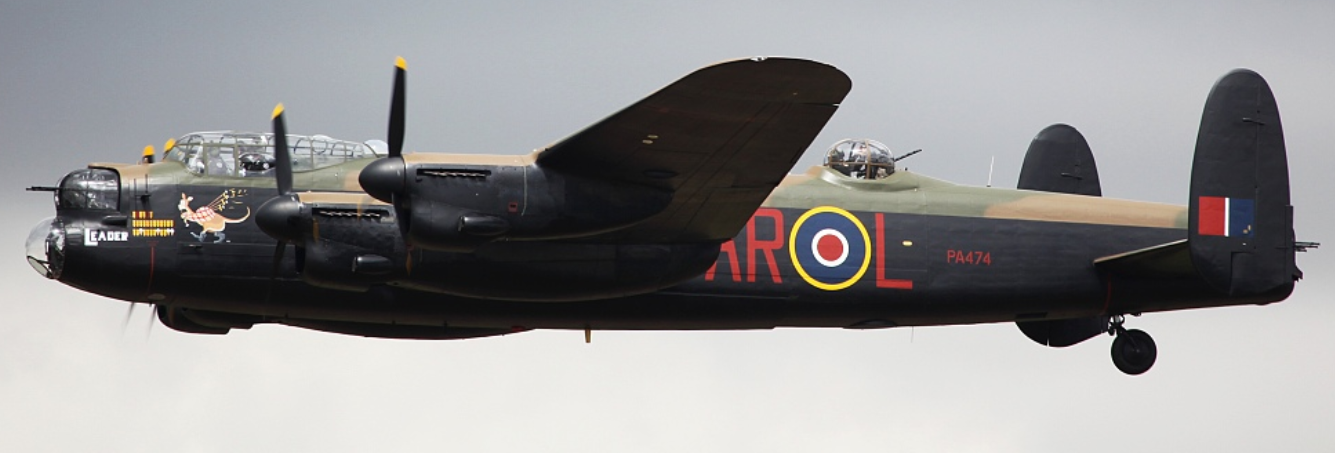 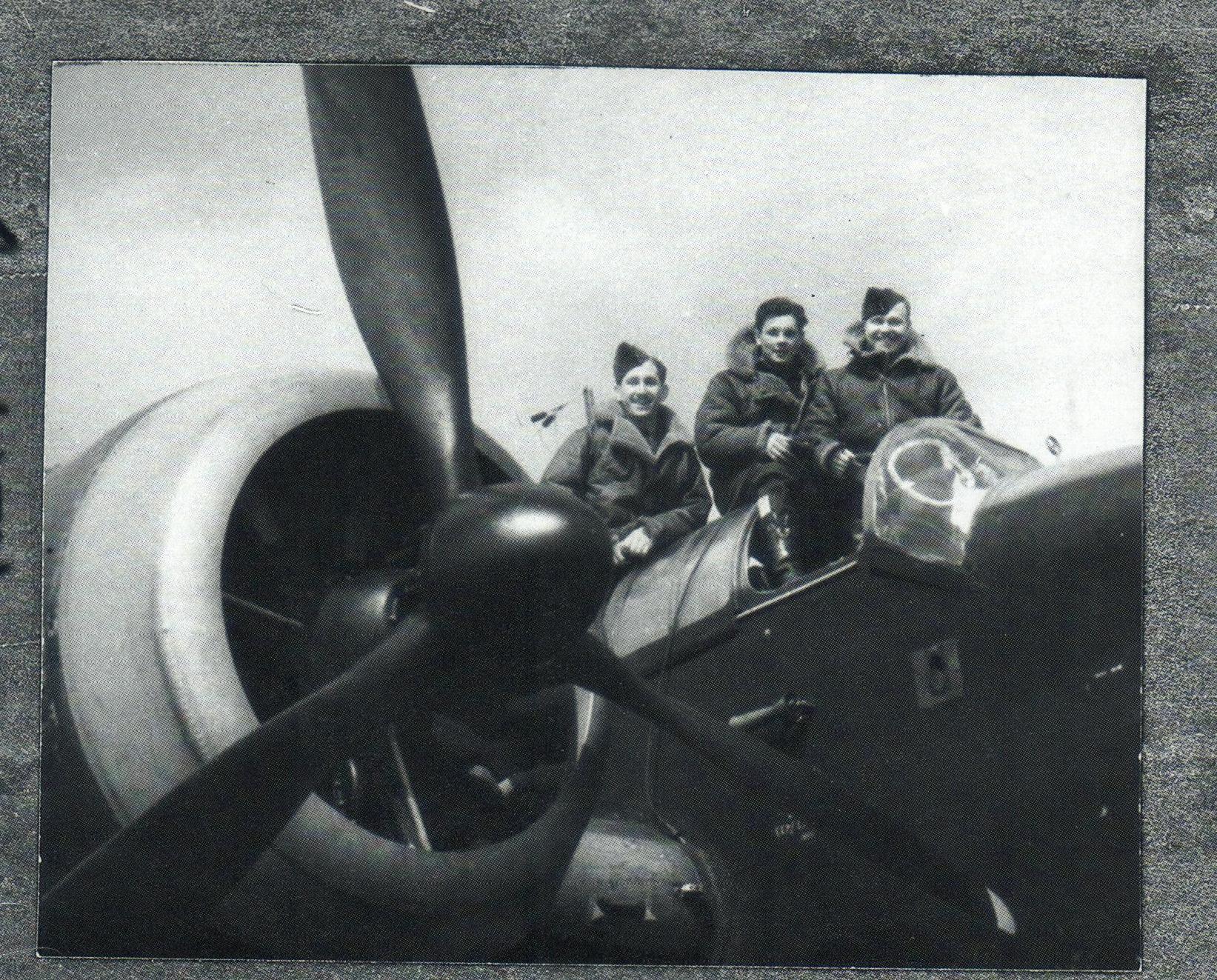 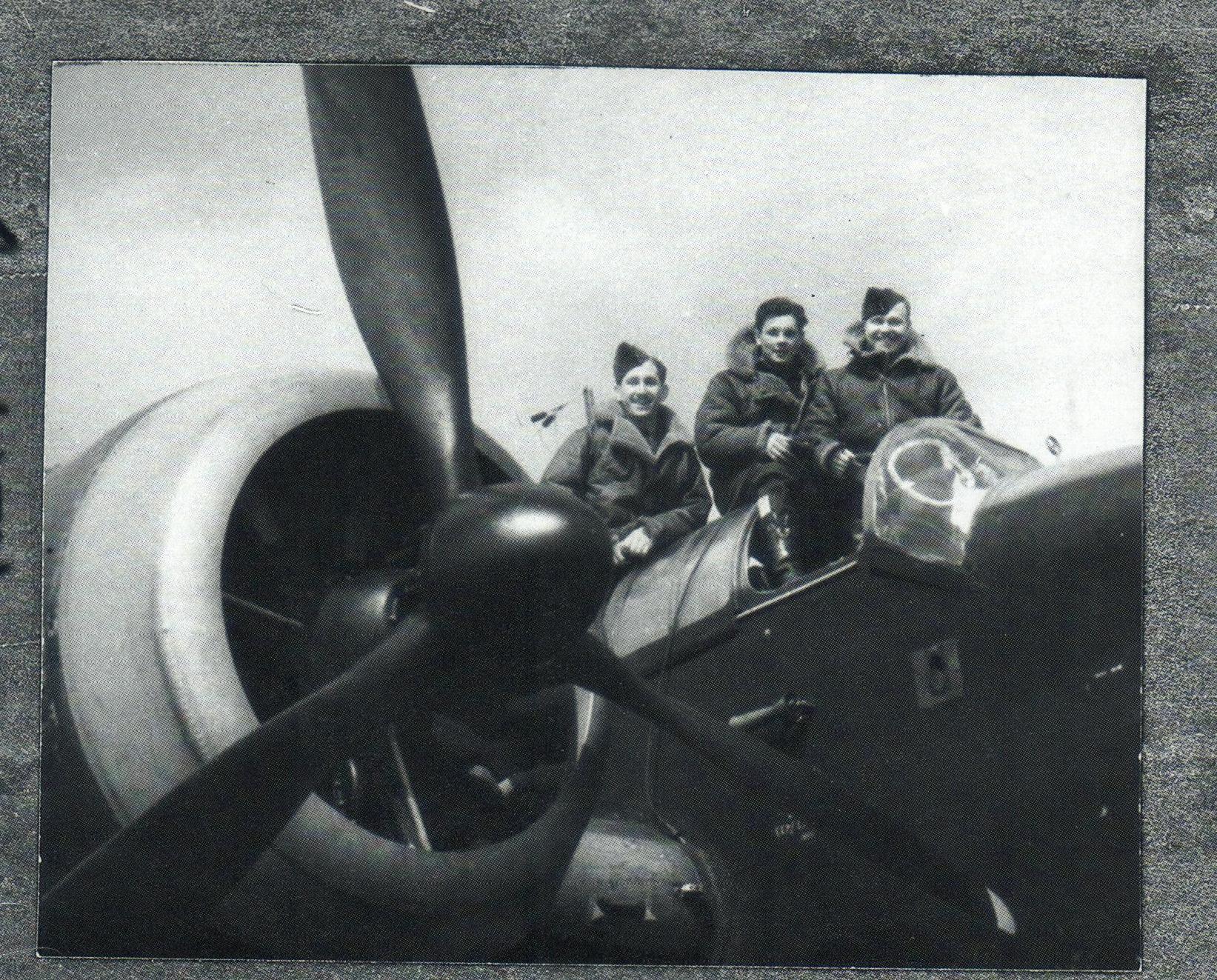 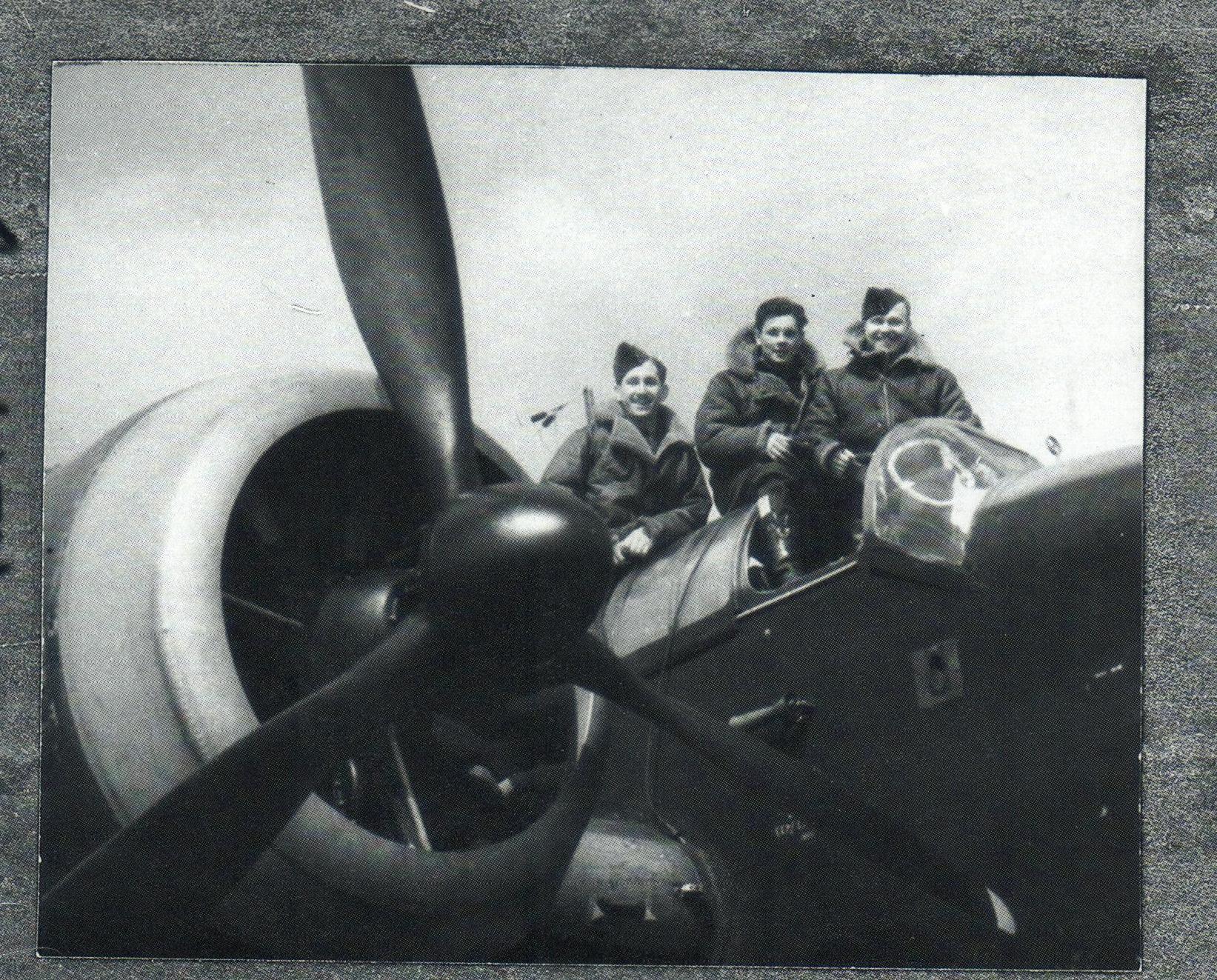 “Shadows of the Past”
A book by PAUL PHILLIP GAUNT

THE STORY OF HIS FATHER PHILIP HENRY GAUNT
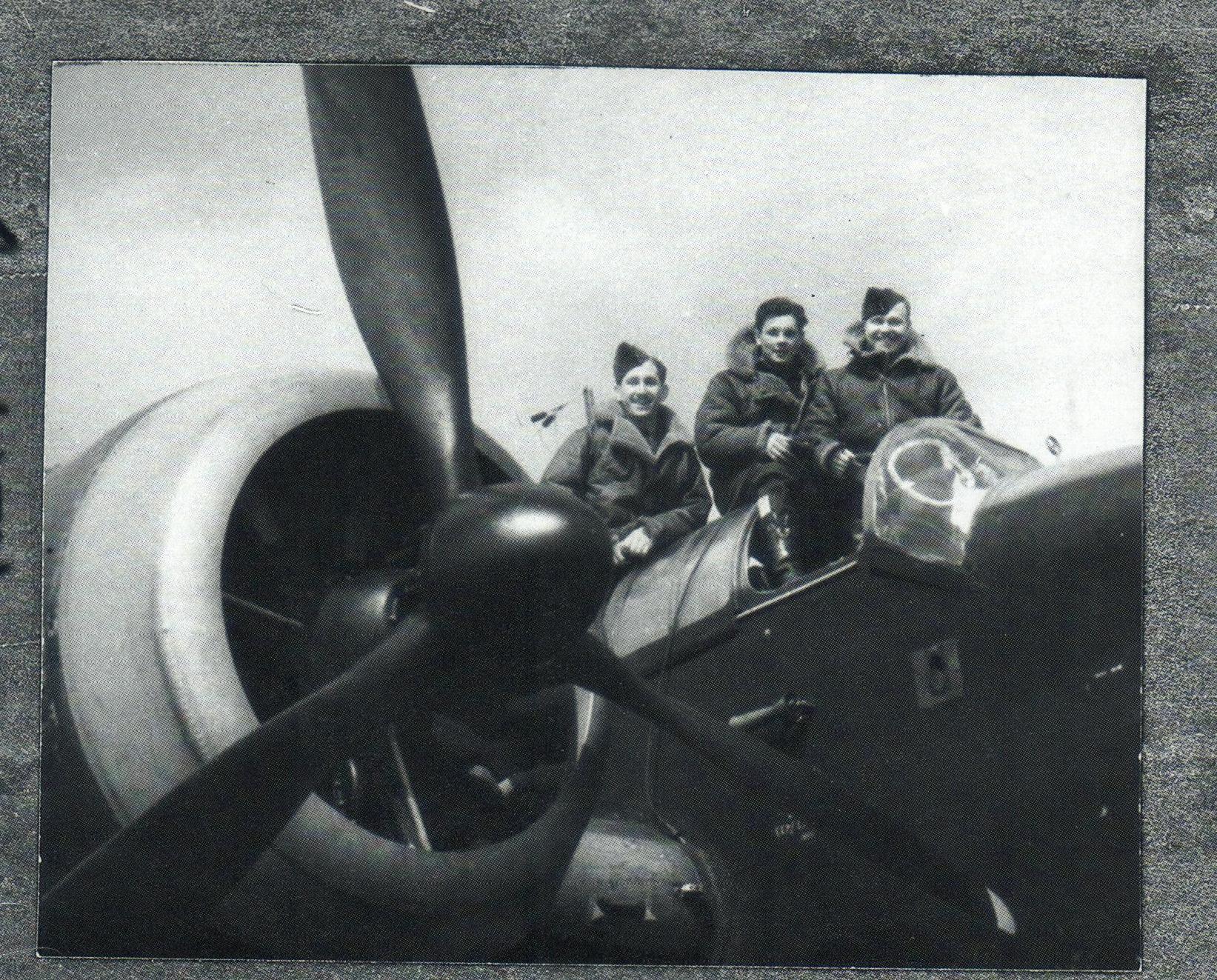 15 Years work

            “A LABOUR OF LOVE”
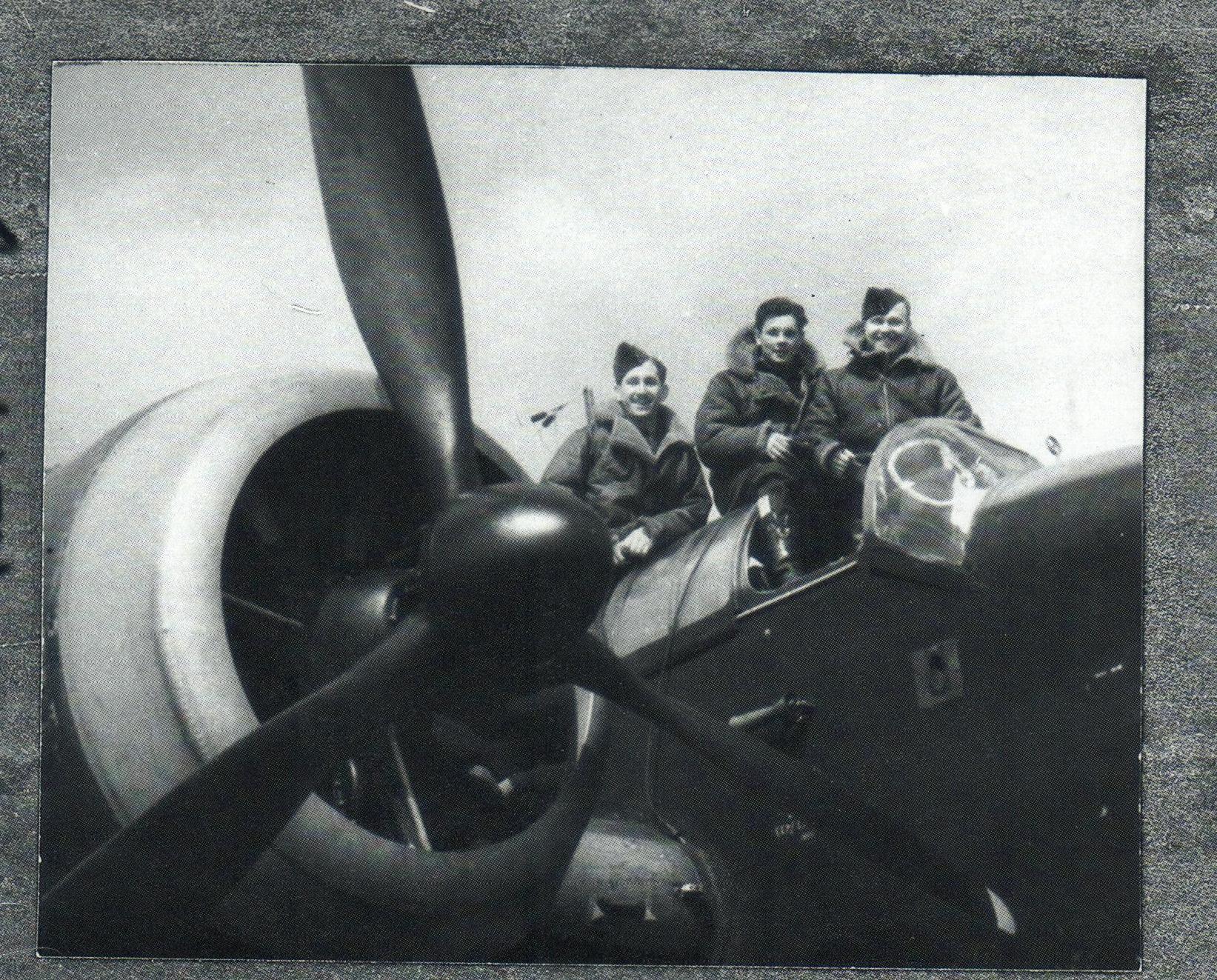 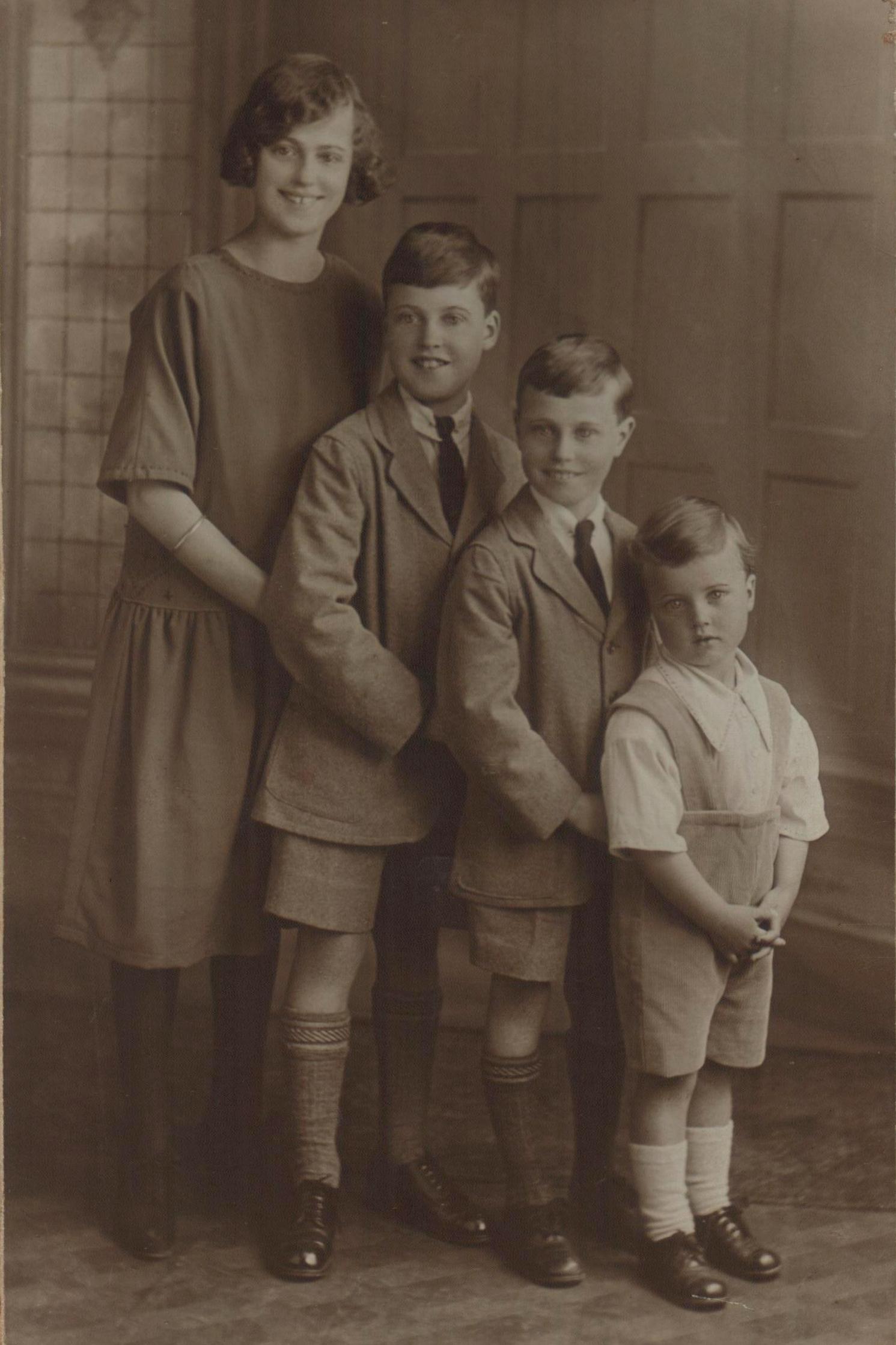 Clarice, Maurice, Philip (Tubby) & Arthur  1926/27
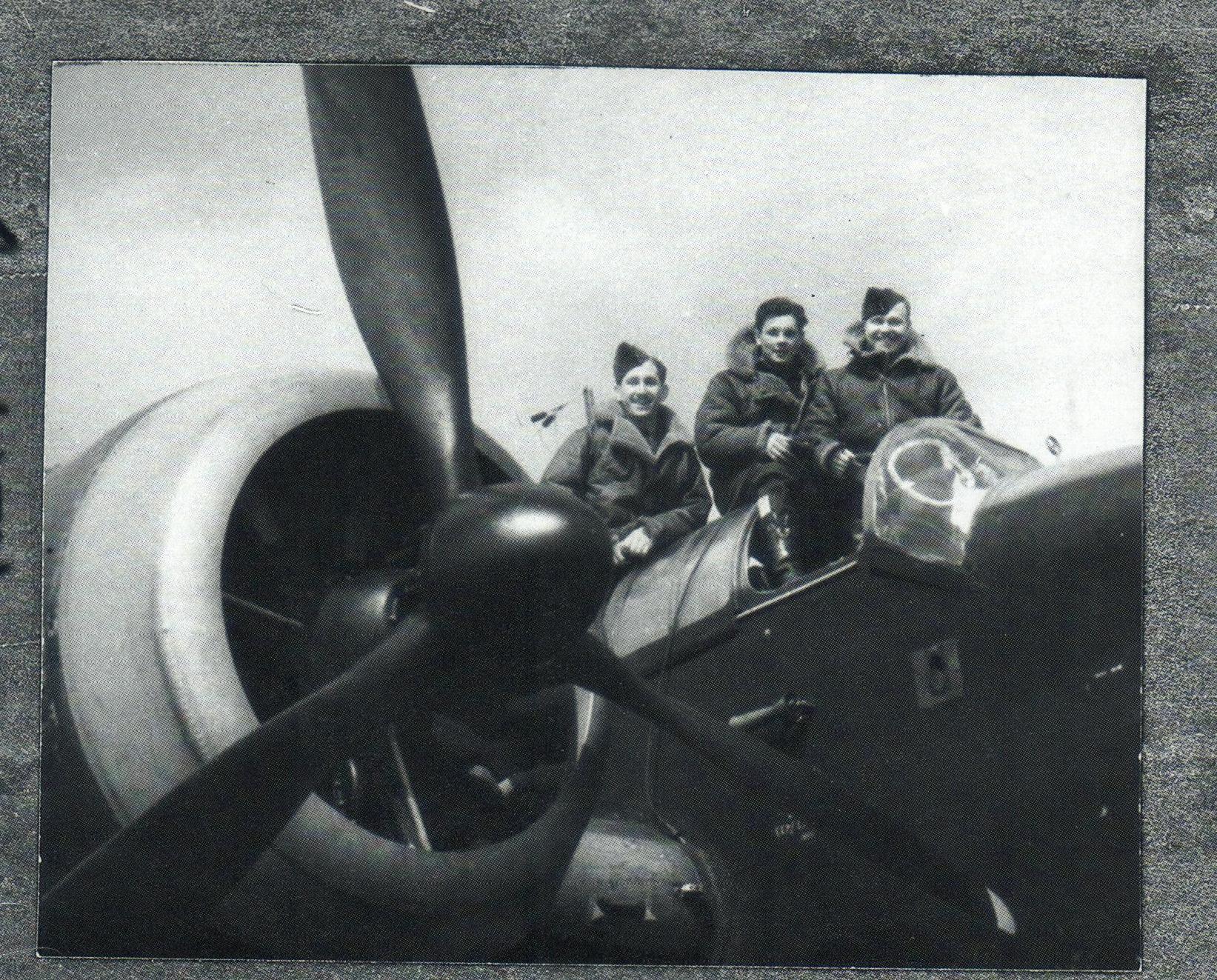 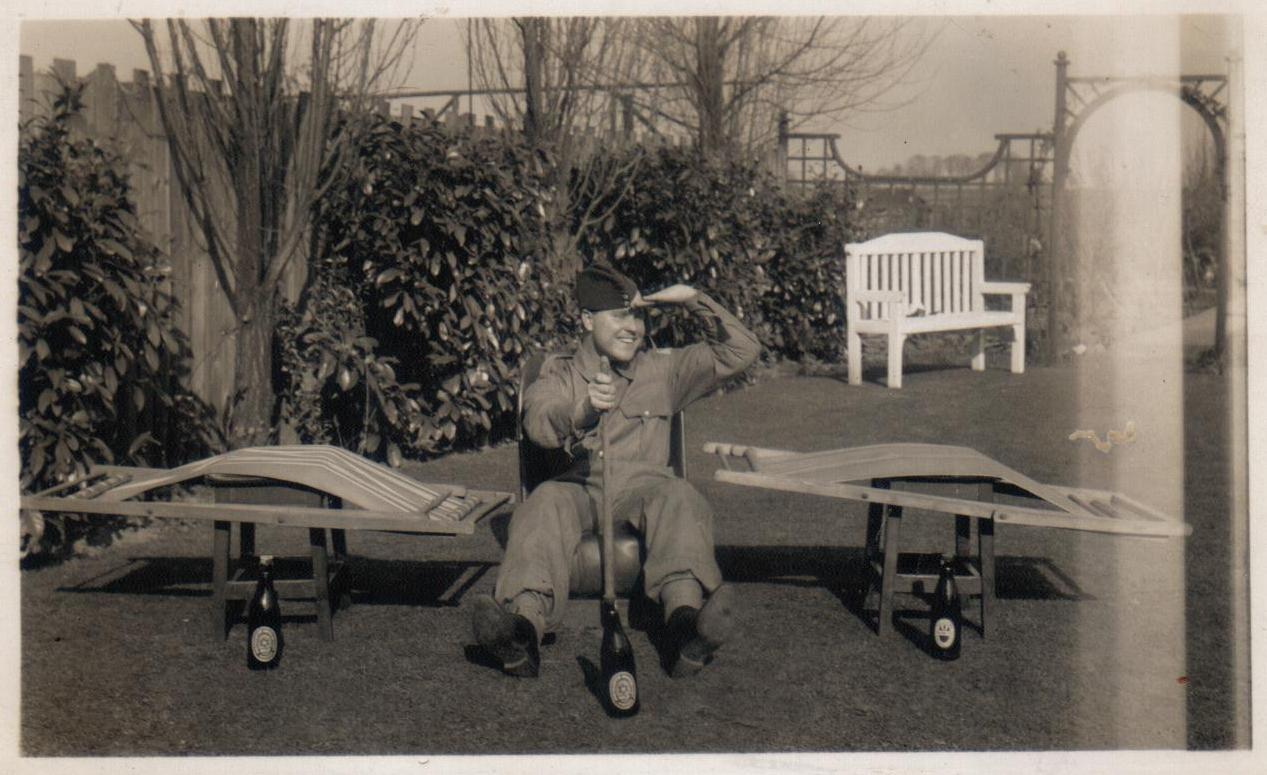 Civil Air Guard
Tubby in Civil Air Guard (CAG) uniform, well on the way towards becoming a pilot, in his father’s garden, Countesthorpe, Leicestershire
Learning to fly was 2/6d (12.5 new pence) per hour. Without the CAG we would not have had enough aircrew on the outset of war.
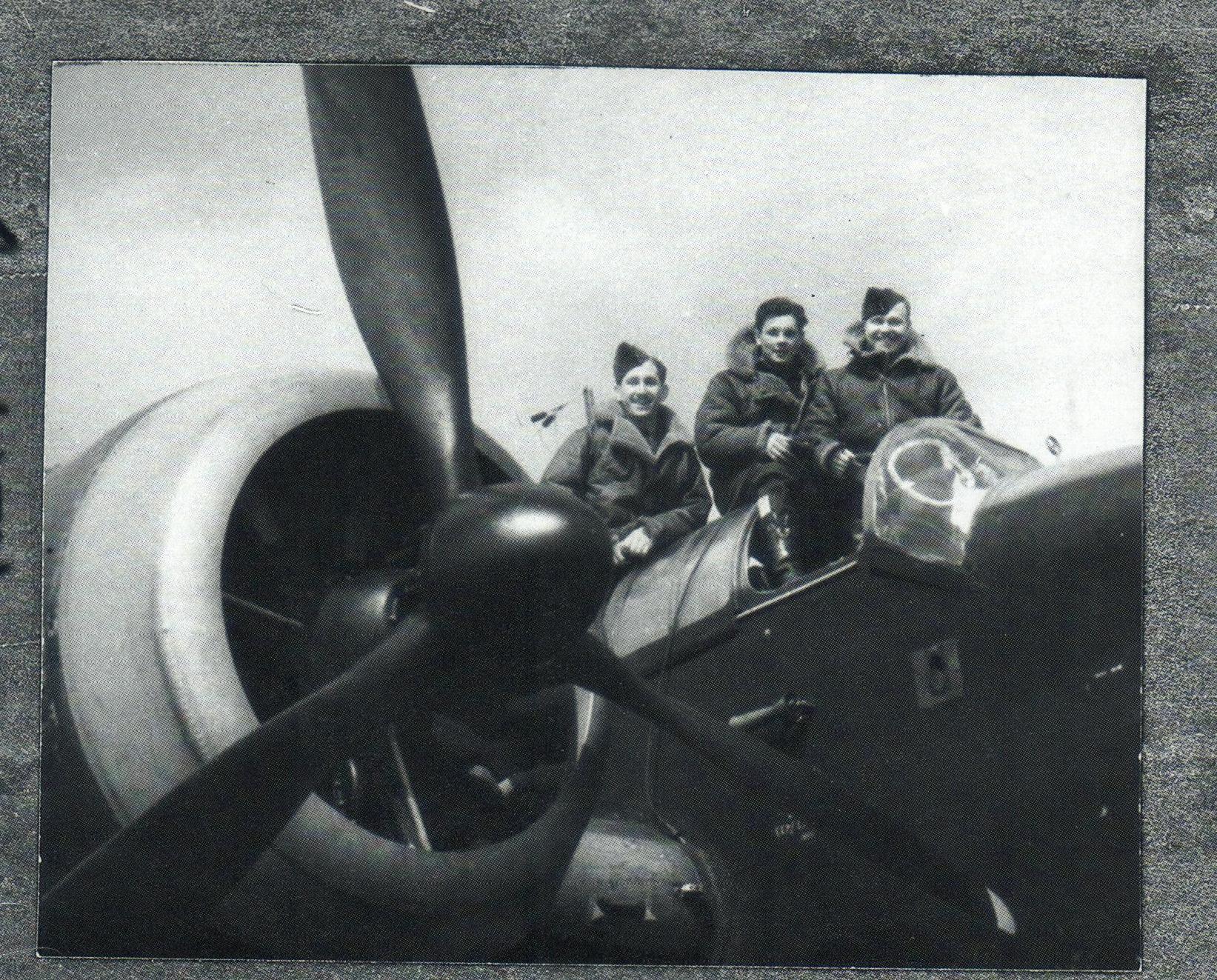 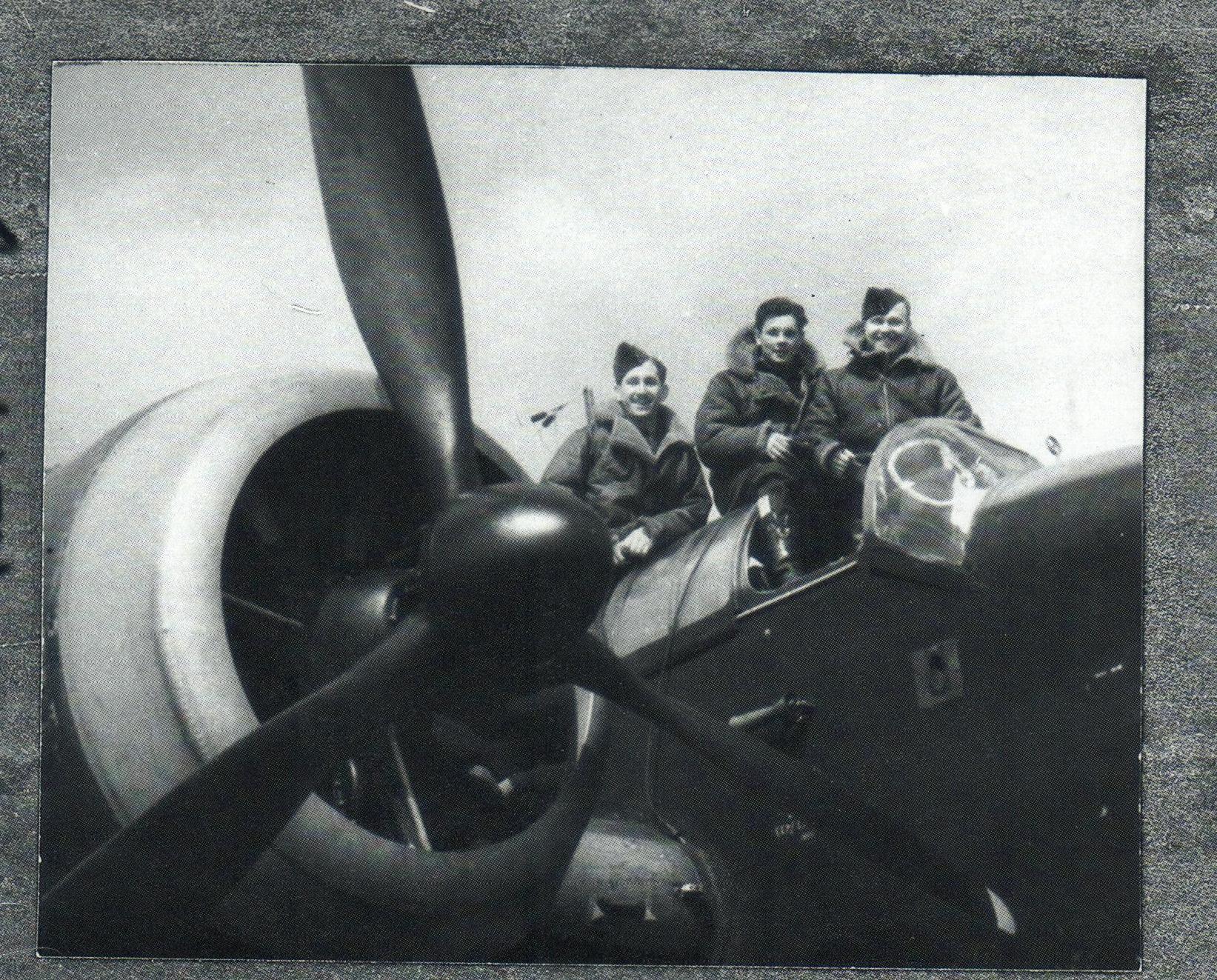 Phillip (Tubby) & Florence’s wedding day, May 6th 1939
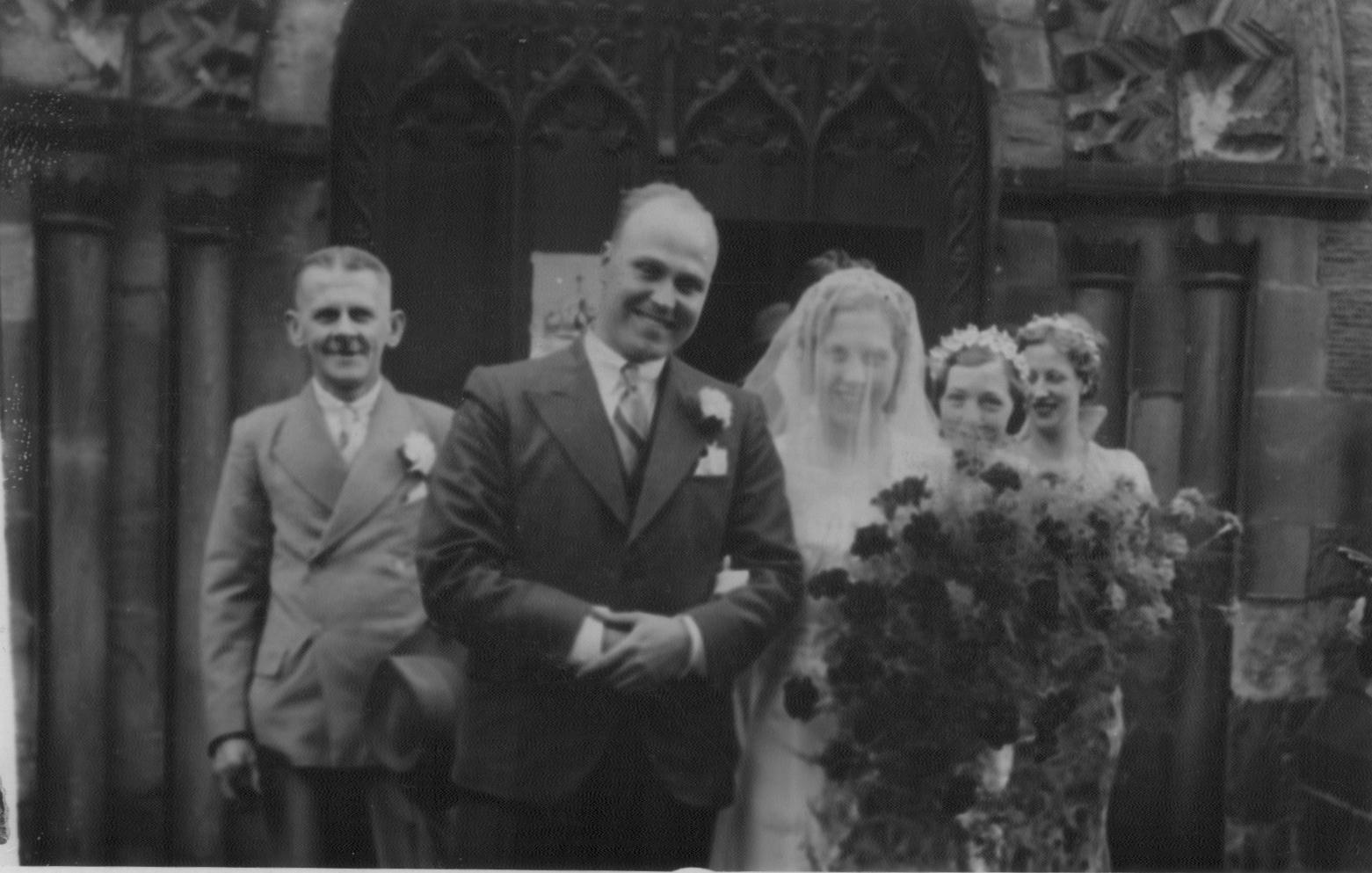 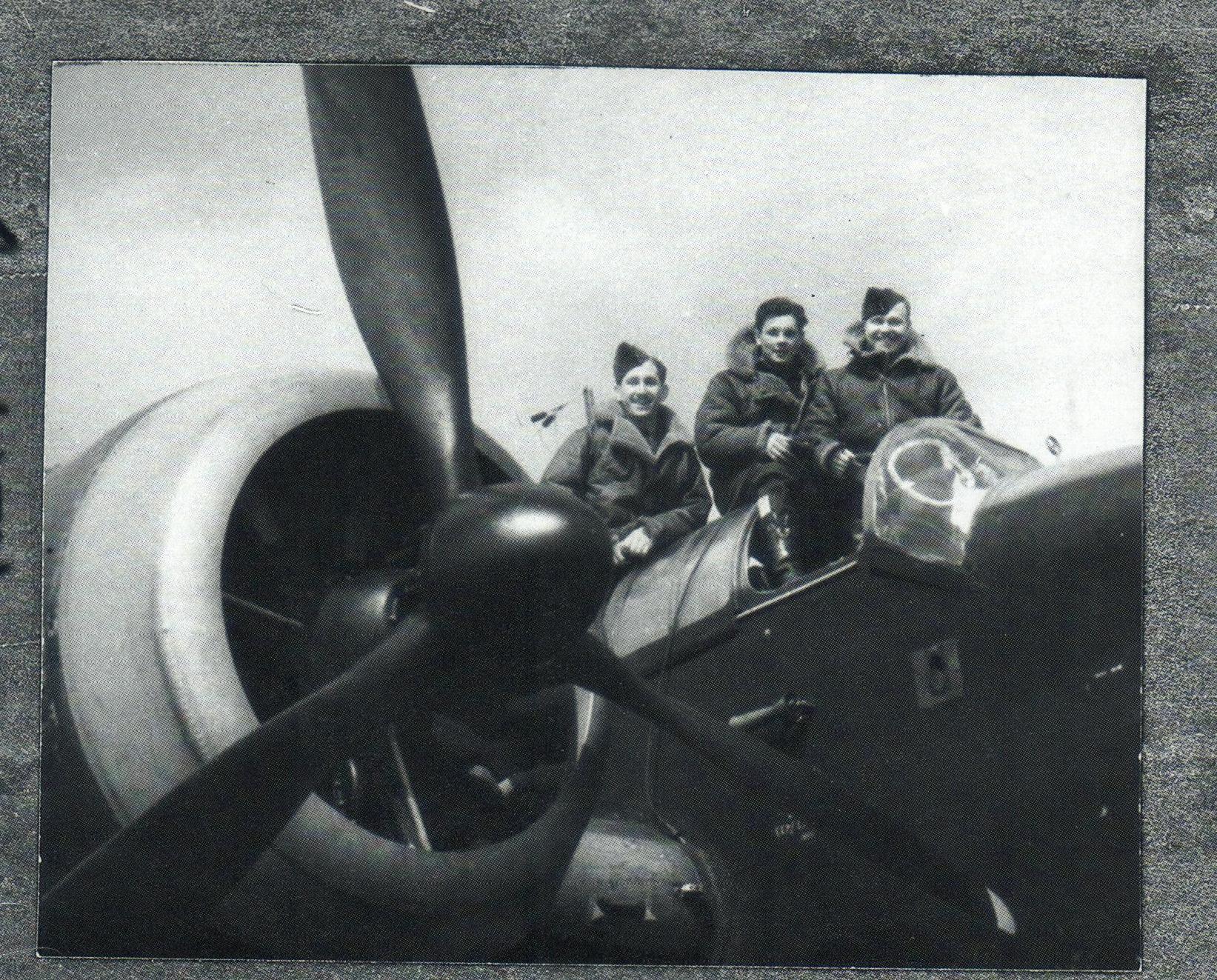 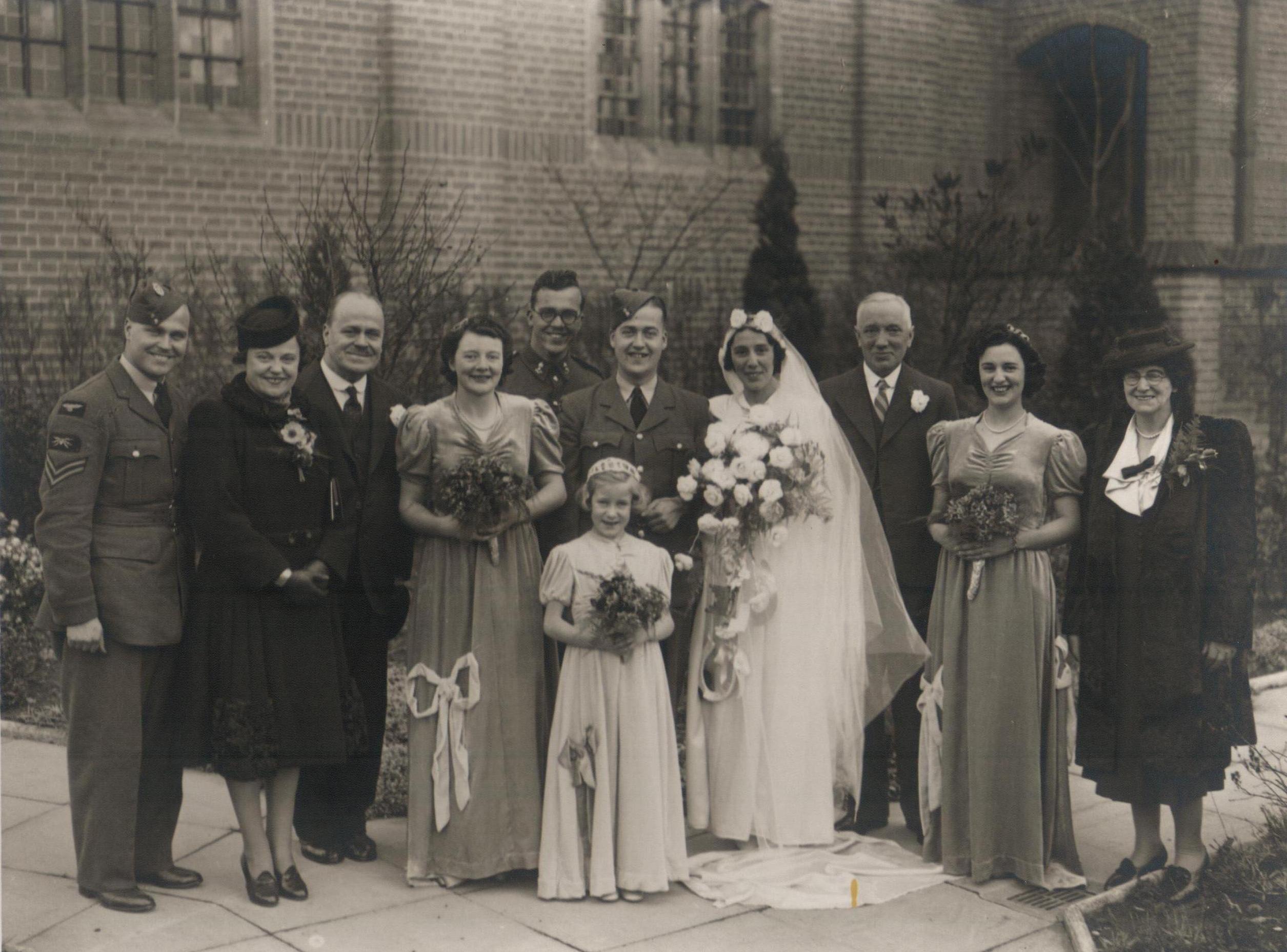 Tubby (far left) next to sister, Clarice & my grandfather, Percy at Maurice & Tilly’s wedding. November 14th 1940. Arthur, Tubby’s brother, is behind the groom with other family members.
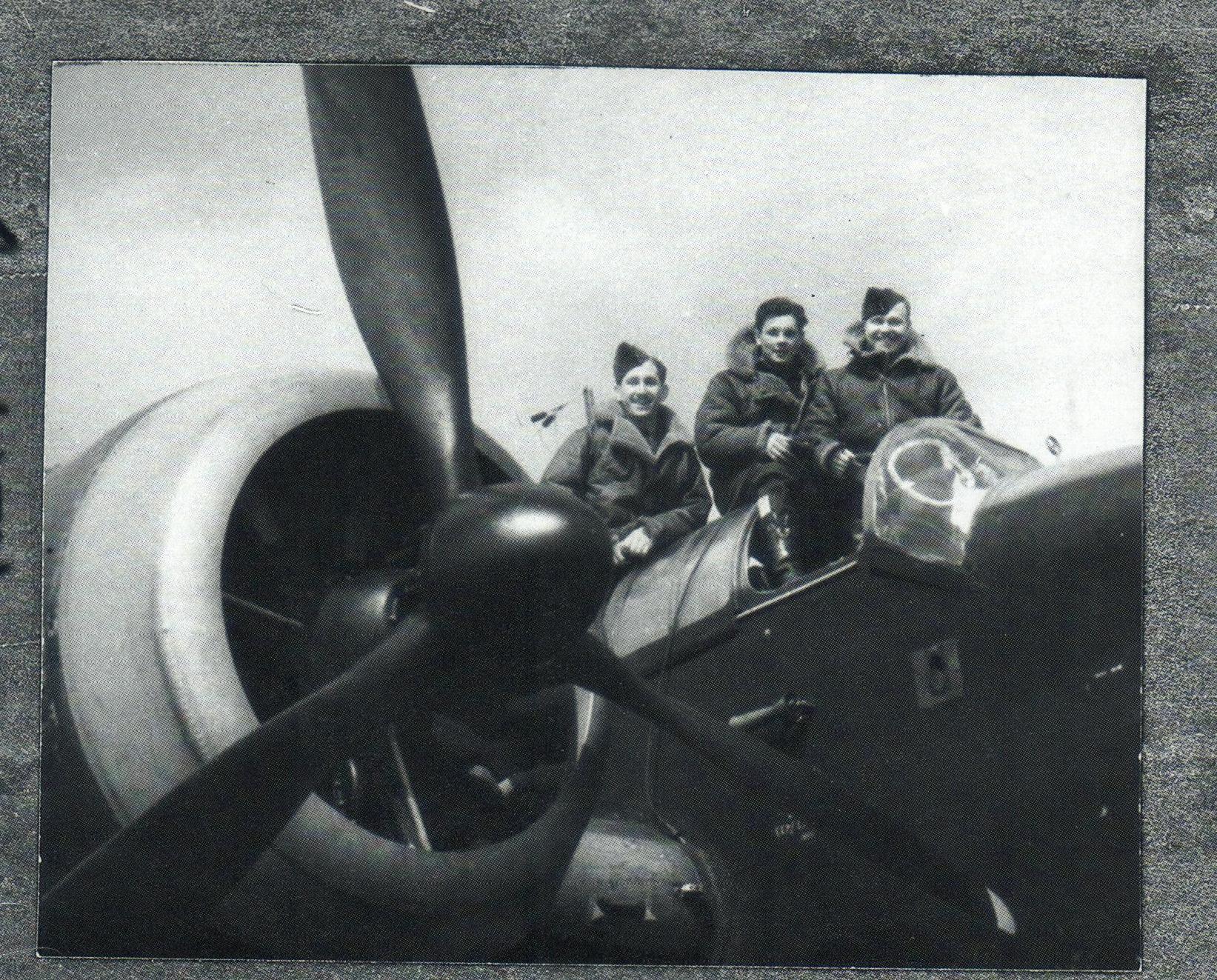 A delightful photo of all three brothers, Maurice, Arthur & Philip, at Maurice & Tilly’s wedding. November 14th 1940. Note the diagonal bomb blast tapes on windows at the rear
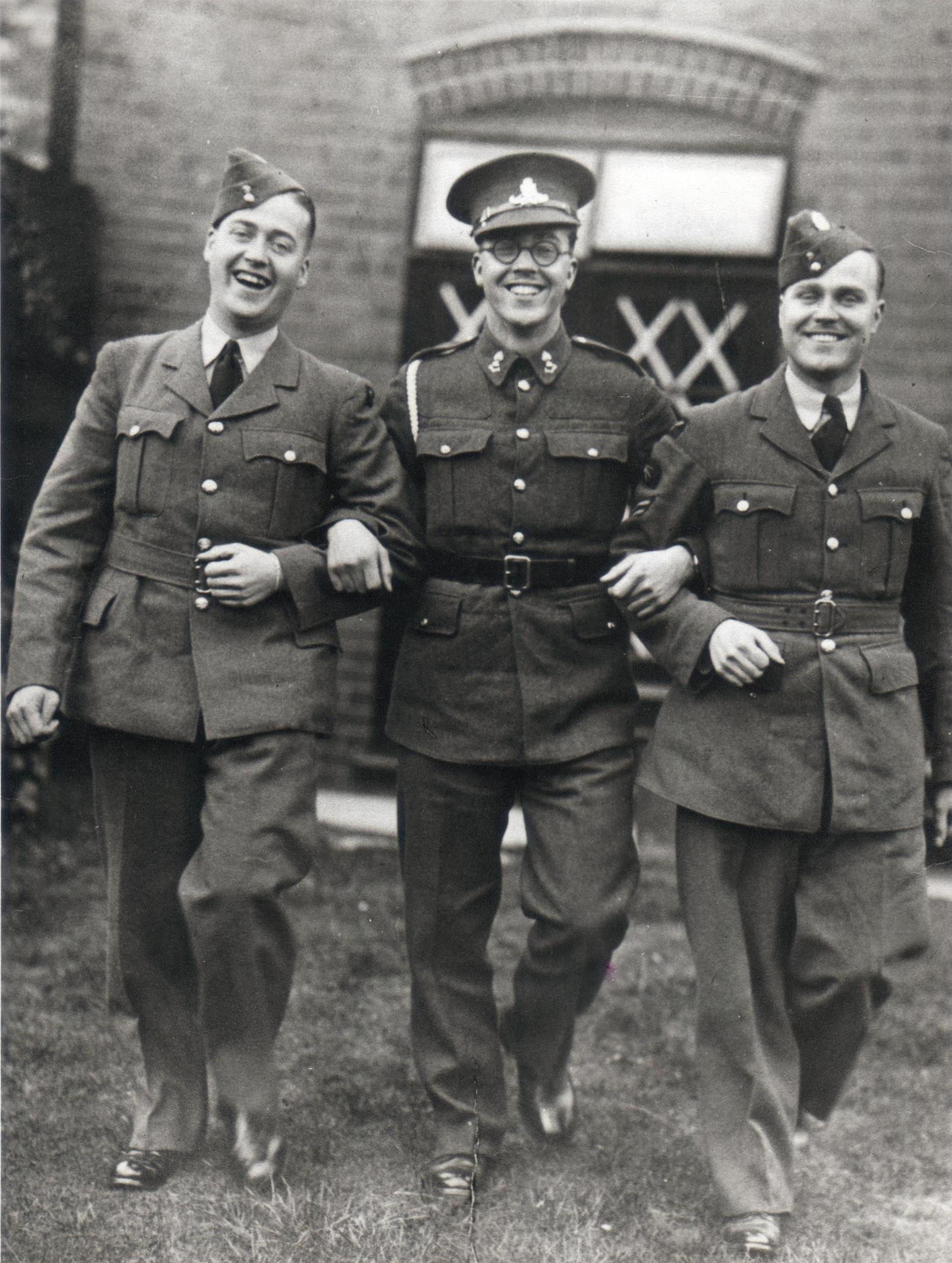 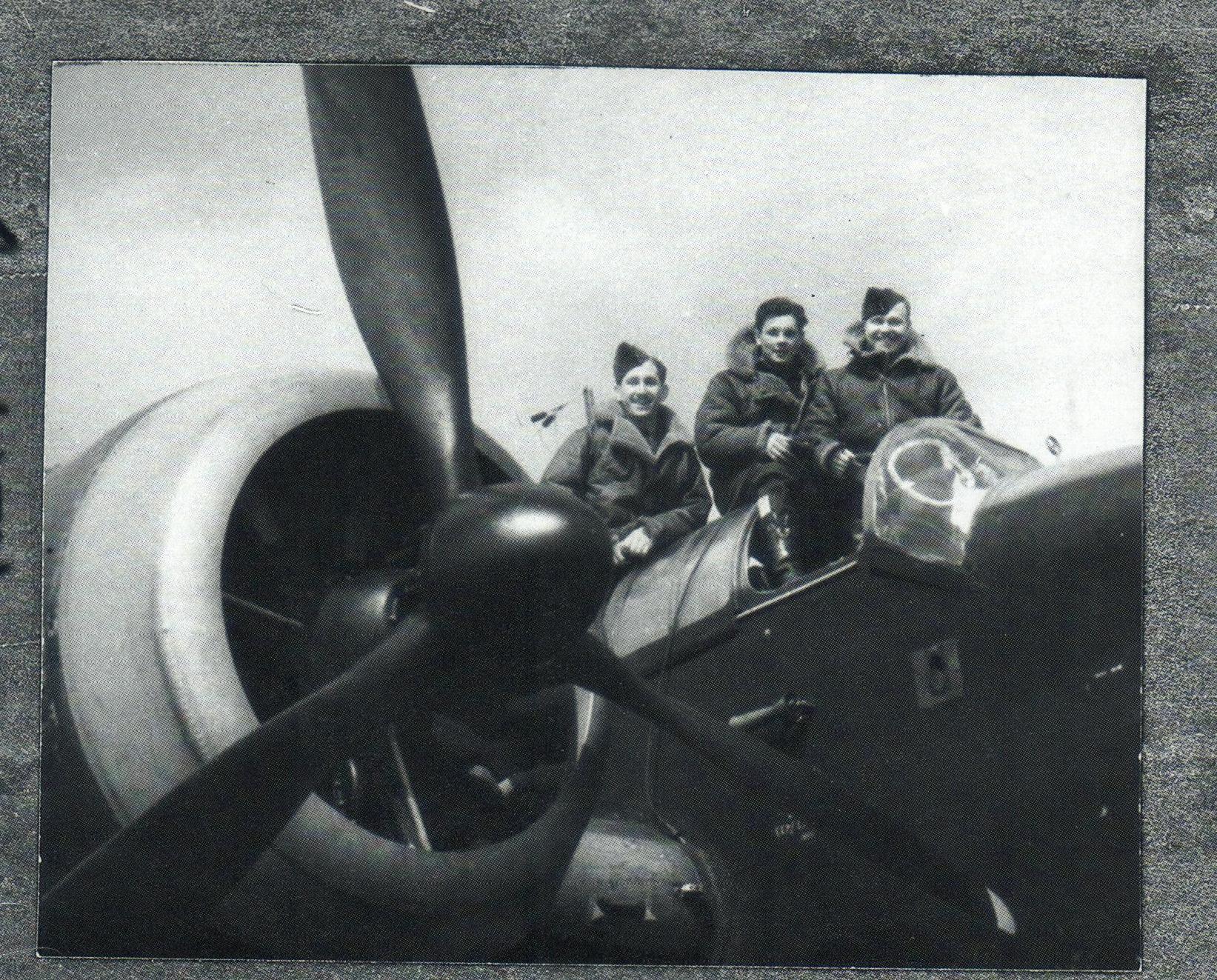 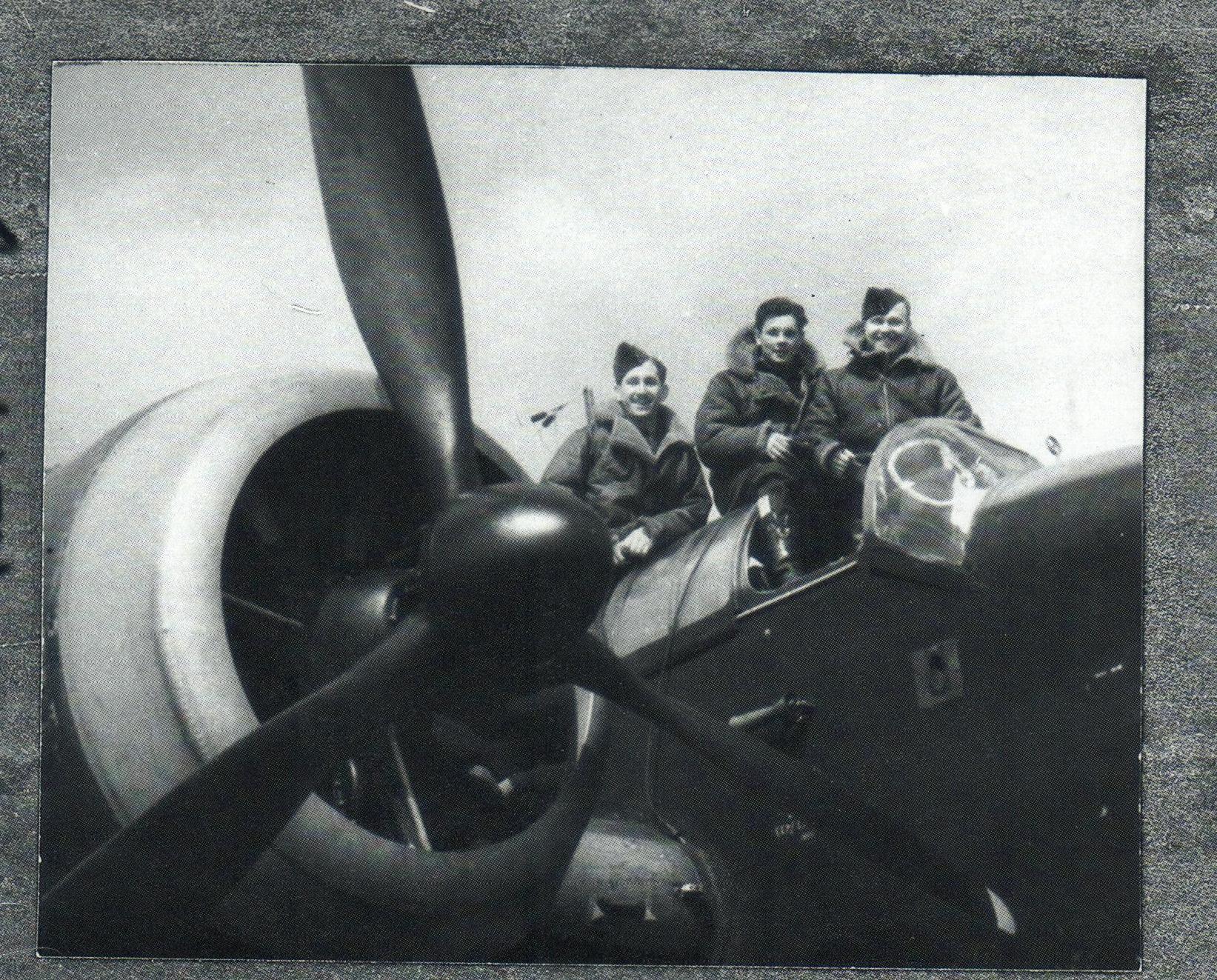 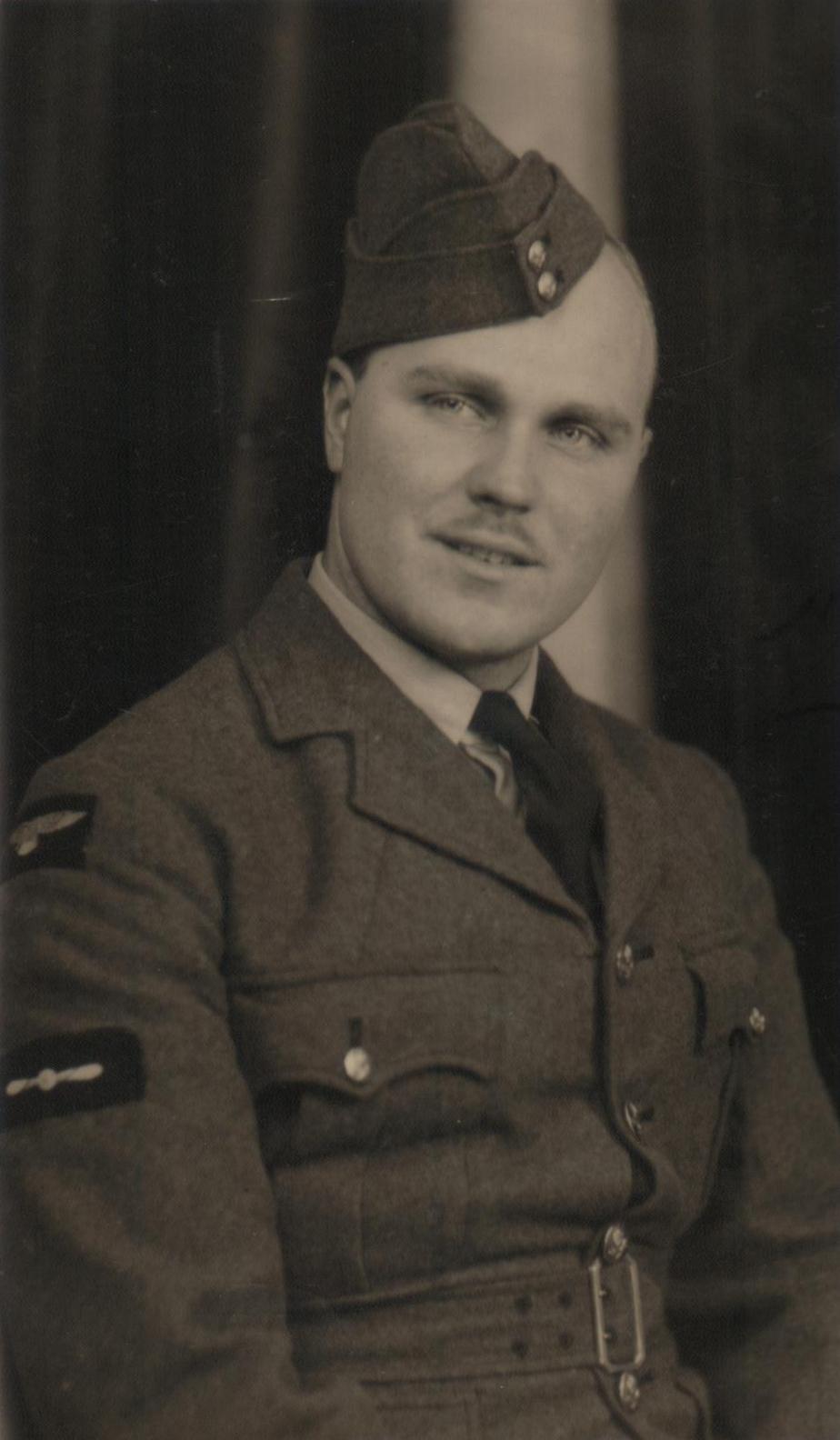 A fresh faced “Tubby”, September 1939, at Manston, Kent, during basic training
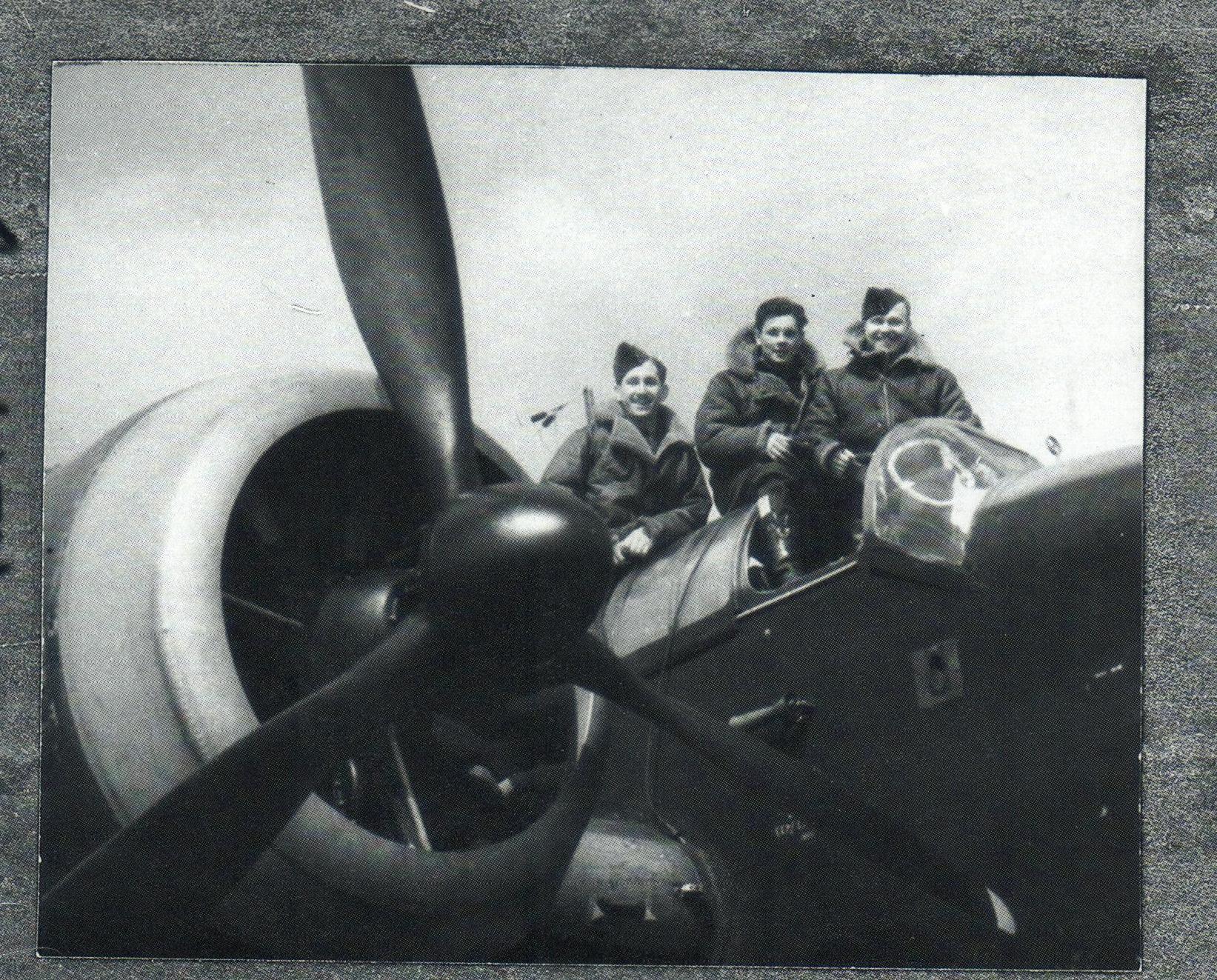 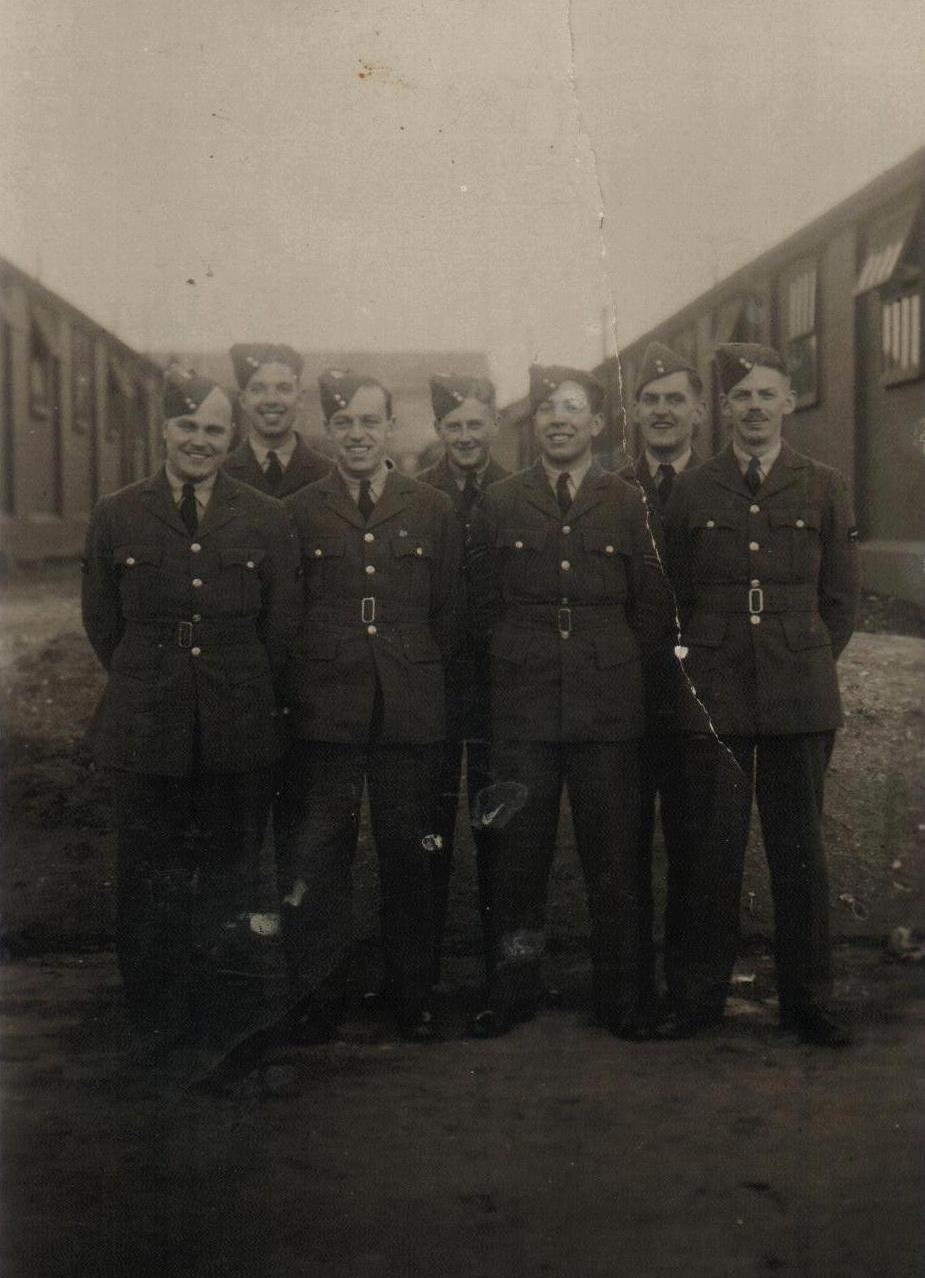 Training Starts
Manston, December 3rd, 1939. Tubby is far left, Cliff Ginnette rear left, G.Haddon far right. These seven friends all signed the photo; by September 1941, four are either missing or dead.
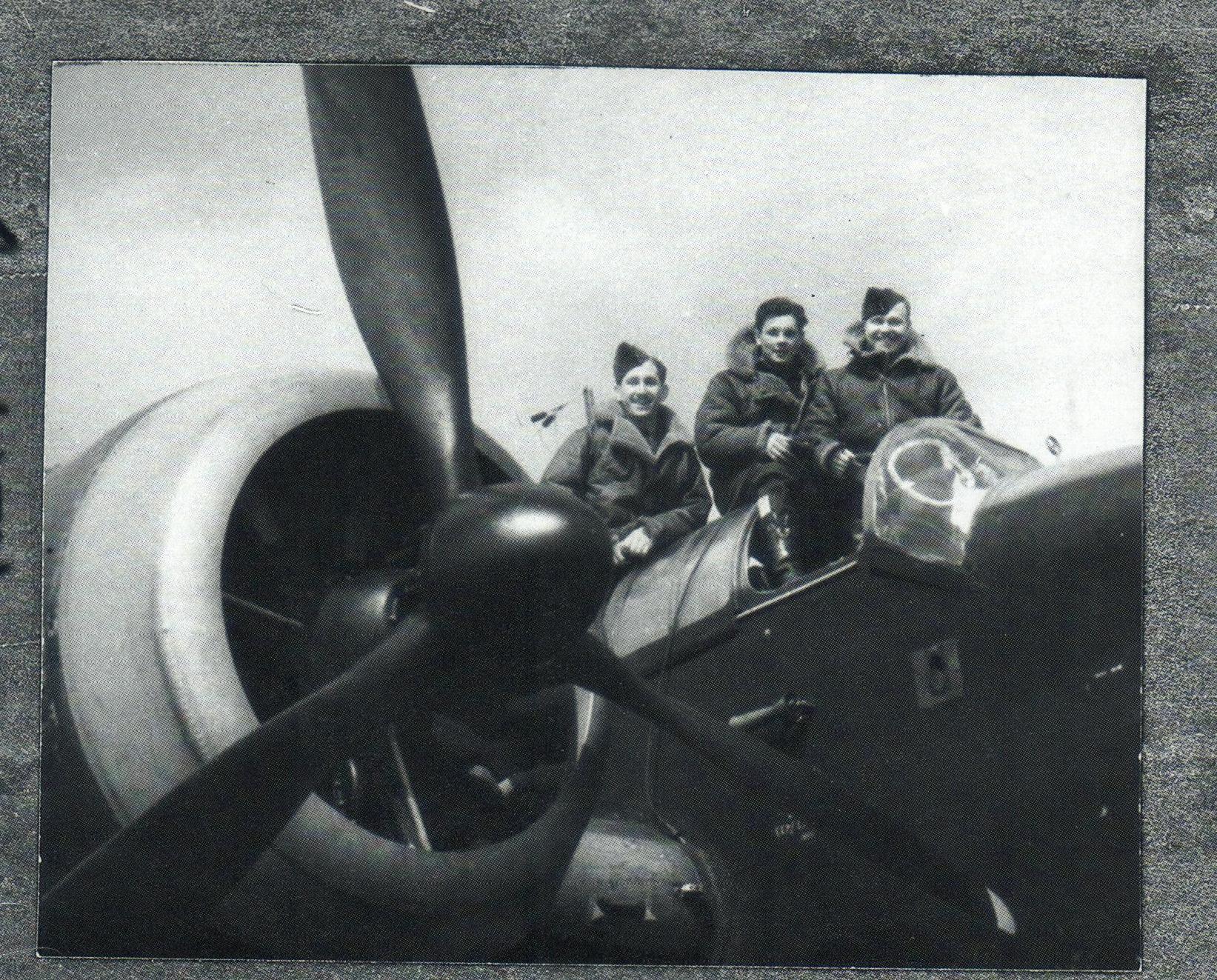 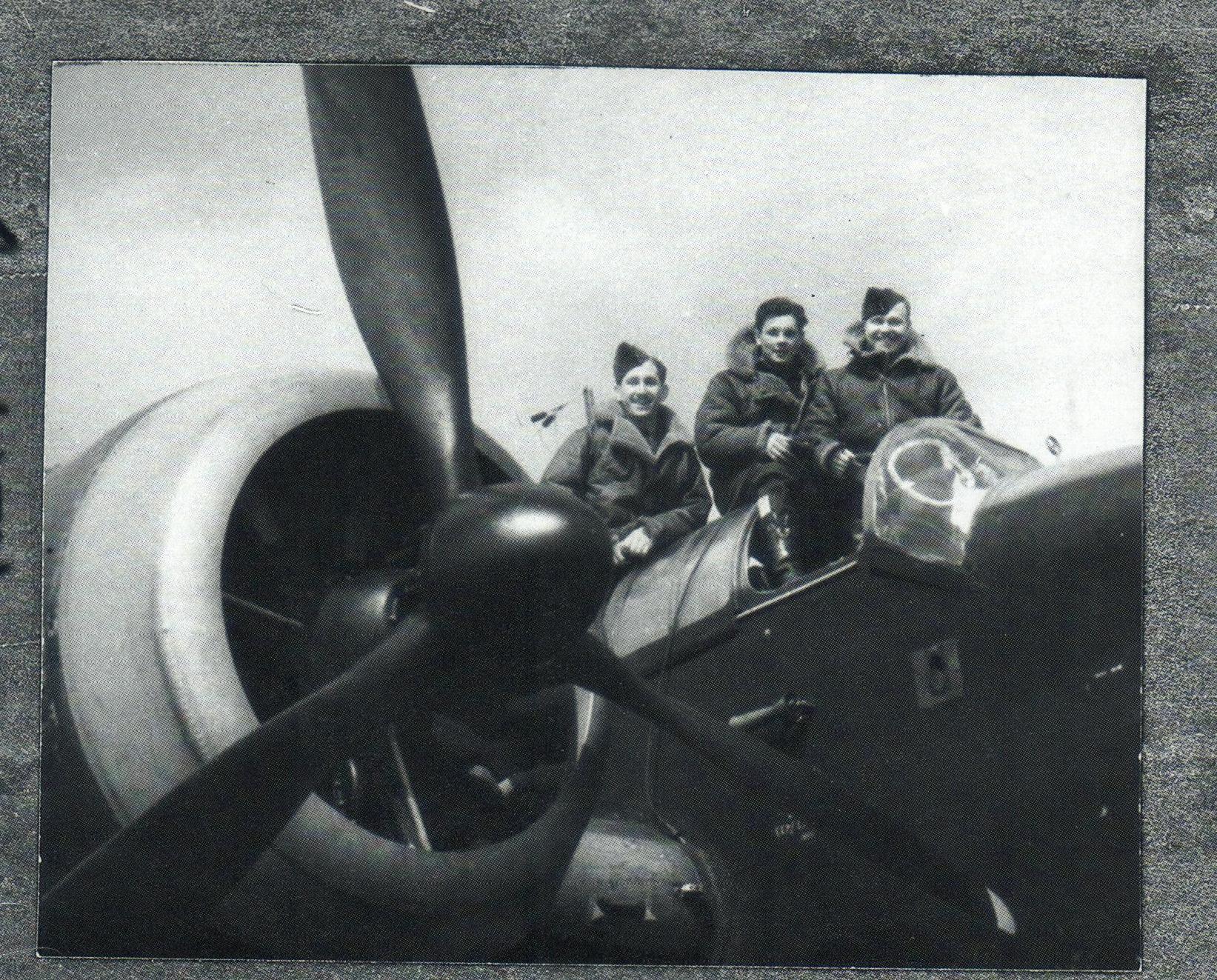 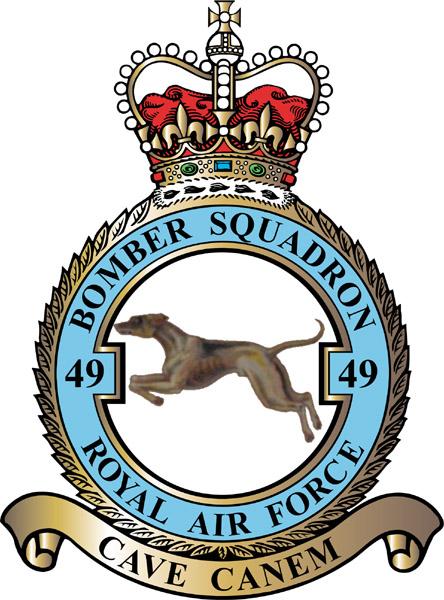 The crest of 49 Squadron.
The motto ‘CAVE CANEM’ translates as -
   BEWARE OF THE DOG
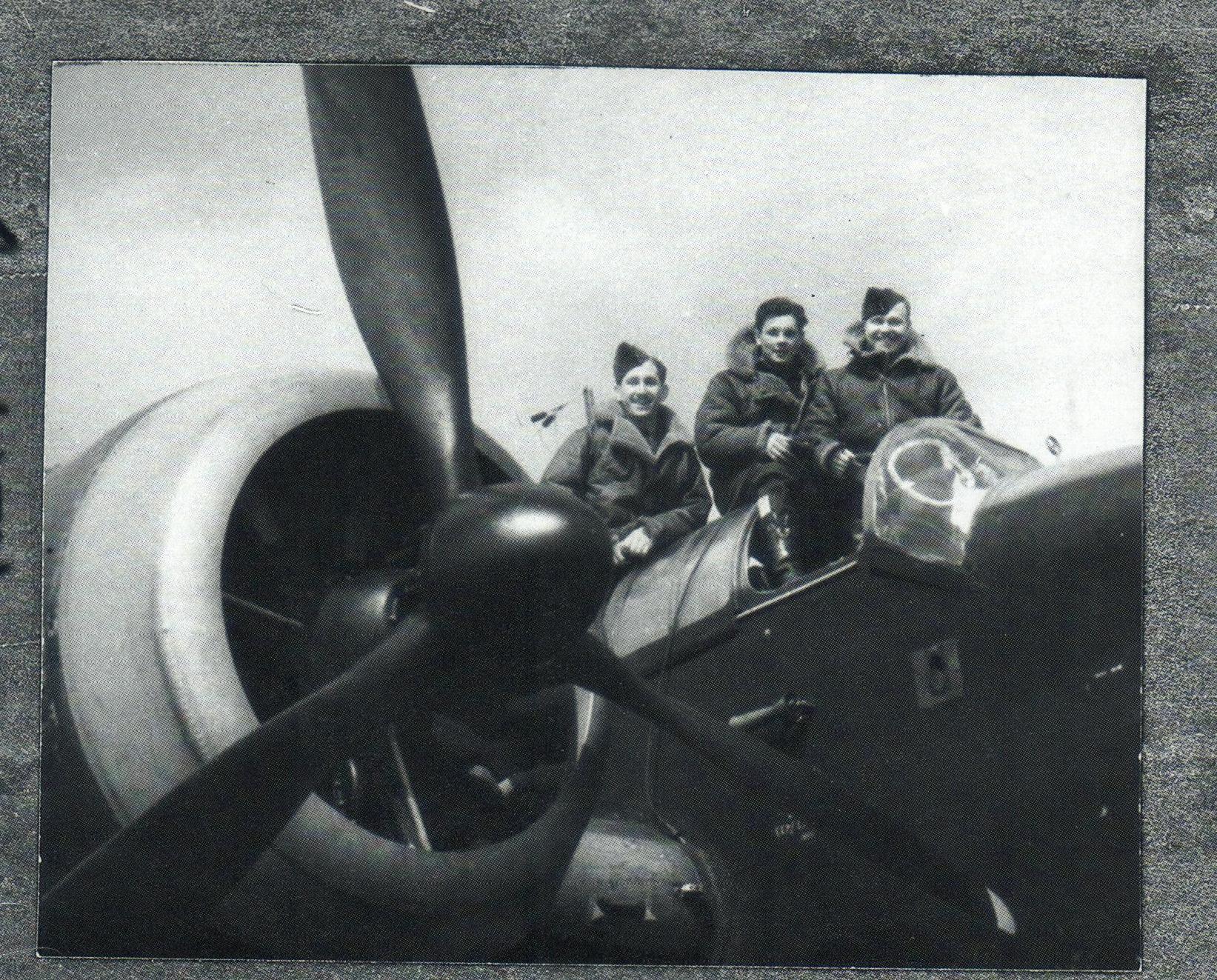 START OF OPERATIONS
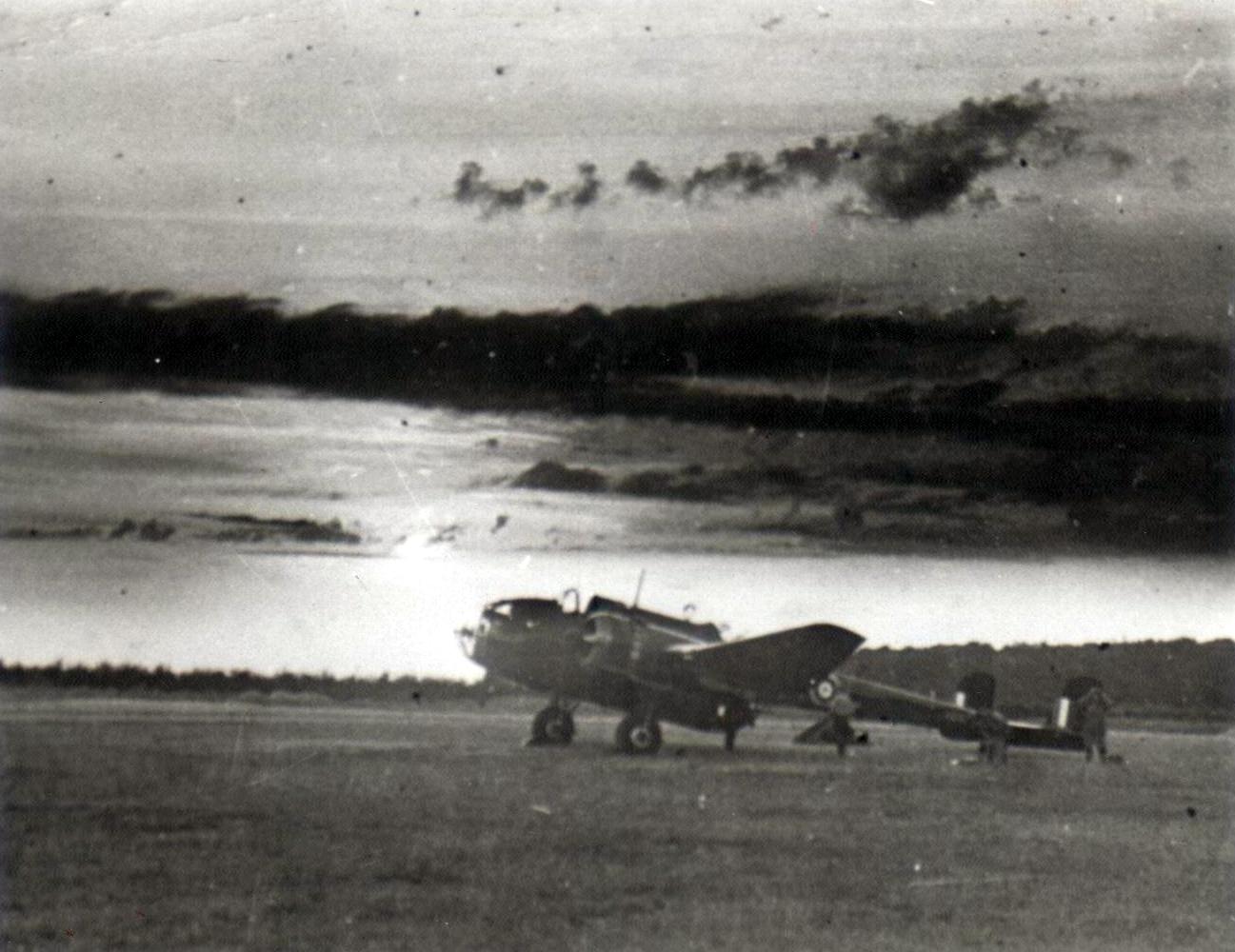 Scampton operations aircraft, Hampden bomber AE187, ‘OL-L’, of 83 squadron, shot down over Holland, September 1st 1941. 

Photo courtesy  Doug Garton via Trevor Stocks
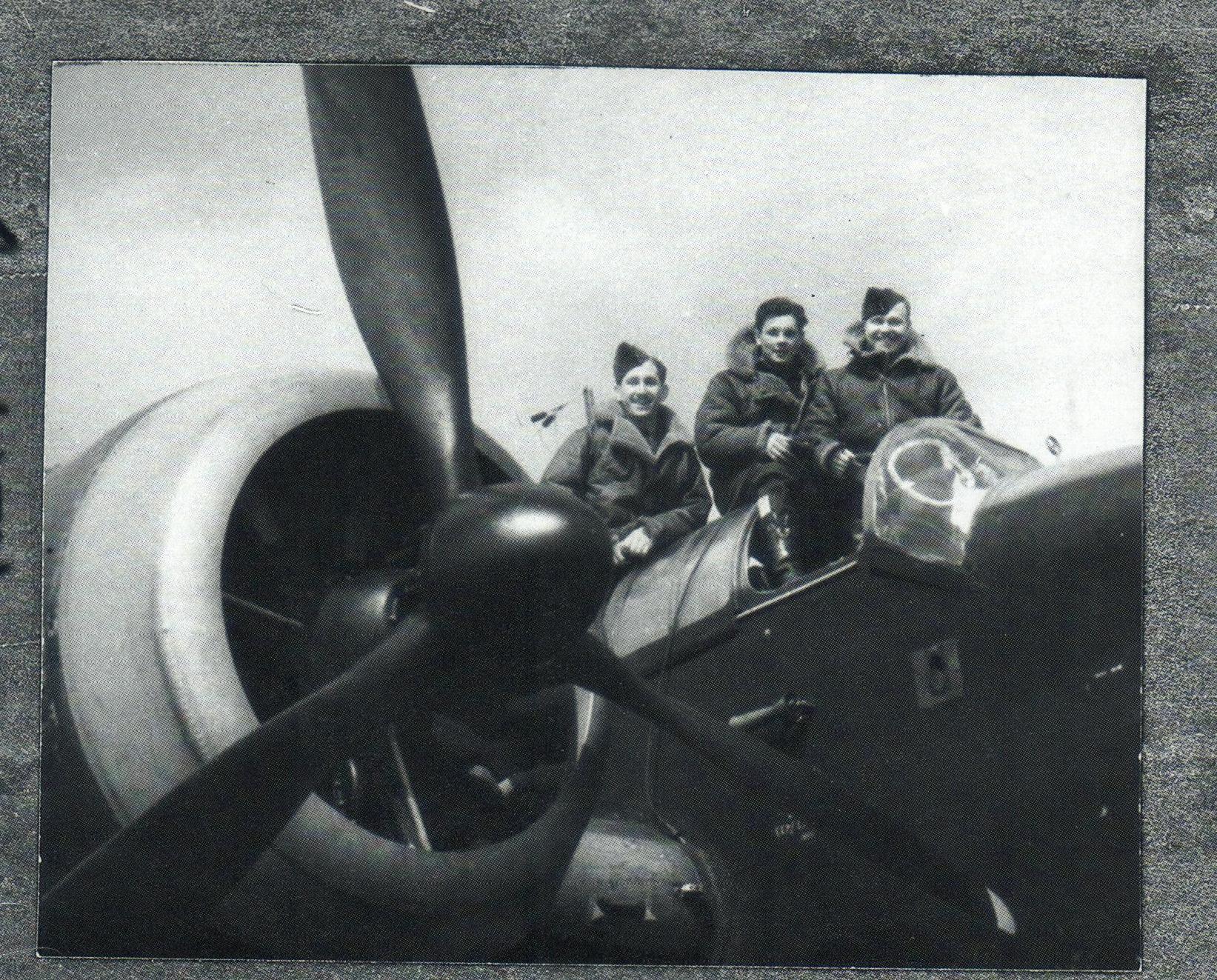 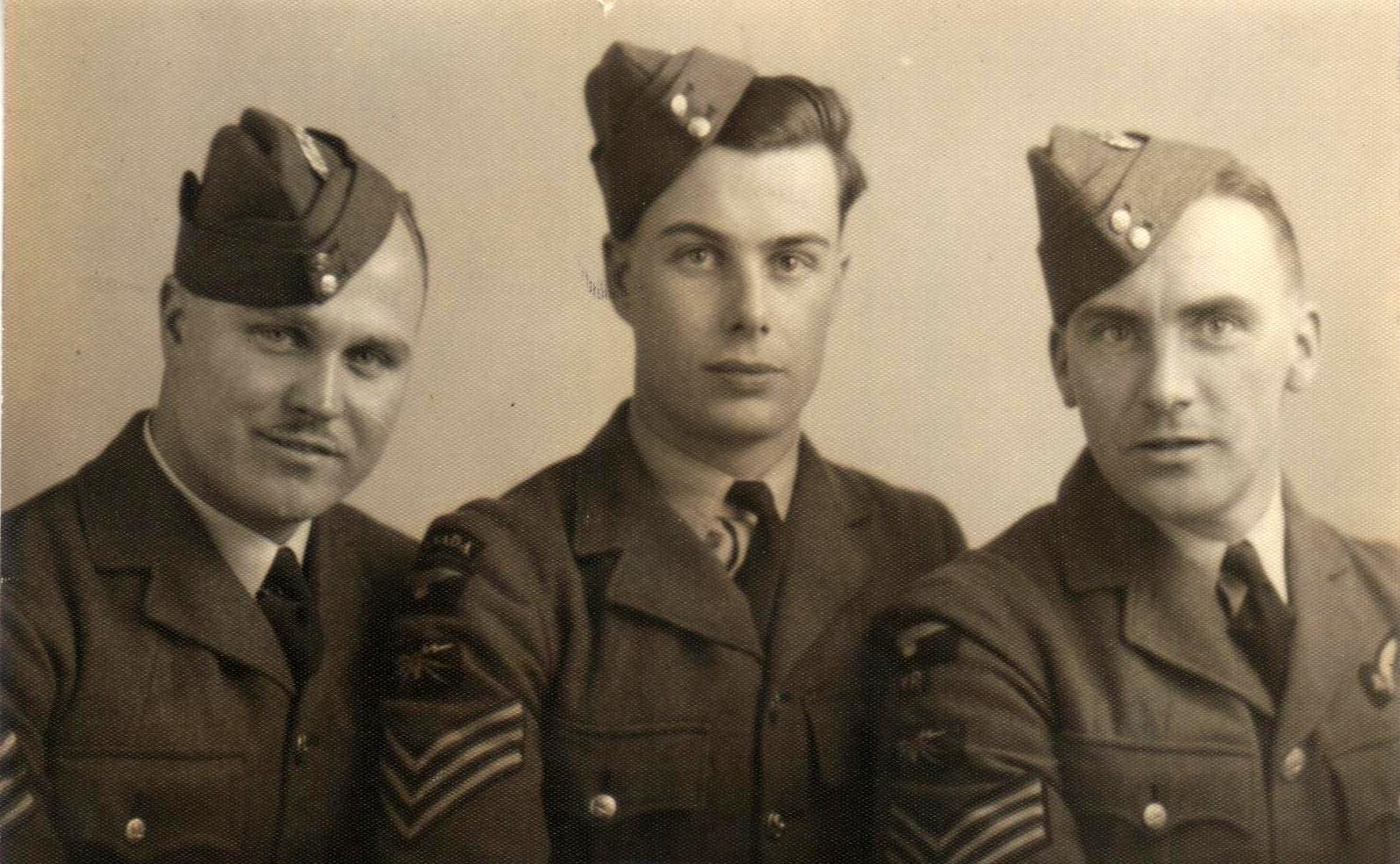 ‘Tubby’ left with two unknown airmen, possibly on    completion of training  in January 1941.
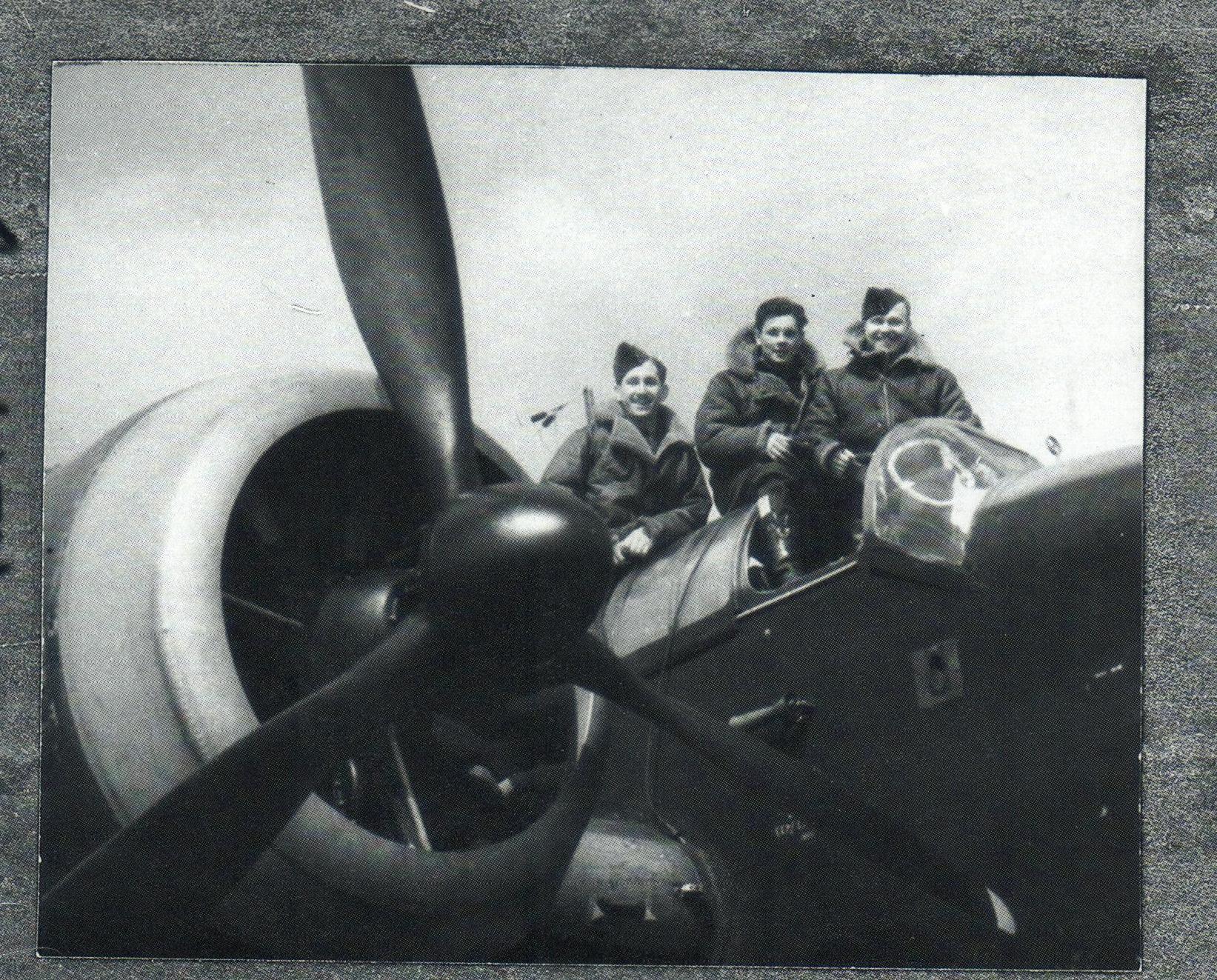 Pilot Officer 
WALKER, he was one of Tubby’s pilots.
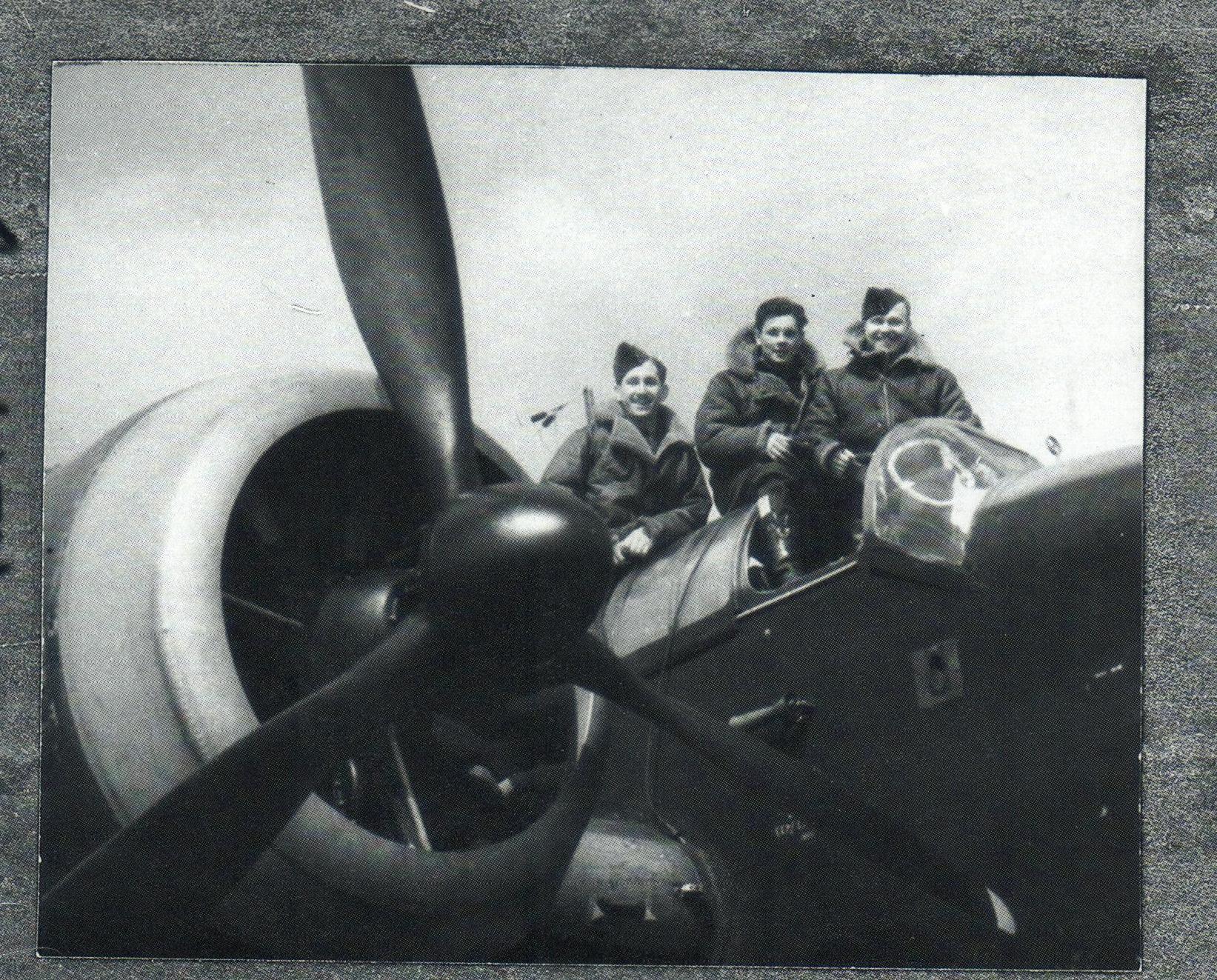 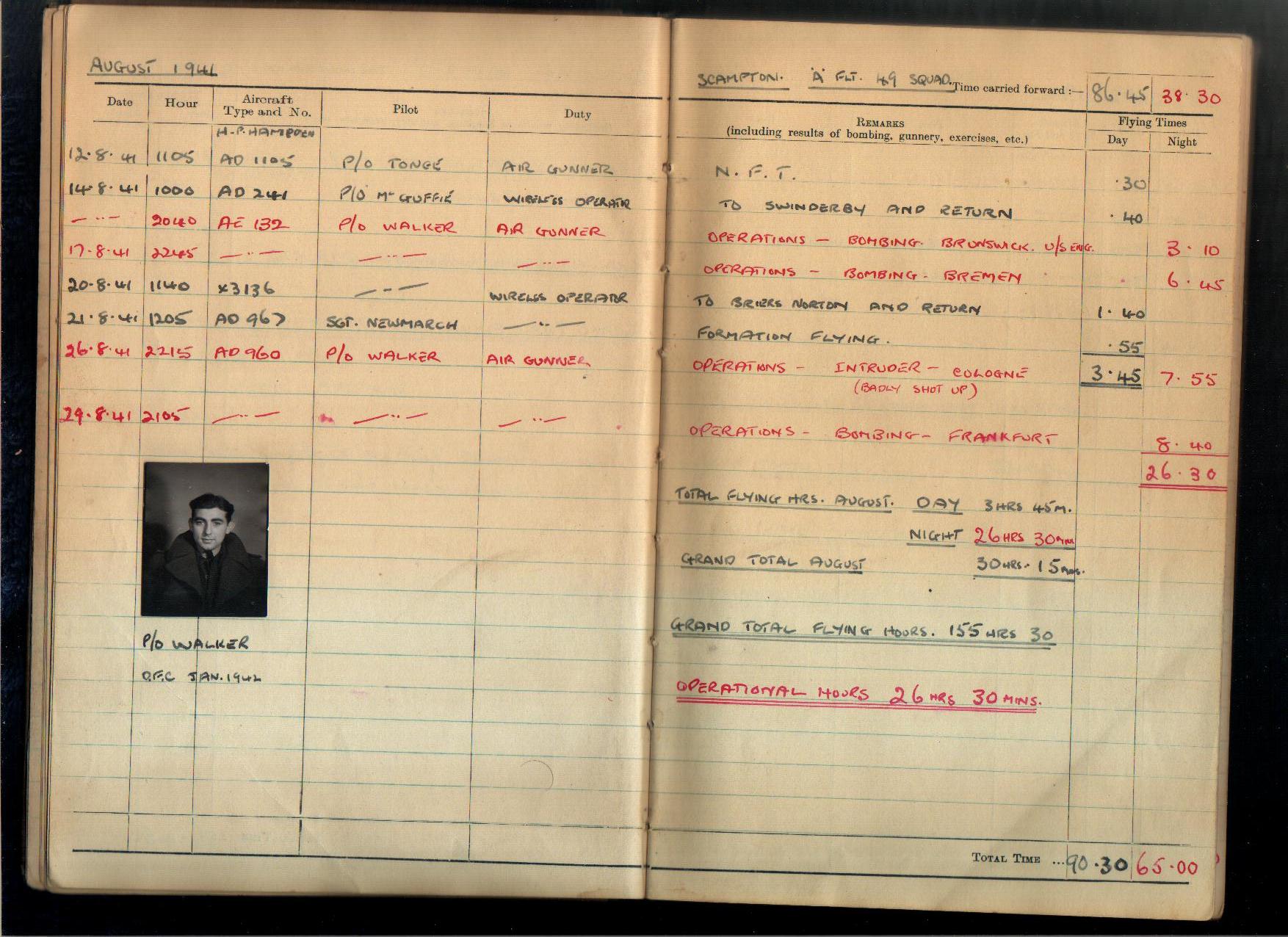 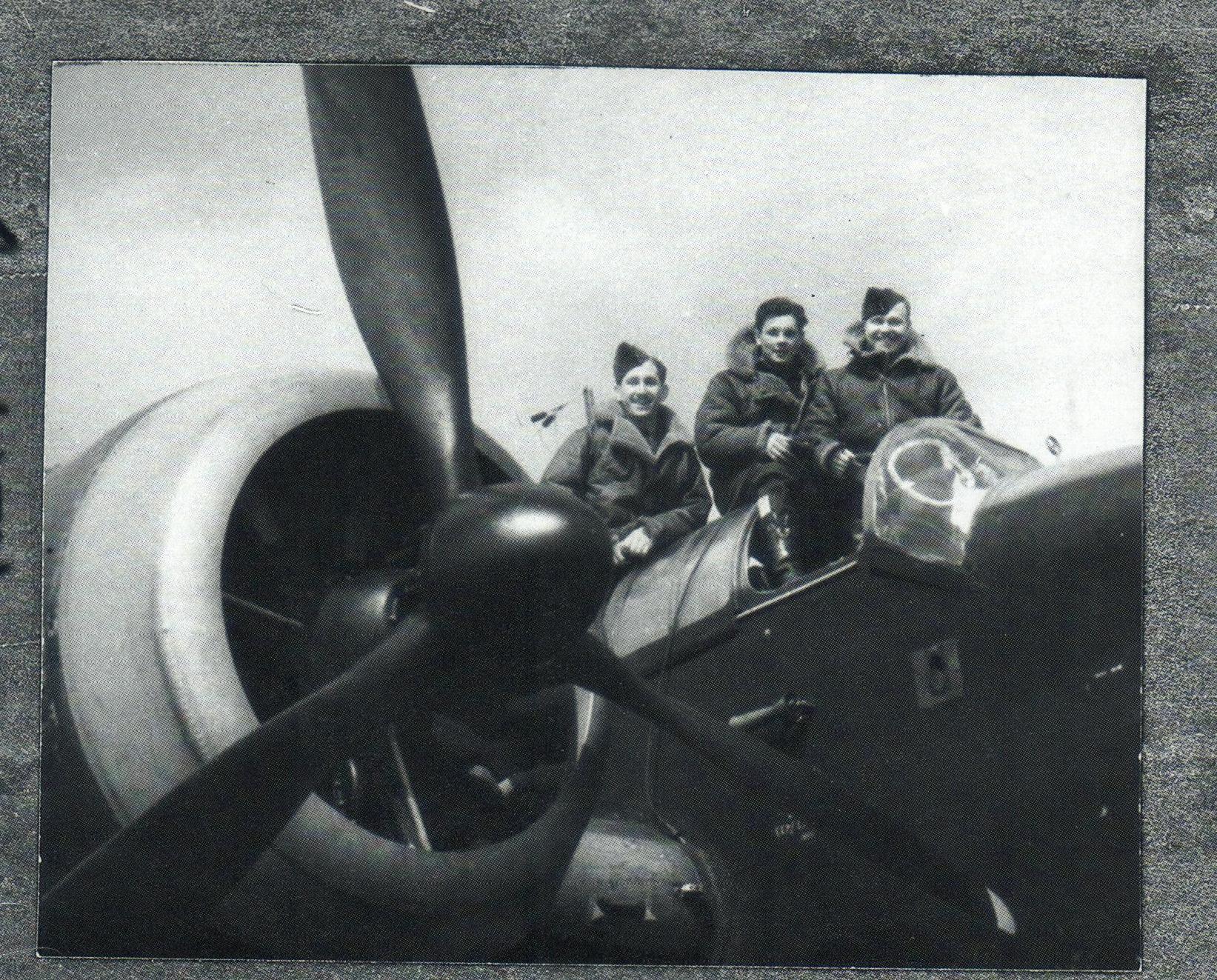 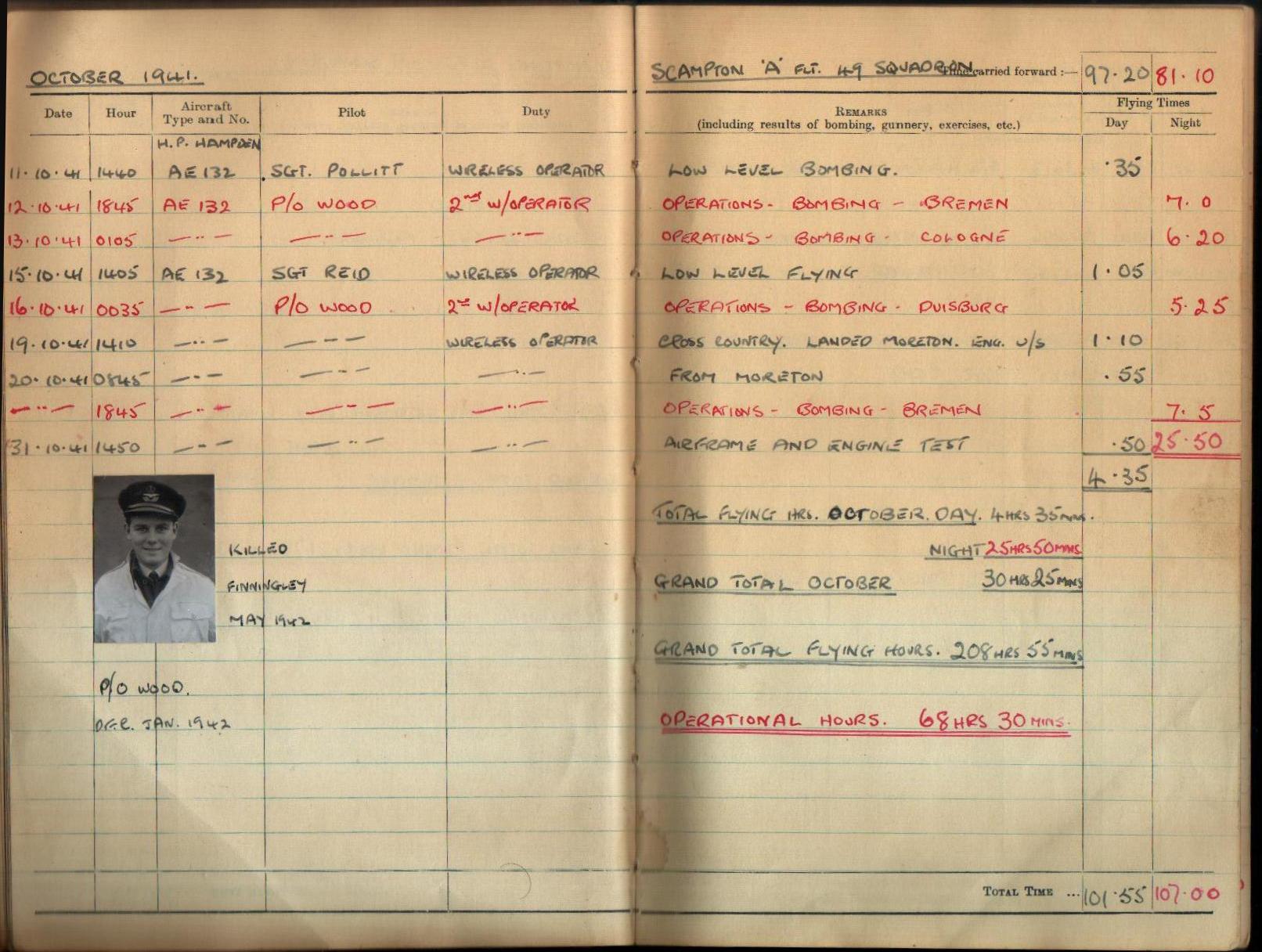 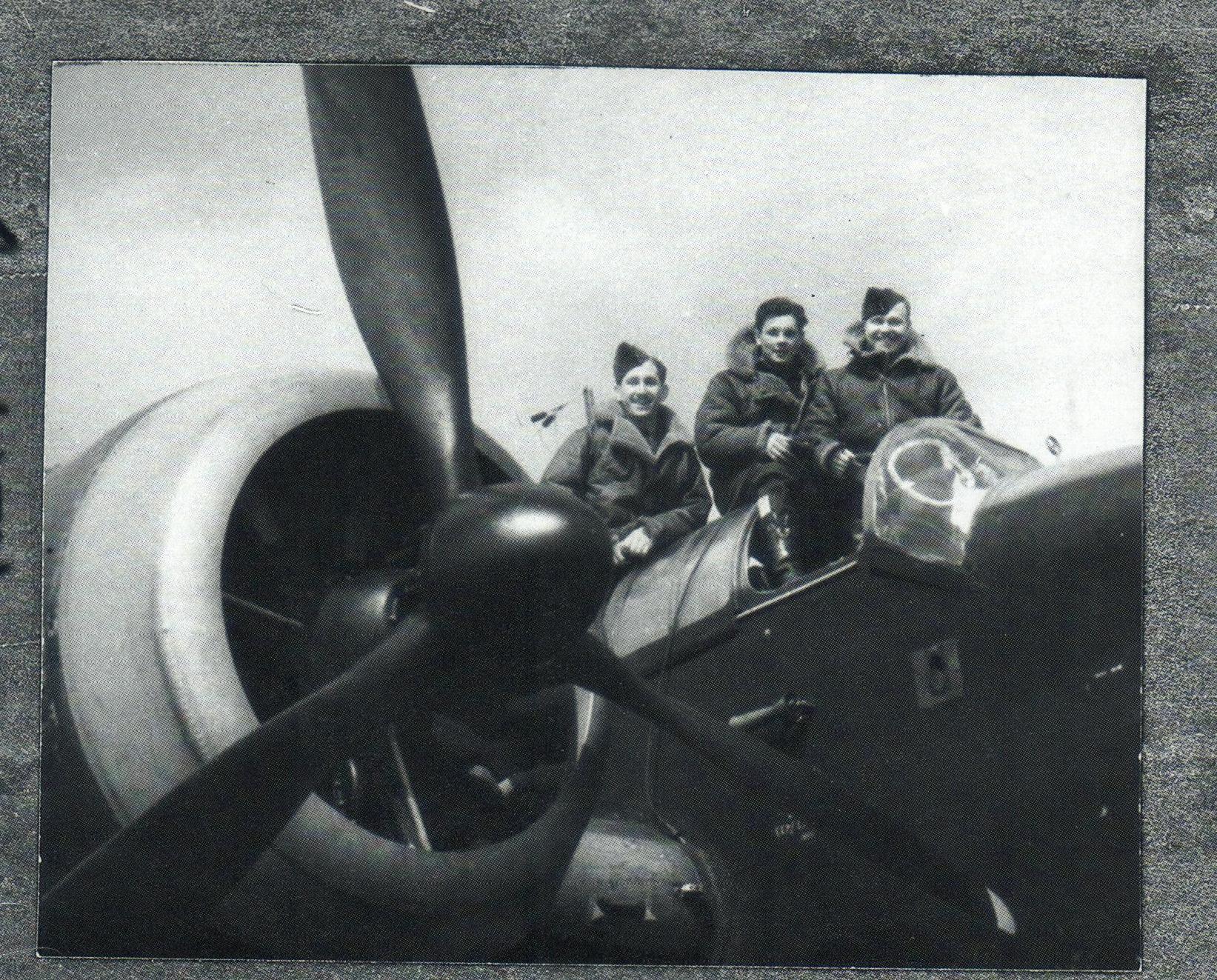 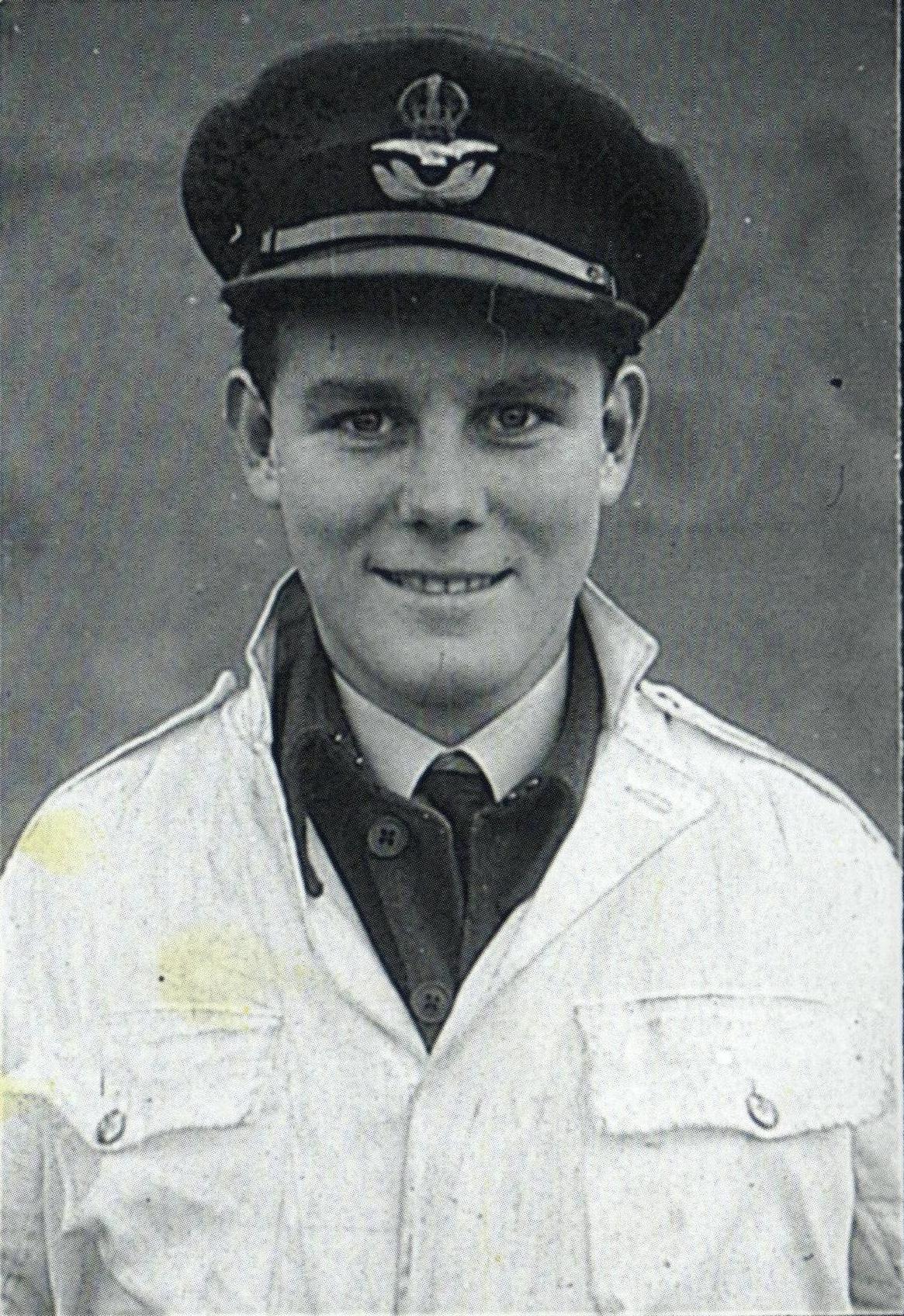 P / O Wood
(killed November 1941)
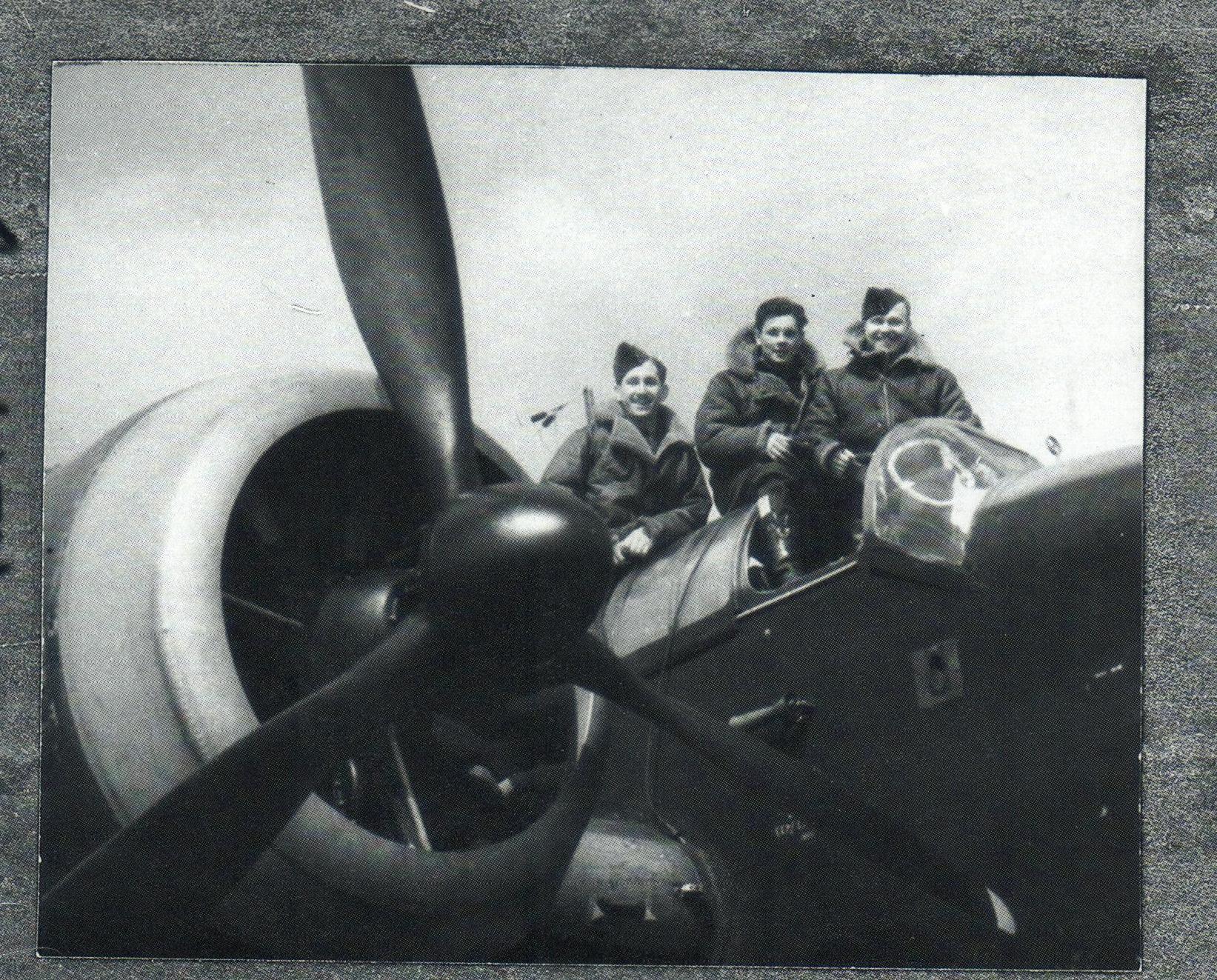 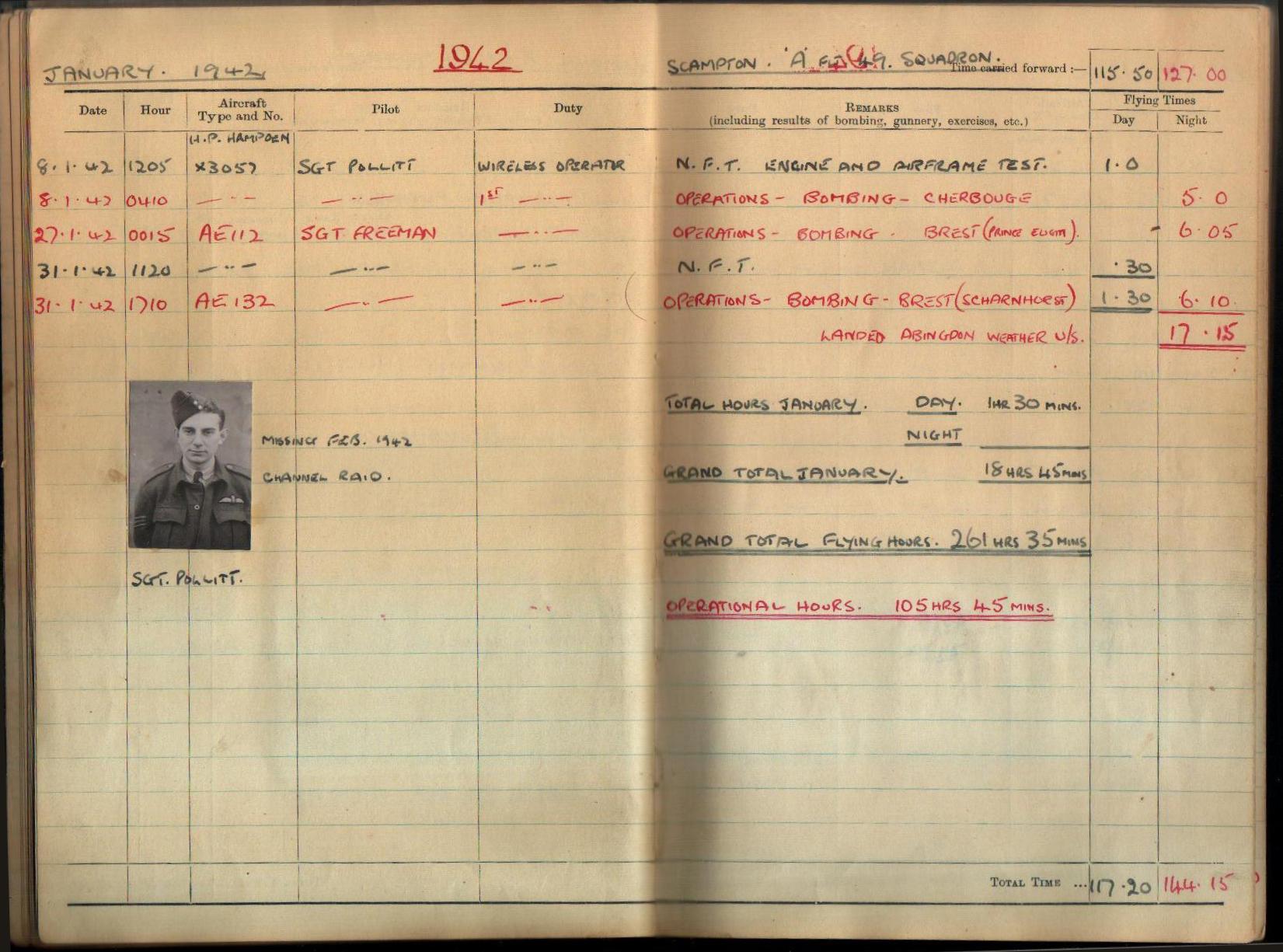 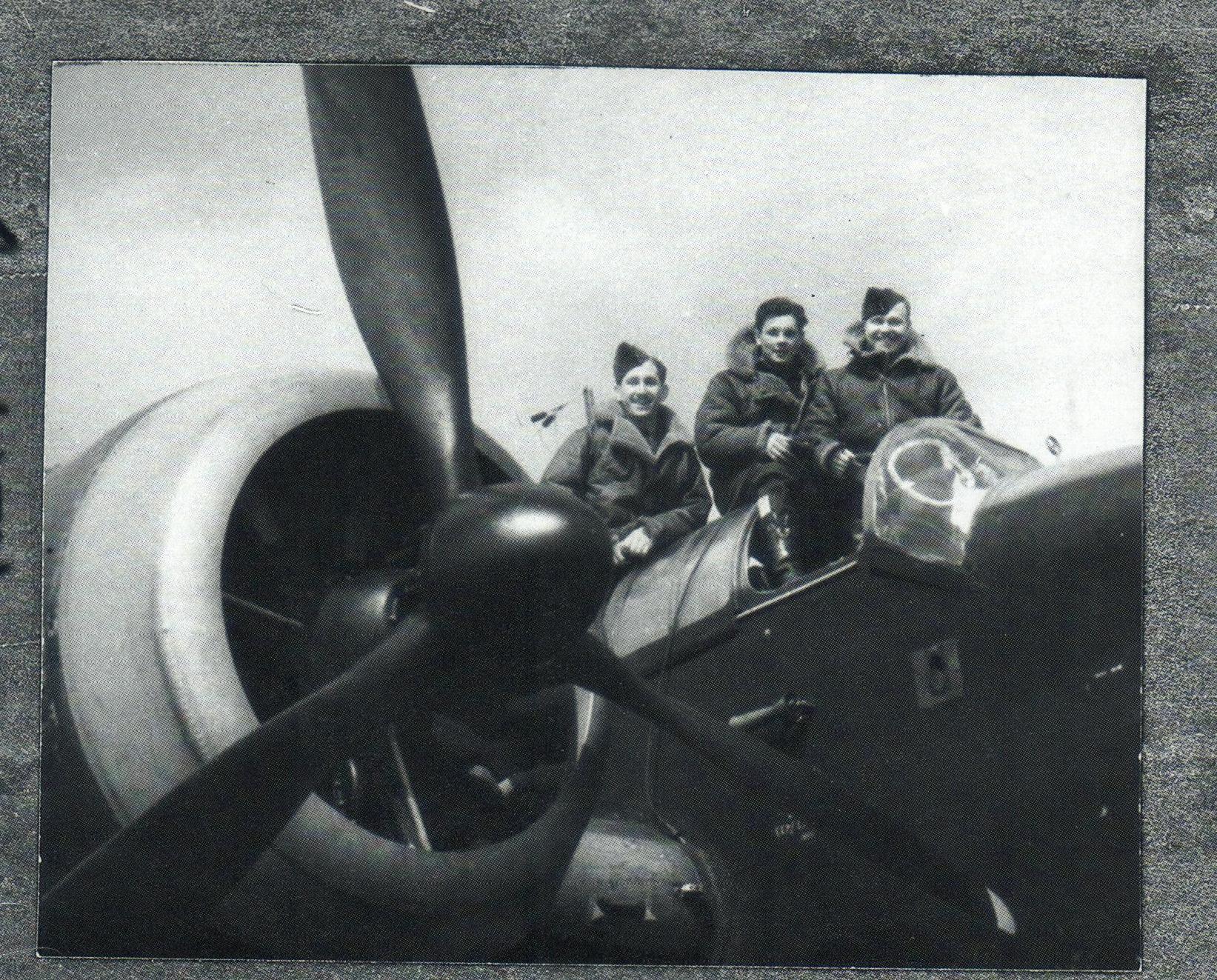 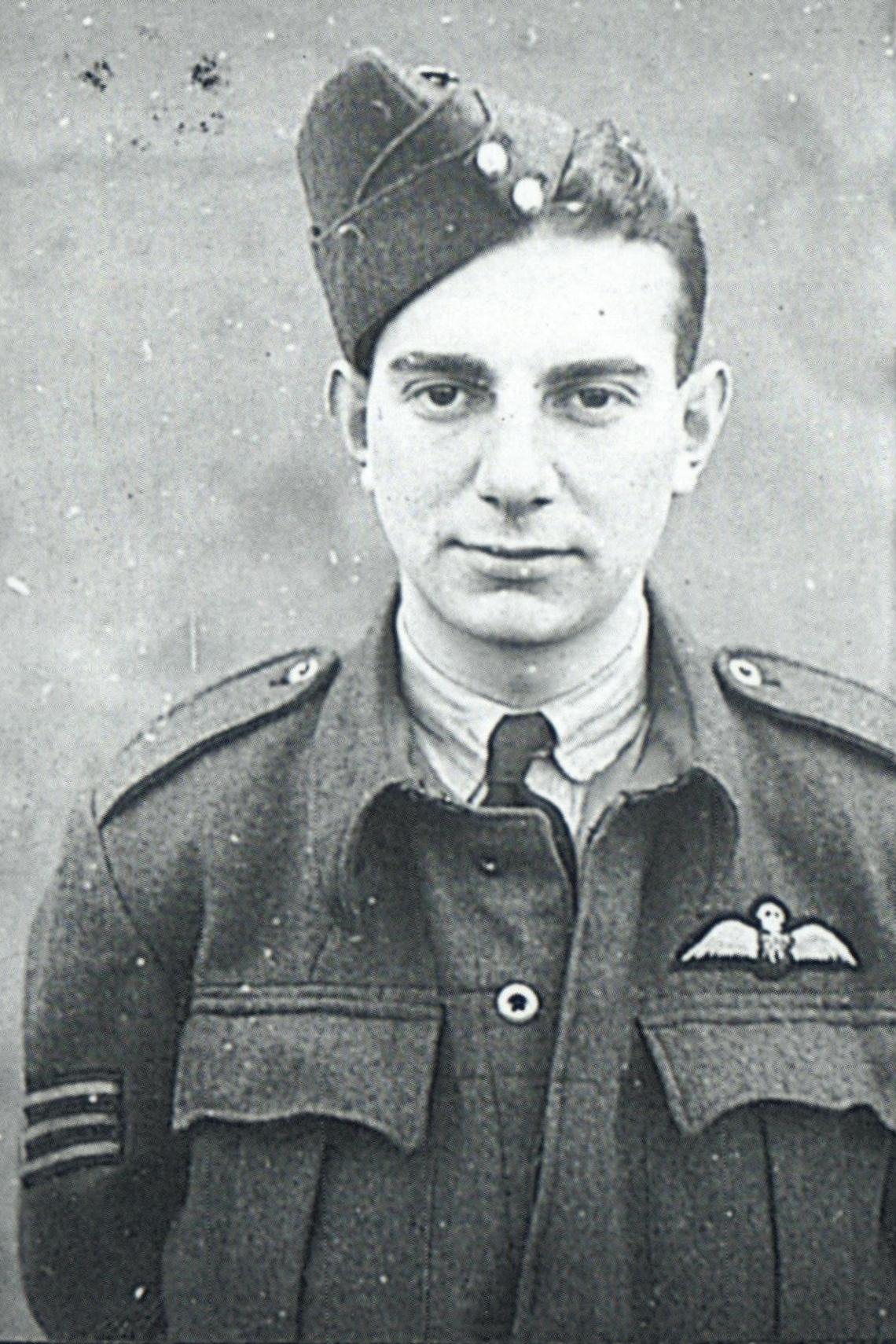 Flight Sergeant Pollitt,

  Tubby’s pilot on the    
    Cherbourg raid,
 missing on February
 12th 1942, Channel raid.
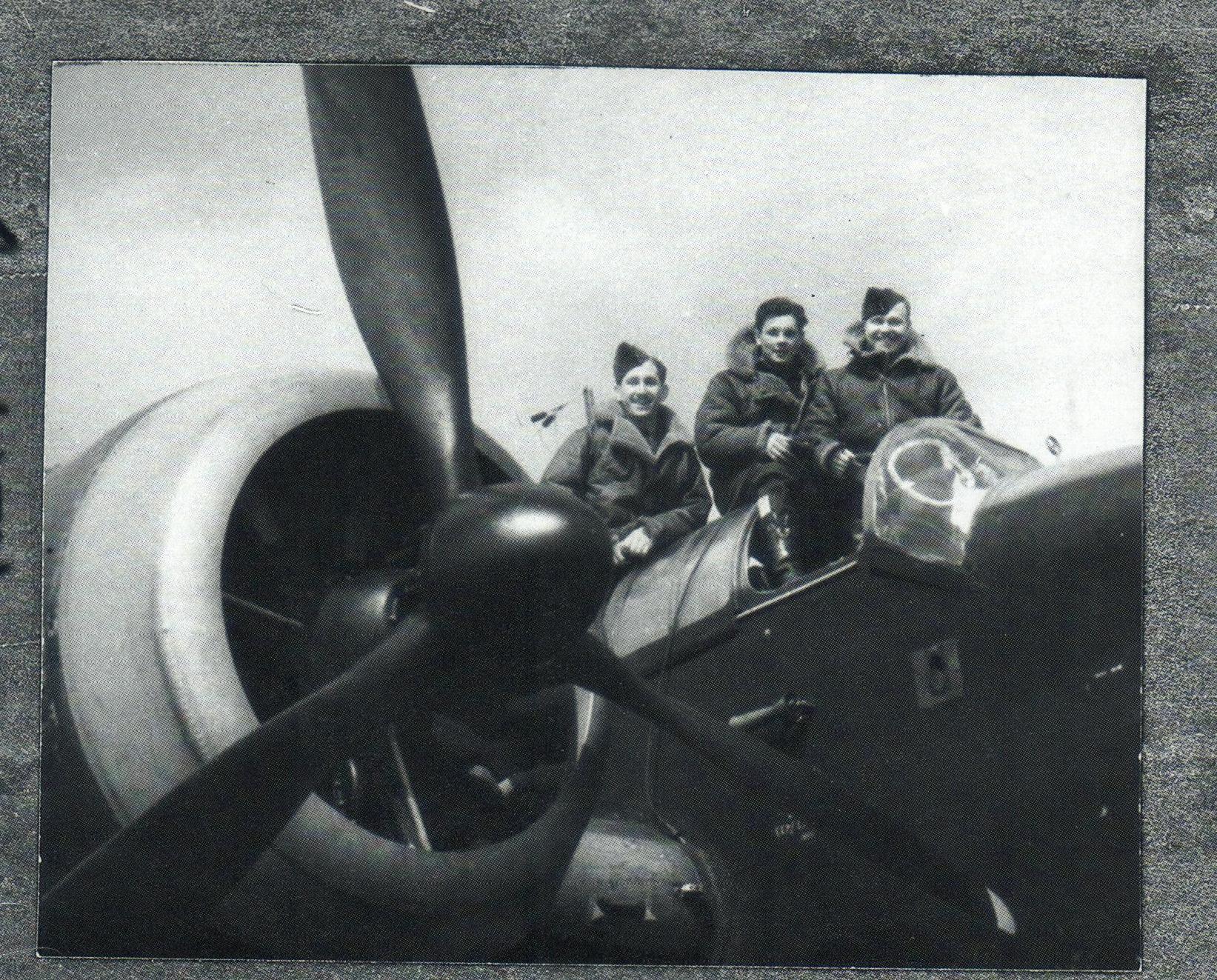 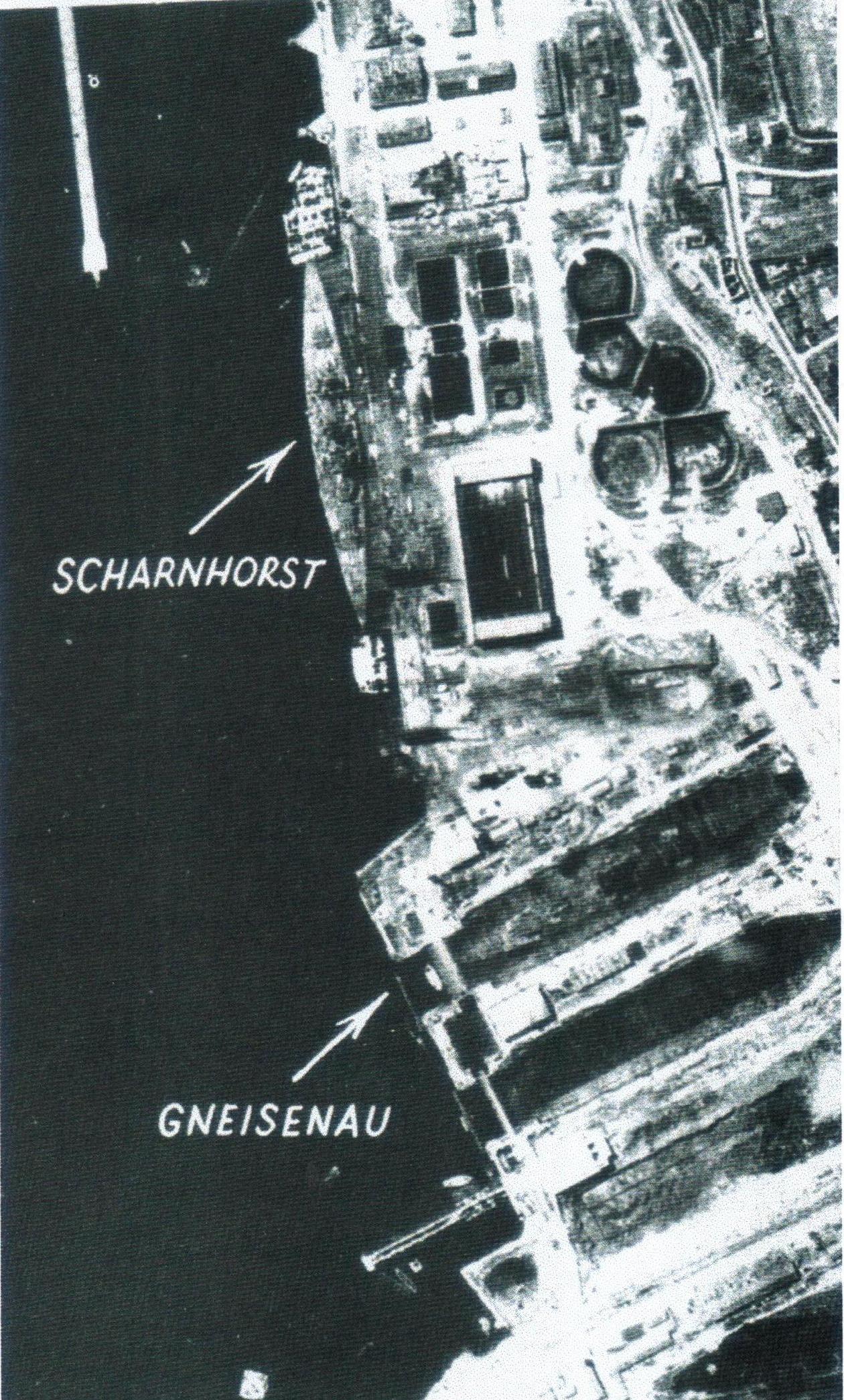 The German warships 
  ‘ Scharnhorst &  Gneisenau’  
      in Brest harbour,
          July 21st, 1941.

     Photo courtesy George Web.
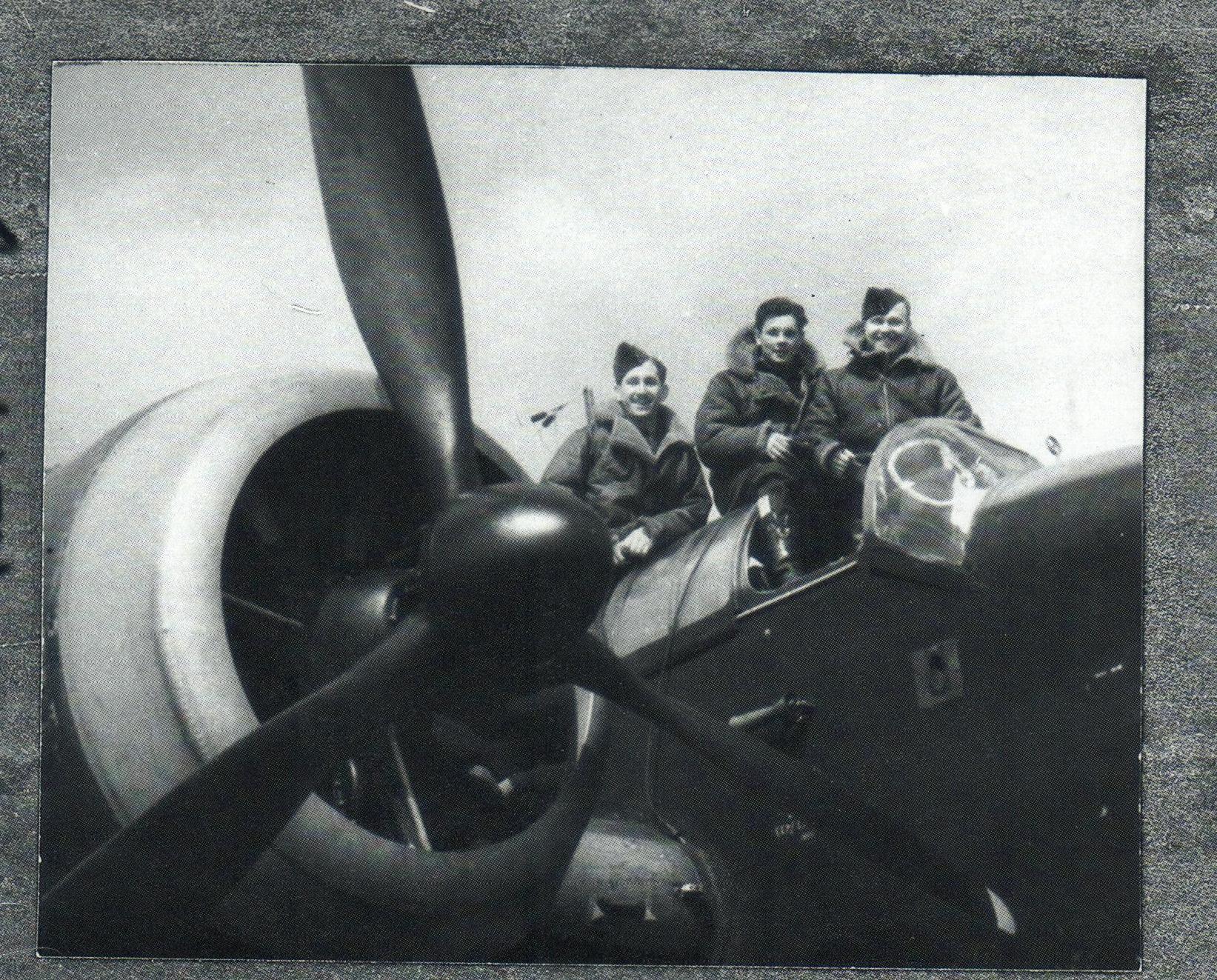 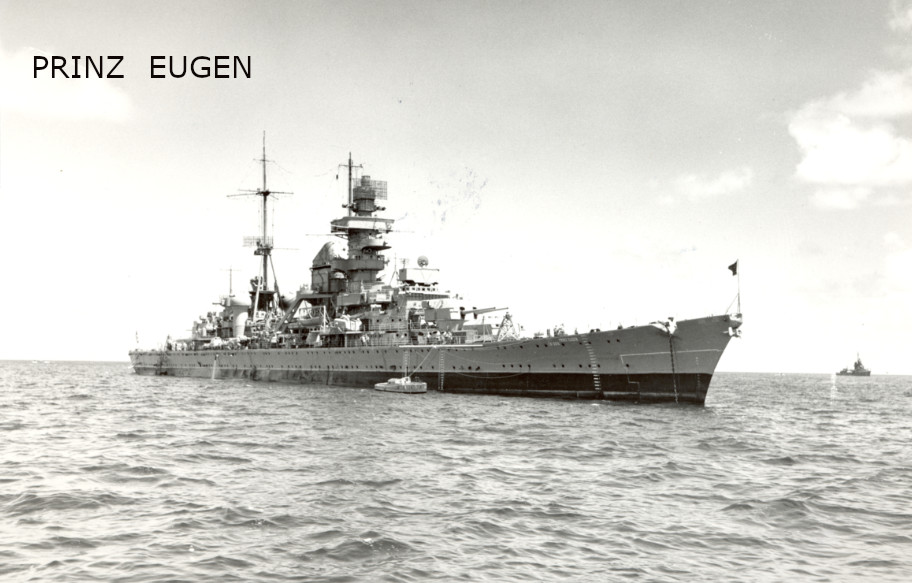 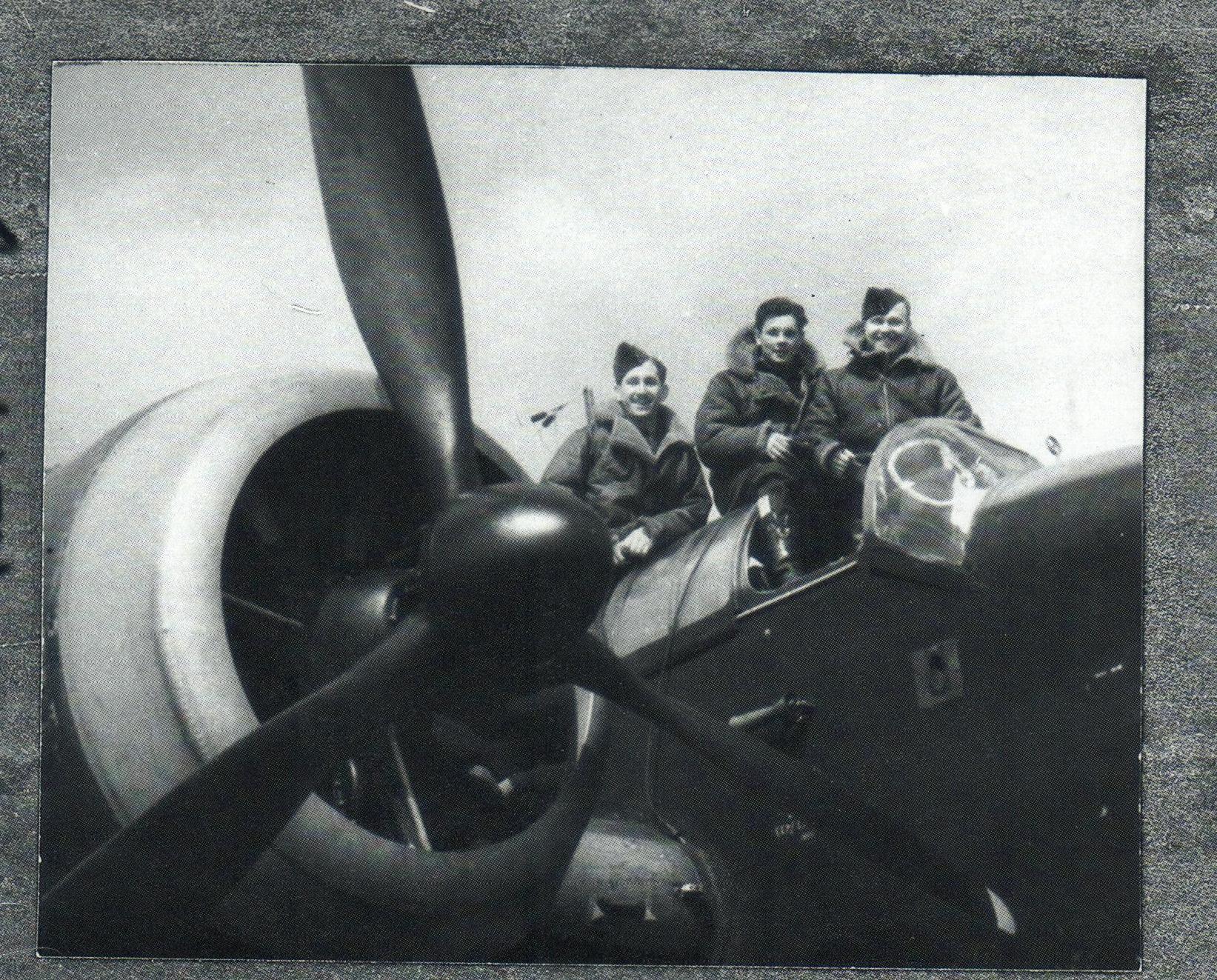 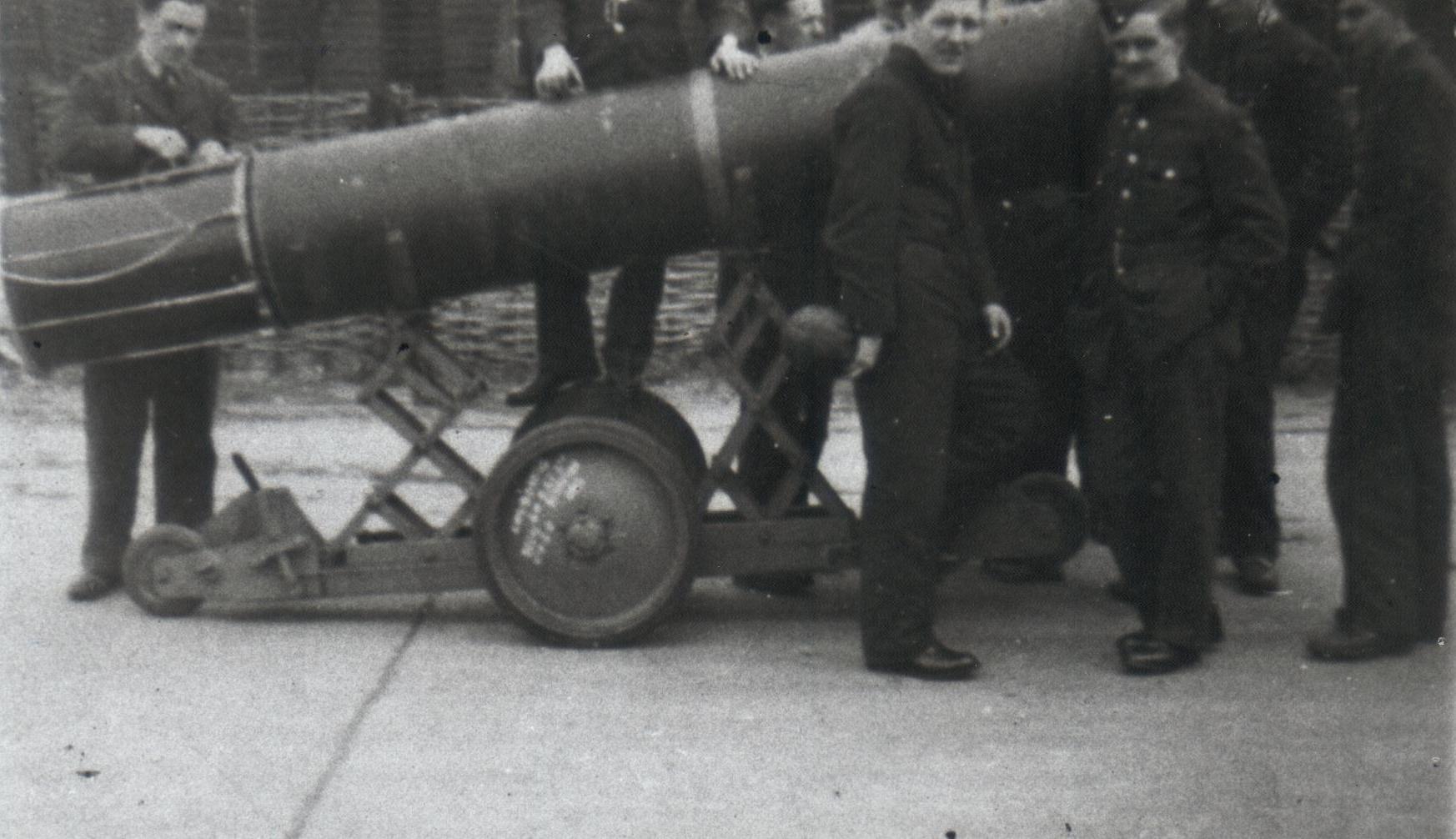 Trevor Stocks, 1940, with other ground crew, standing at the left parachute-end of a 2,000 lb mine as used on ‘gardening operations’. Sadly, Tam Murrey standing on wheel fusing the mine, was killed in a later fusing accident at this bomb dump in 1941.
                                  Photo courtesy Trevor Stocks
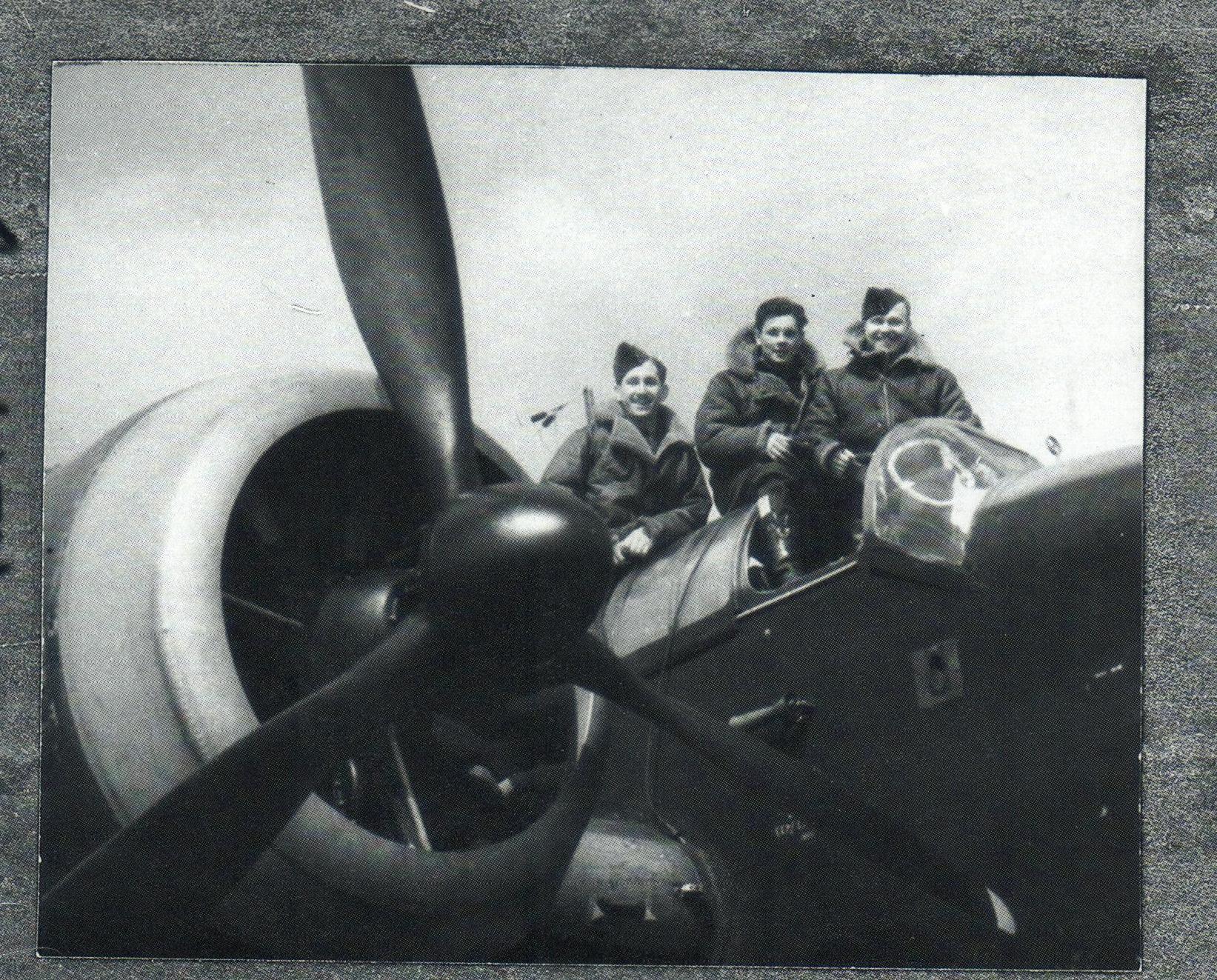 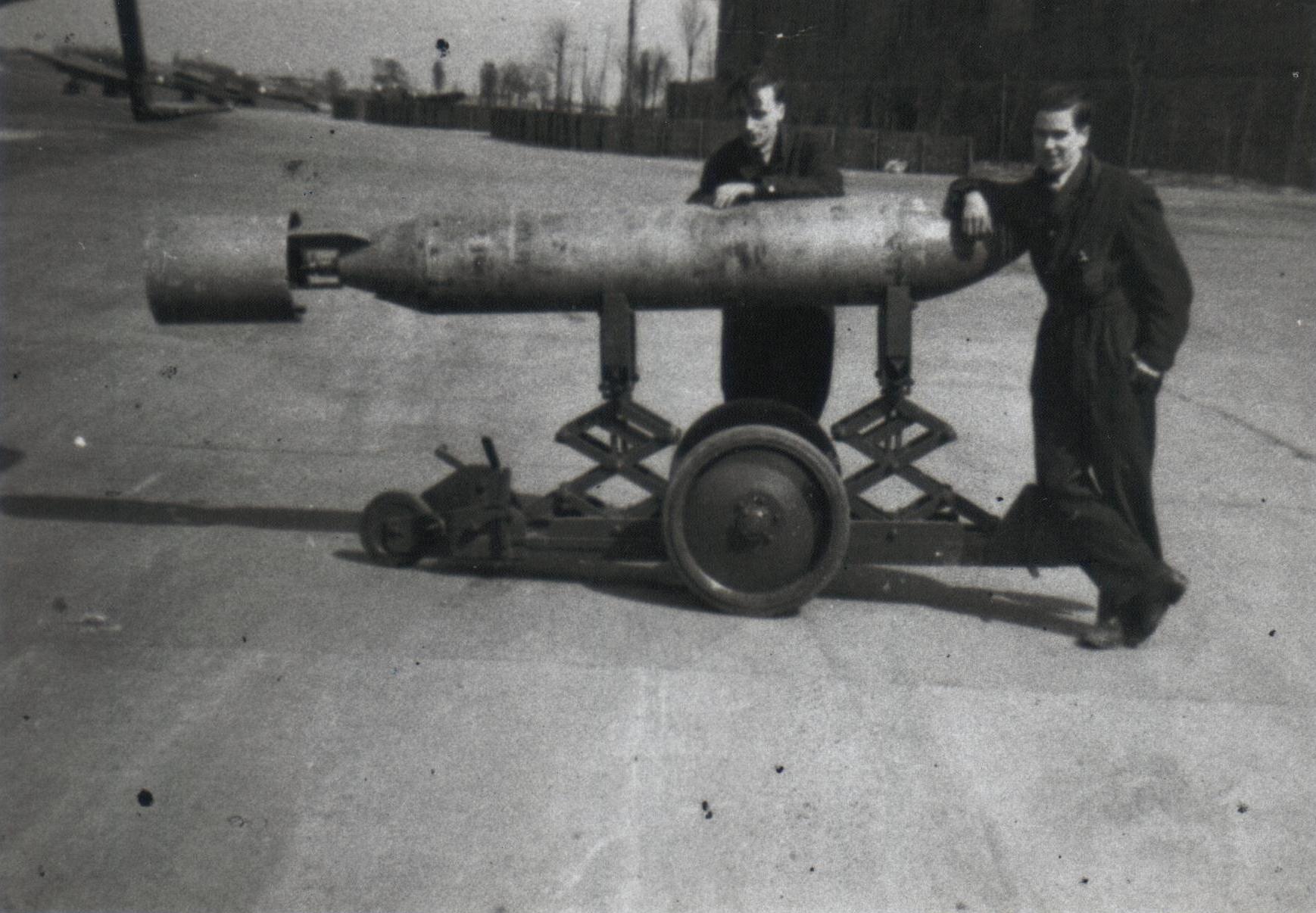 Trevor Stocks & Corporal Tam Murray with a 2,000 lb armour piercing bomb, as used against the Scharnhorst, outside No. 3 hanger. 
Photo courtesy Trevor Stocks
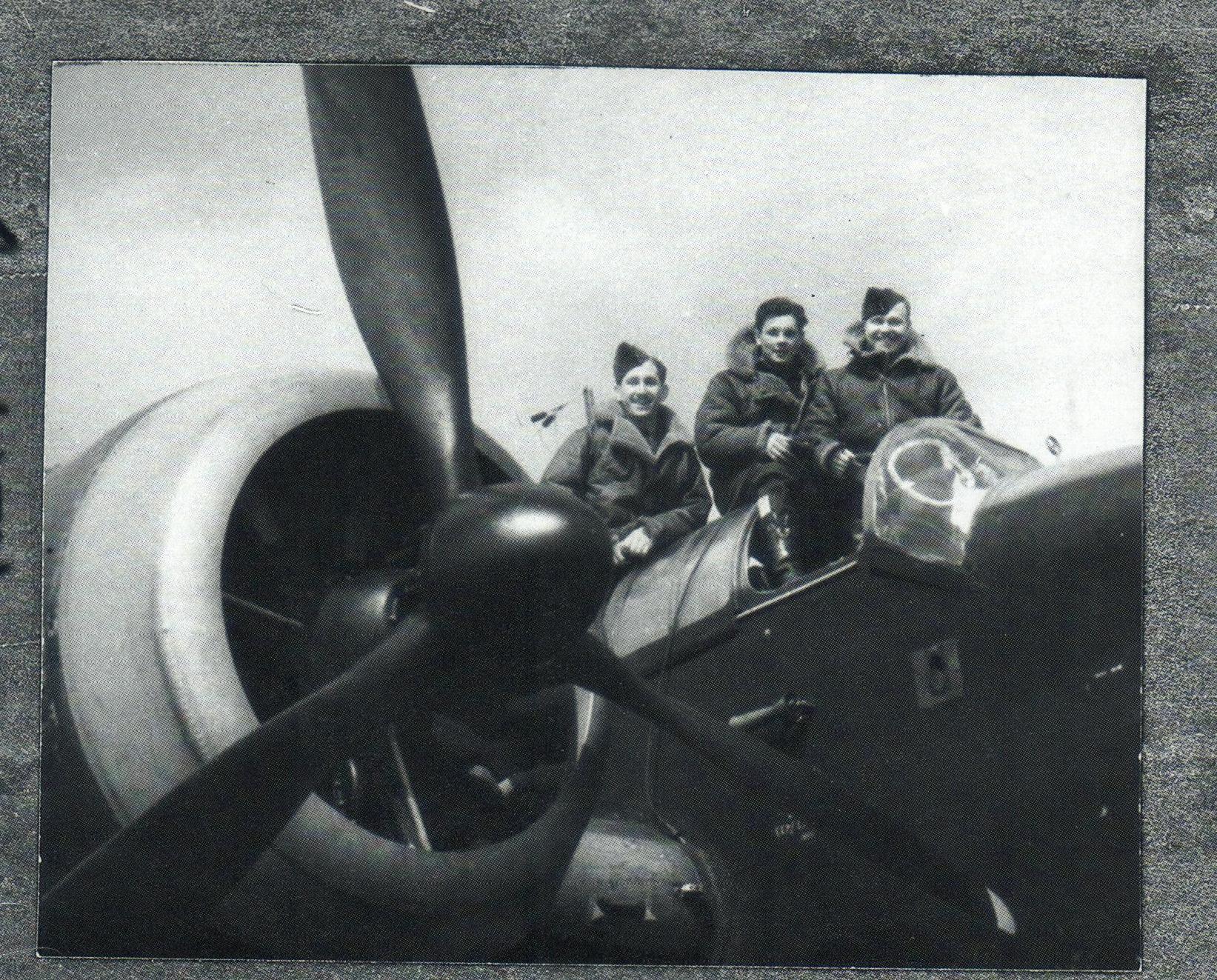 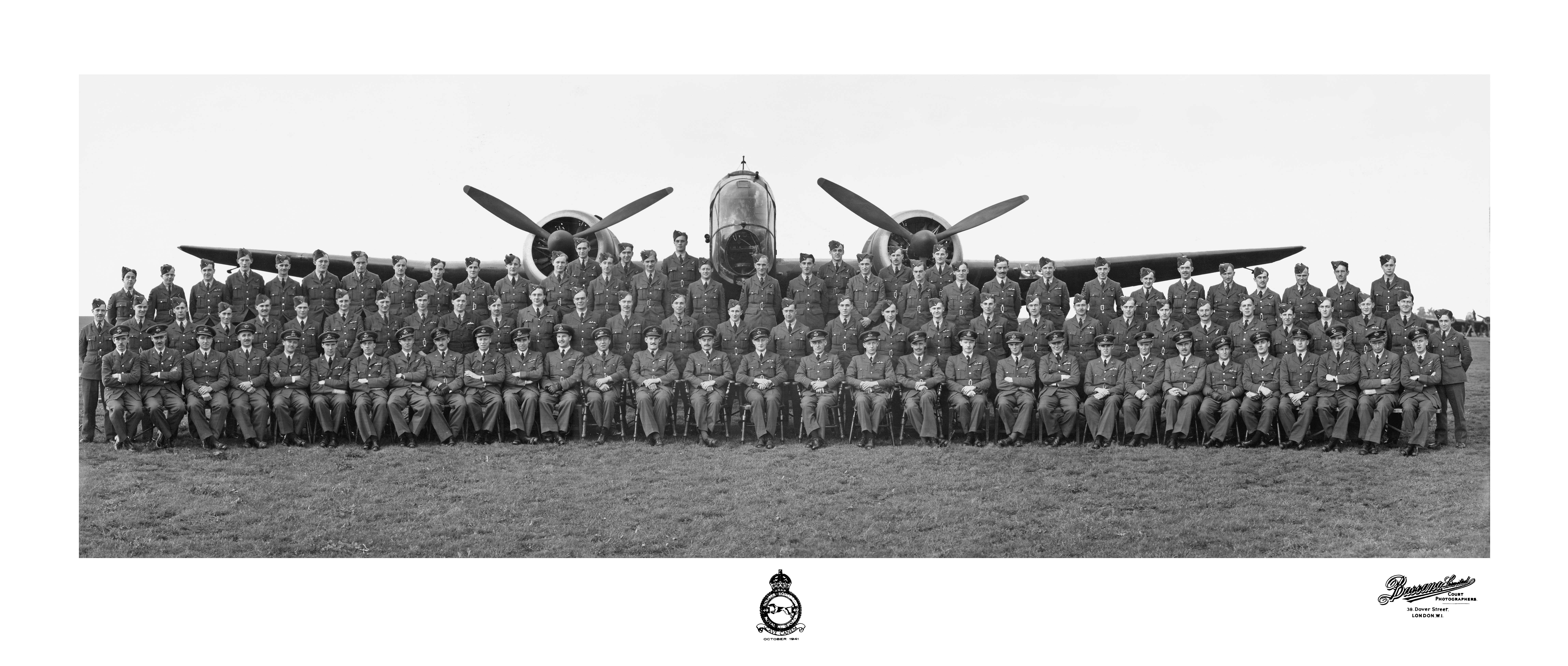 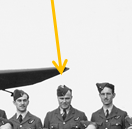 49 Sqn & Hampden, 1941, Tubby 3rd from right, back row.
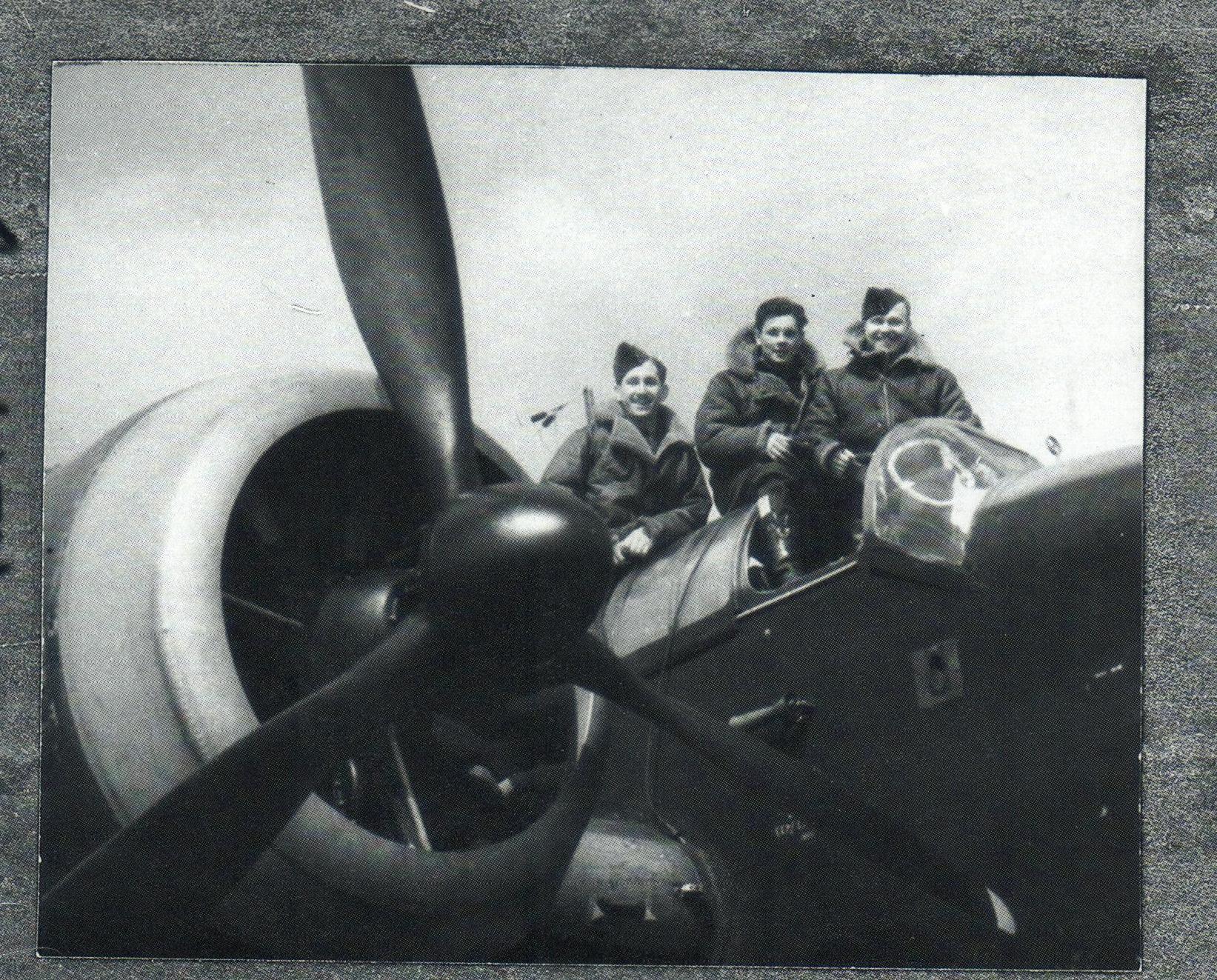 Aircraft  Hampden AD896:

Tony Pointer (Wireless Operator and Air Gunner), far right with his first crew.
Dave Block (pilot),
Brian Hugget (navigator), &
Jack Cameron (Wireless Operator and Air Gunner),   July 25th 1941
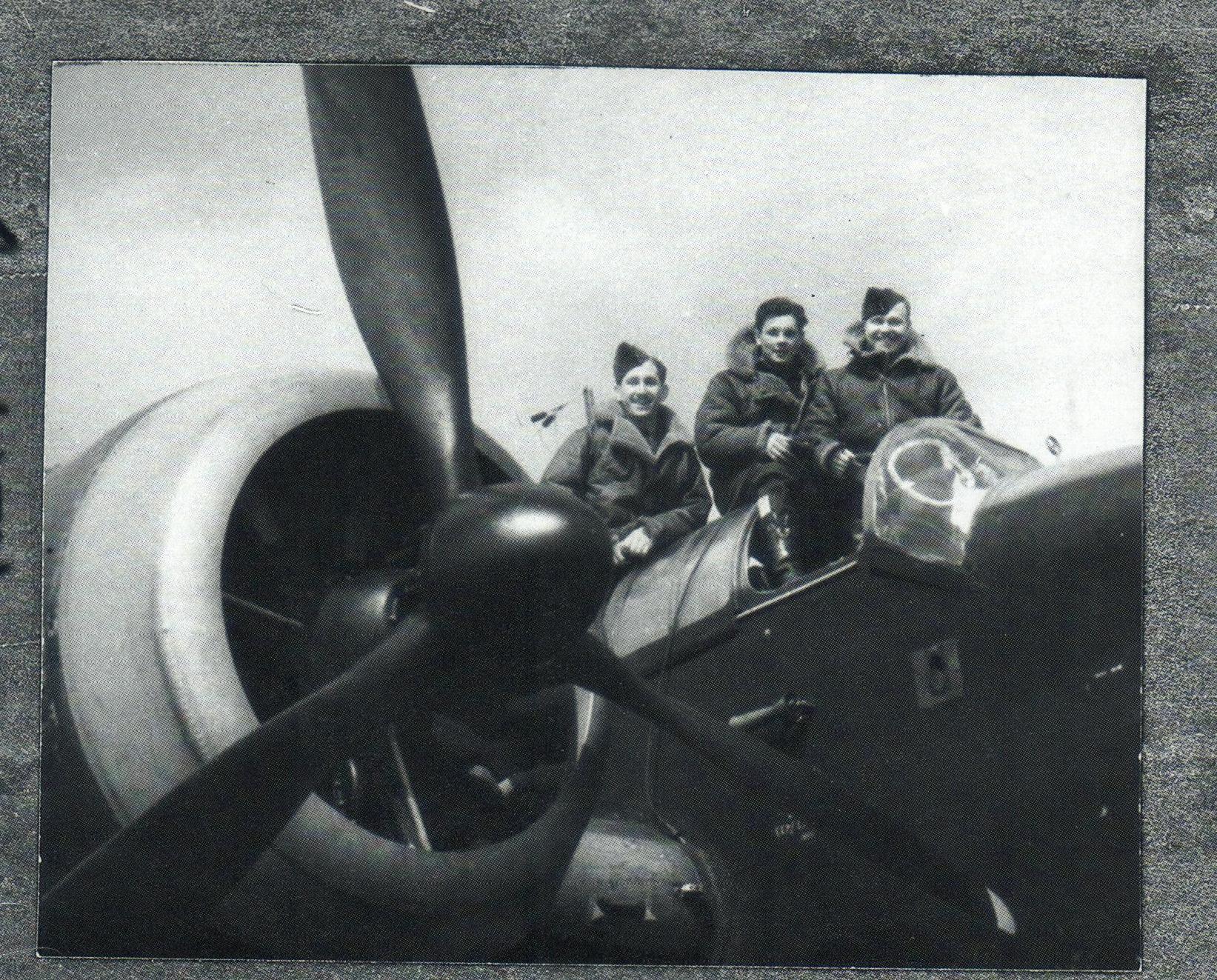 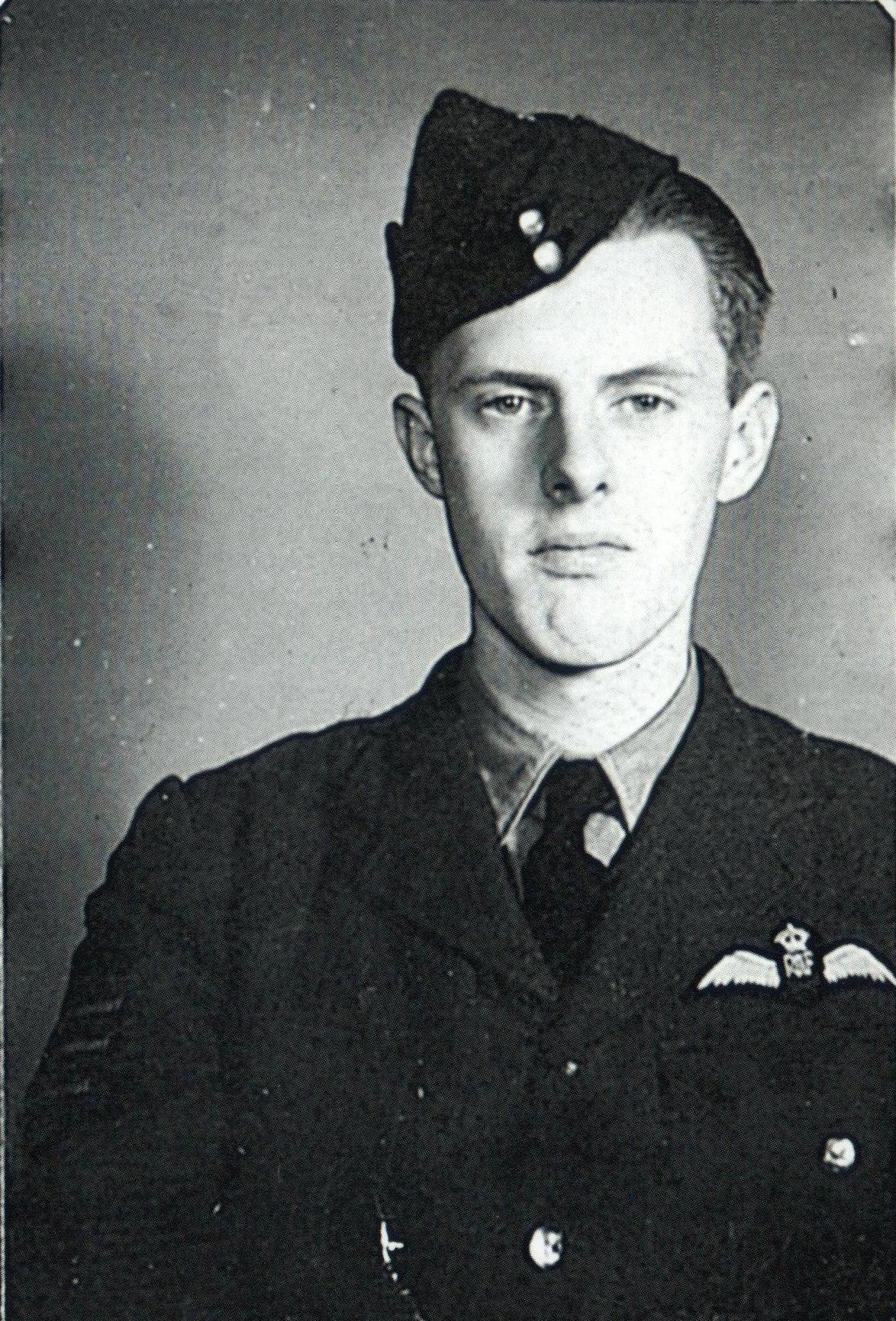 Sergeant Hamer,
Tubby’s pilot on 
the Huls raid.
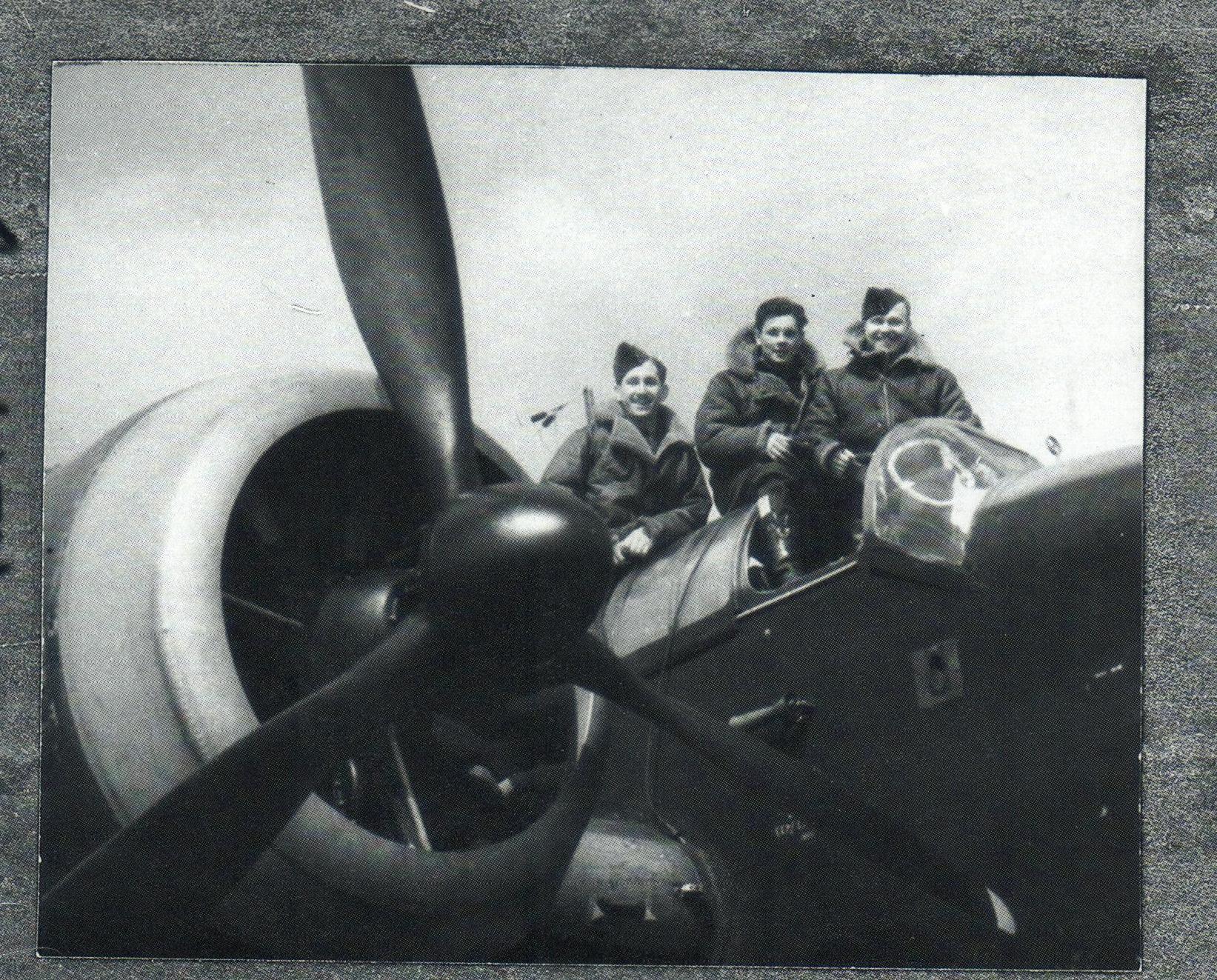 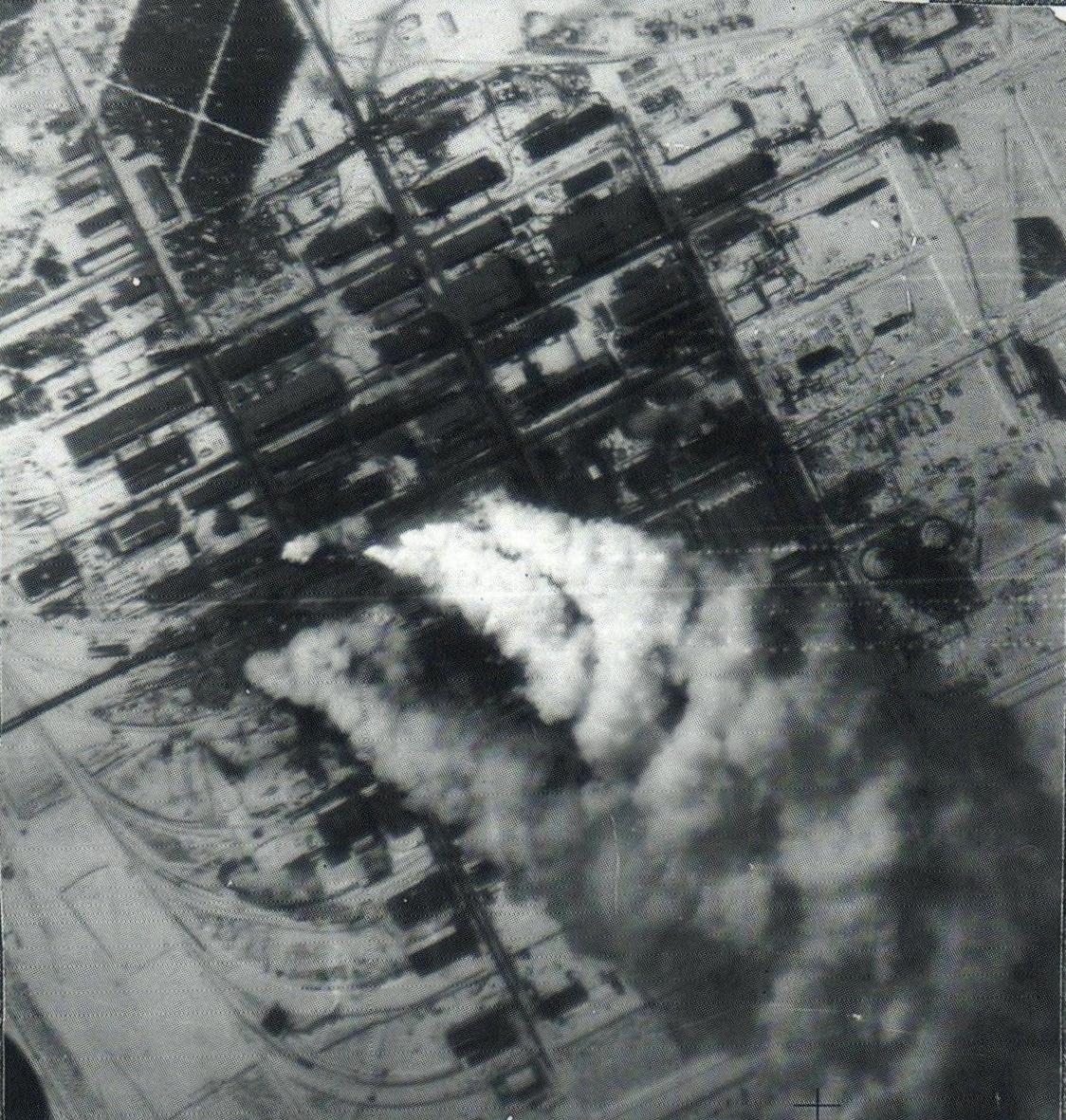 Huls synthetic oil plant, photographed from Tubby’s aircraft following direct hits, made on the December 28th 1941.
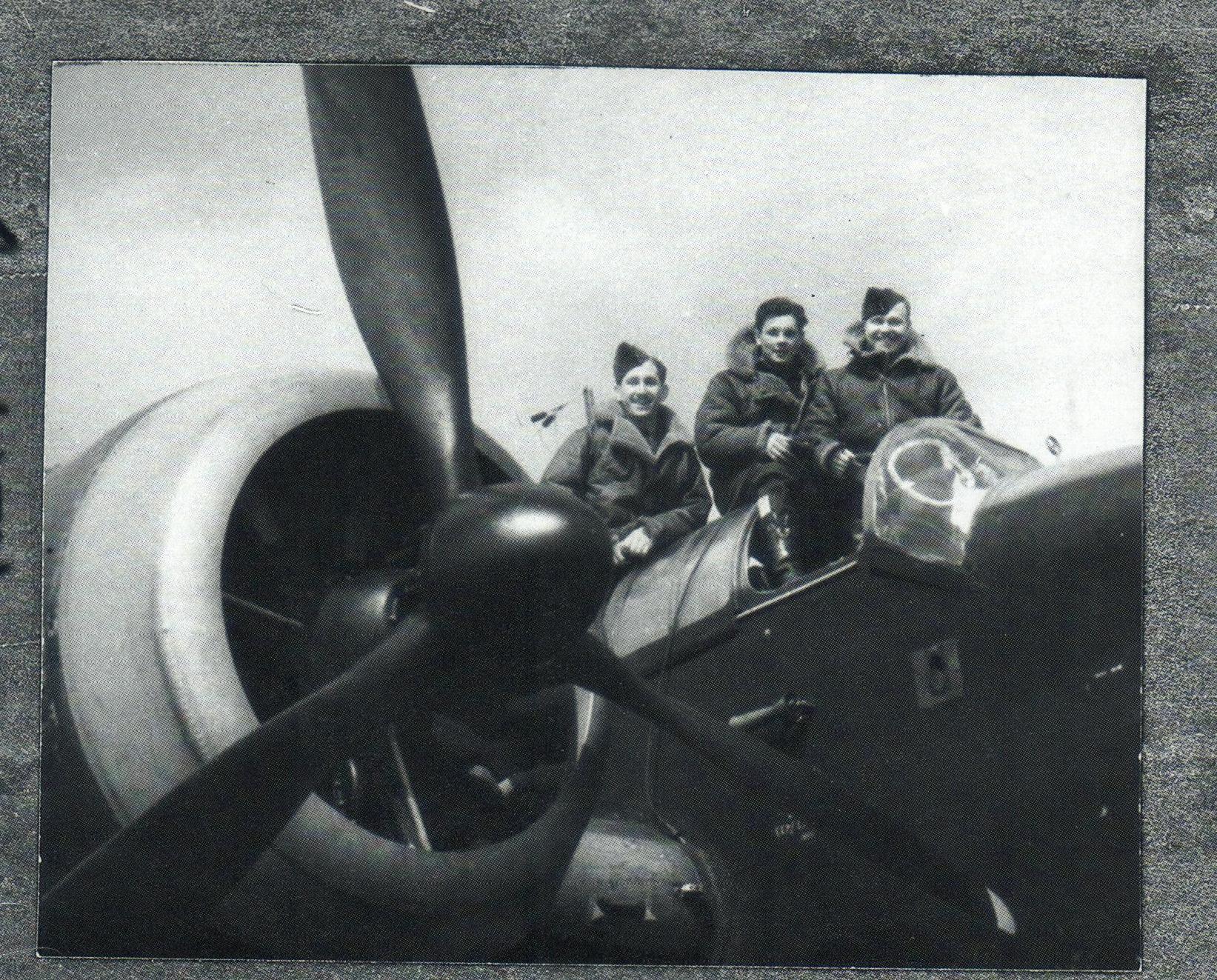 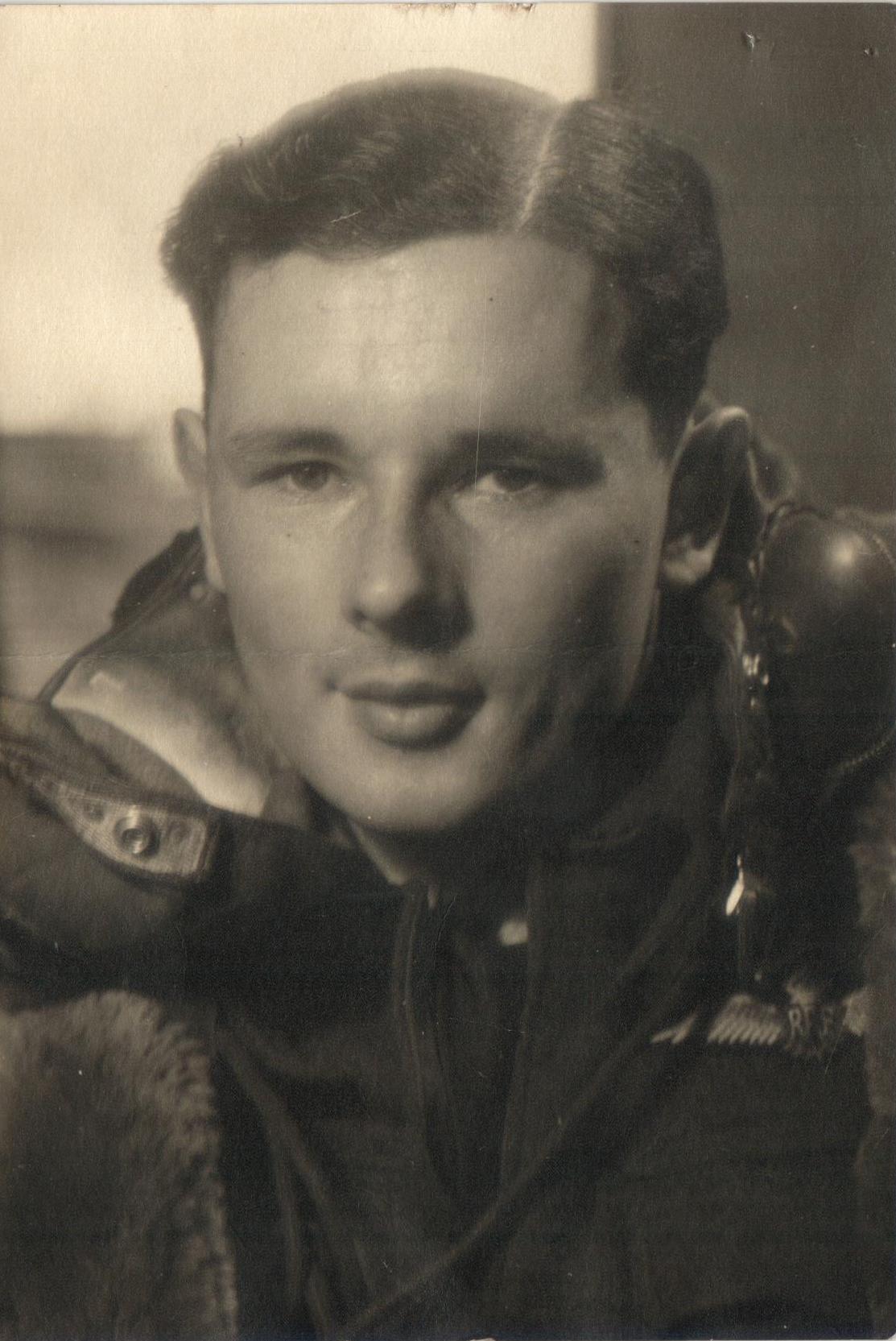 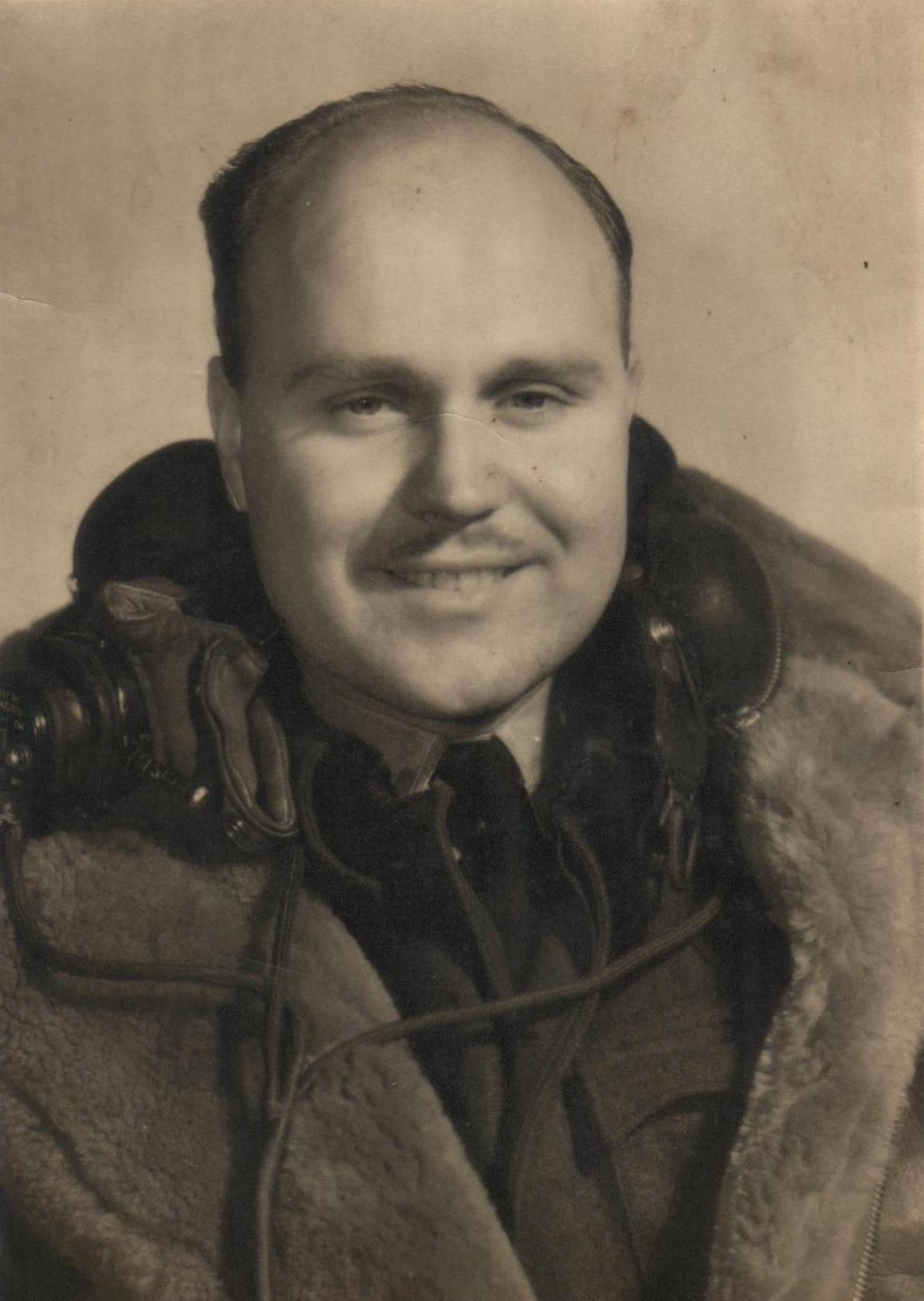 Tubby, end of first tour; April 1942.
Sgt Terry Freeman, end of tour; April 1942.
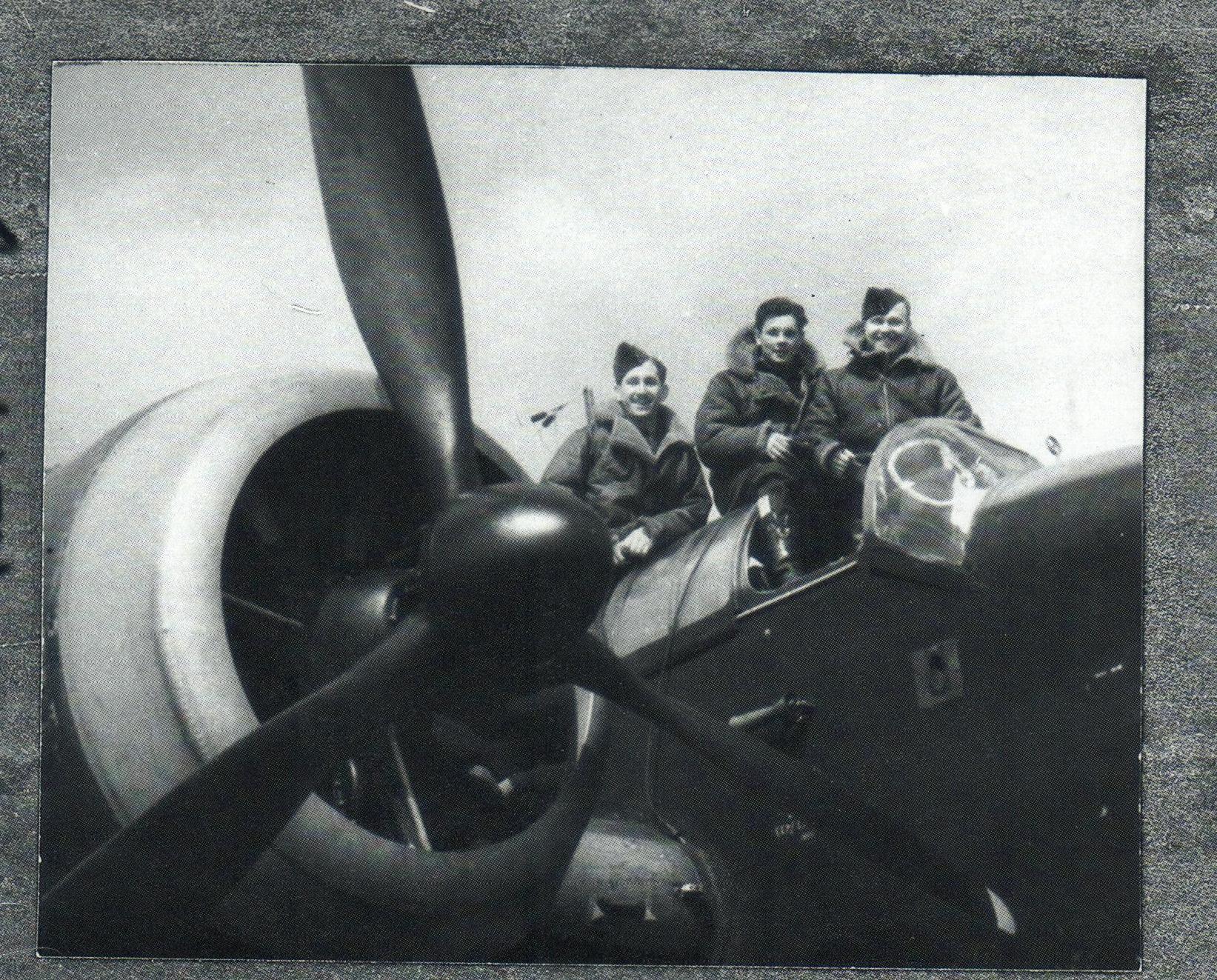 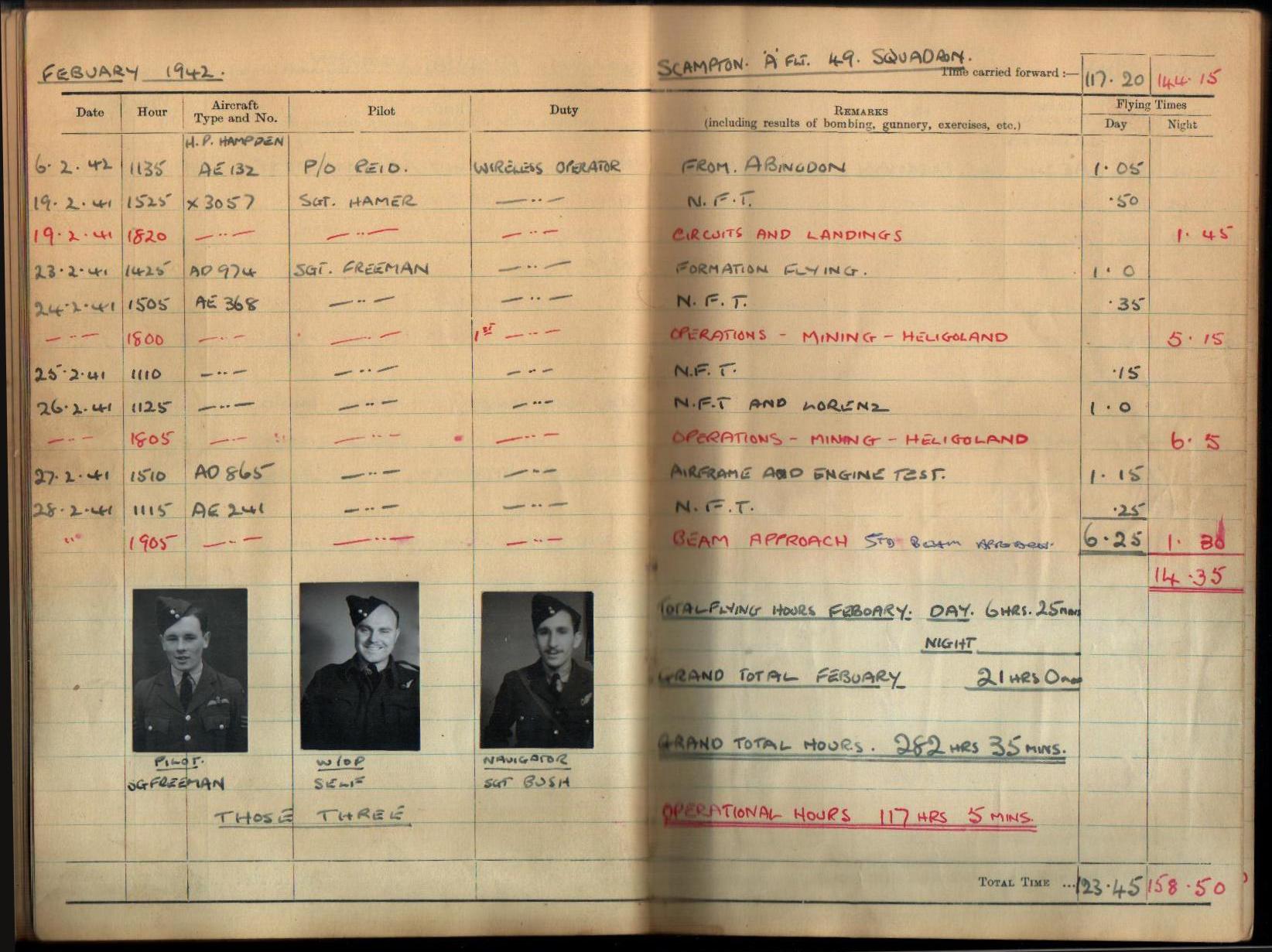 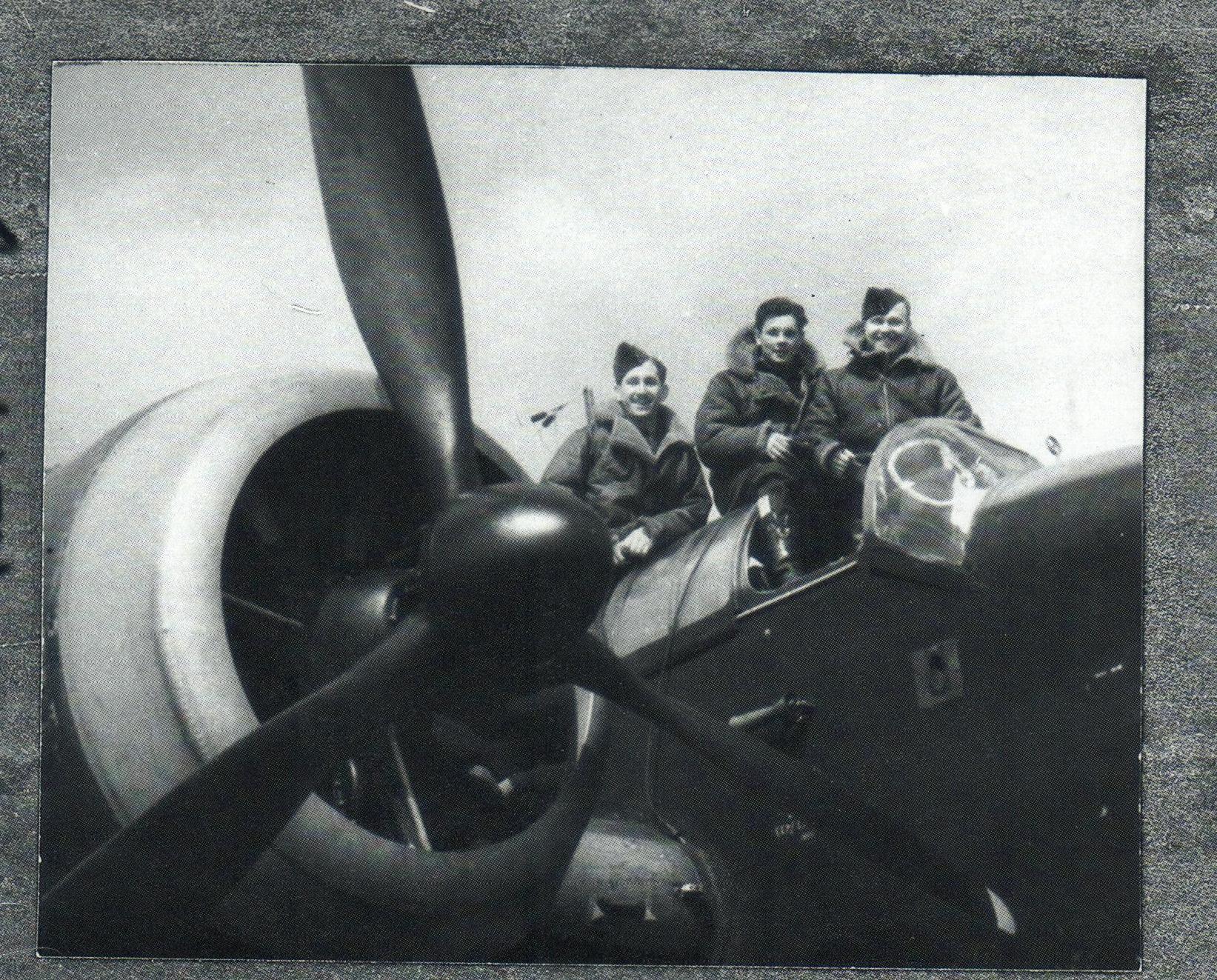 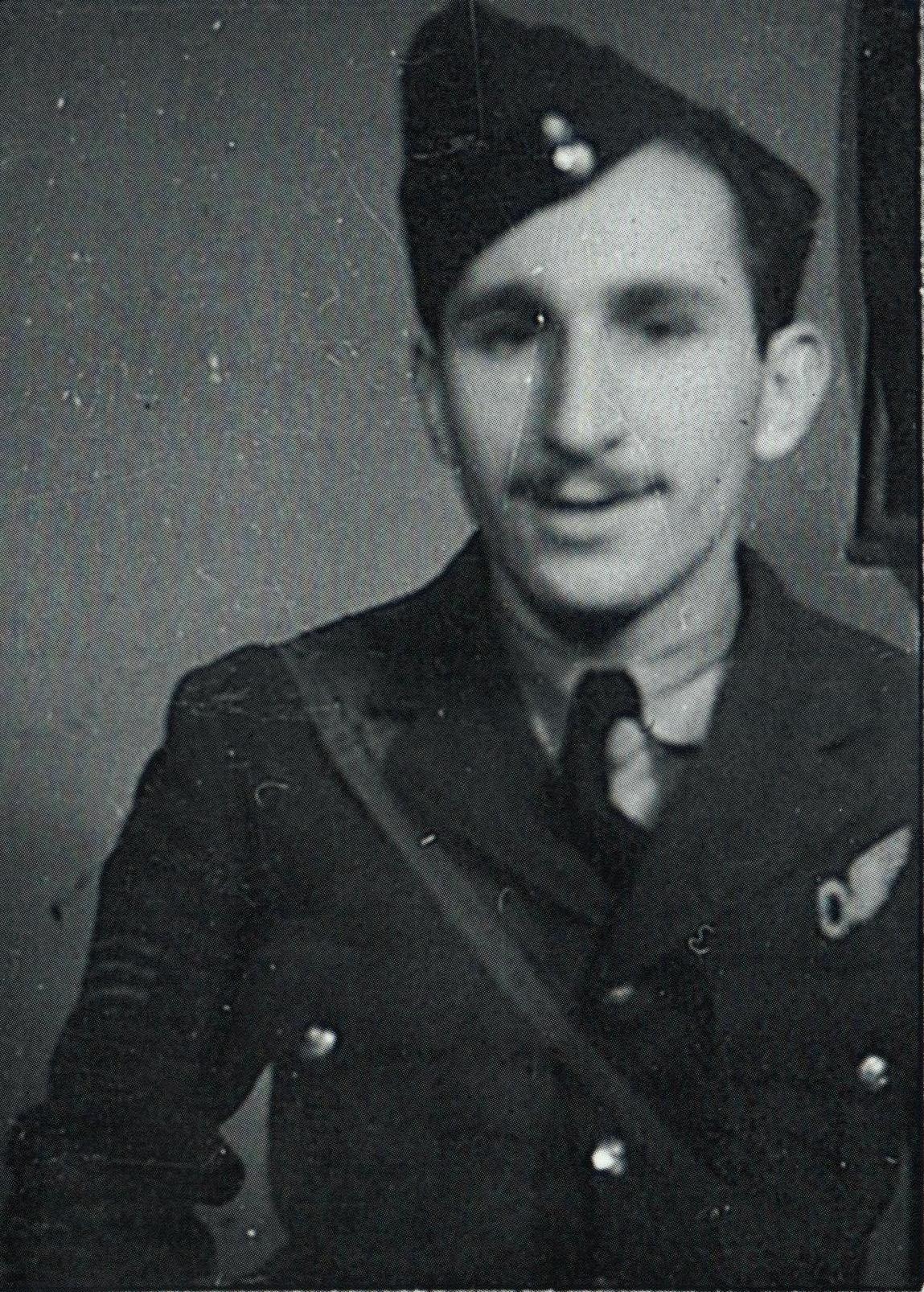 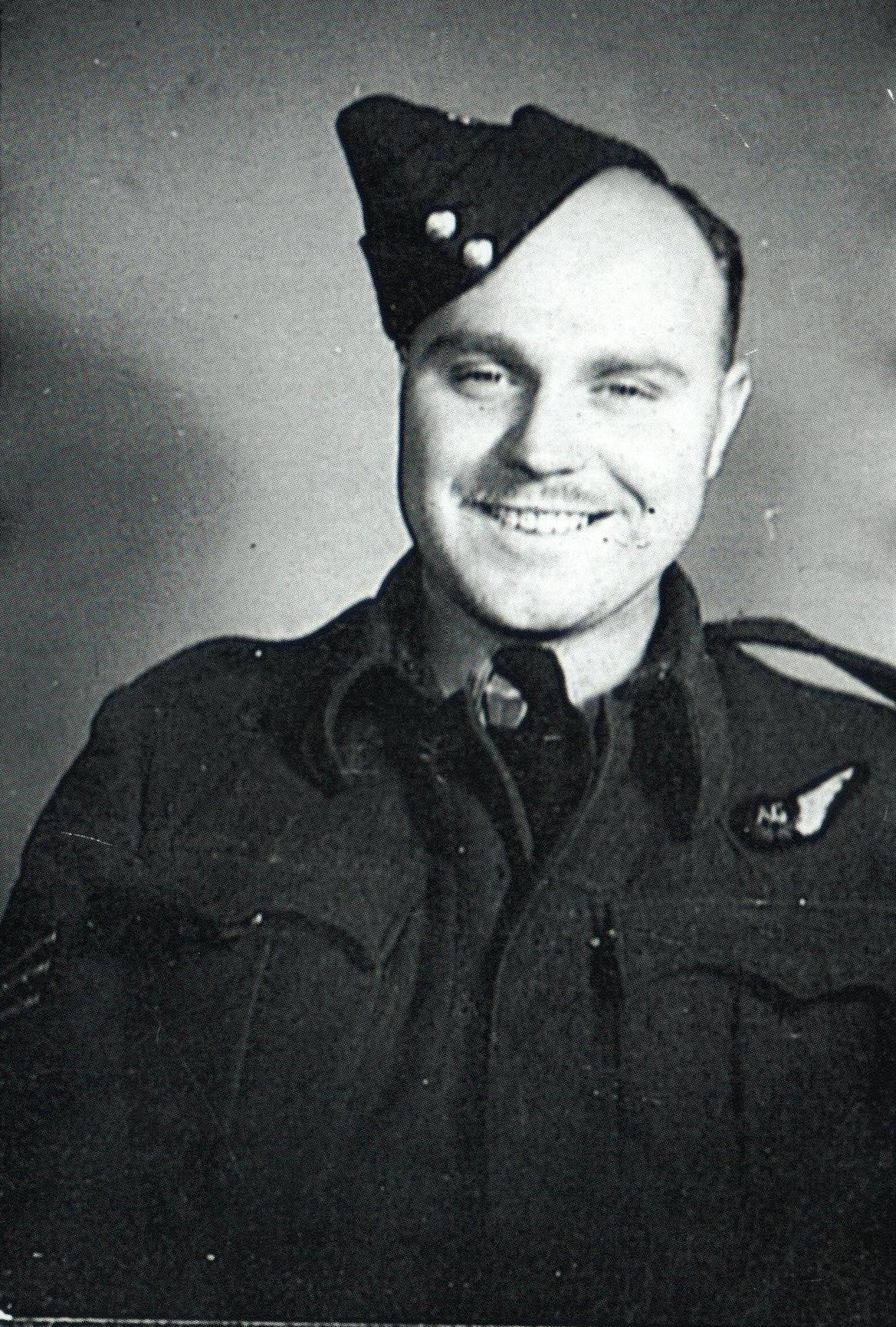 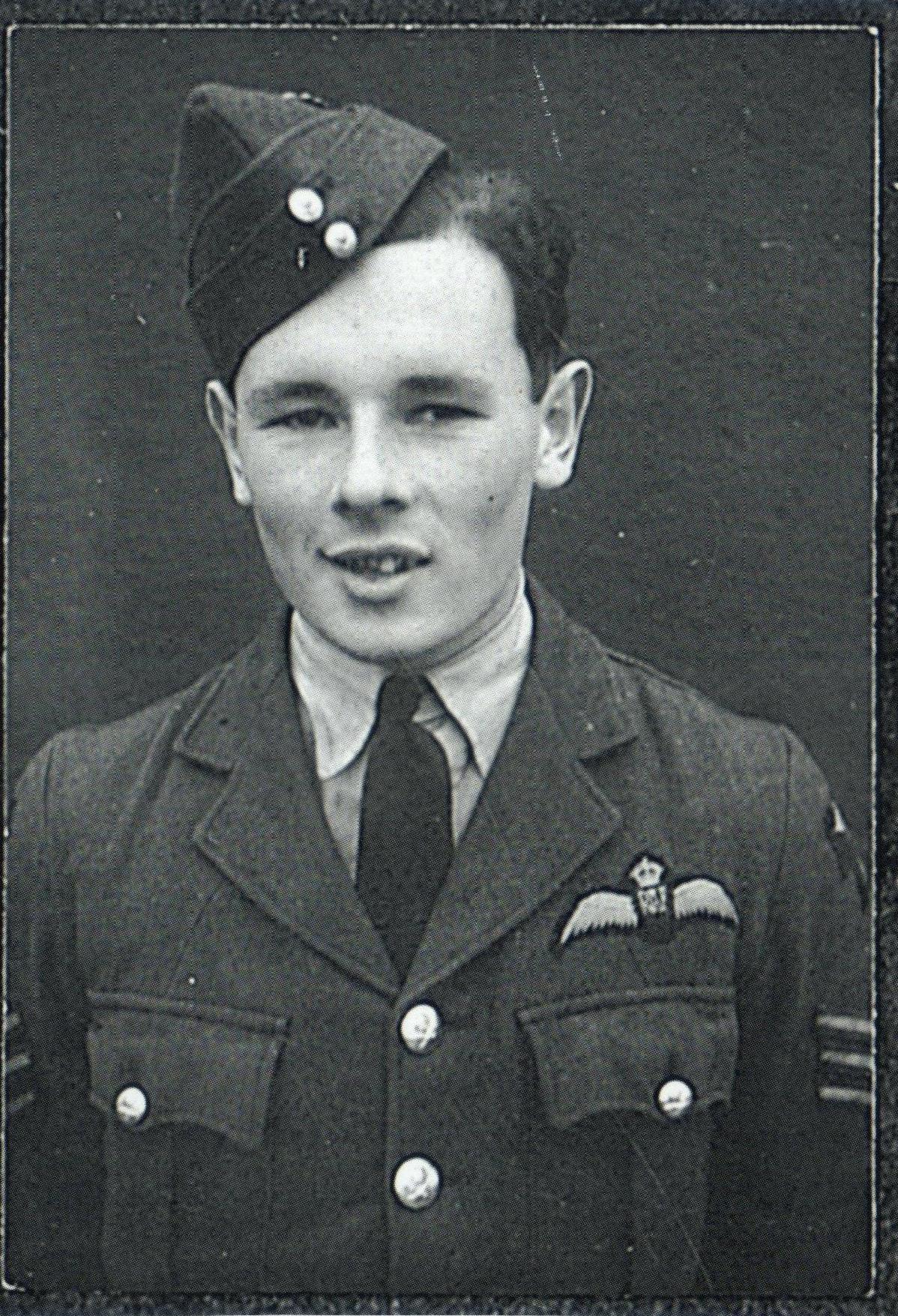 Sgt Terry Freeman (Tubby’s pilot) 1942
Sgt Ken Bush killed 1944.
Tubby, 1941
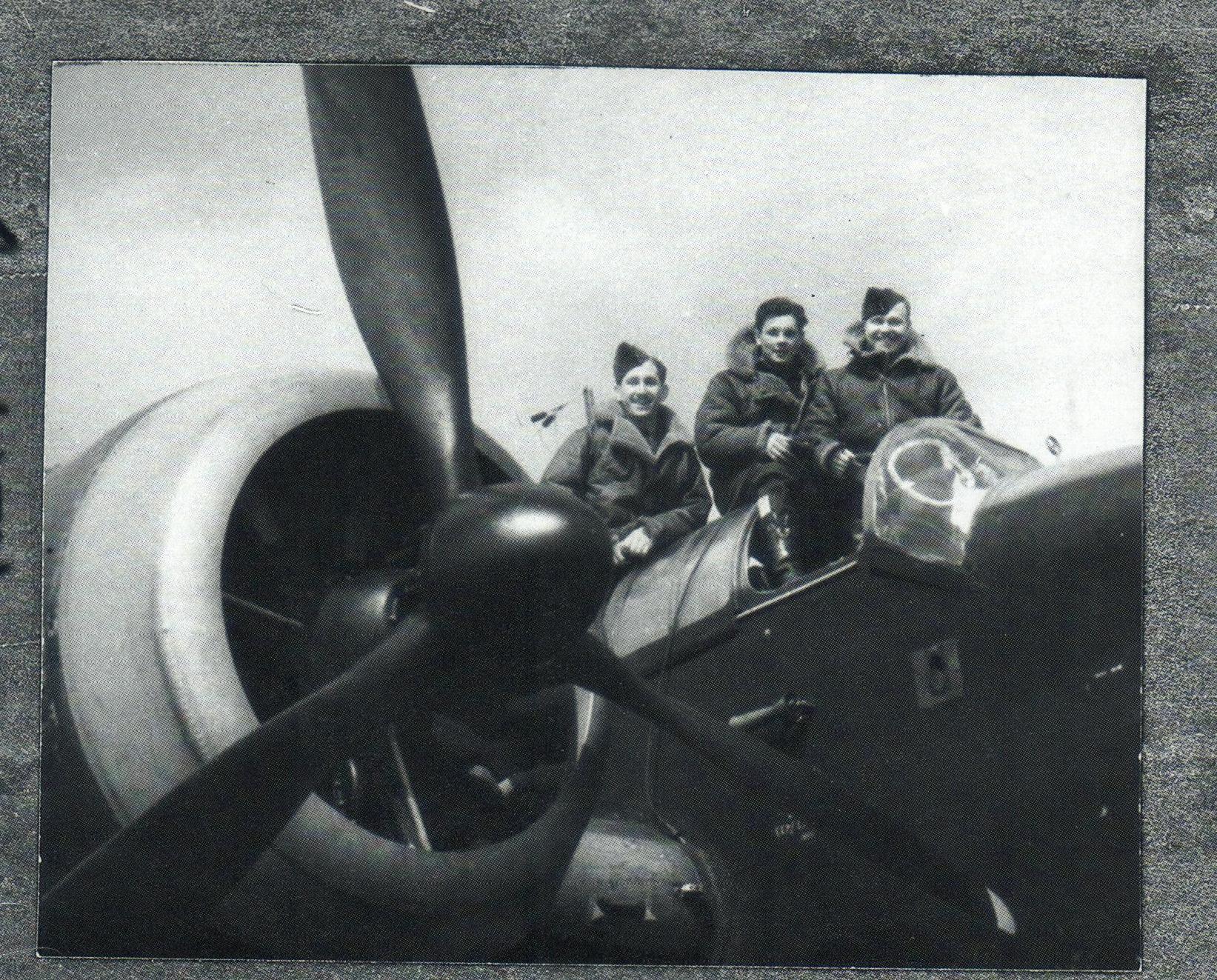 Propaganda leaflet dropped to German civilians showing the amount of allied bombs being dropped on Germany in comparison to those being dropped by the Nazis on the allies.
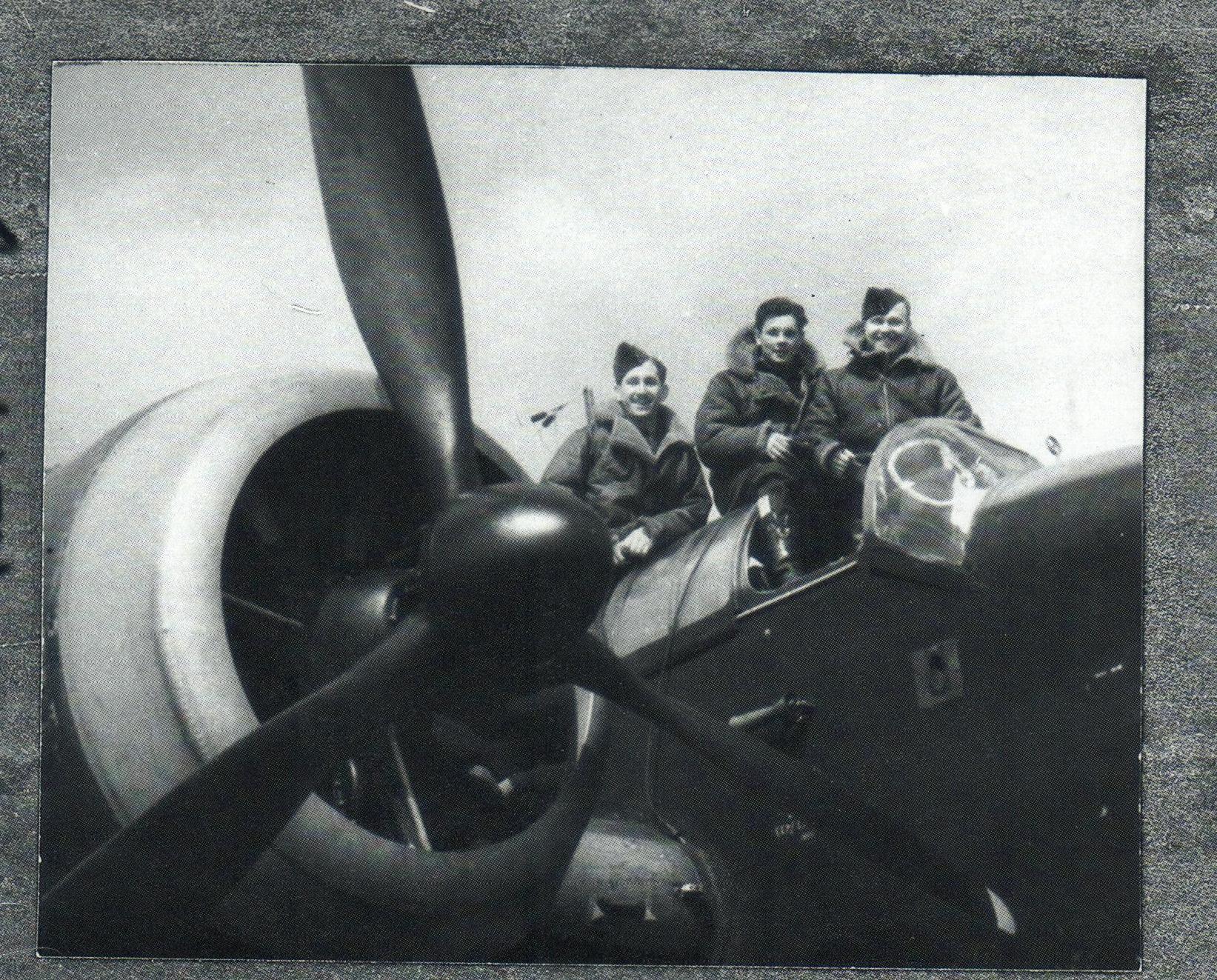 Handley Page Hampden
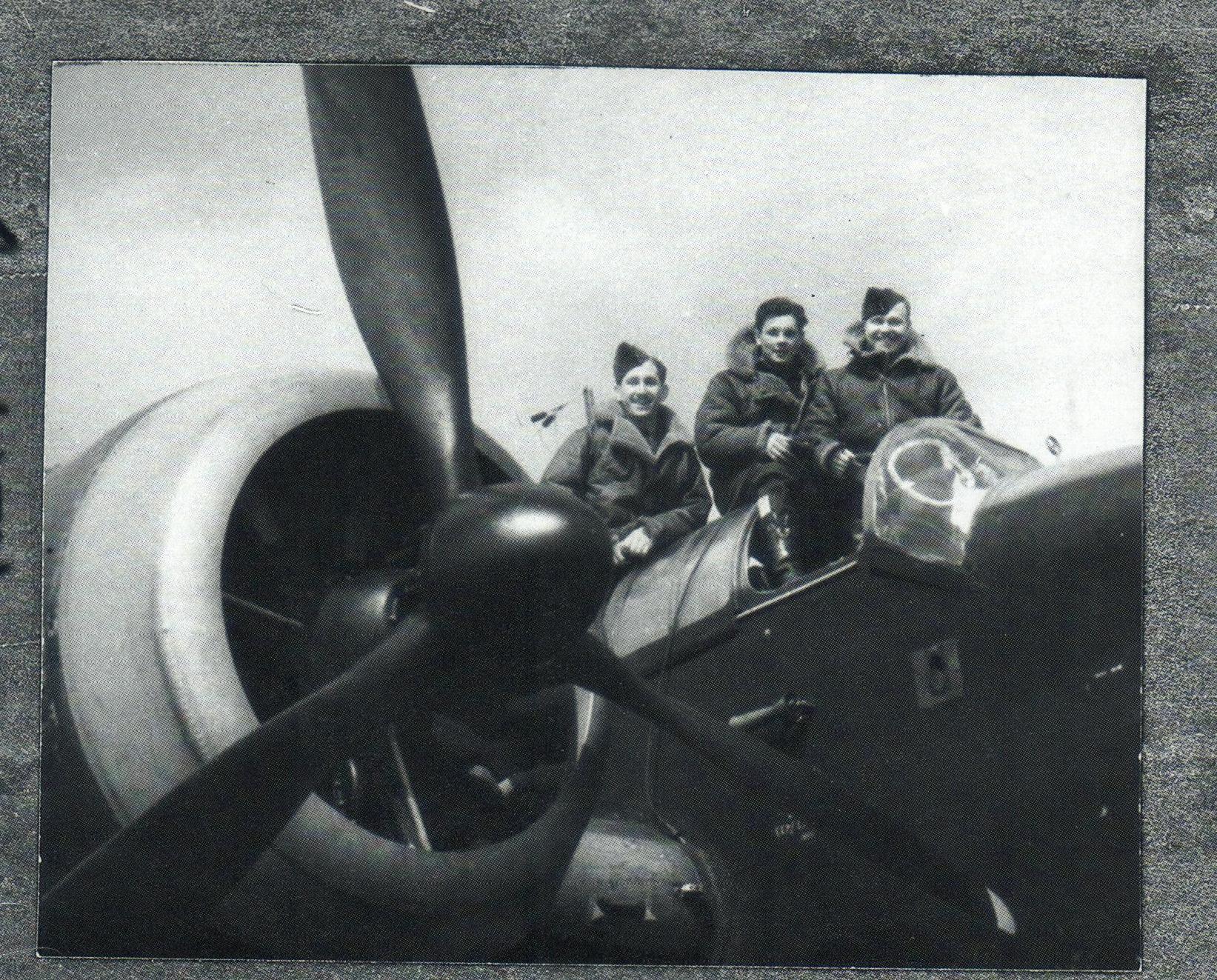 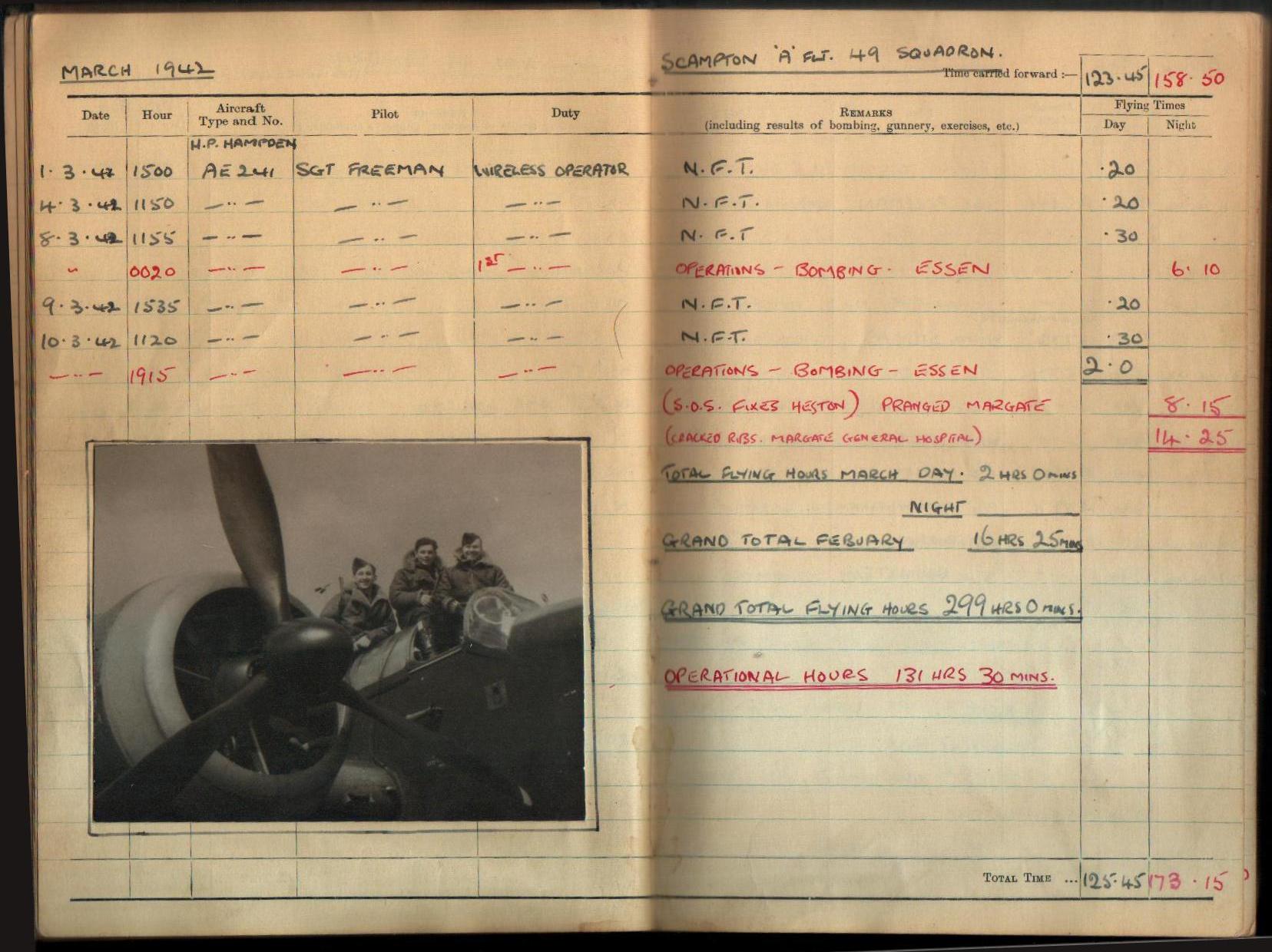 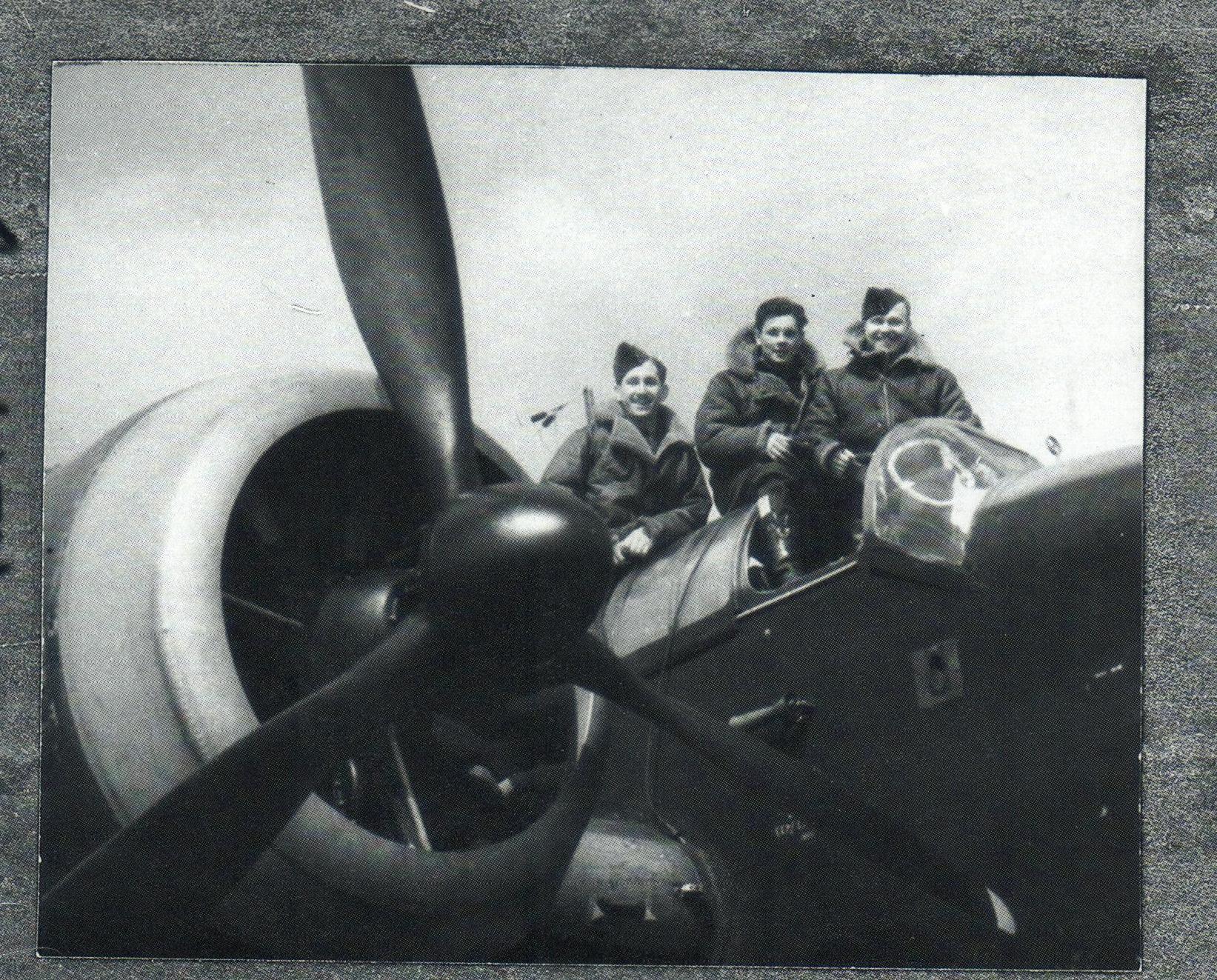 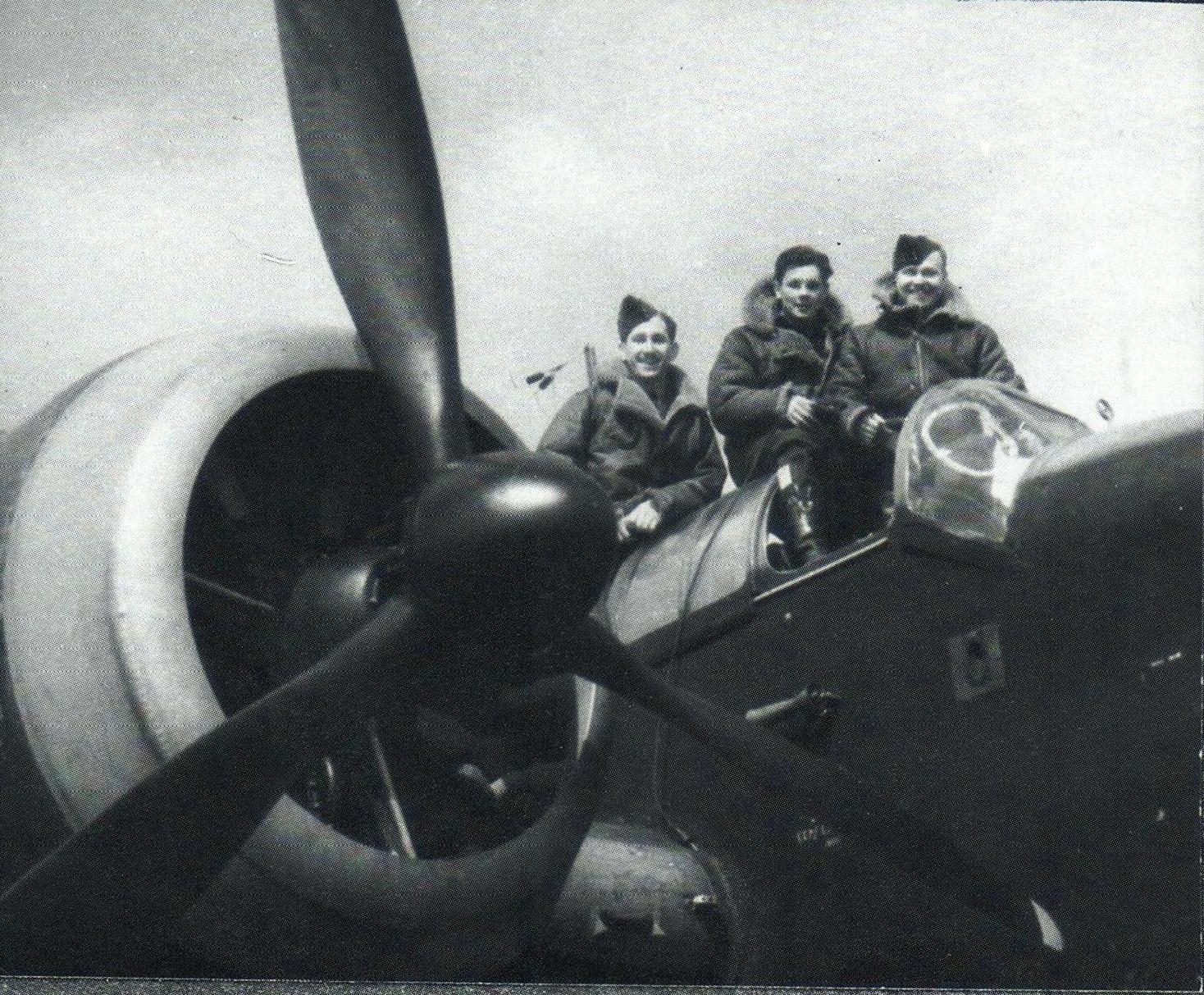 SUPERB ! (and highly unofficial) study of Tubby,  Ken & Terry on Hampden bomber AE132
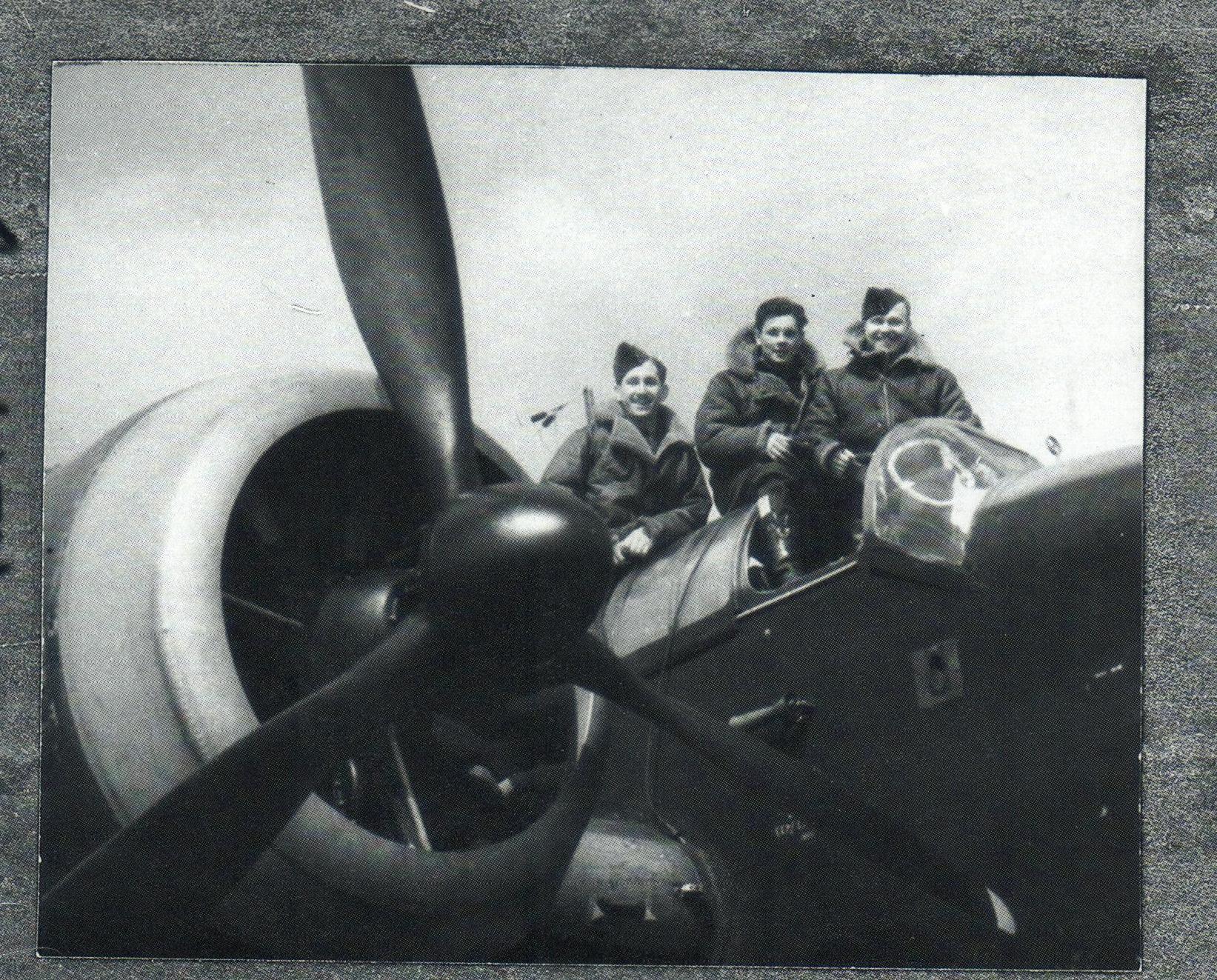 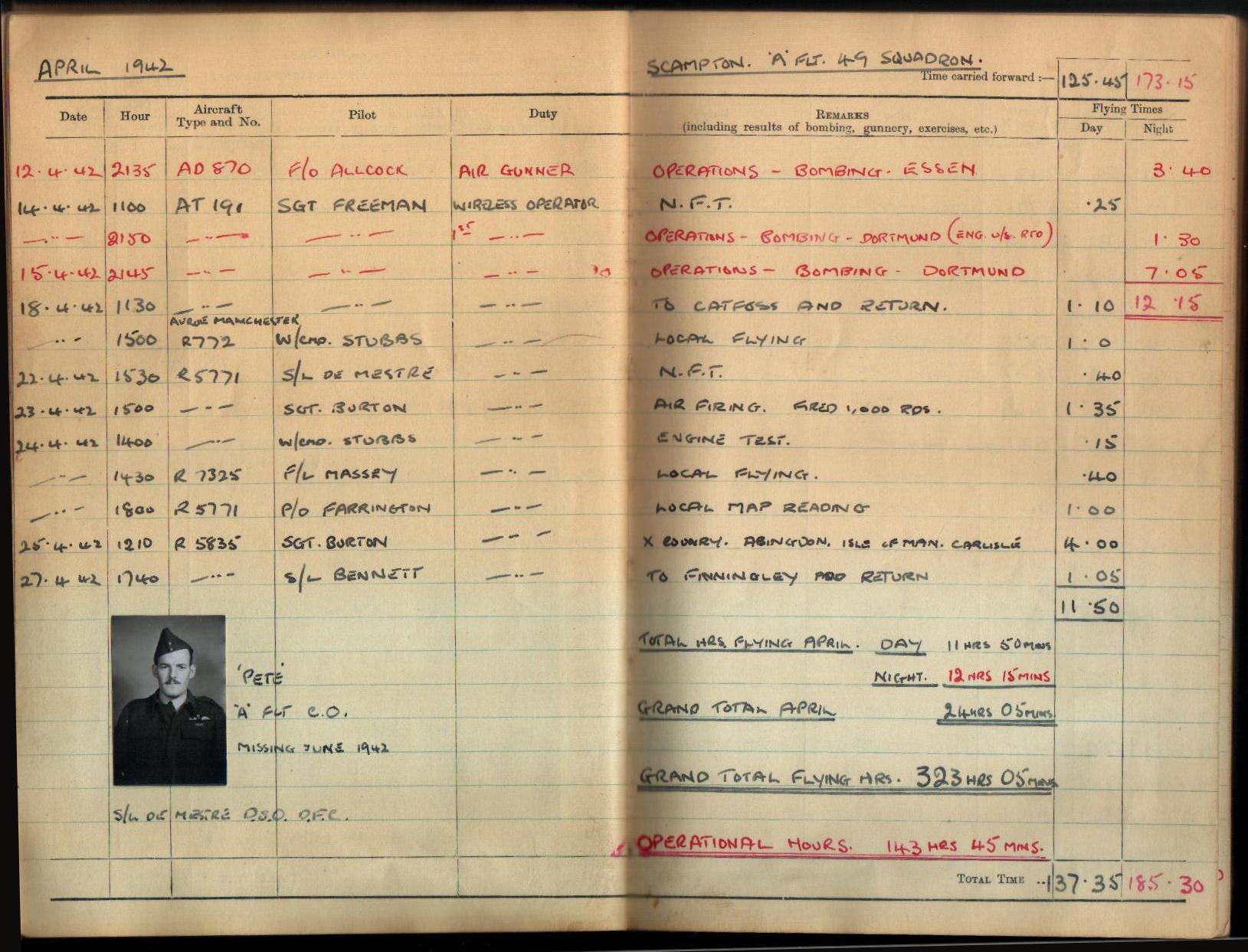 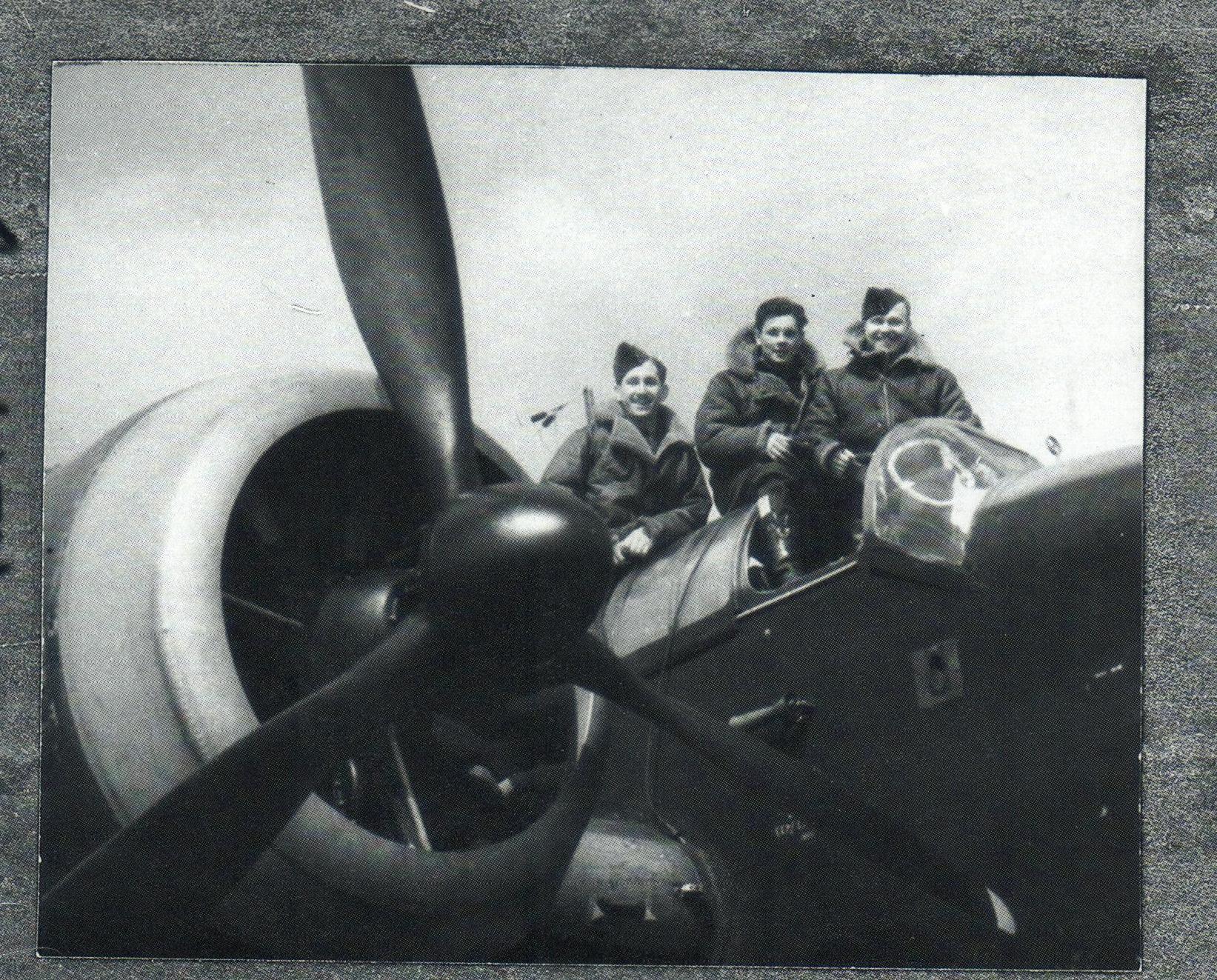 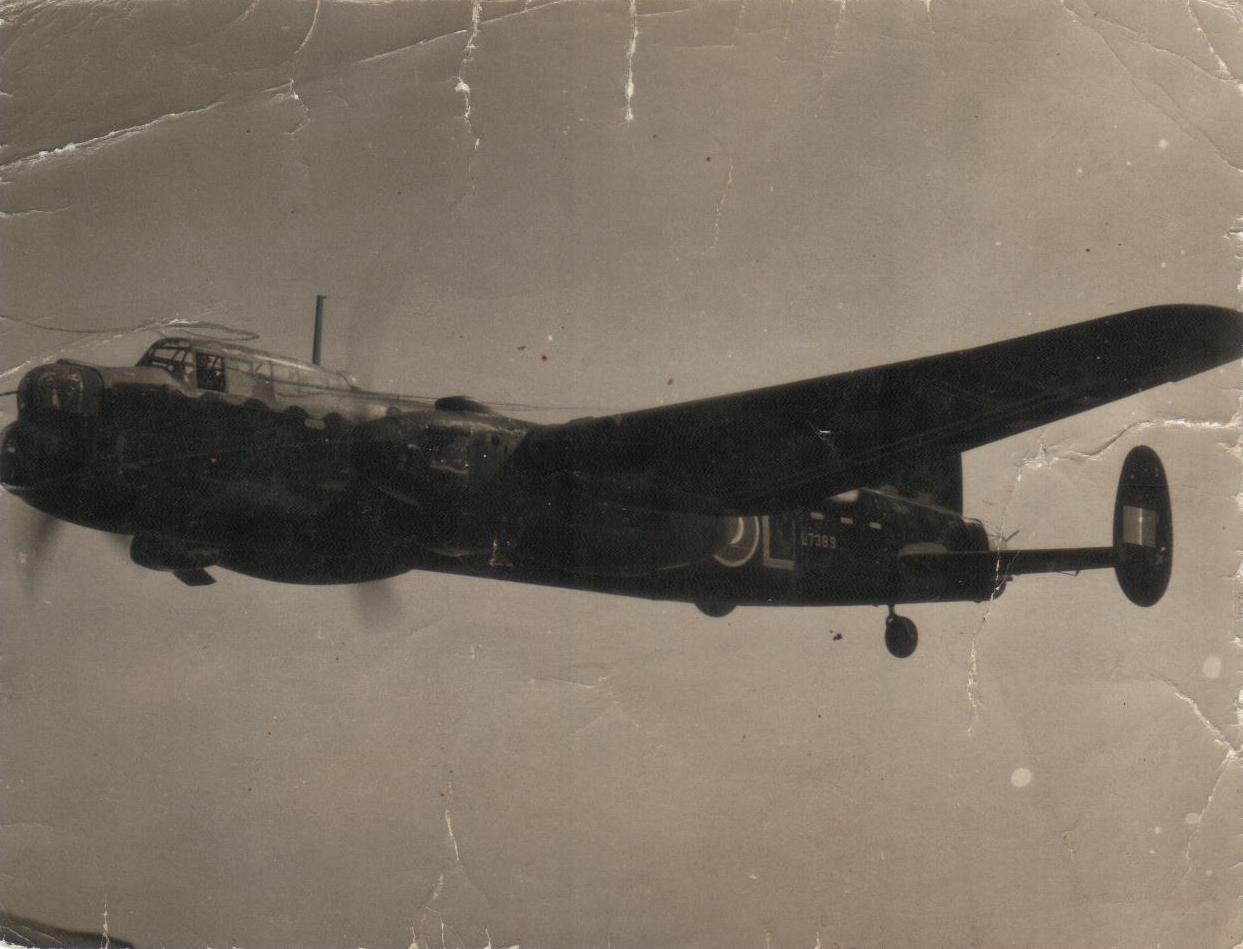 Arrival of the Manchester and the start of conversion training.
Tubby on a training flight as a wireless operator in Manchester L7398, June 1942 with the station’s “Top Brass”
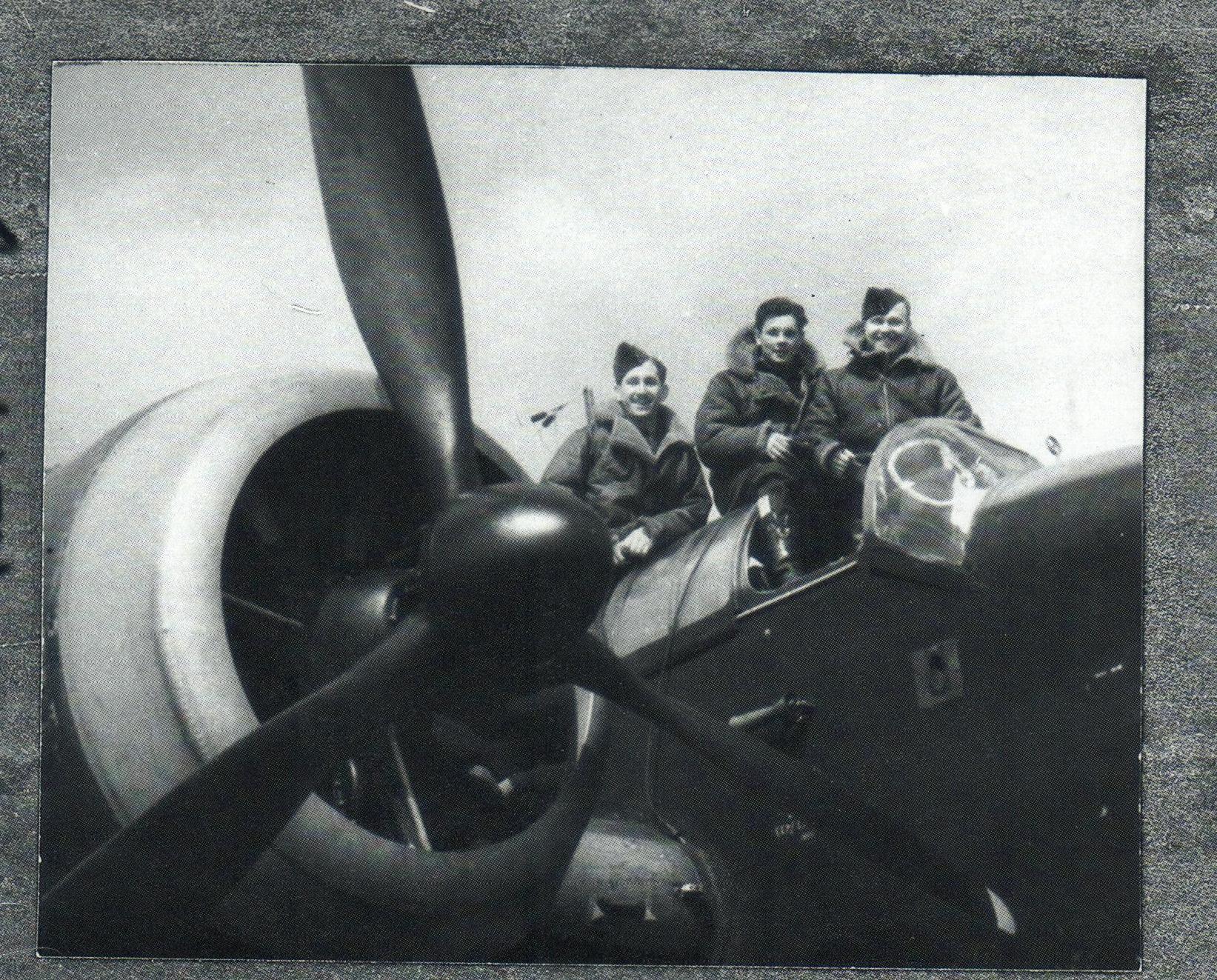 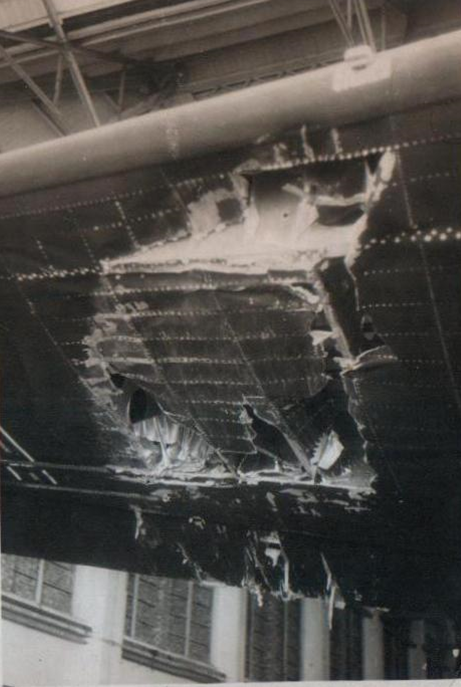 Damage to starboard wing of Manchester L7287, ‘EA-G’ after Mid-Air Collision (With Lancaster from 83 Sqn. (the 49th’s sister squadron)) over Grantham
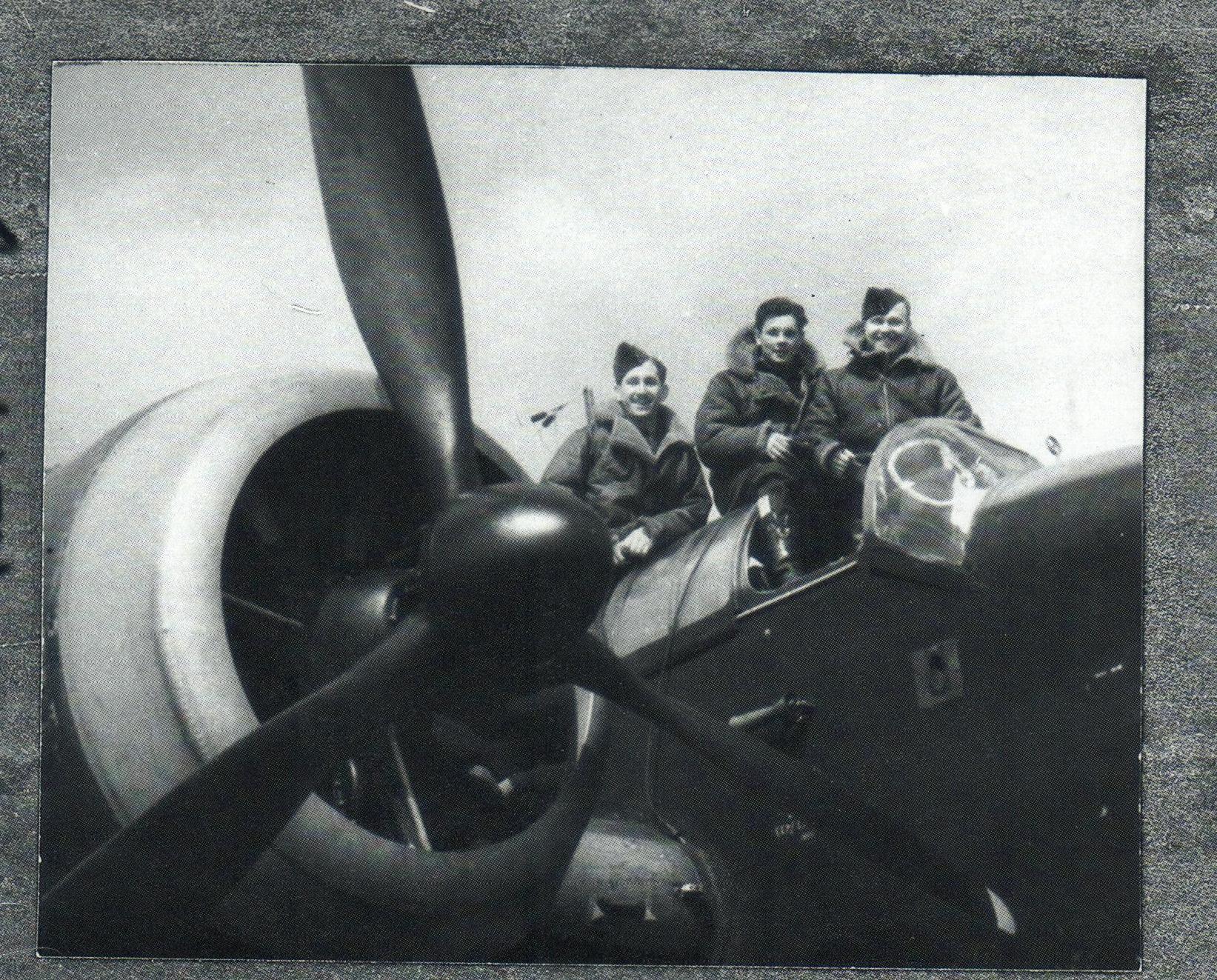 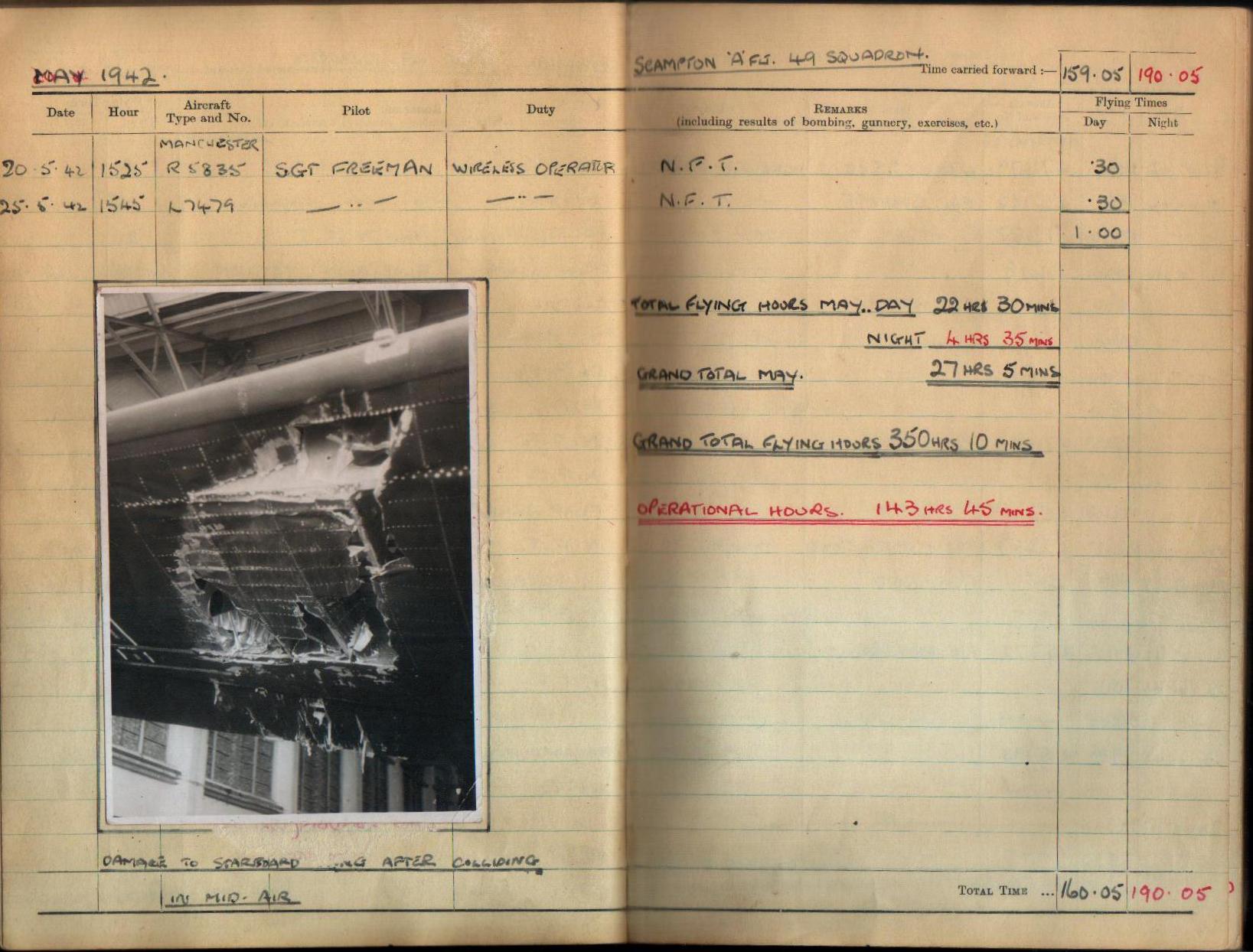 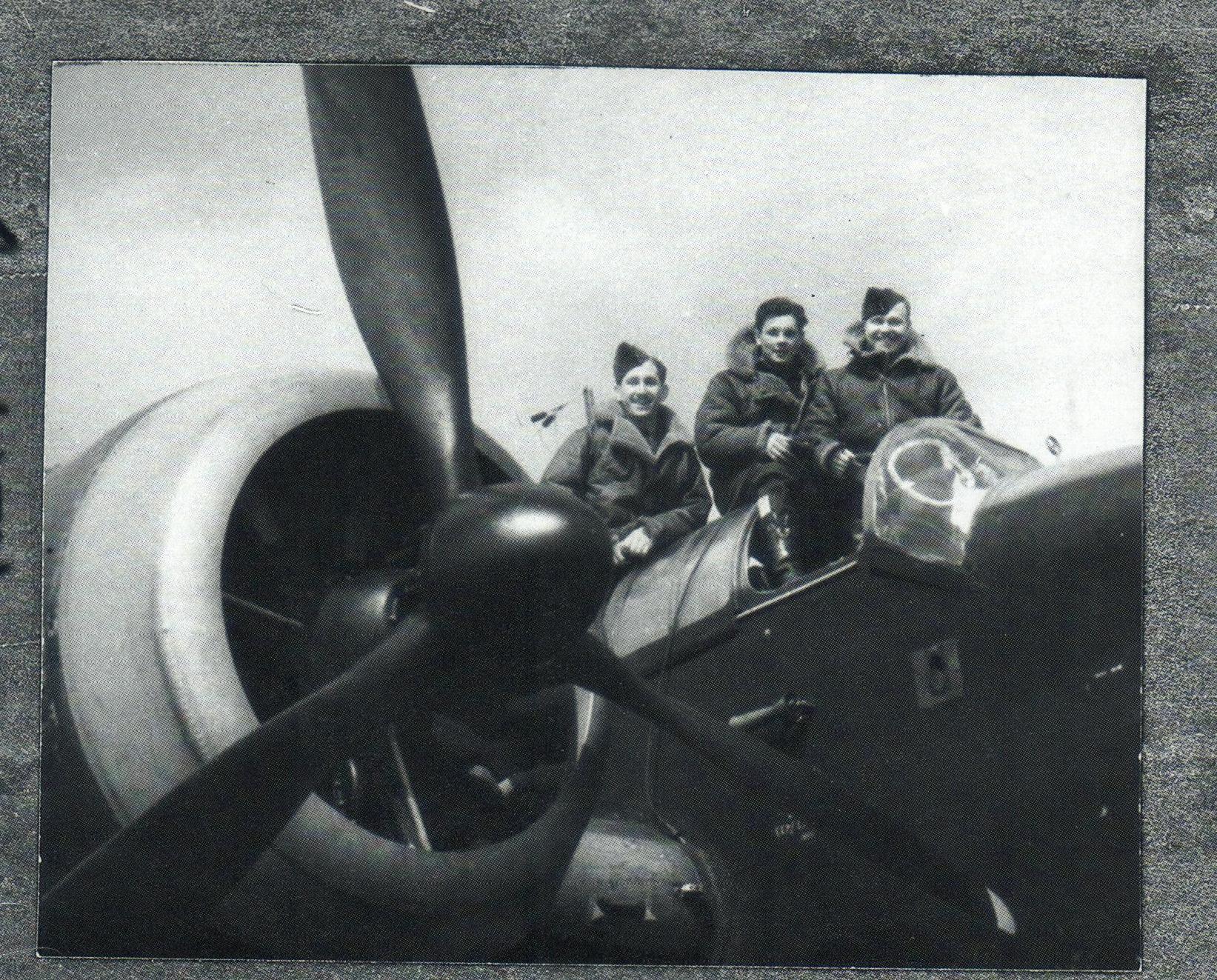 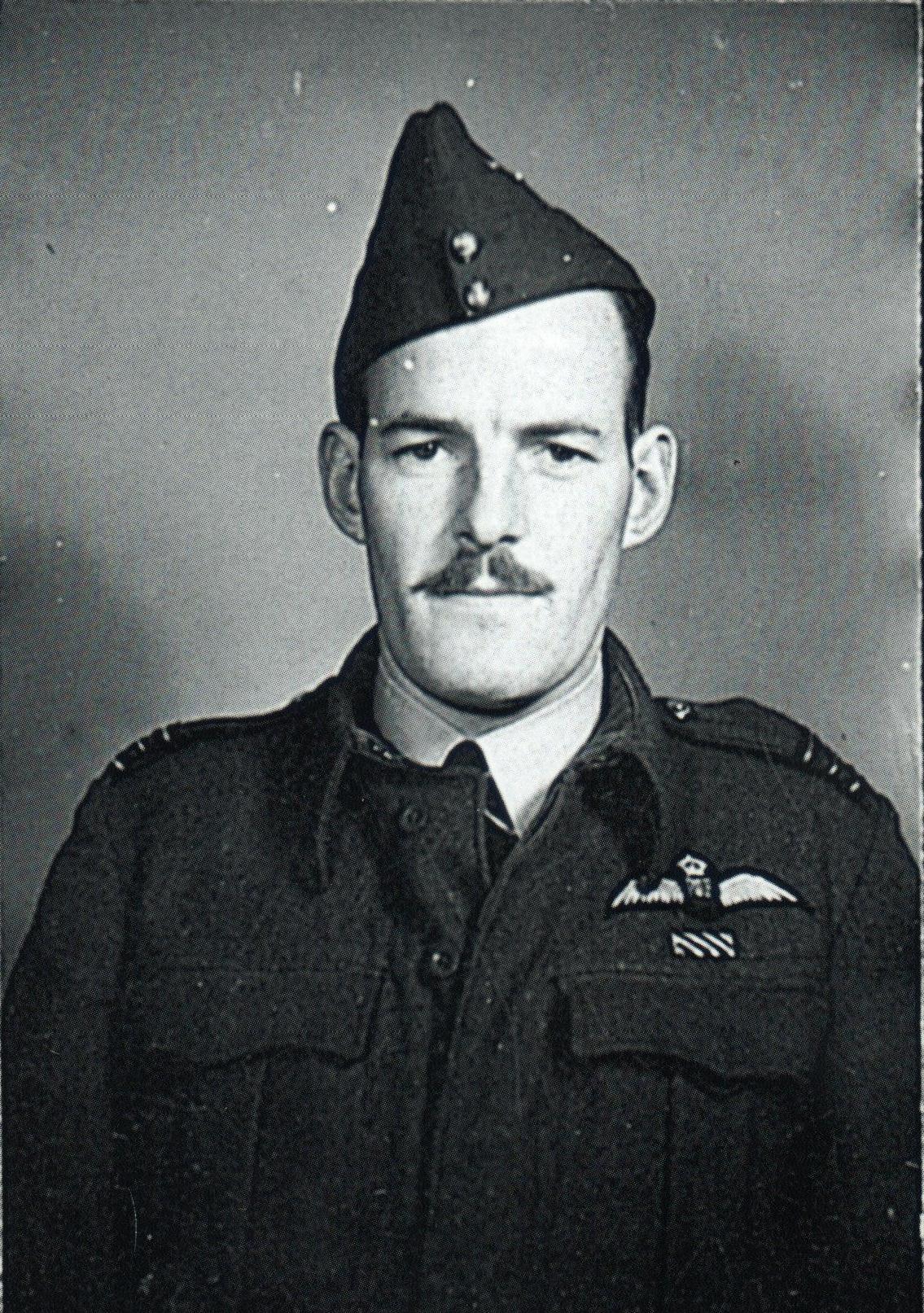 Squadron Leader Peter De Mestre DSO, DFC, 49 Sqn. One of Tubby’s pilots, he was killed on June 7th 1942, whilst converting from Hampdens to Manchester’s
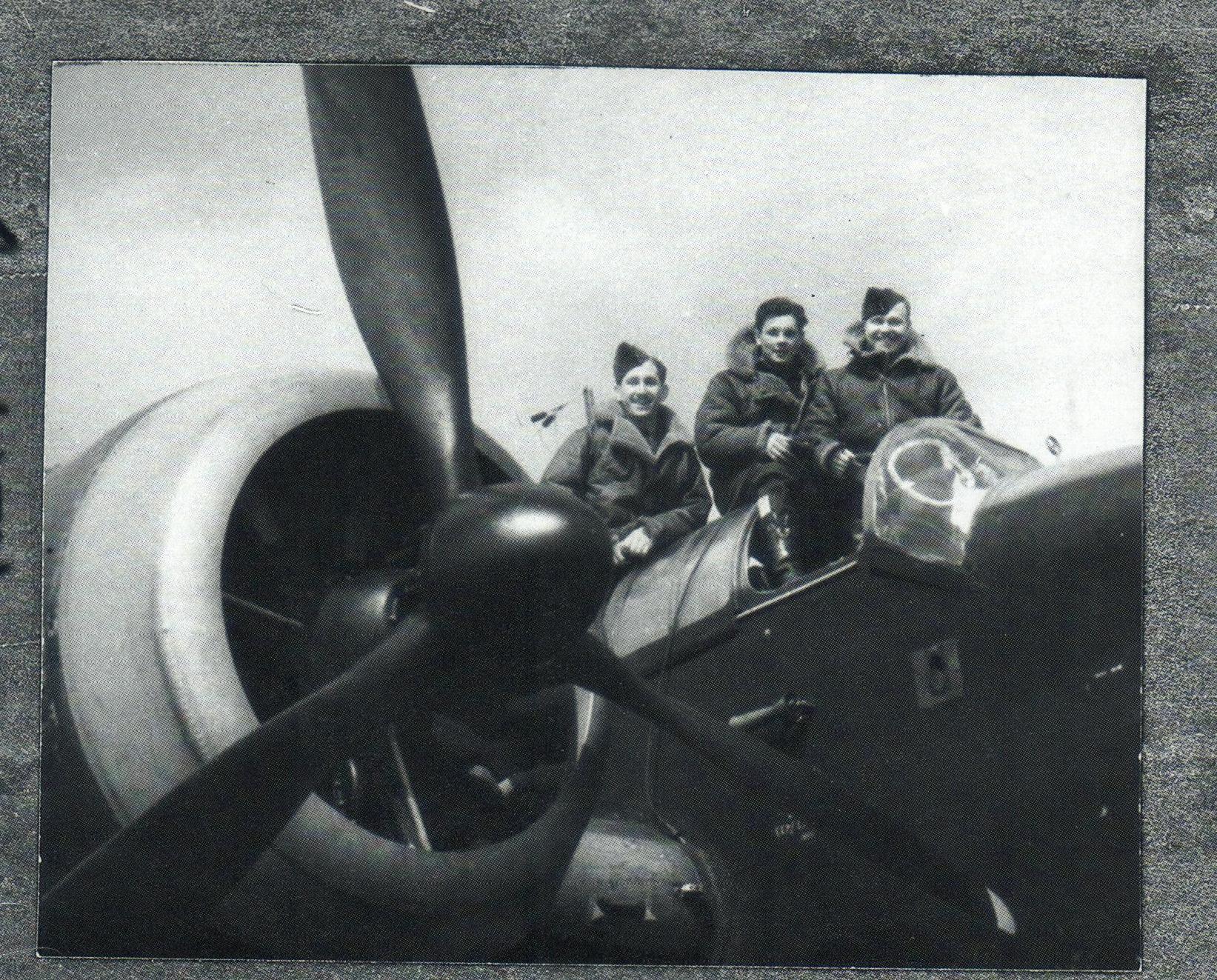 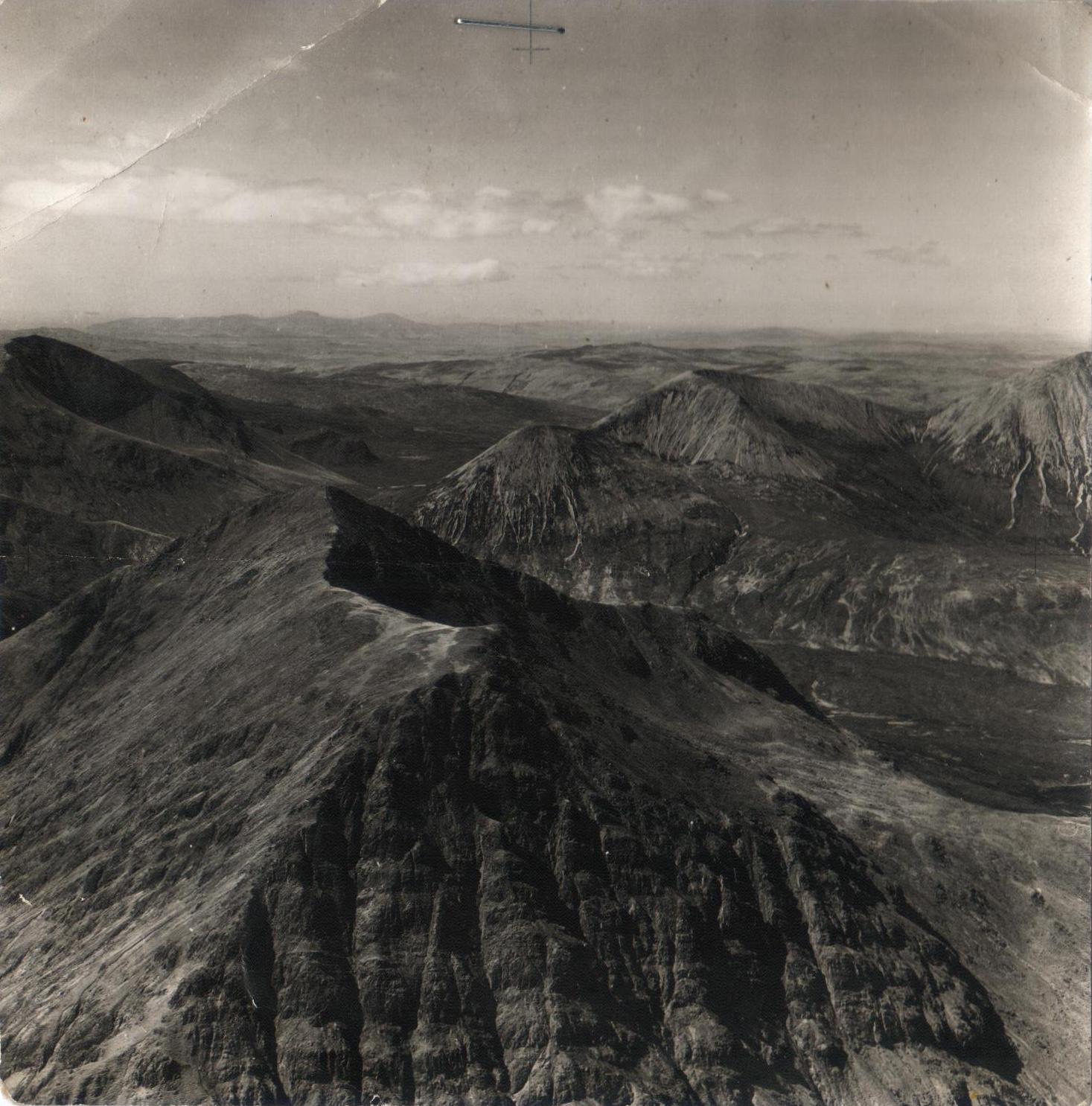 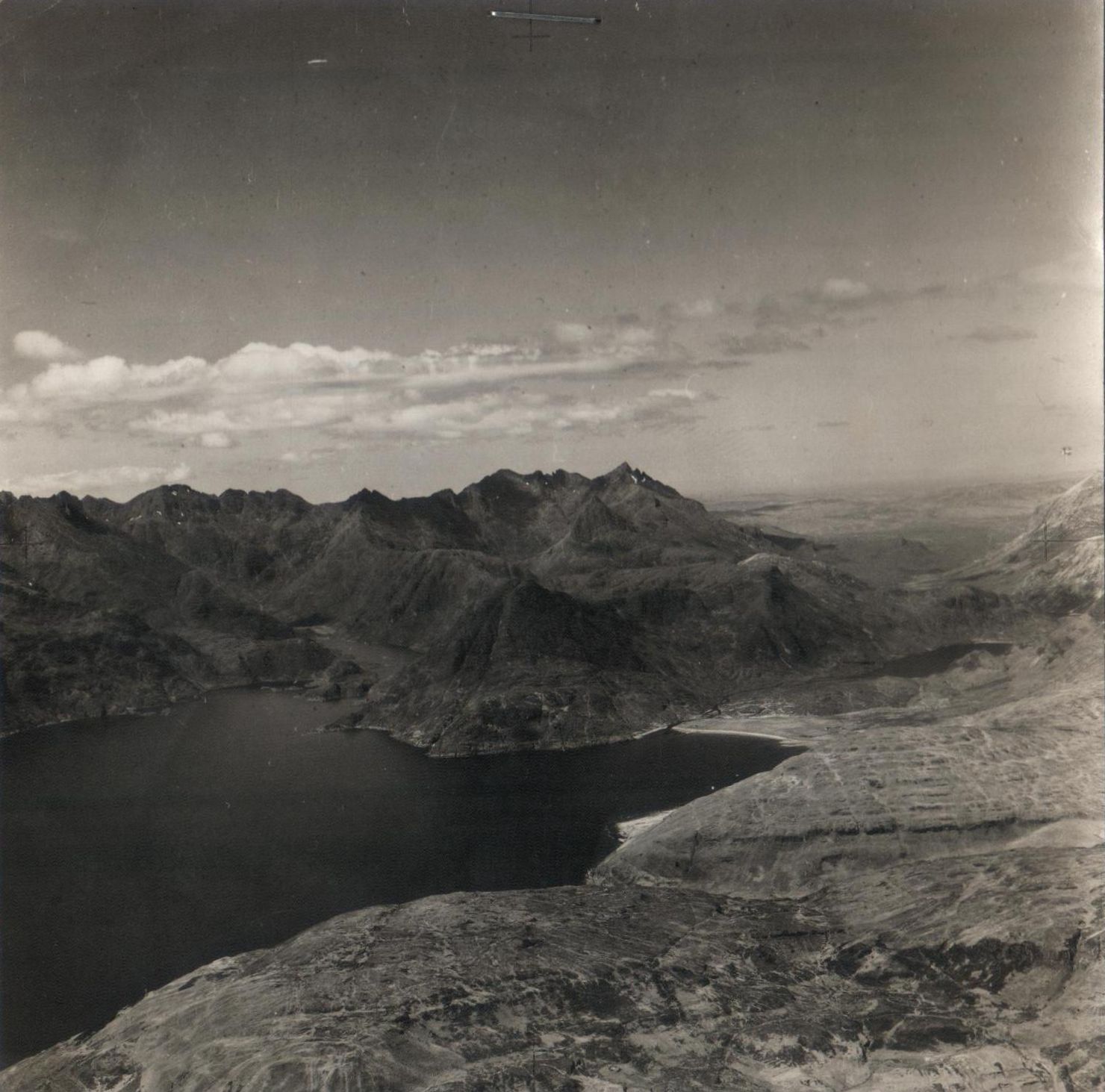 Snaps of the Isle of Sky, taken from the same Manchester (as previous slide) and also on a training flight, April 1942
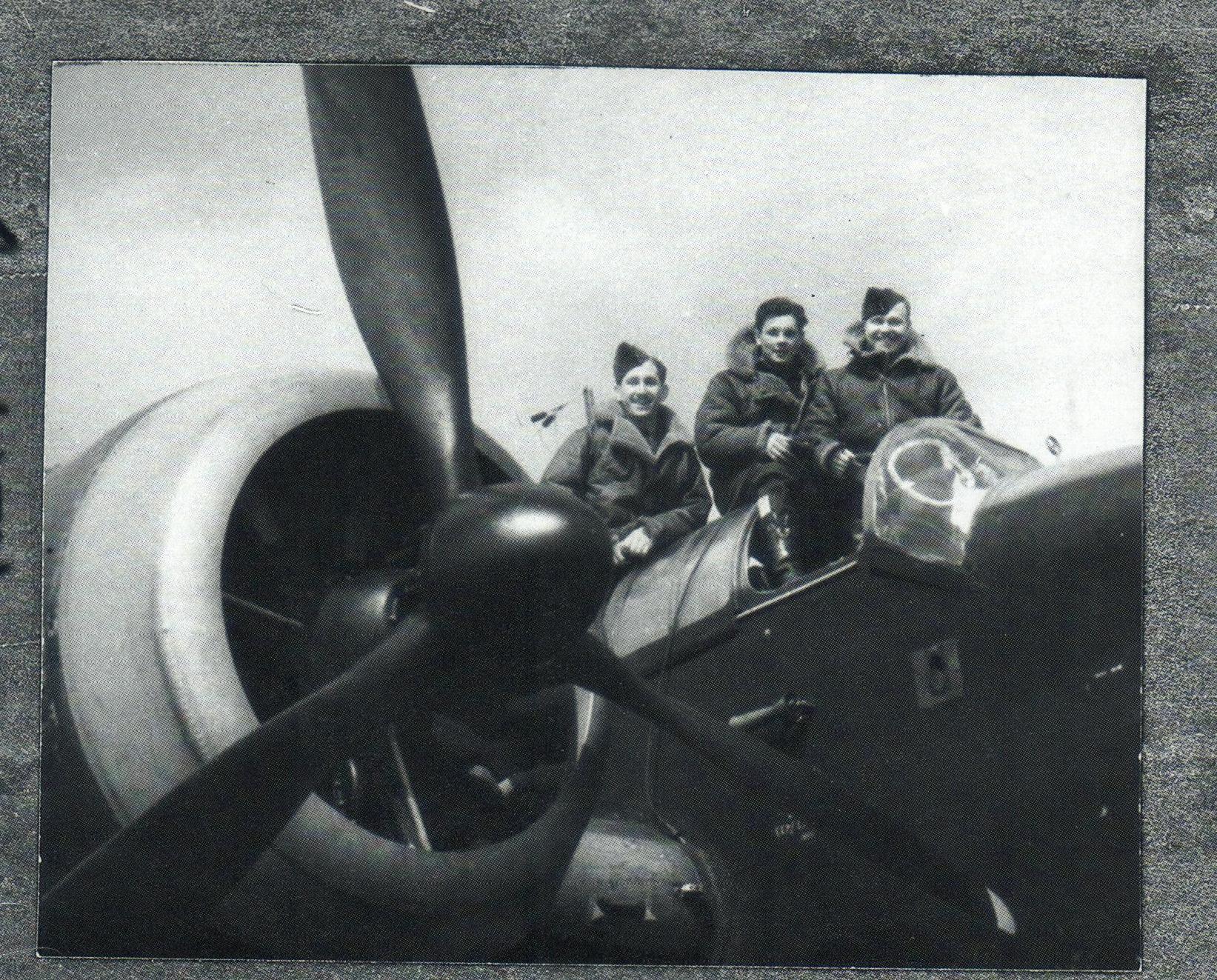 Following his time flying in Manchester’s and after 5hrs 25 mins flying time on Lancaster’s, Tubby was posted to No. 23 Operational Training Unit Pershore, as Wireless Ops Instructor. While there he applied for Pilot training, he was accepted and moved to No 2 Initial Training Wing at Cambridge. His studies were carried out at Magdalene College and practice flying at Marshalls Airfield.
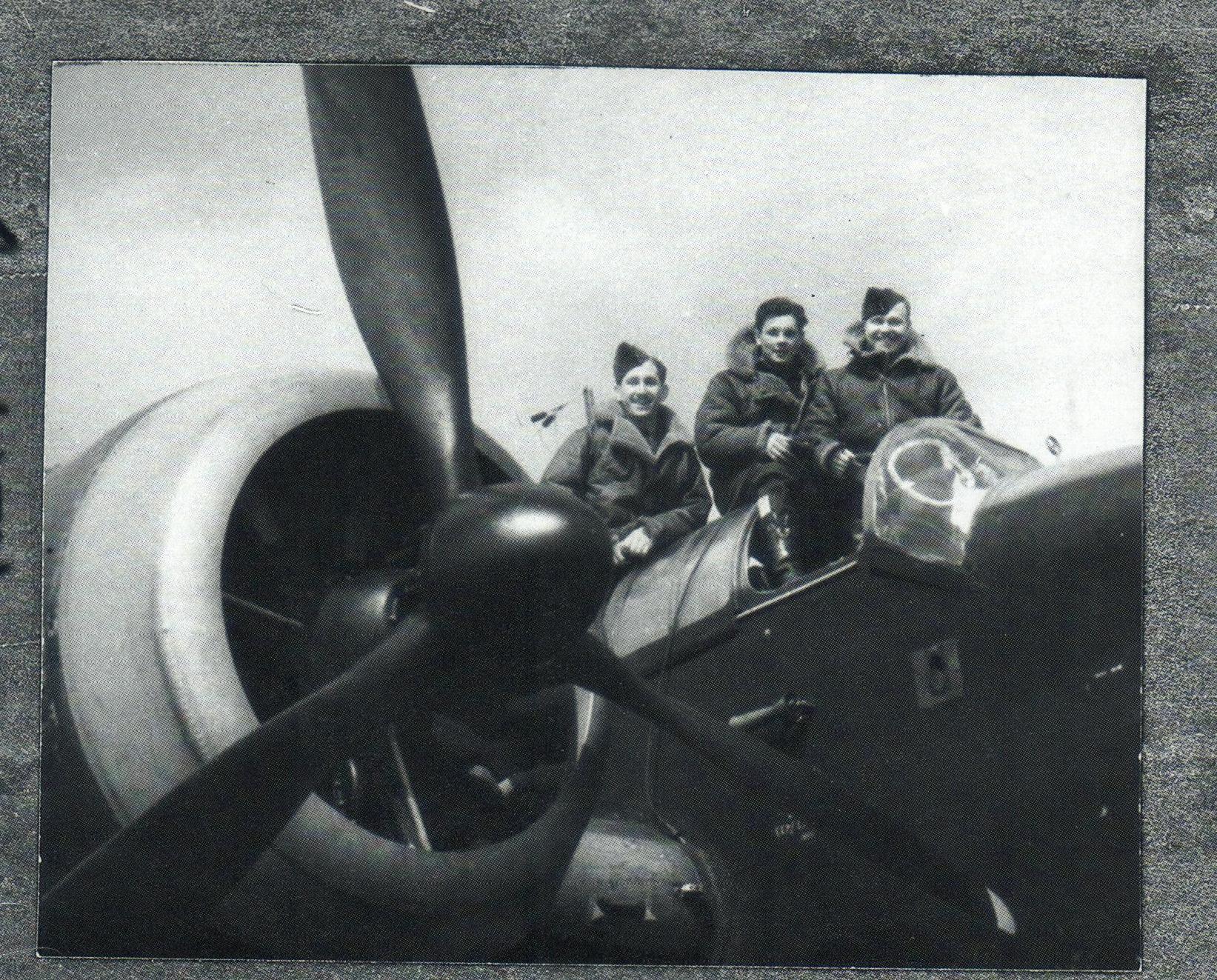 Avro Lancaster, being loaded with sea mines
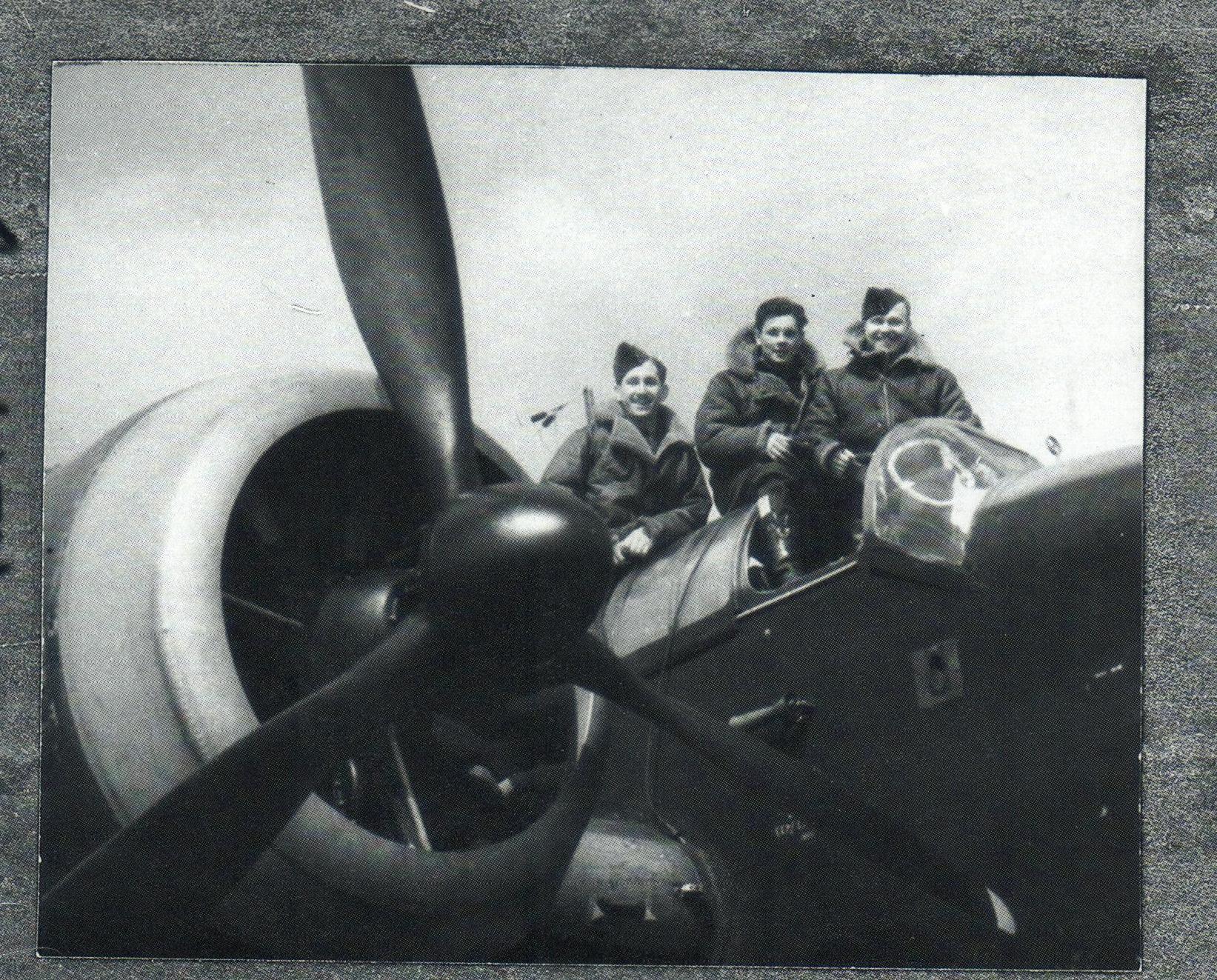 List of Operations: On targets in France and Germany in 1941 and 1942.
and
On targets in Italy and Yugoslavia in 1944 and 1945.
A total of 882 hours and 30 minutes flying time.
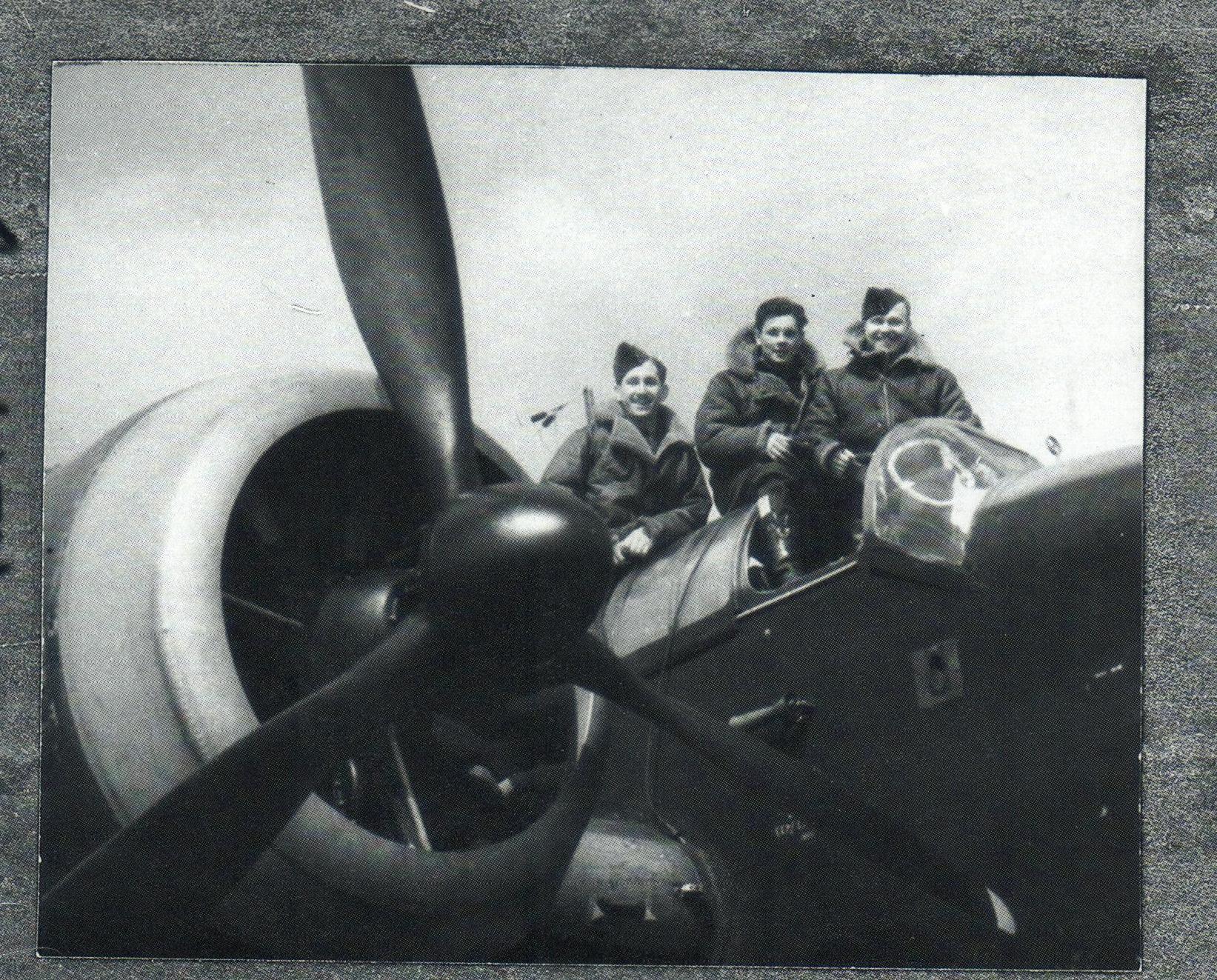 Magdalene college (“maudling”). 
Tubby was accepted for pilot training, his studies were carried out at Magdalene college, and practice flying at Marshalls airfield, Cambridge.
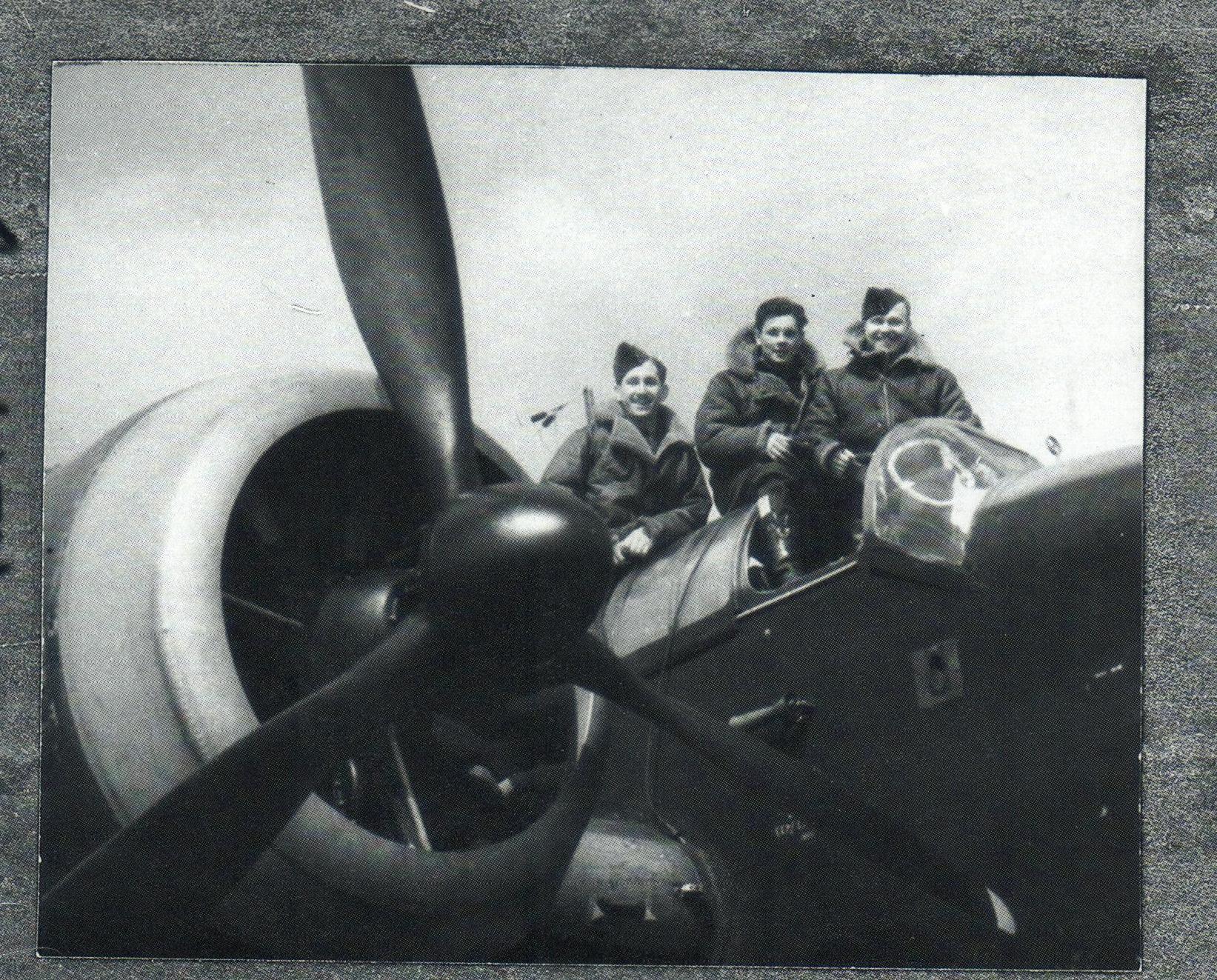 No.2 Initial Training Wing. Photographed in front of the main entrance to St. John’s New College, Cambridge, November 1942.
Photo courtesy Arthur Hornby who appears on Tubby’s right.
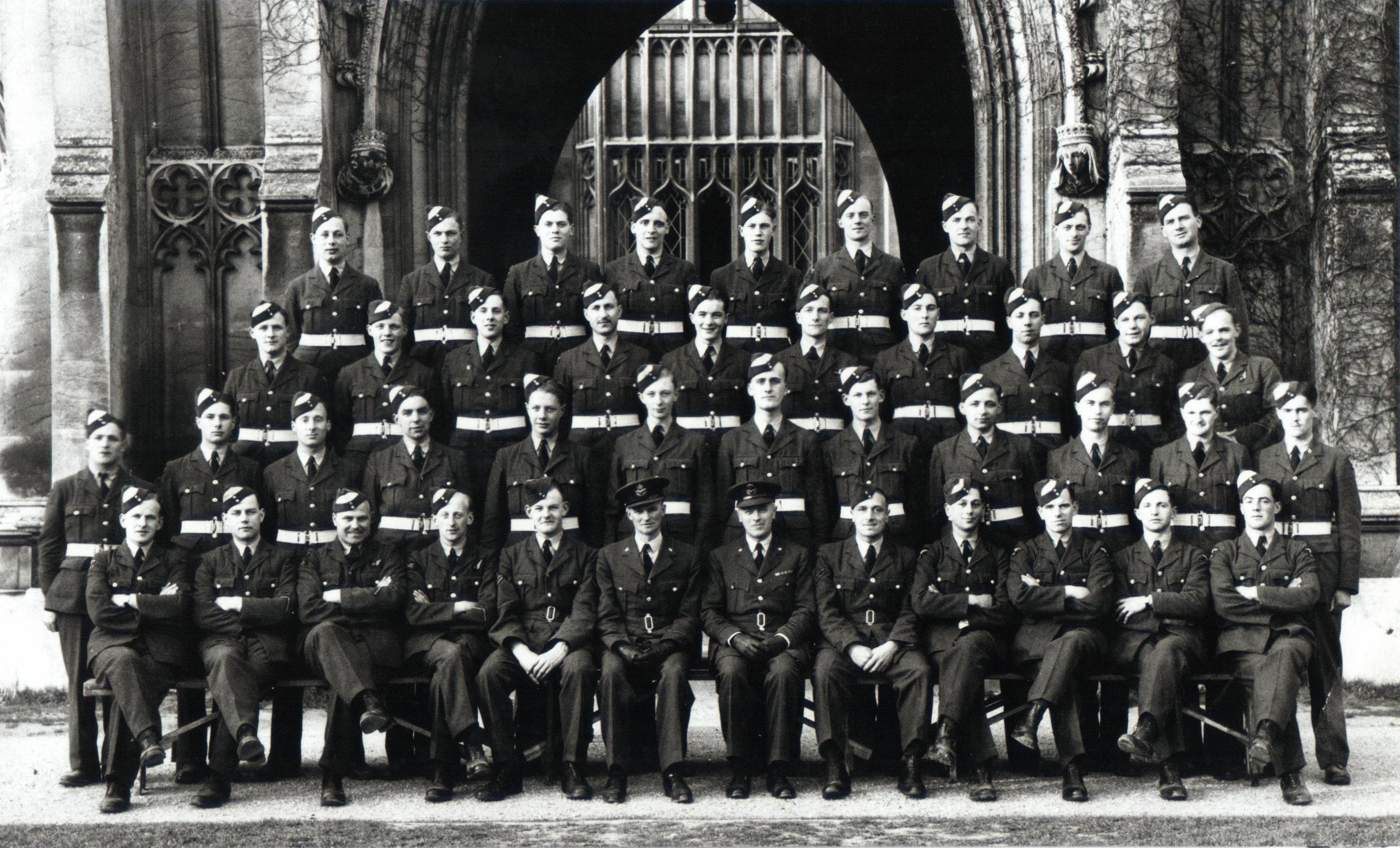 Tubby
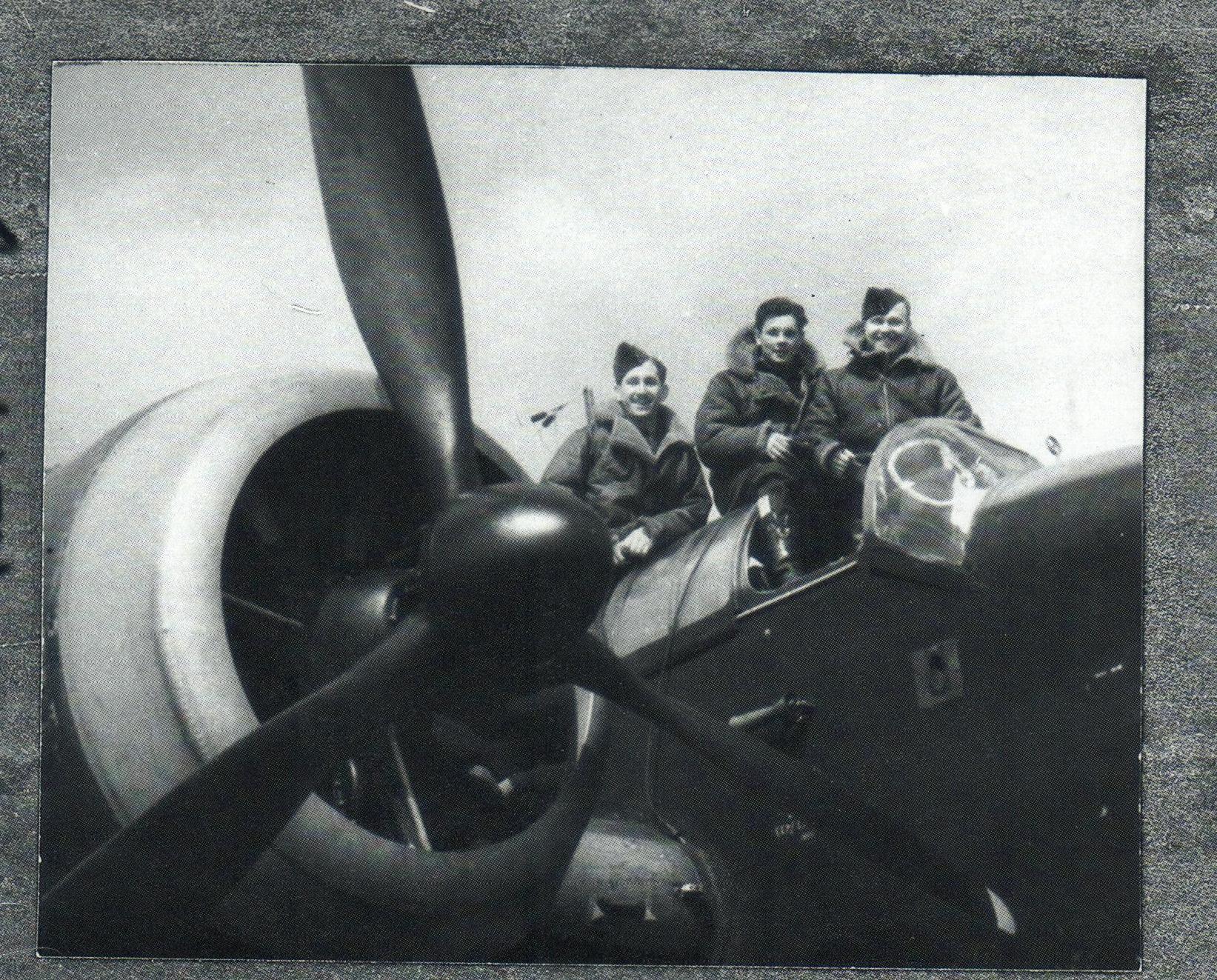 Troop Ship
George W. Goethuls
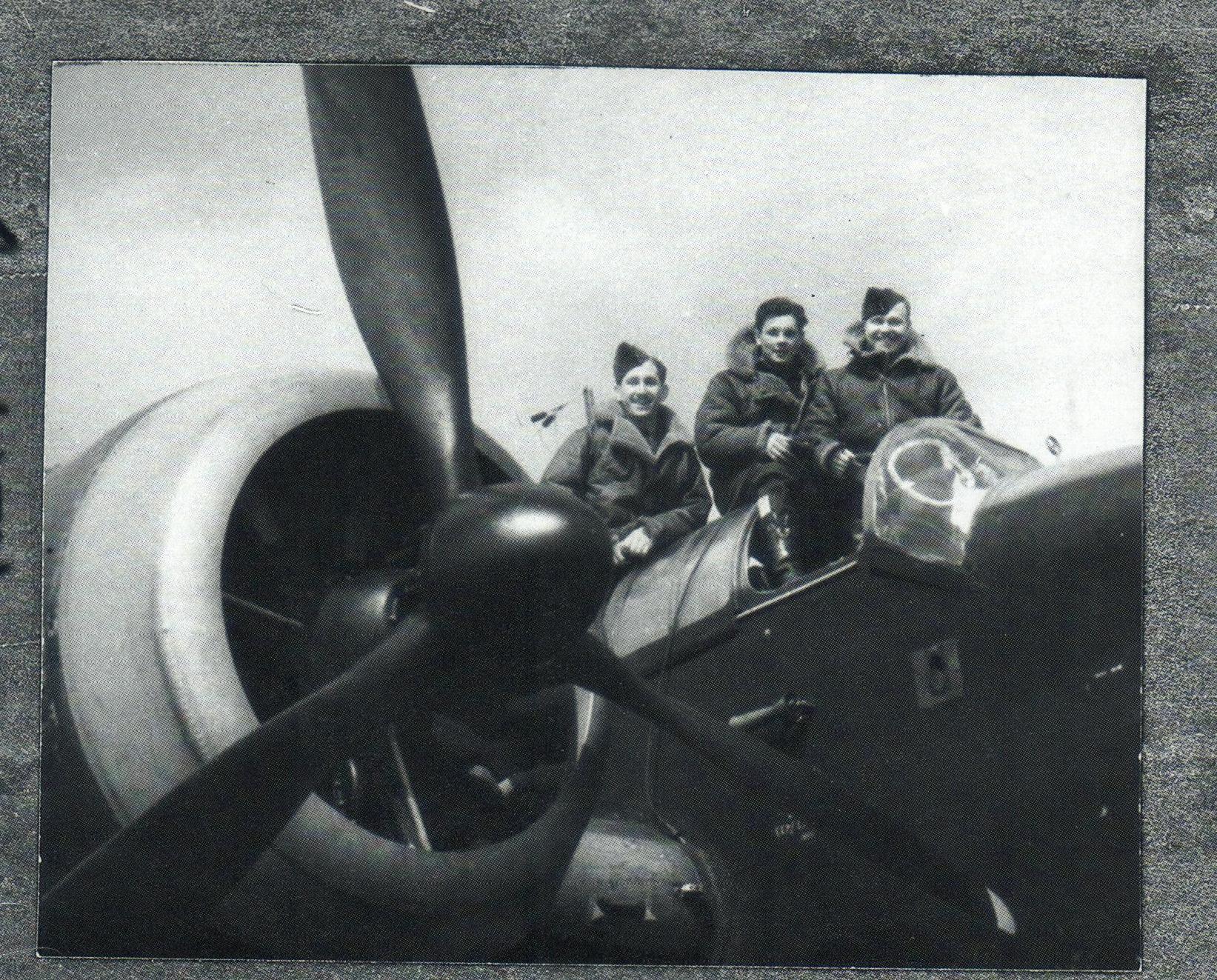 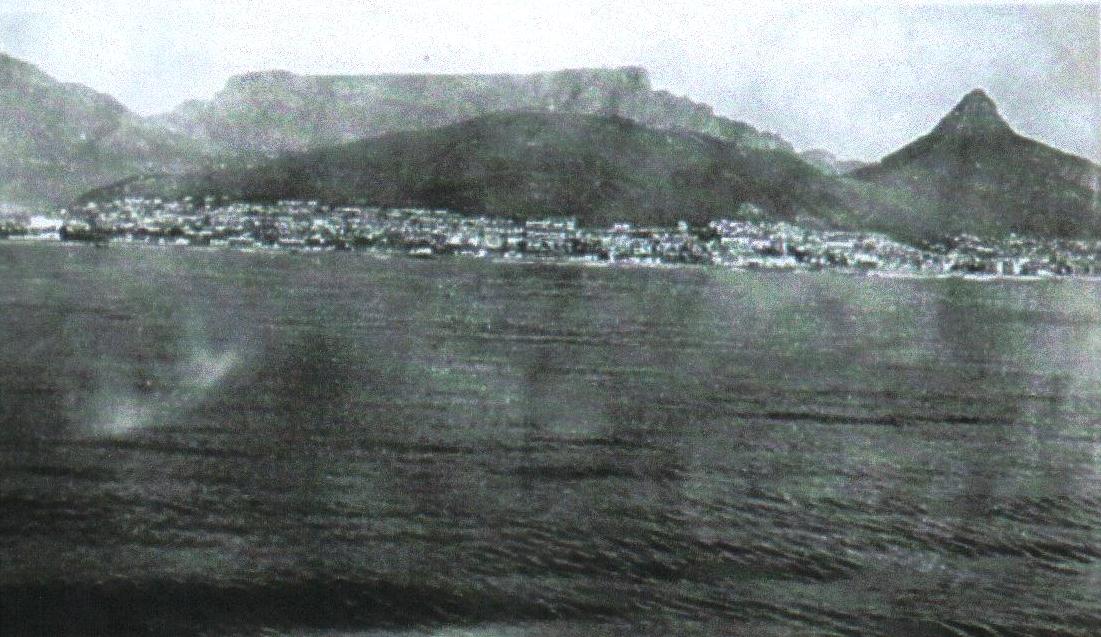 Cape Town from Liberty Ship George W. Goethuls
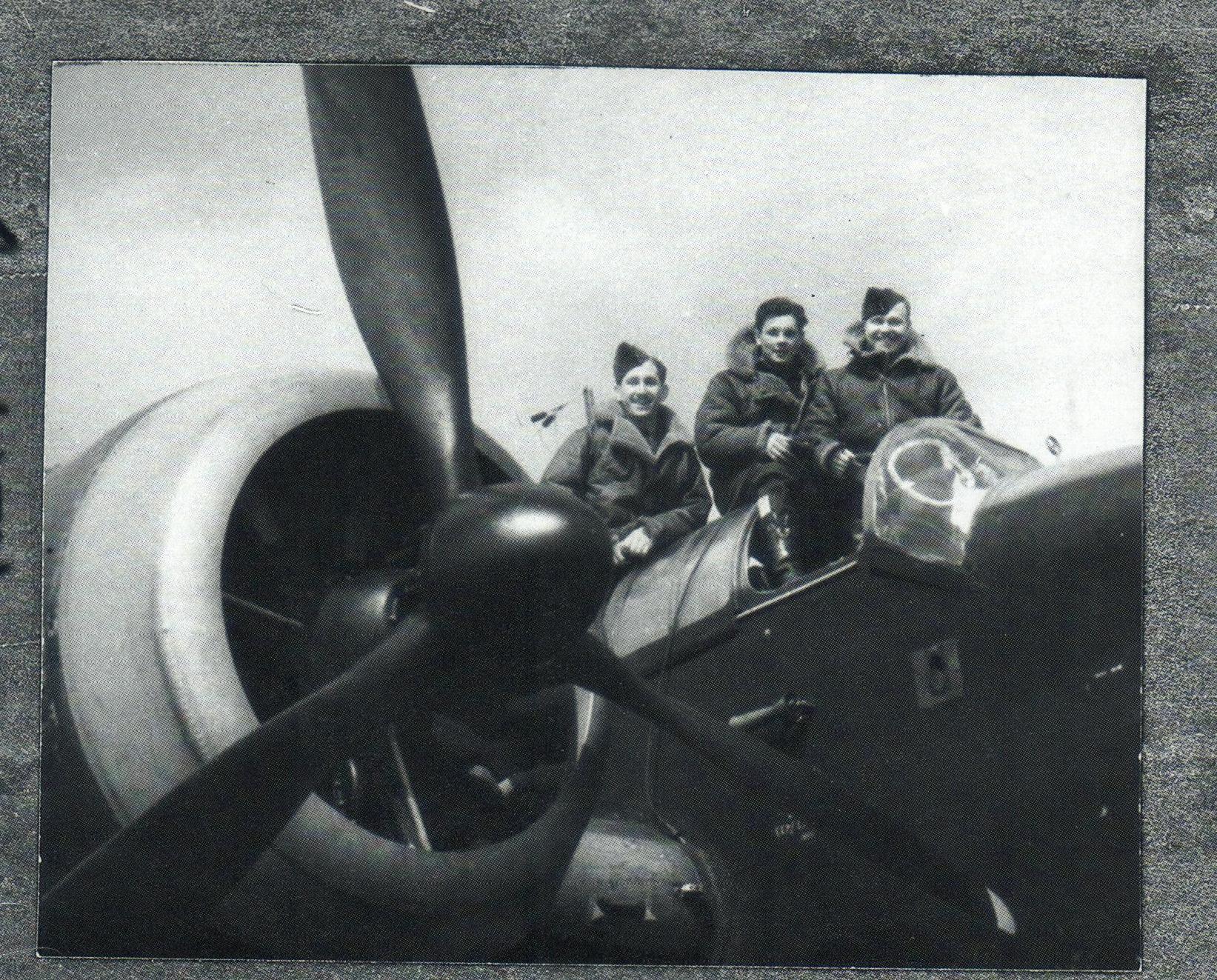 No 26 Air School, St Petersburg, No 11 War Course, April 28th, 1944. End of training. Tubby front row with Intake Winner Trophy. Norman Moseley 4th left, top but one row standing, Howard Jones, 5th left 2nd row. All three survived the war.
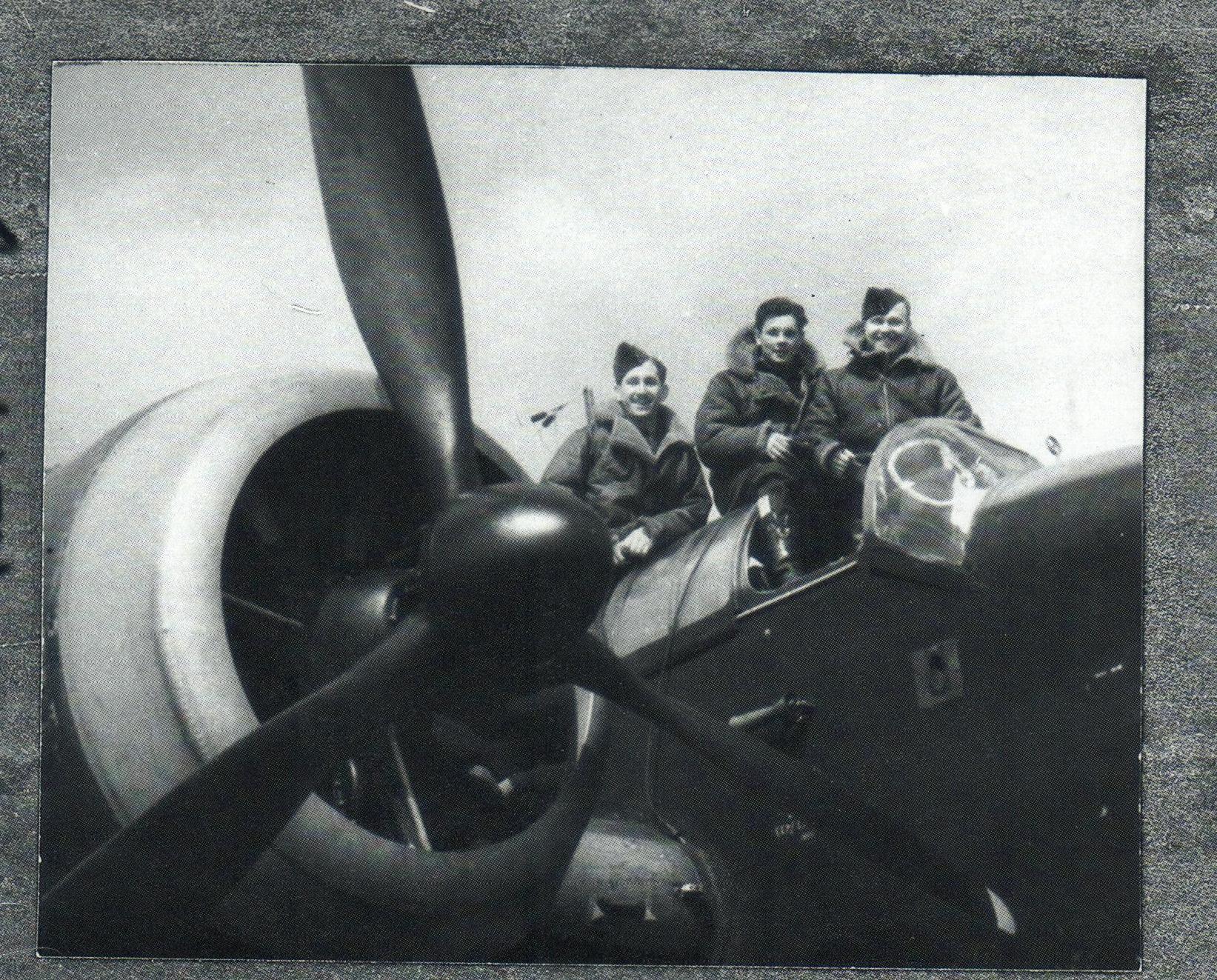 Tubby receives his ‘wings’ April 28th, 1944
Tubby receives, ‘Best of Intake’ bombing trophy
A proud Tubby with his trophy
The trophy’s inscription.
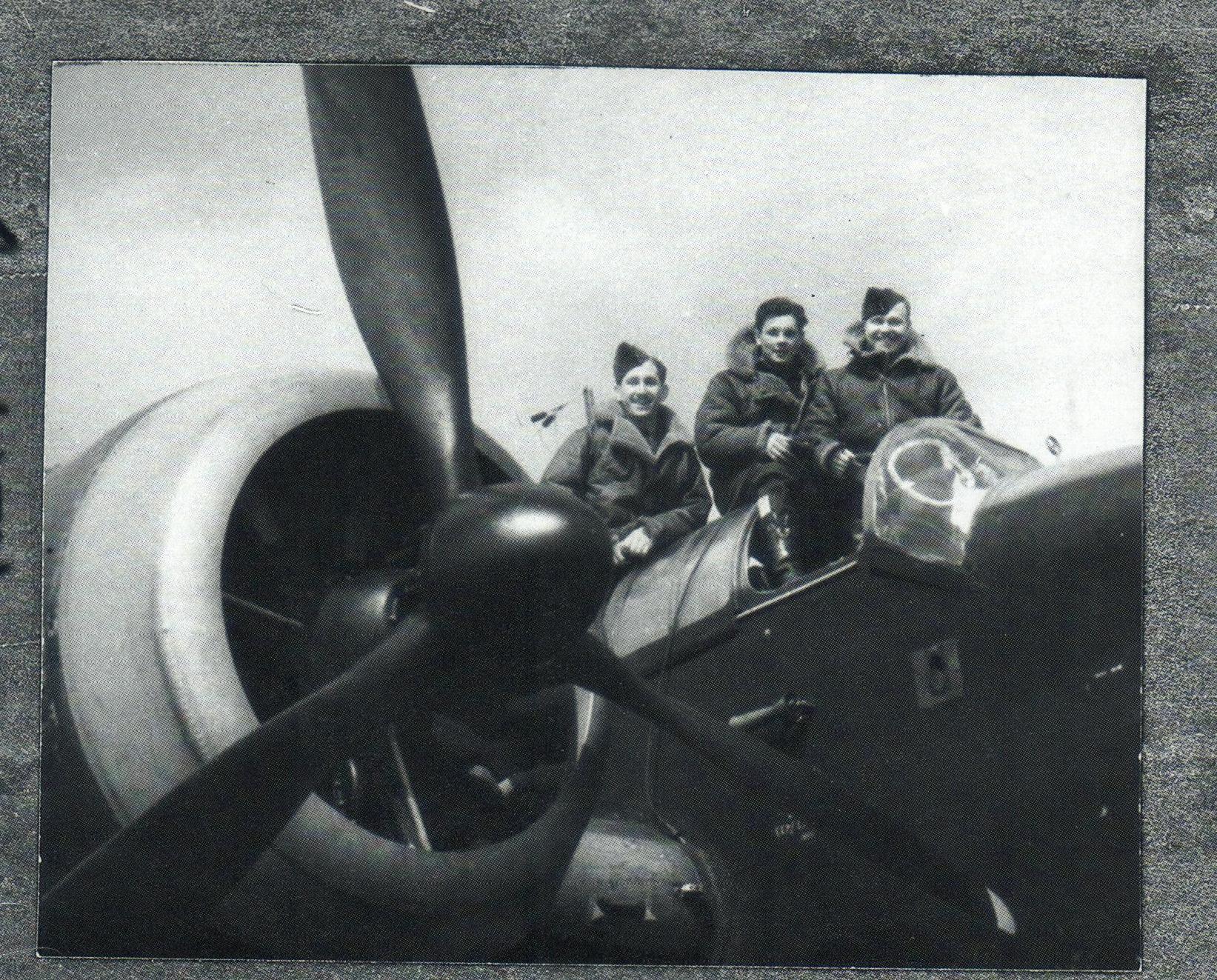 ‘Wings Parade’, April 28th, 1944
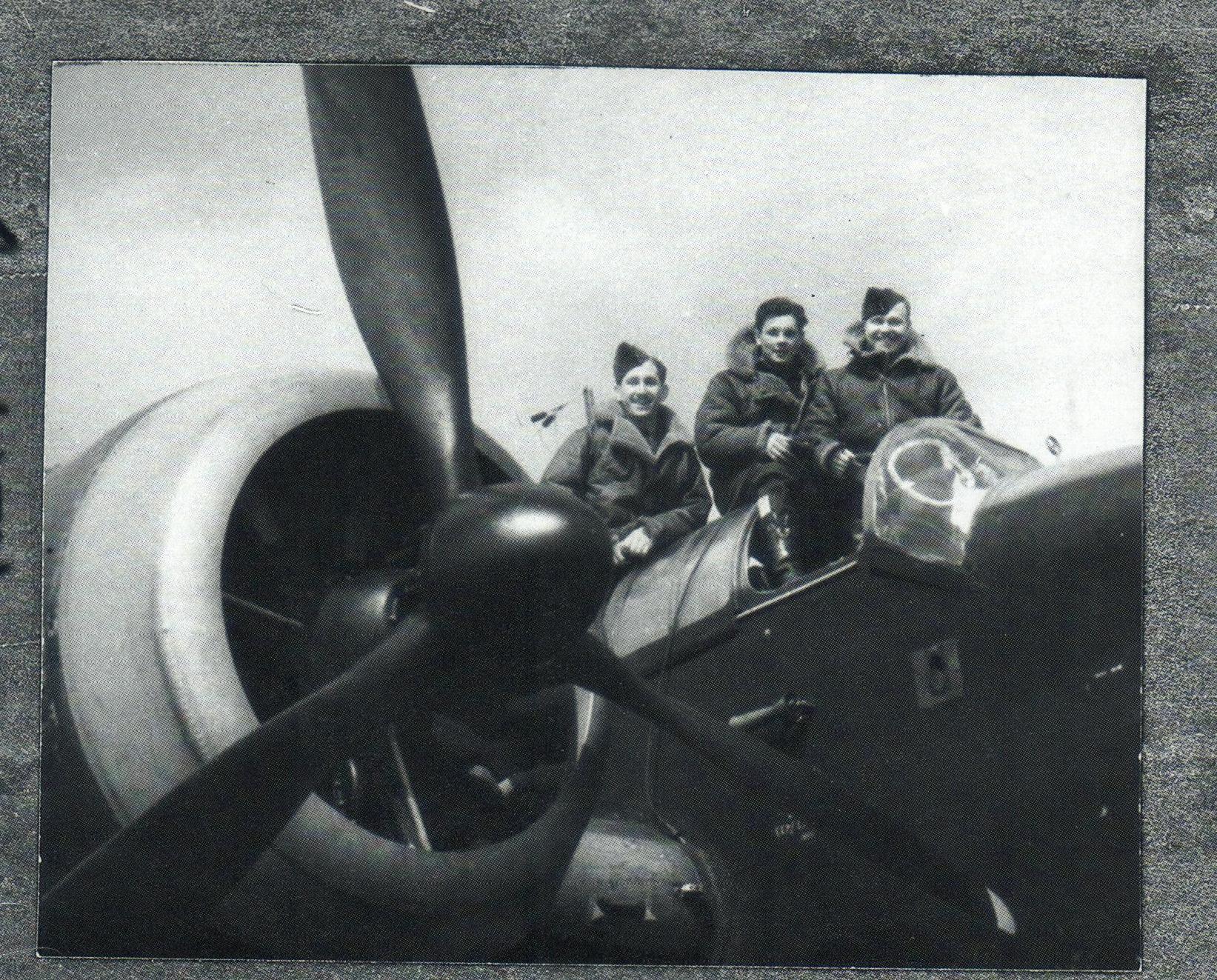 New pilots arrive at No. 77 Operational Training Unit Quastina, Palestine Tubby centre of top row, Howard Jones, 2nd right of front row.  This was for his training on the Wellington Bomber Mk X			Photo courtesy Howard Jones
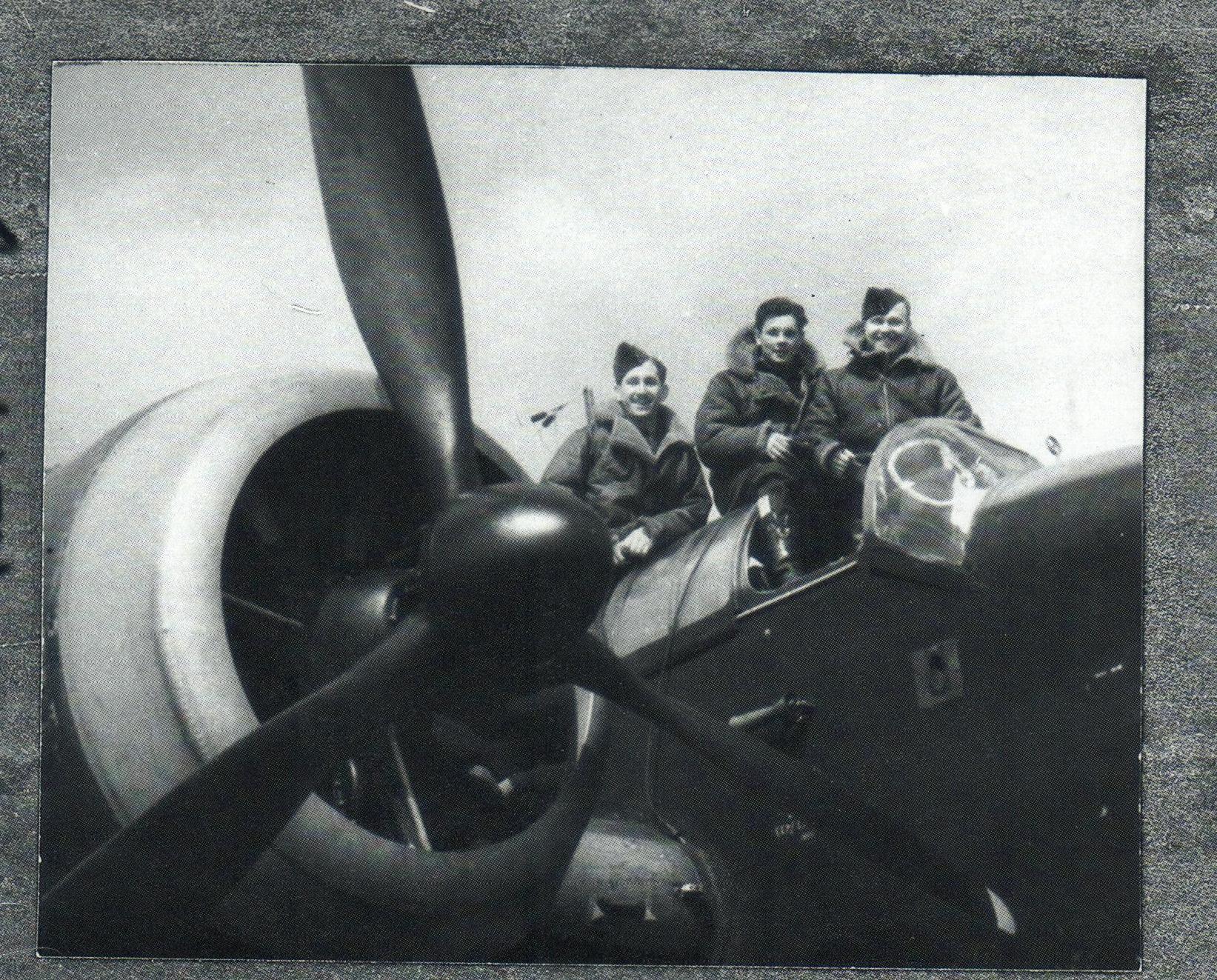 Maurice ‘Scats’ Sandell, Tubby’s bomb aimer.
Dave ‘Jack’ Scanlon, Tubby’s navigator.
Frank ‘Geordie’ Hazelden, Tubby’s rear gunner, 3rd from left in front row. Standing in front of an Avro Lincoln at Scampton Airfield in 1952
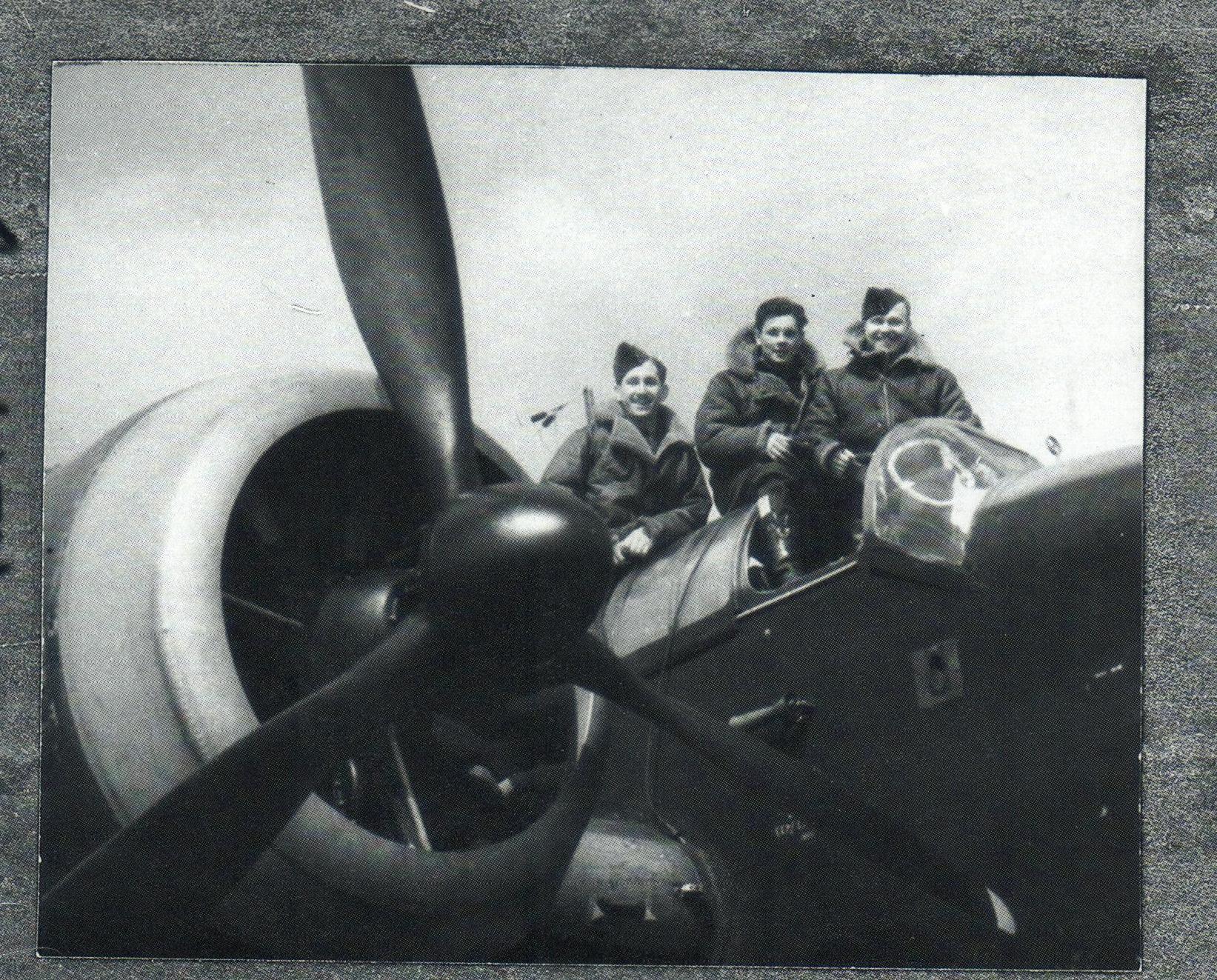 Wellington Mk X on a training flight from Quastina.
Photo courtesy Ron Cooper.
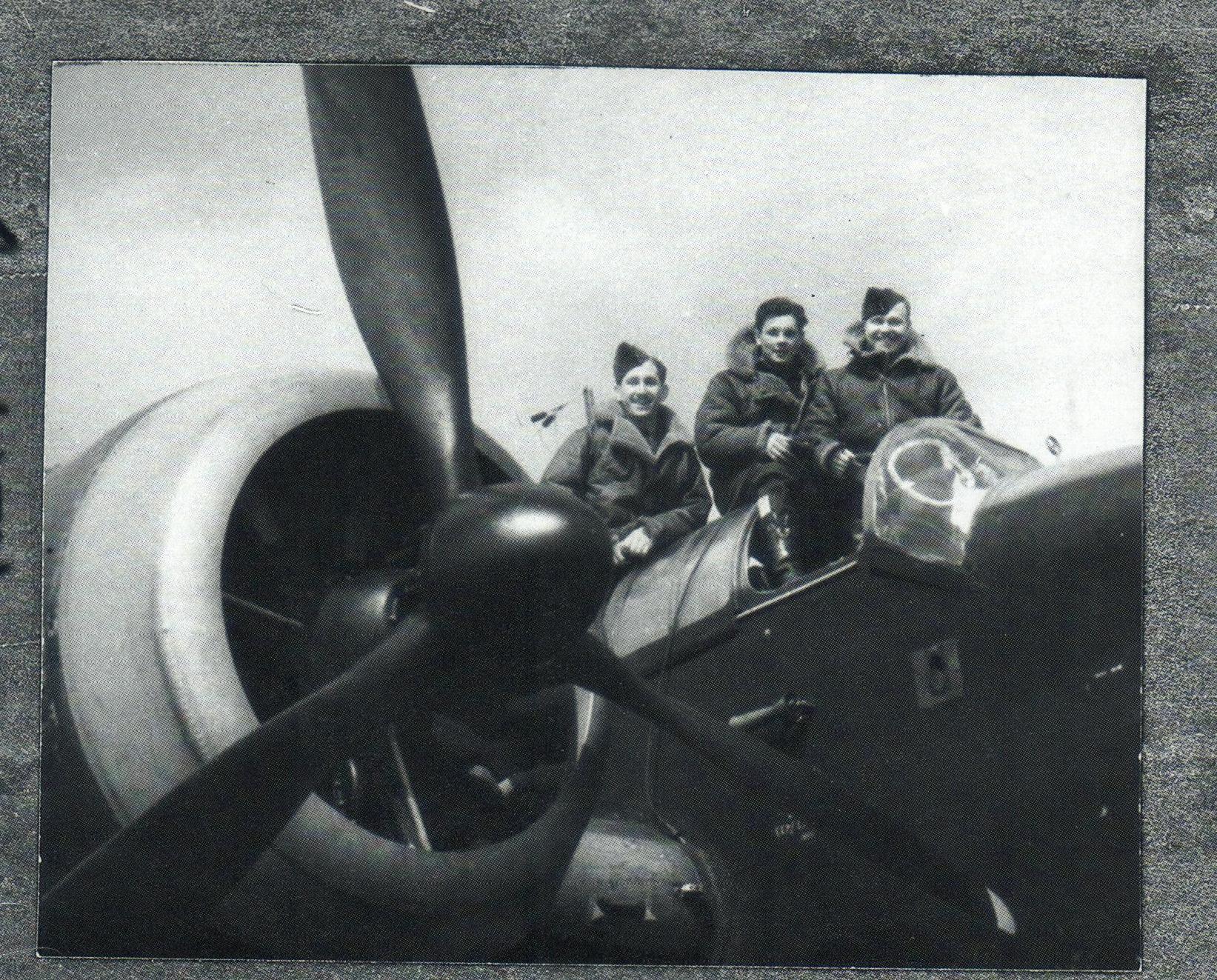 In the Foggia area (Southern Italy) 1944/45, mud was king, conditions were appalling.
Photos courtesy John King.
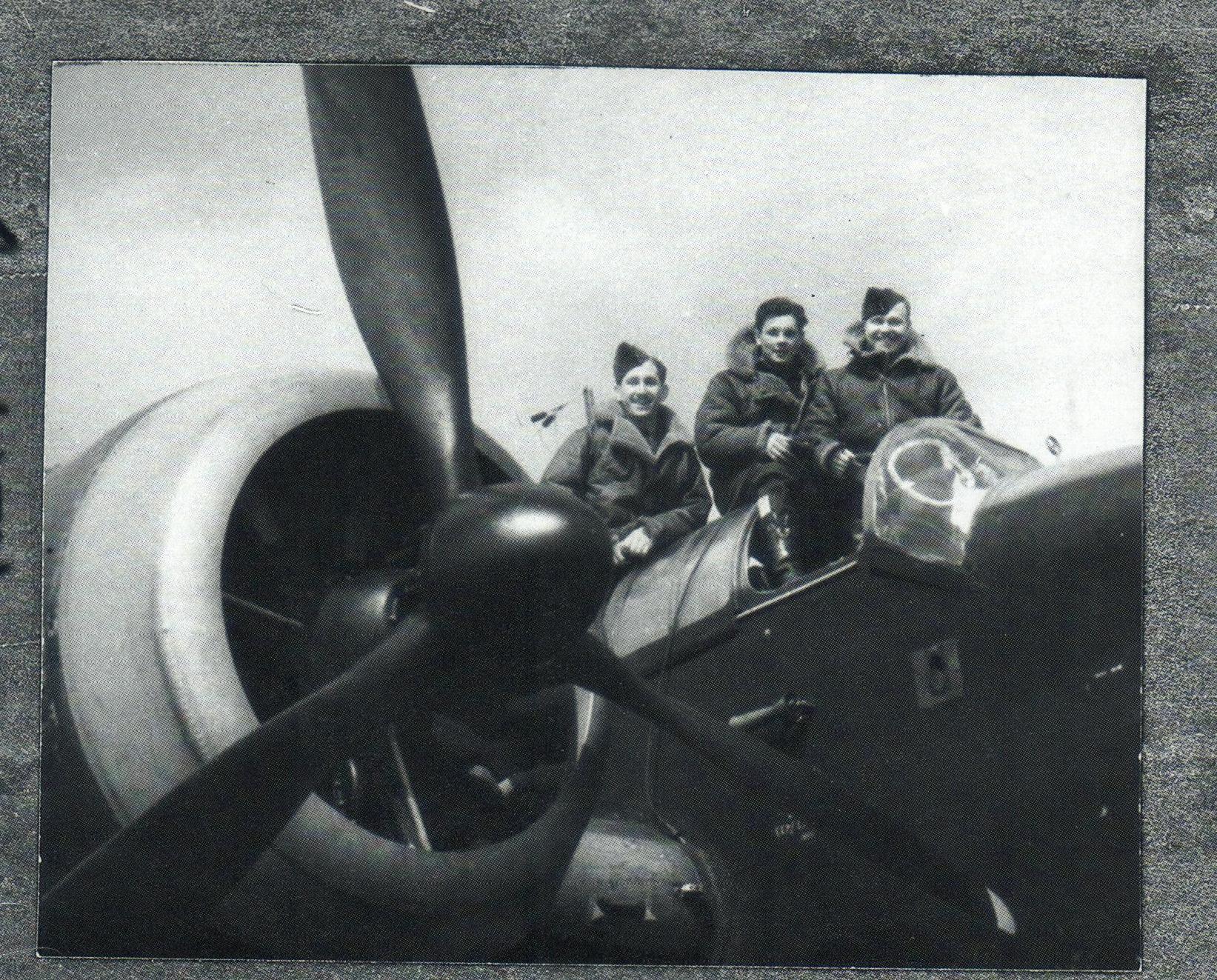 Excellent end of tour photo beside Wellington  bomber ‘Flak Harry’: Doug Skinner’s crew at 104 Sqn, Foggia Main, 1945. From left: Wilf Eardley (nav), Charlie Williams (A/G), Jack Grey  (W/Op), Doug Skinner (pilot), Jim Sterret (bomb aimer).
Photo courtesy Doug Skinner.
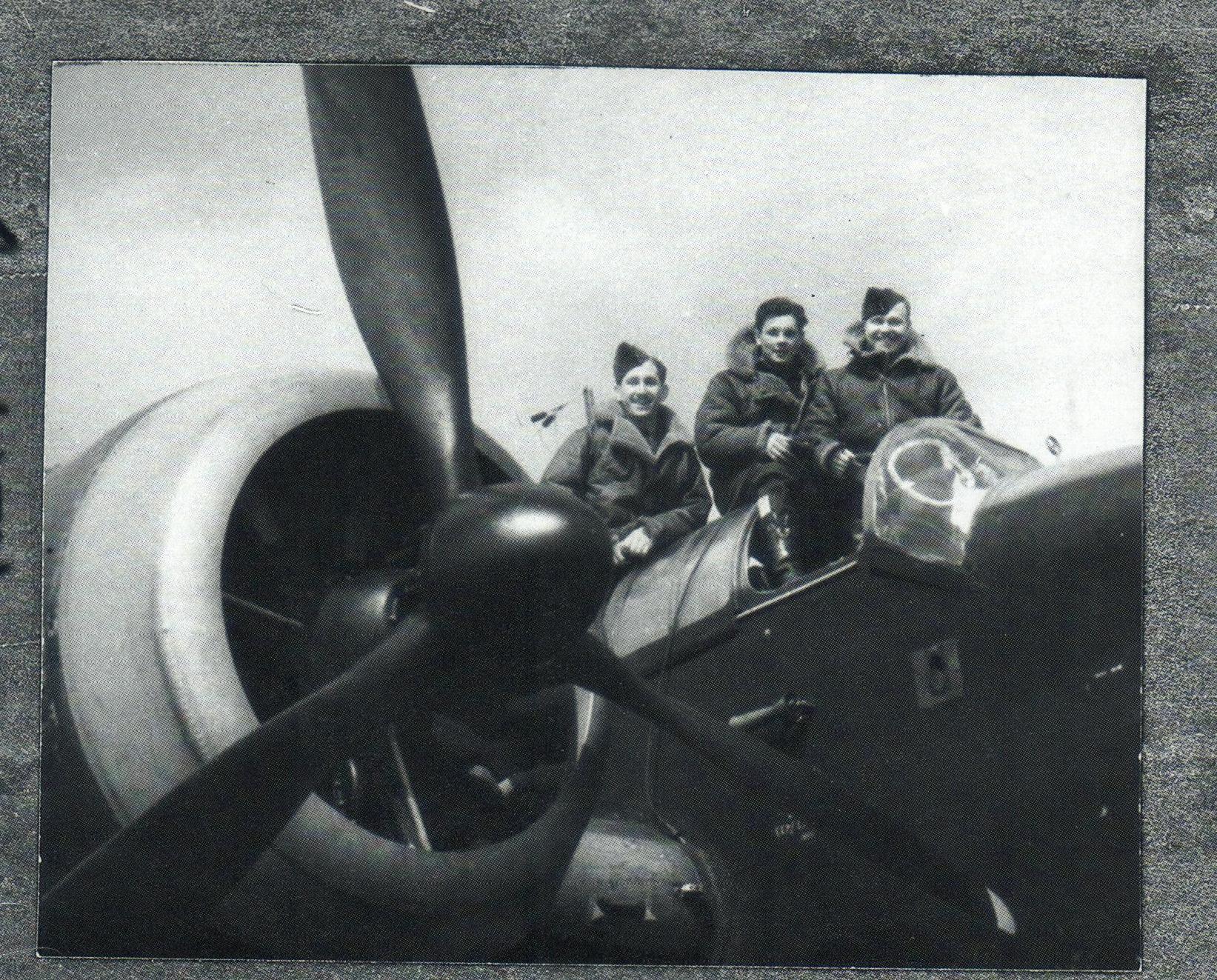 Bomb damage: Foggia, 1944.
Photo courtesy Matt Muir.
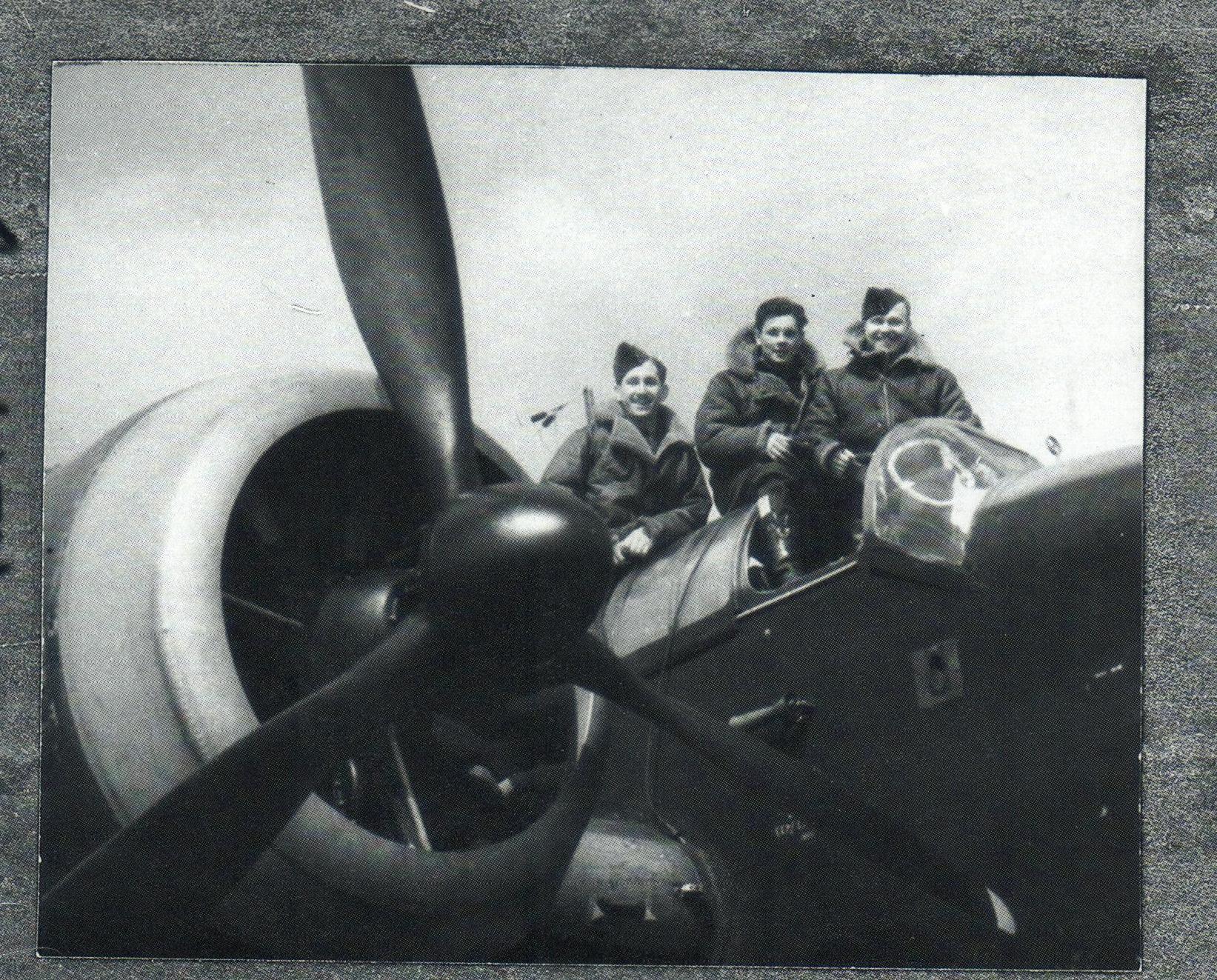 Sgt’s Sexton, Harry Richmond, Charlie Louch, Ringstell with ground crew, in front of Wellington Mk X ‘Scourge of the Balkans’, which completed 35 bombing sorties, one mining and five supply drops, Foggia.
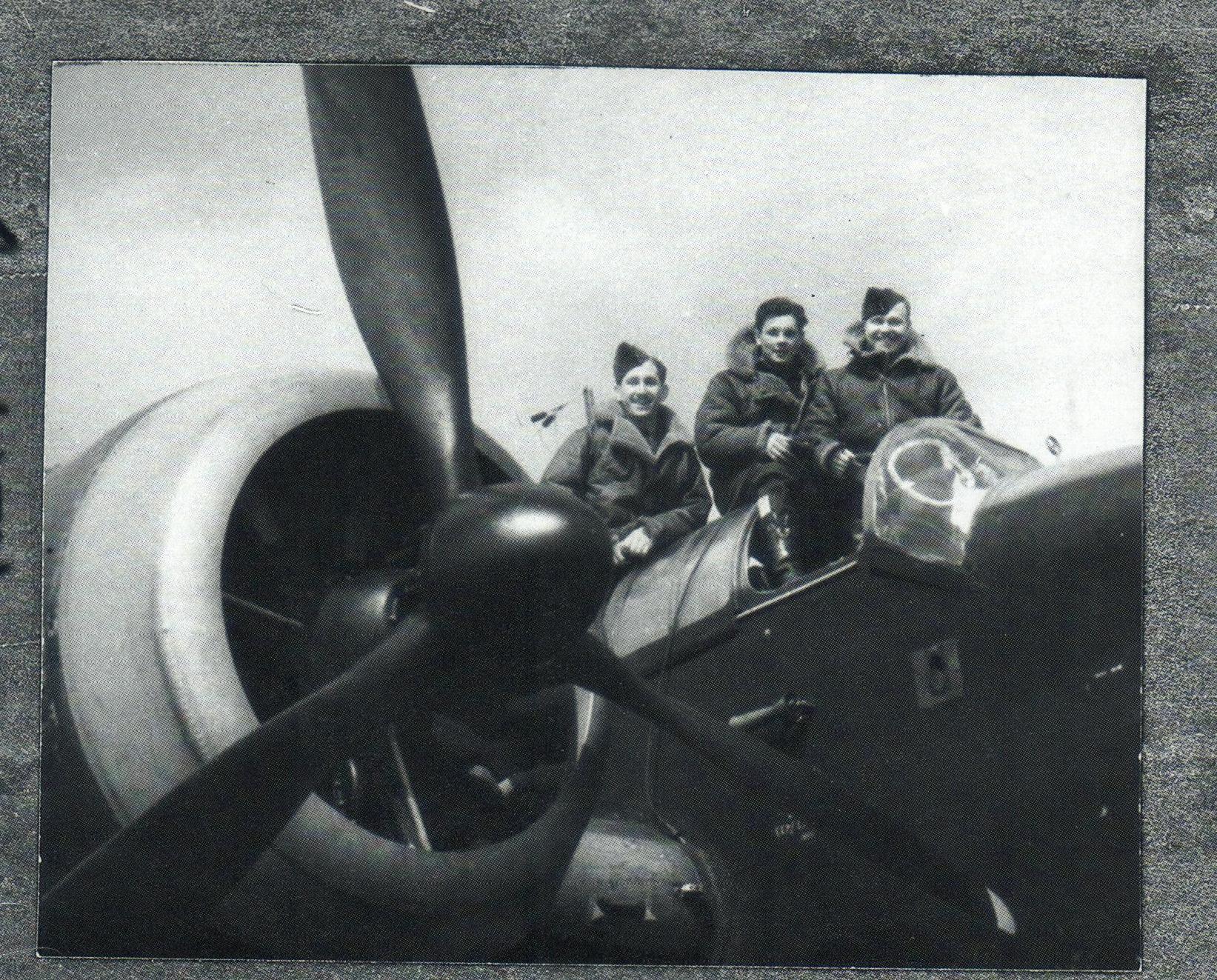 Chart showing airfields on the Foggia Plain, & various radio beacon ‘Darky’* facilities & other navigational aids. 
*‘Darky’ was a system of radio signals whereby an aircraft that was lost could get assistance to return to base.
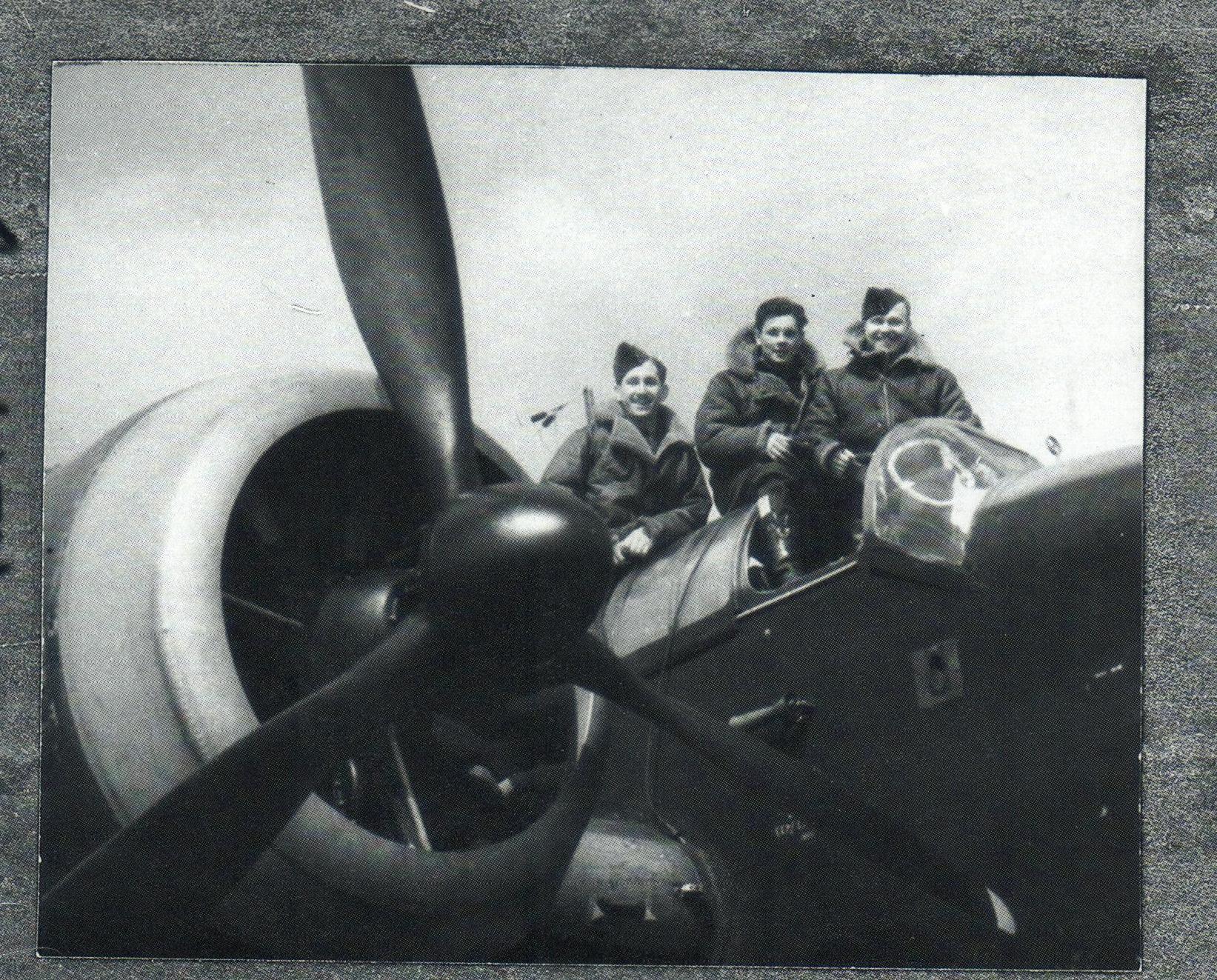 Sgt Norman Moseley and crew, 37 Sqn, Tortorella (Foggia). From
left: Peter Boulton (nav), Bill Ward (W/Op), Moseley (pilot),
John Bell (bomb aimer), John Flockhart (rear gunner).
Photo courtesy Norman Moseley.
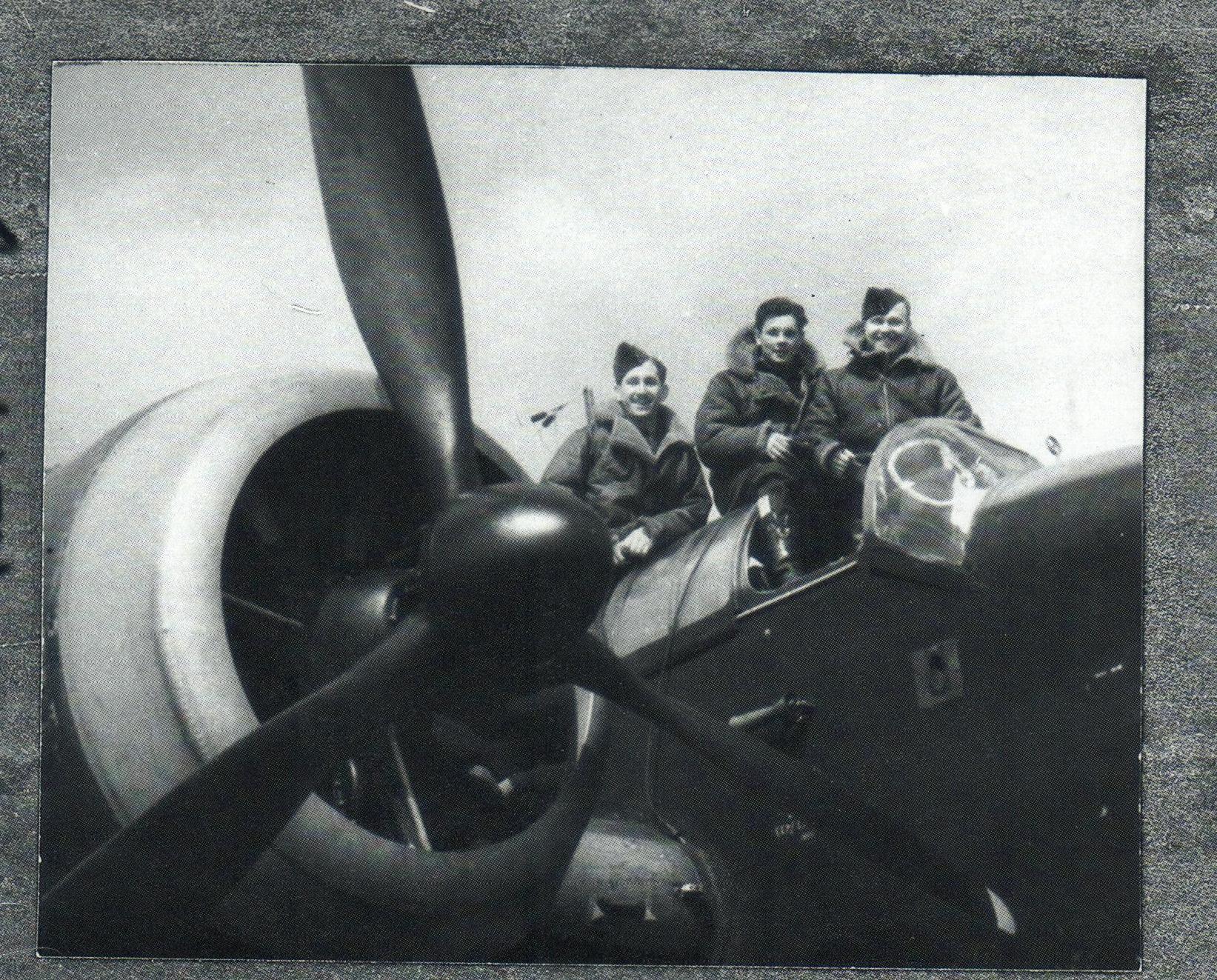 Sgt Bob Foster (left) with
his father, Canada, 1943,
who was the Station Commander
& presented Bob
with his A/G brevet.
Bob Foster (2nd left, top) with
Sgt Duncan & other aircrew in
London, 1944.
Bob Foster & an u/k
aircrew, Tortorella olive
grove, 1944.
The grave of Sgt Duncan, Bob’s
pilot, Bari, Italy, November 15th,
1945.
Bob Foster pictured with his fellow barber shop singers in 1996.
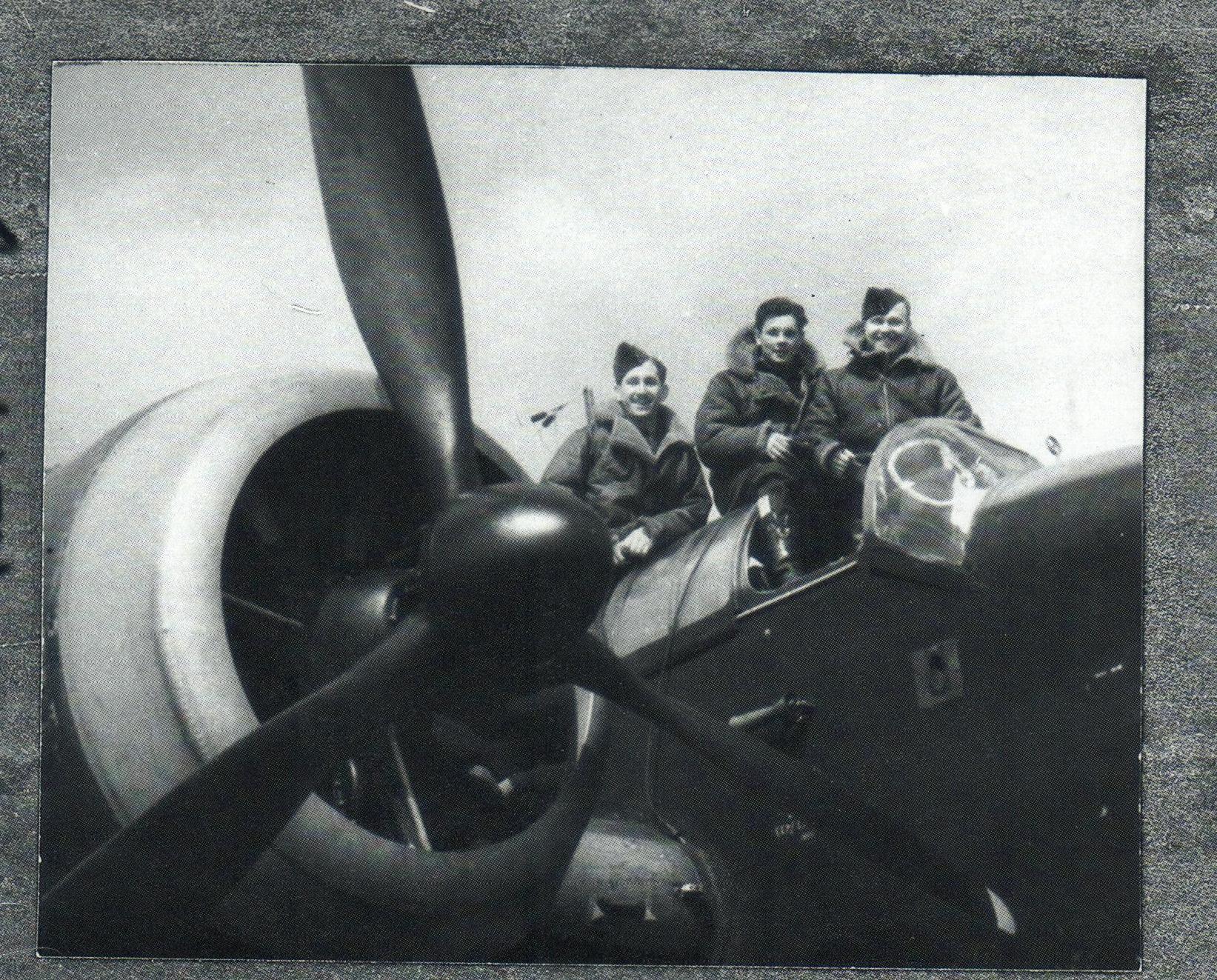 One of the Ploesti oil fields
after a visit from Foggia based
squadrons, 1943/44.
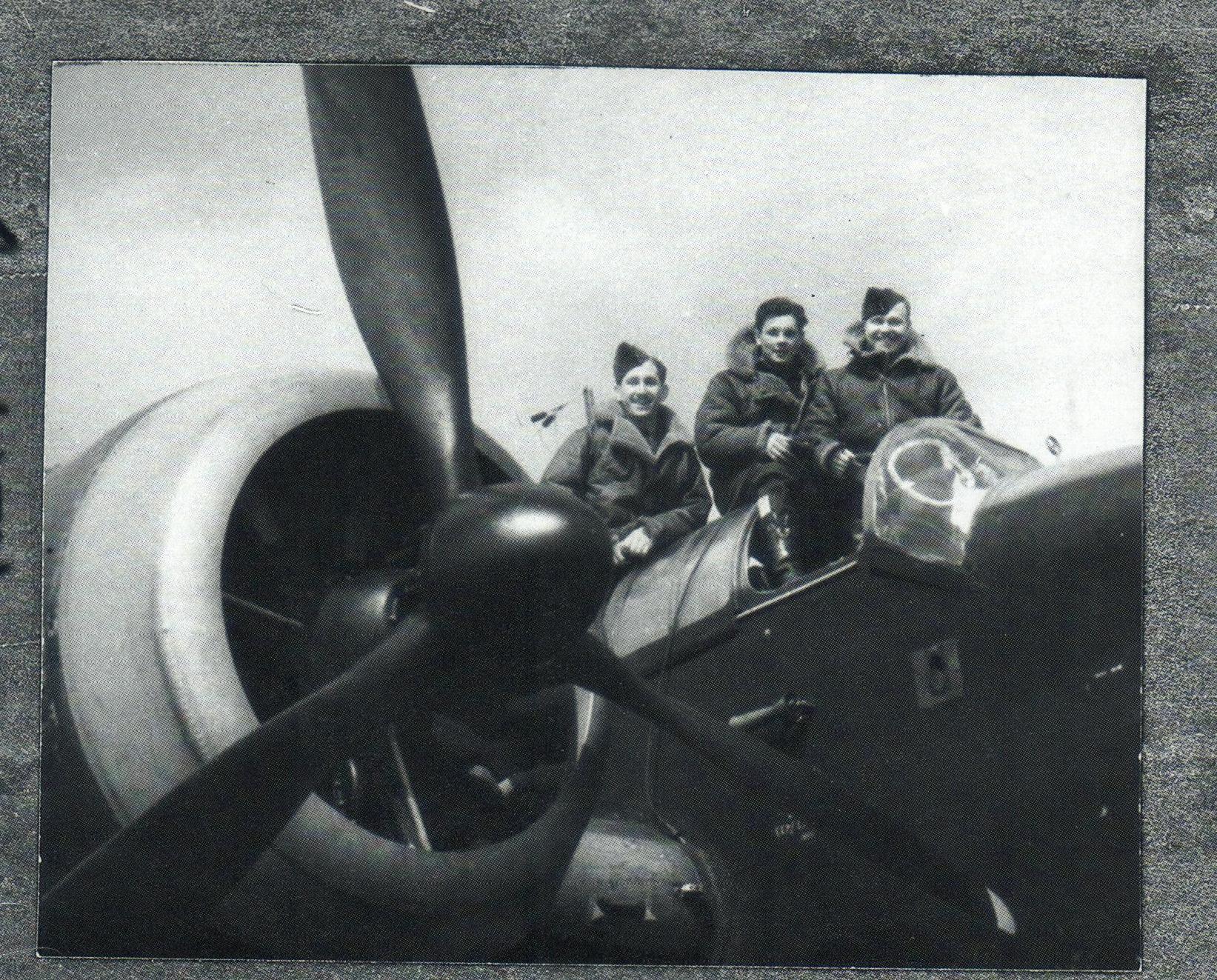 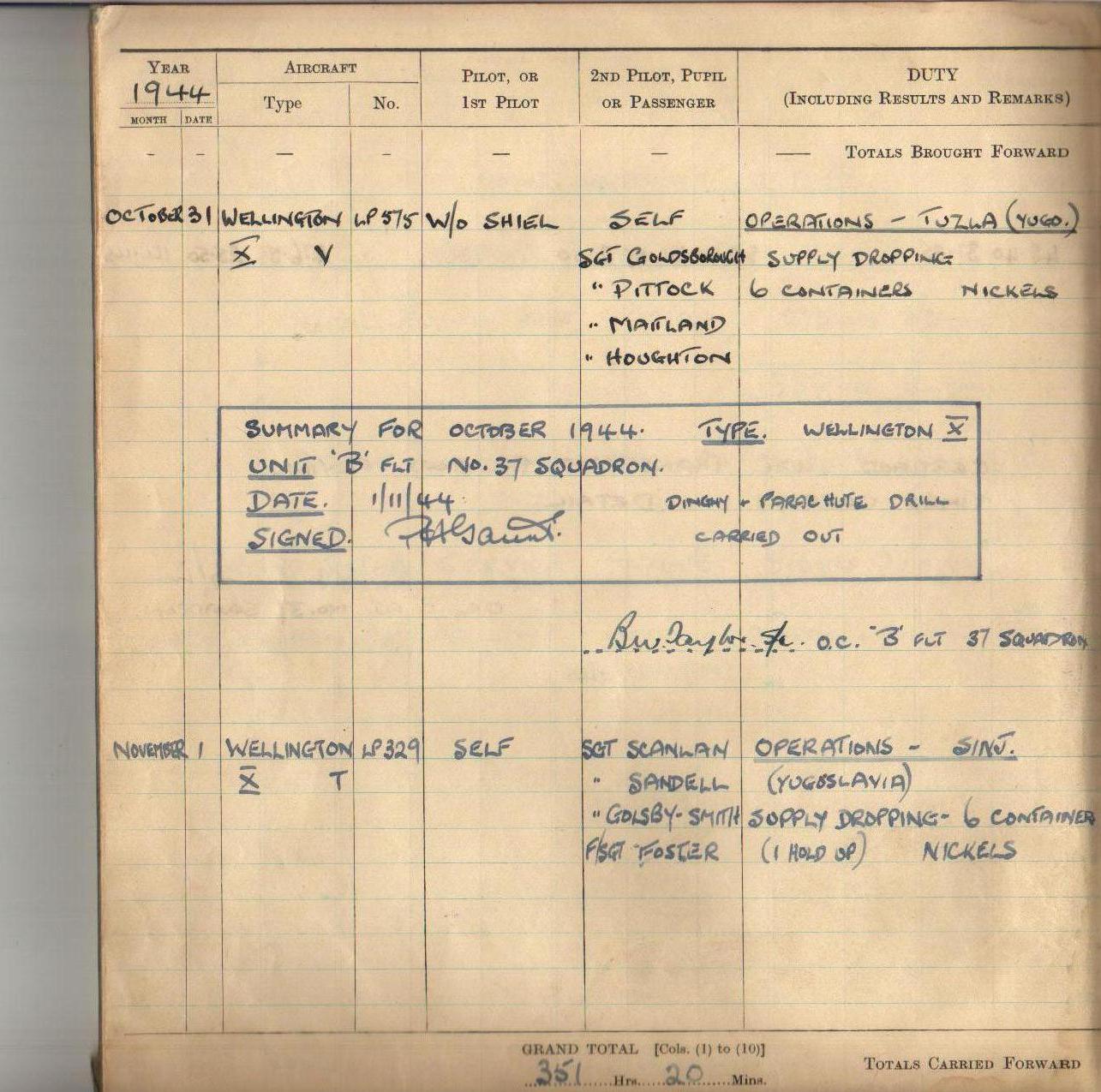 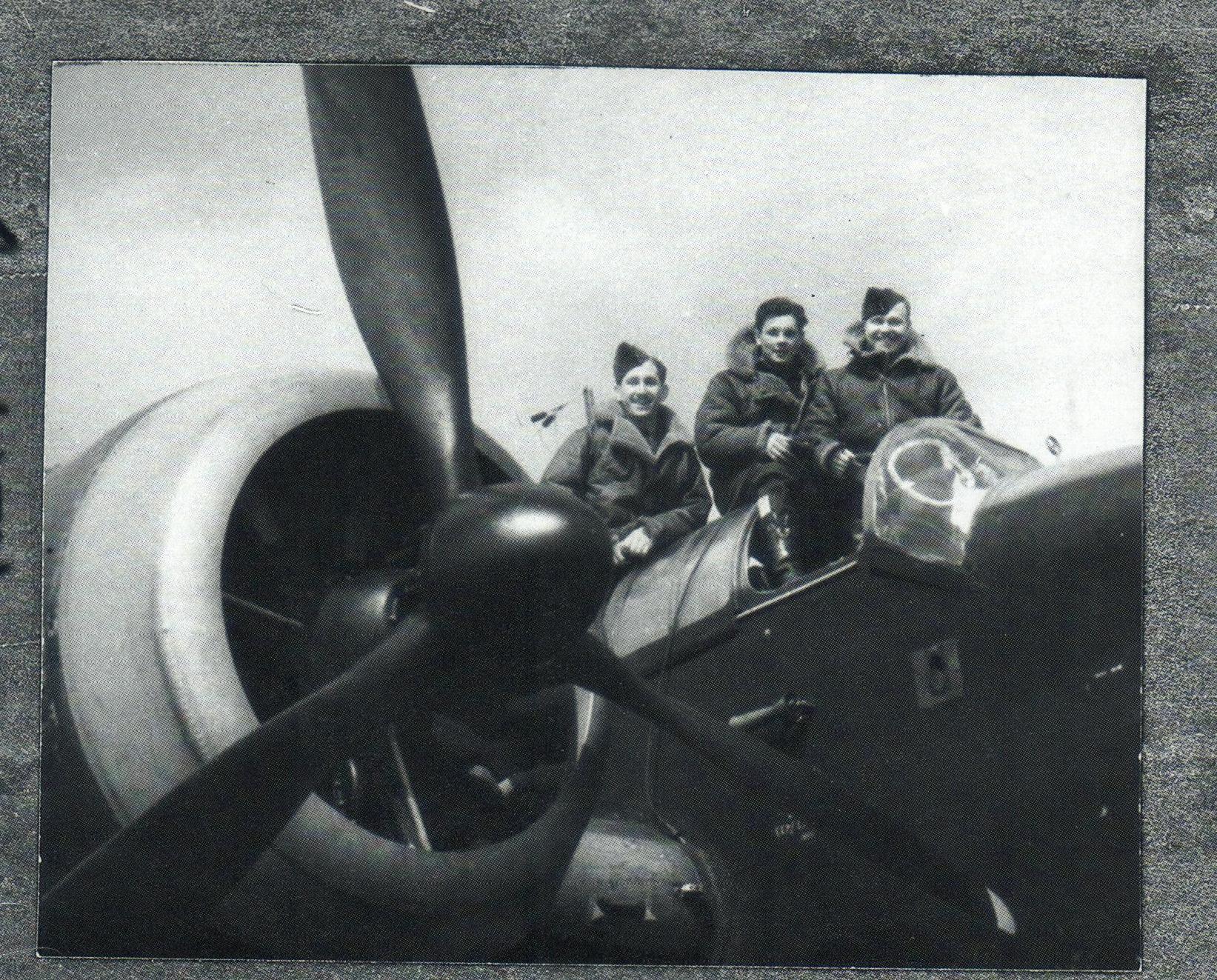 Supply drop Christmas Day 1944. 
All the crews safely returned for their Christmas dinners.

The cross, marked on the ground by the Partisans was the target for the supply drop.
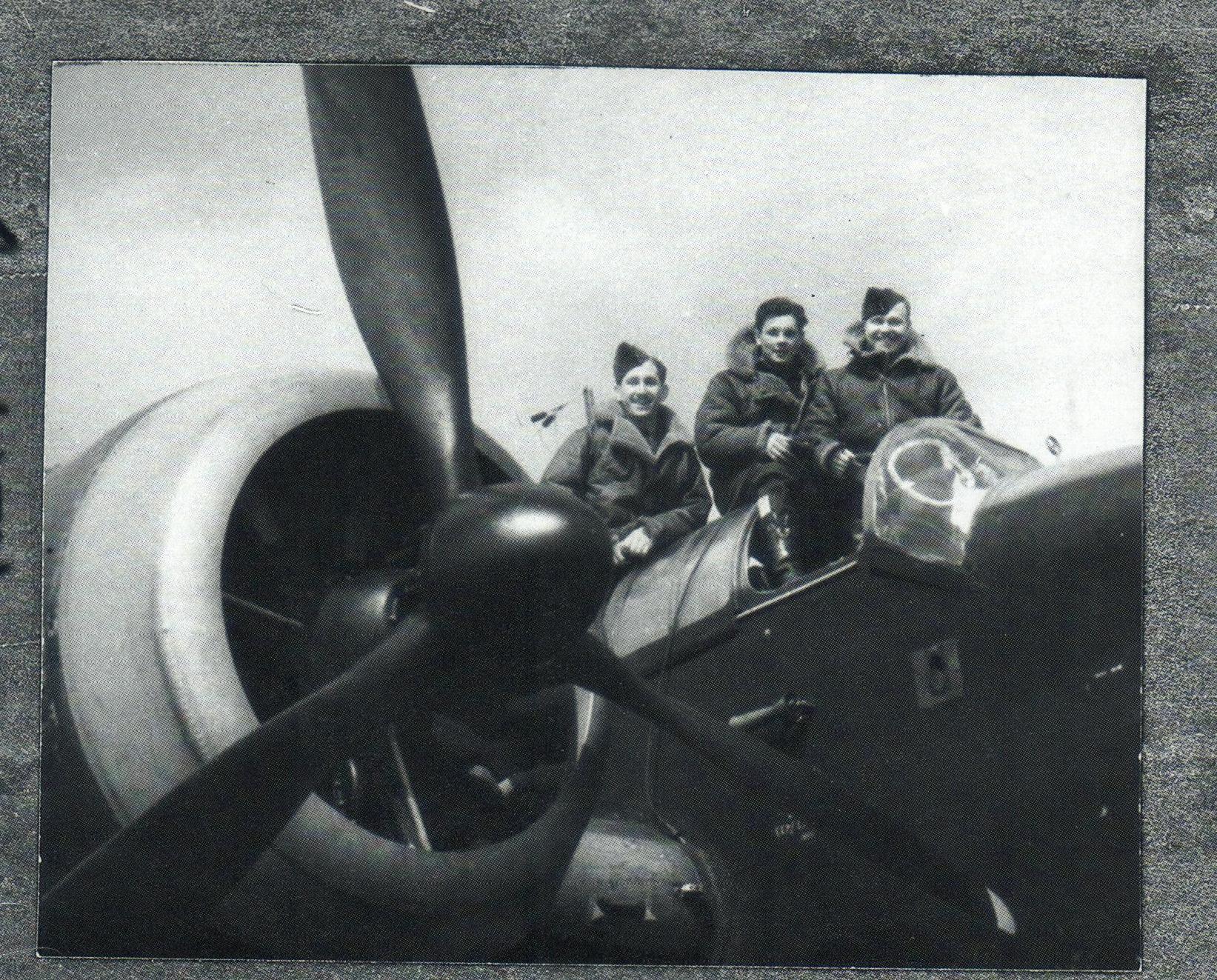 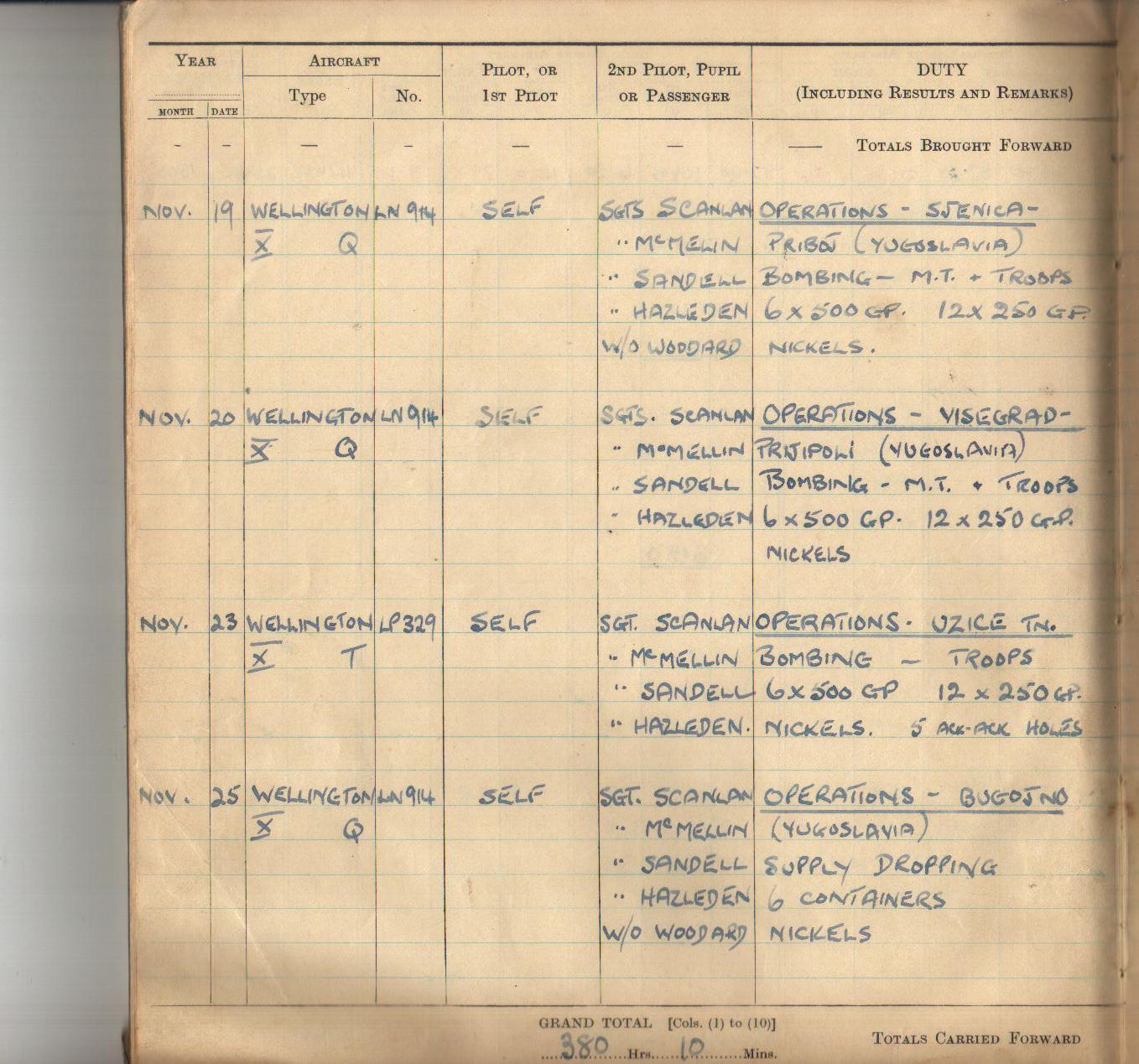 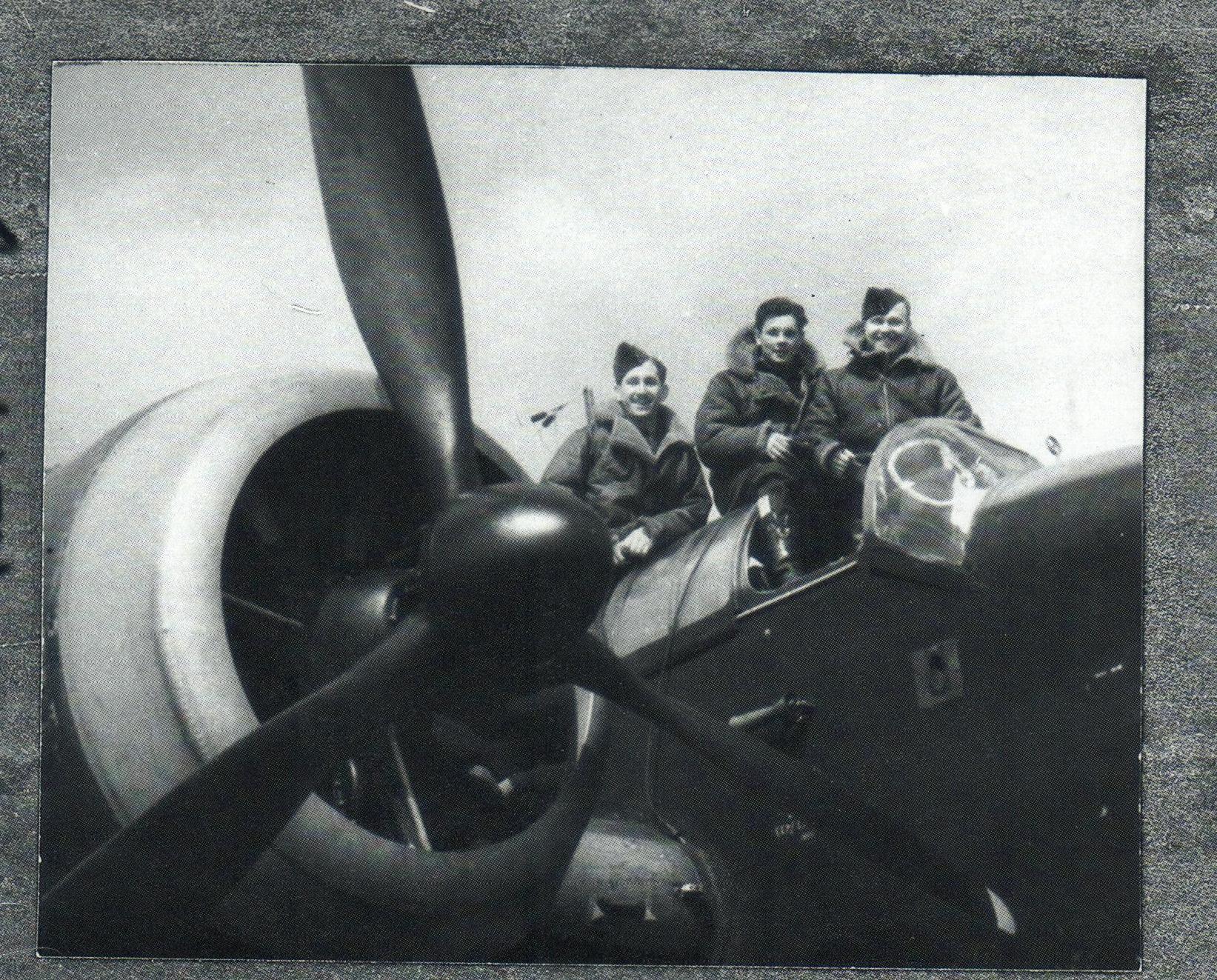 Containers dropping in Slovenia, 1945.
Photos courtesy of the Museum of Contemporary History, Ljubljana.
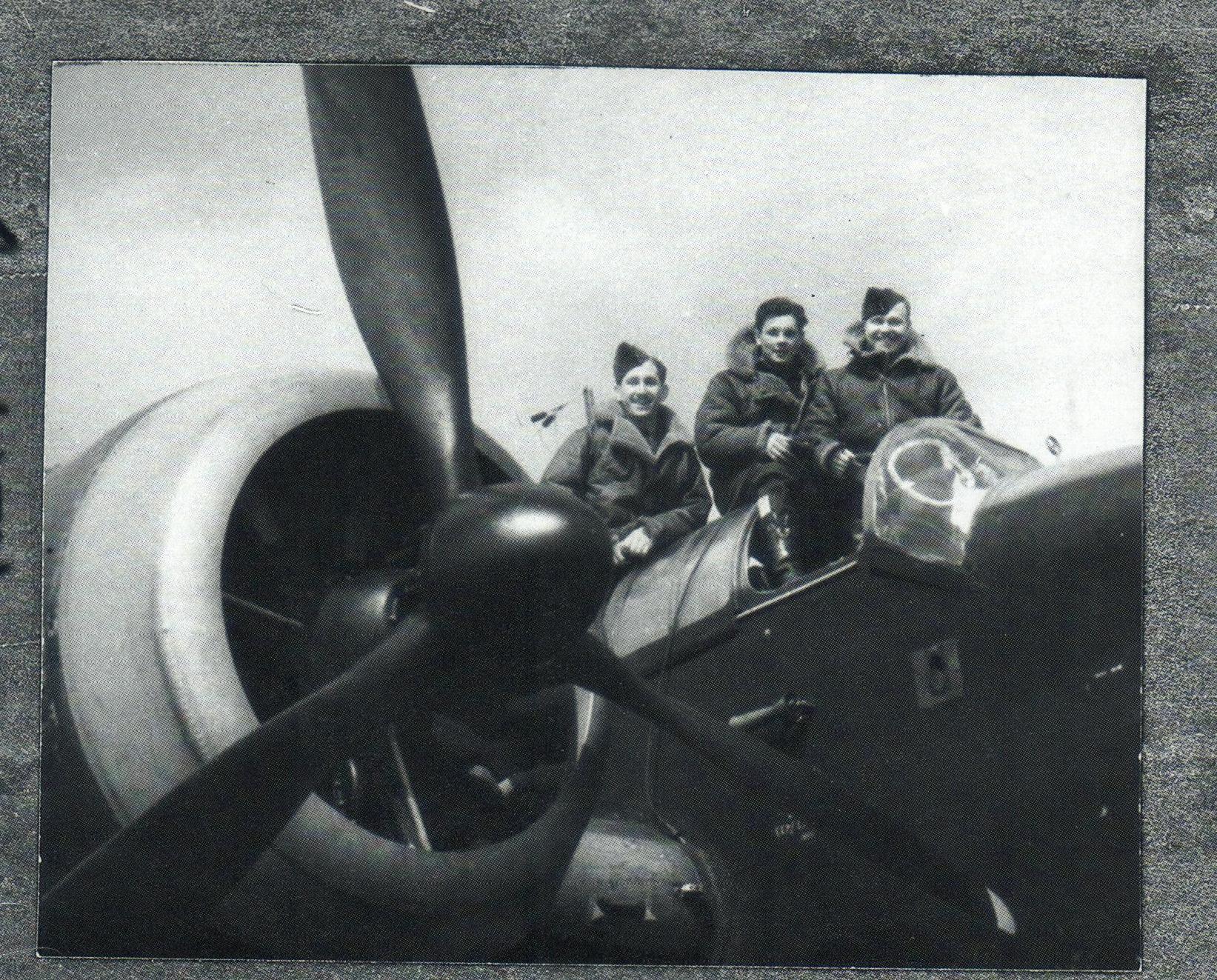 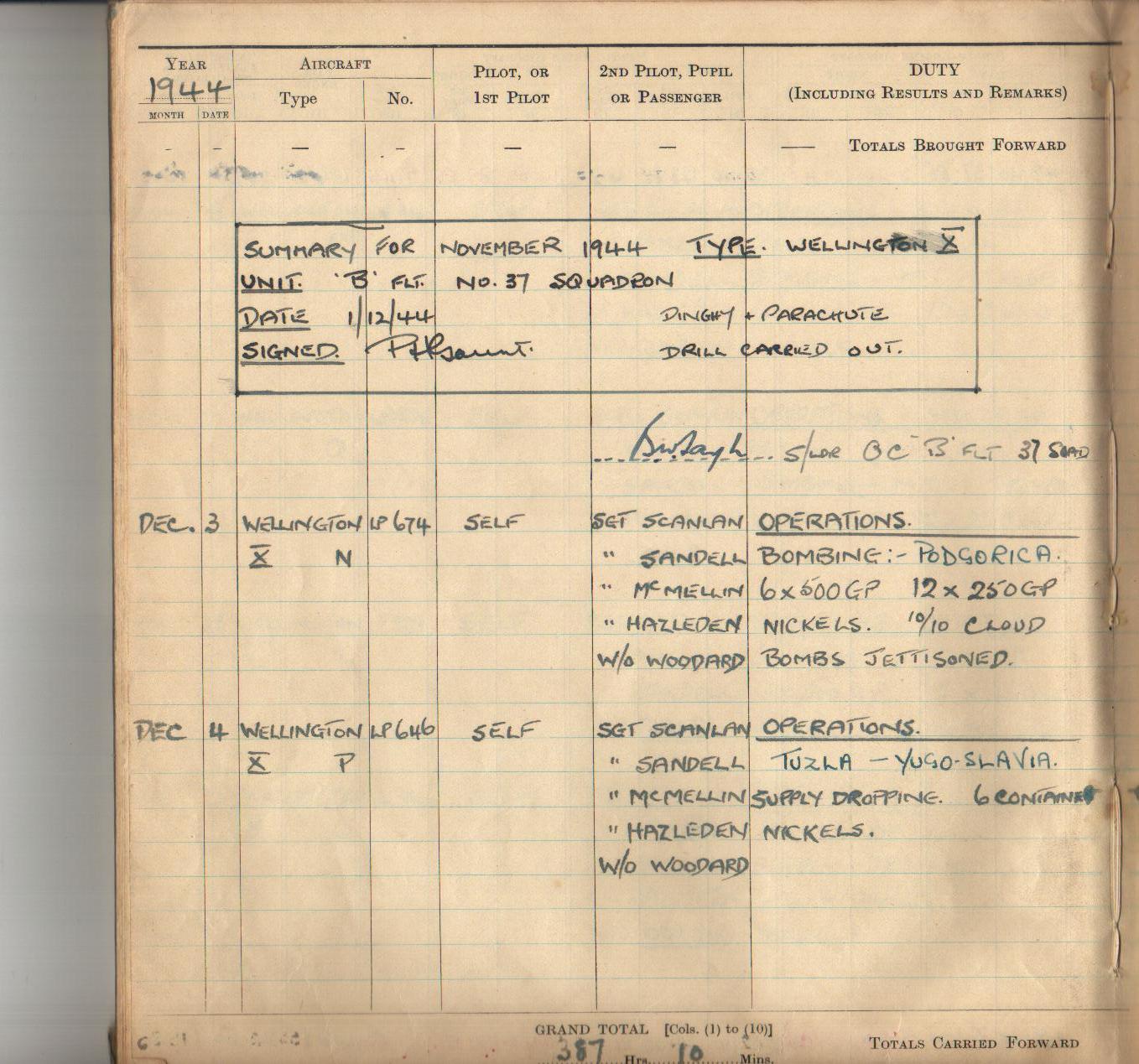 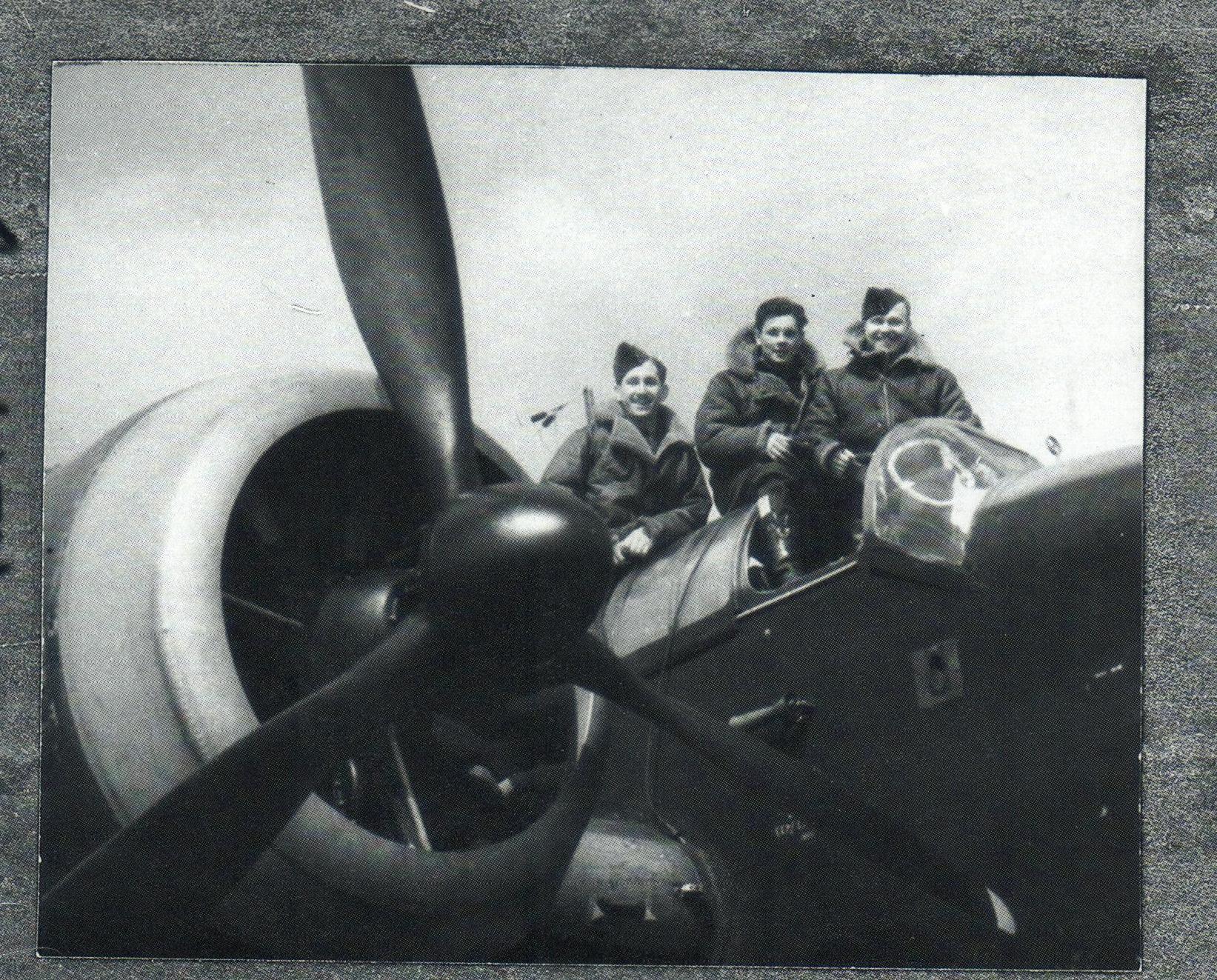 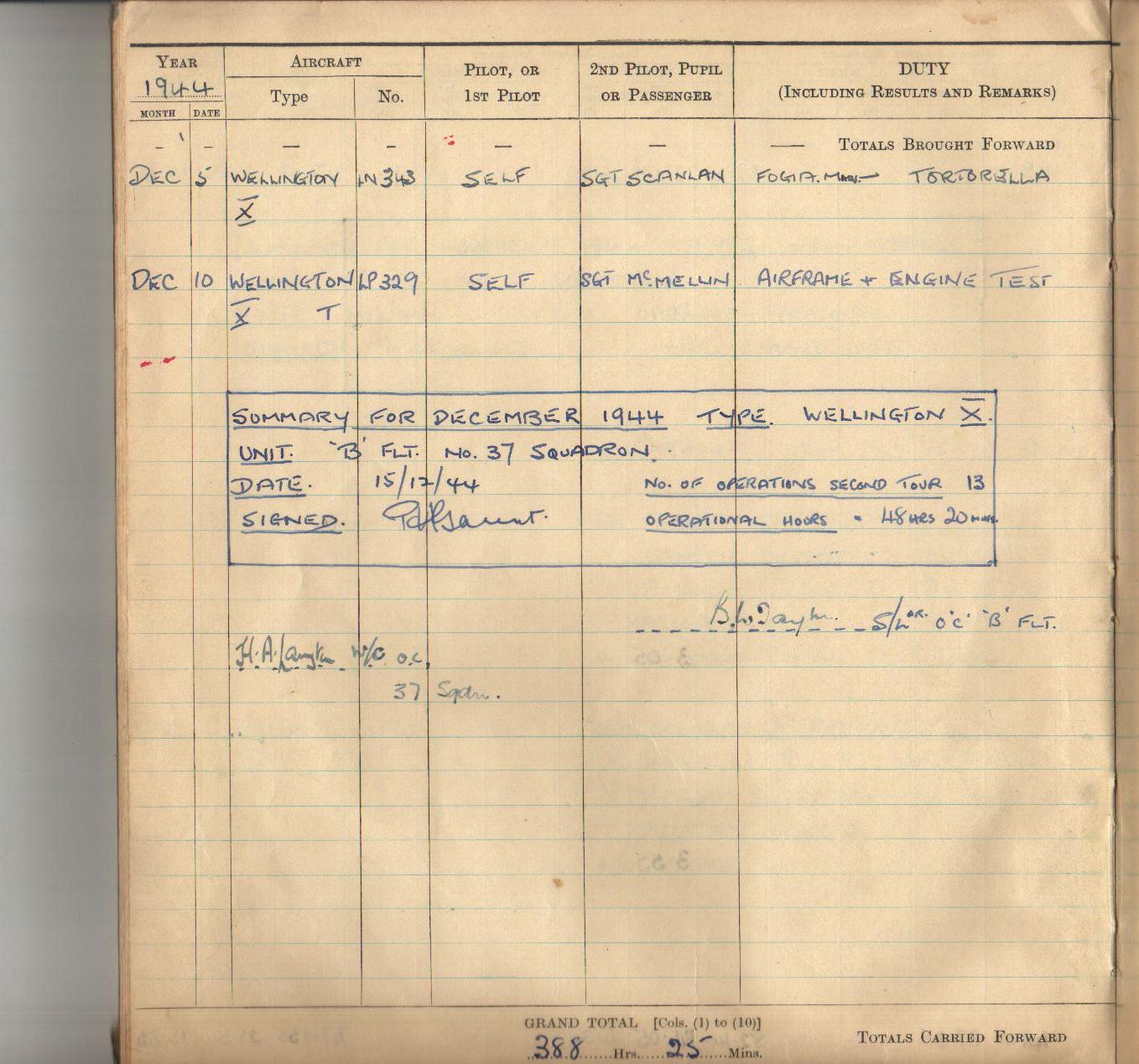 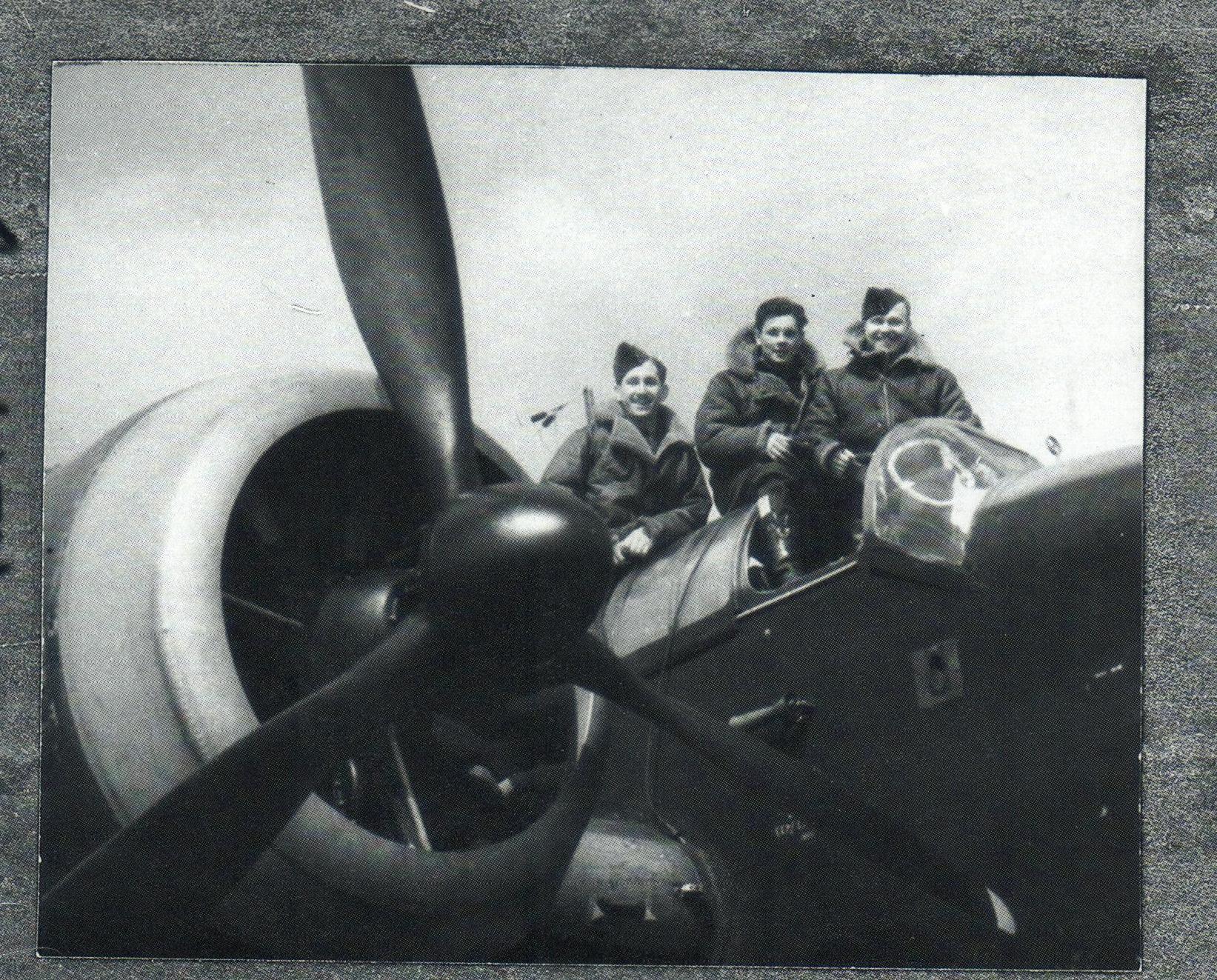 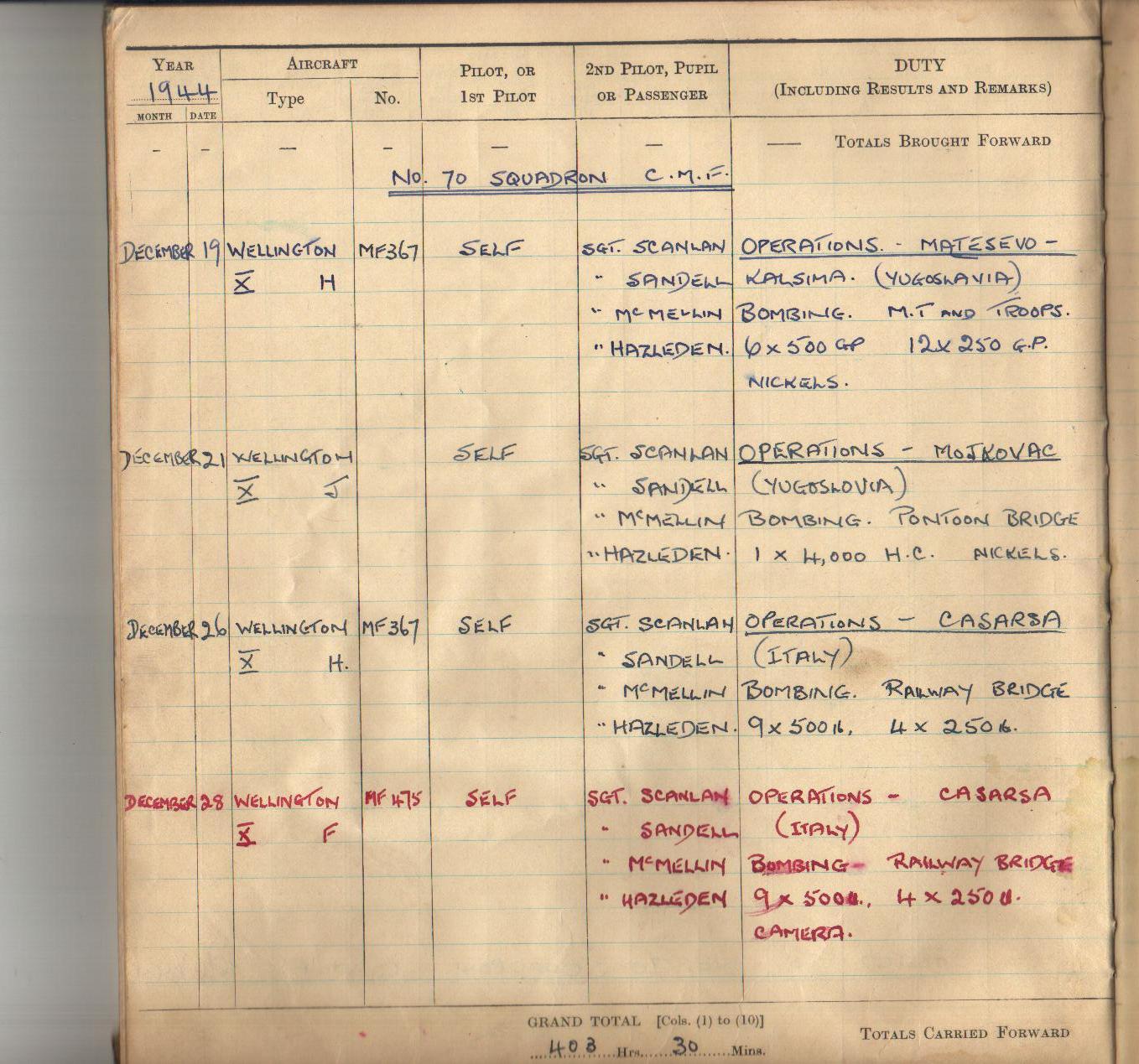 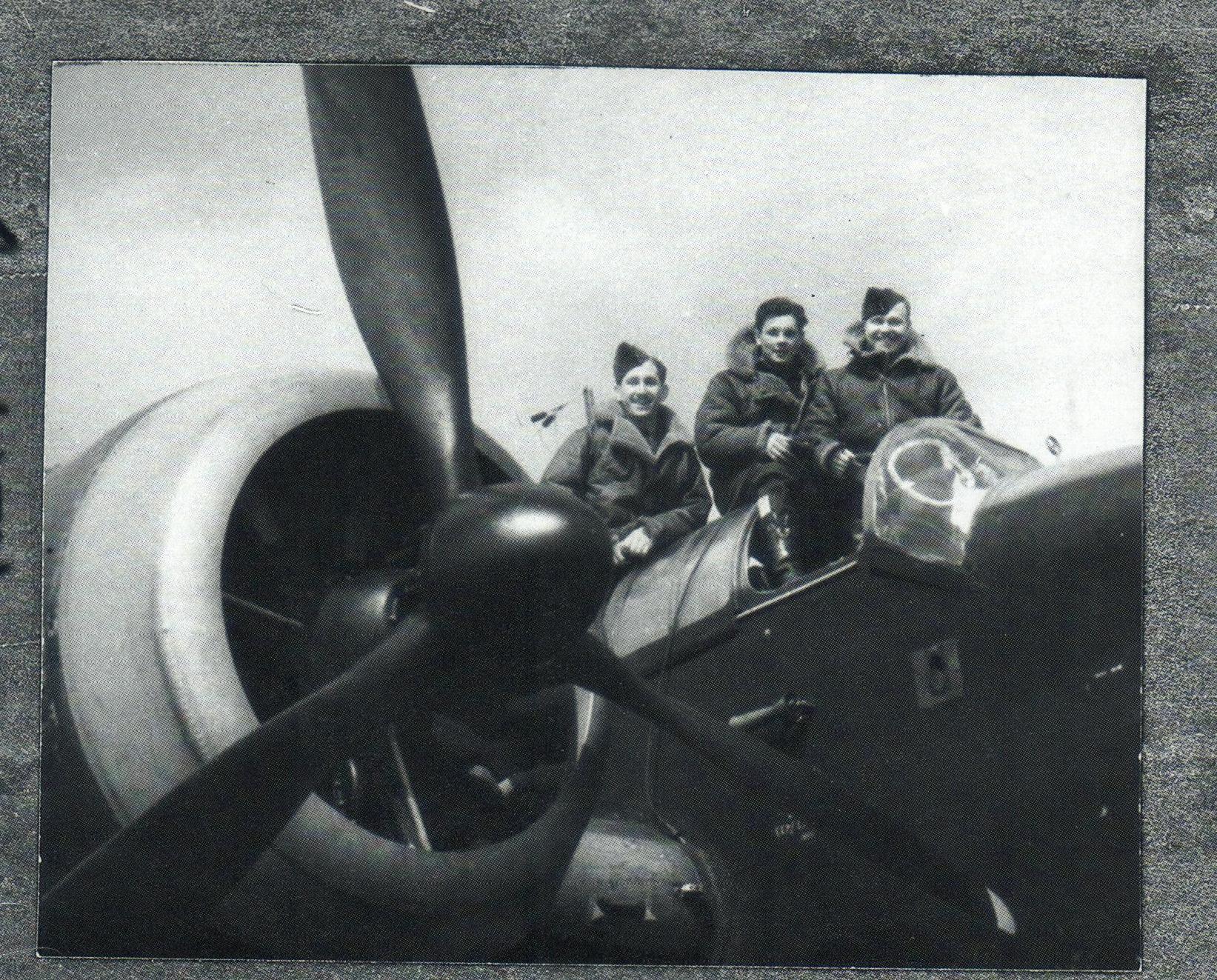 The Sorrento
coast, & view
from the
Minerva
Hotel, 1944,
where most
crews spent
some leave.
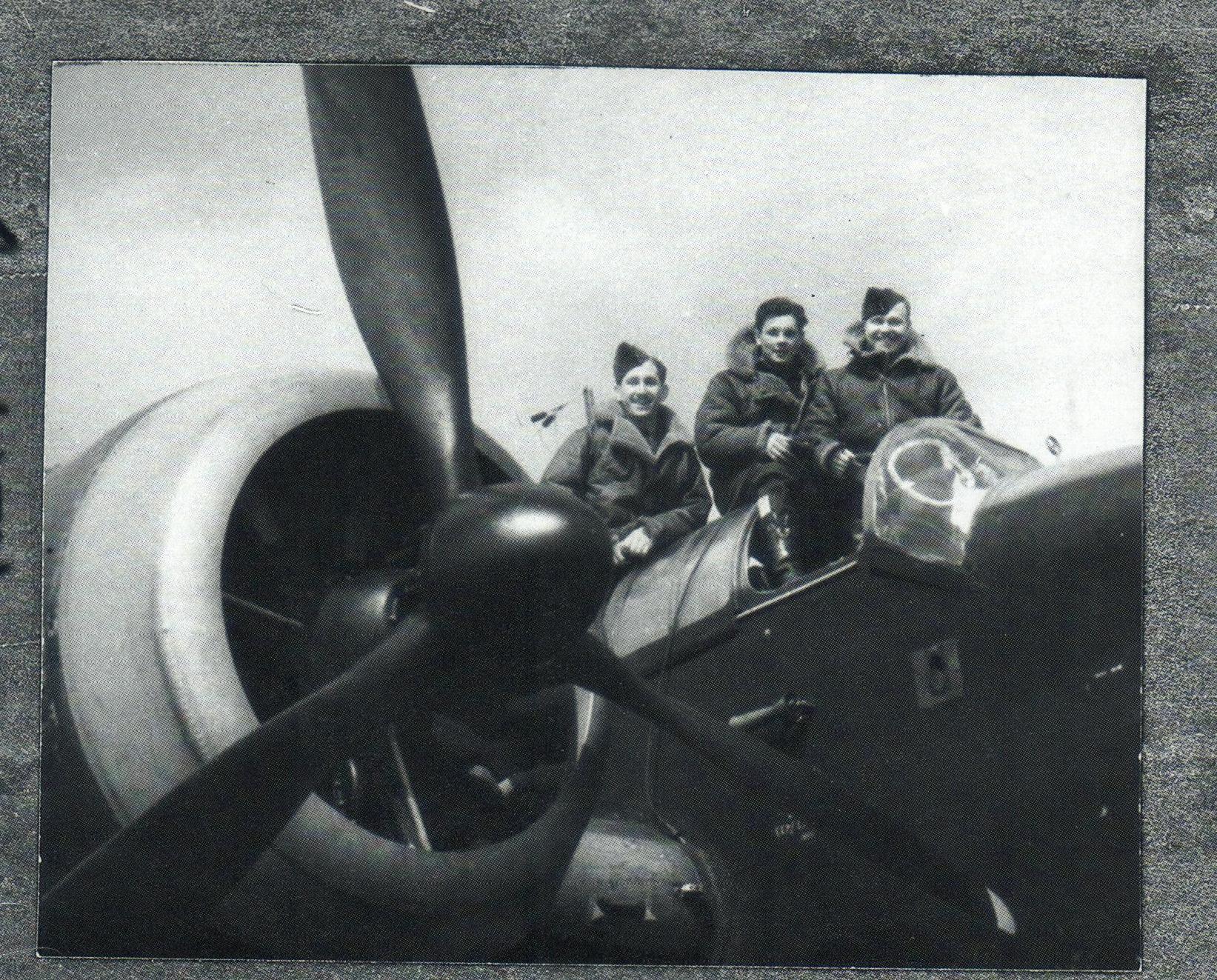 Supply drop, Circhina, January 18th,1945.
	  Drop zone
Shirts being made from parachutes,
Paka, NE Slovenie, July 1944.
Photo courtesy of the Museum of Contemporary History, Ljubljana.
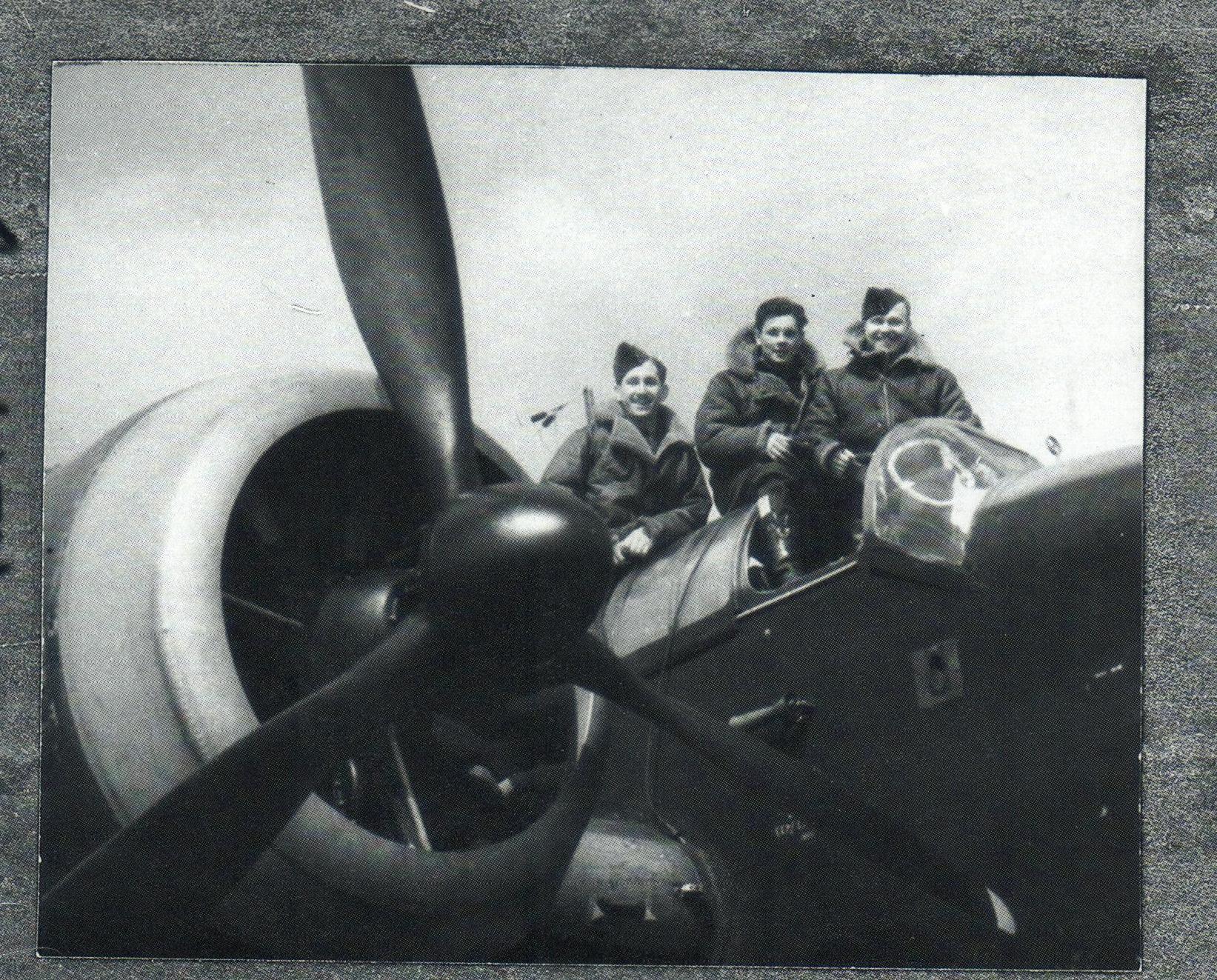 The crest of 37 Squadron
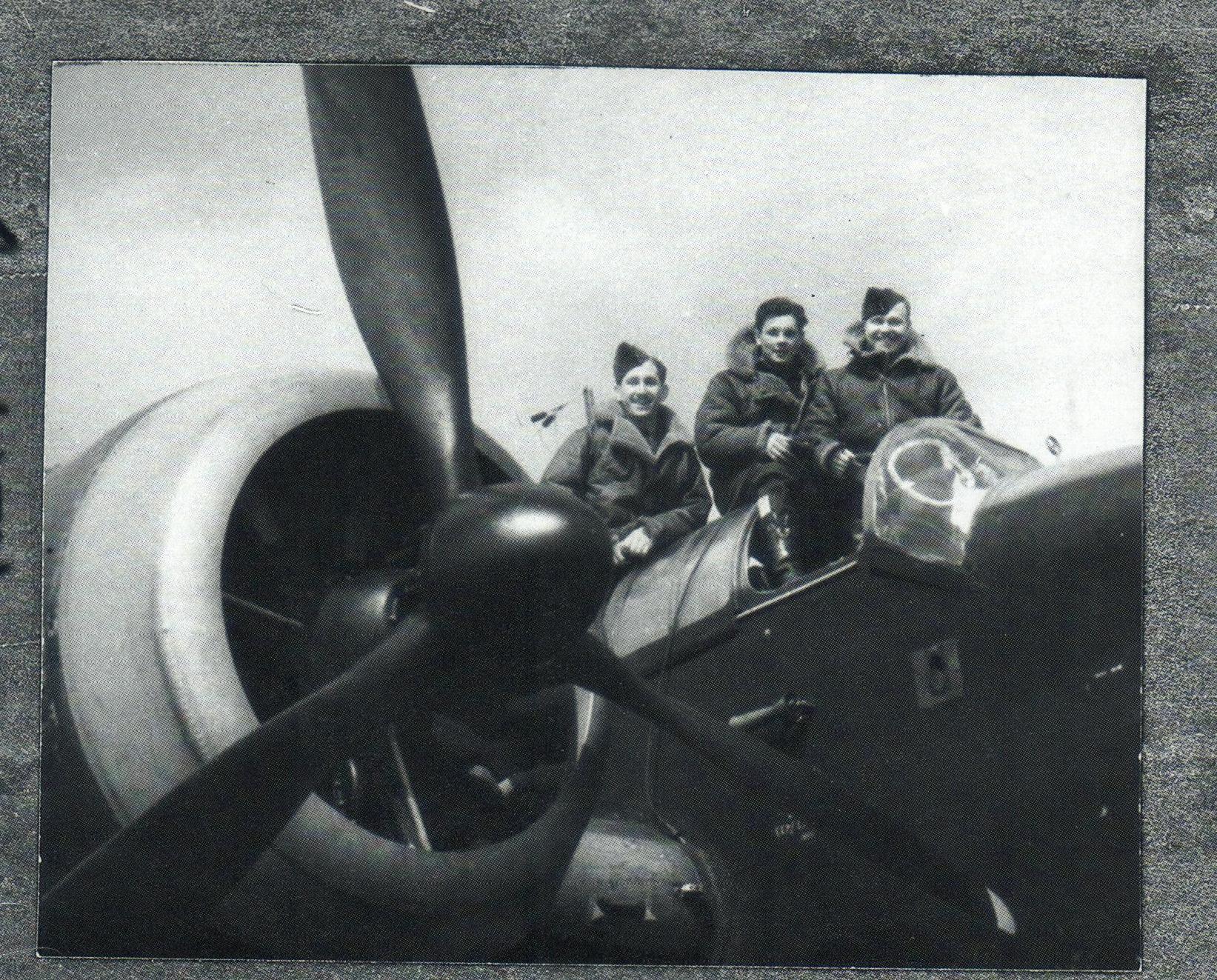 Wellington Mk. 10 bomber waiting for a B17 (flying fortress) to land at  Tortorella, Italy 1945
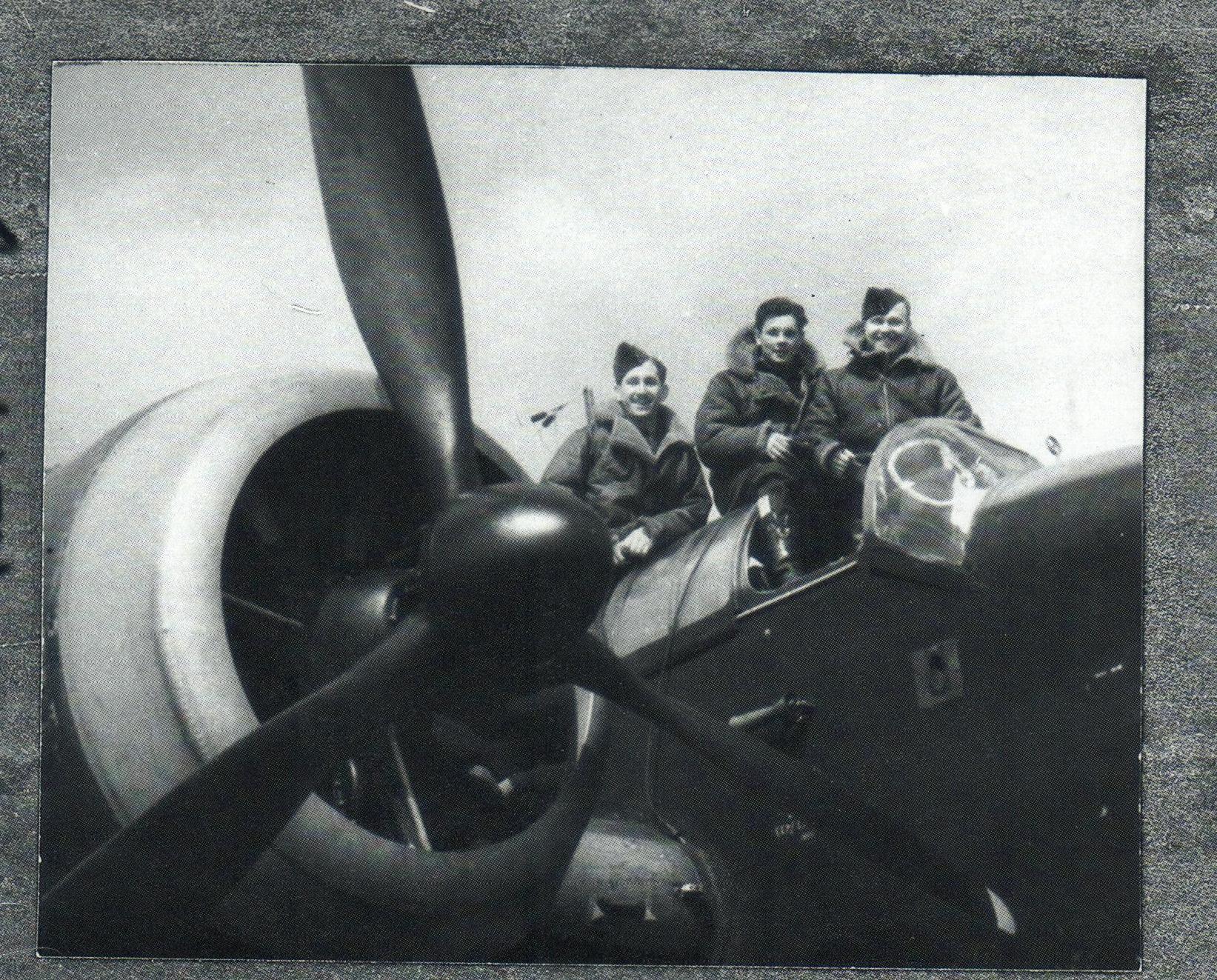 Supply drops, Flotsam area, February 2nd, 3rd & 7th, 1944.
Photos courtesy Norman Moseley.
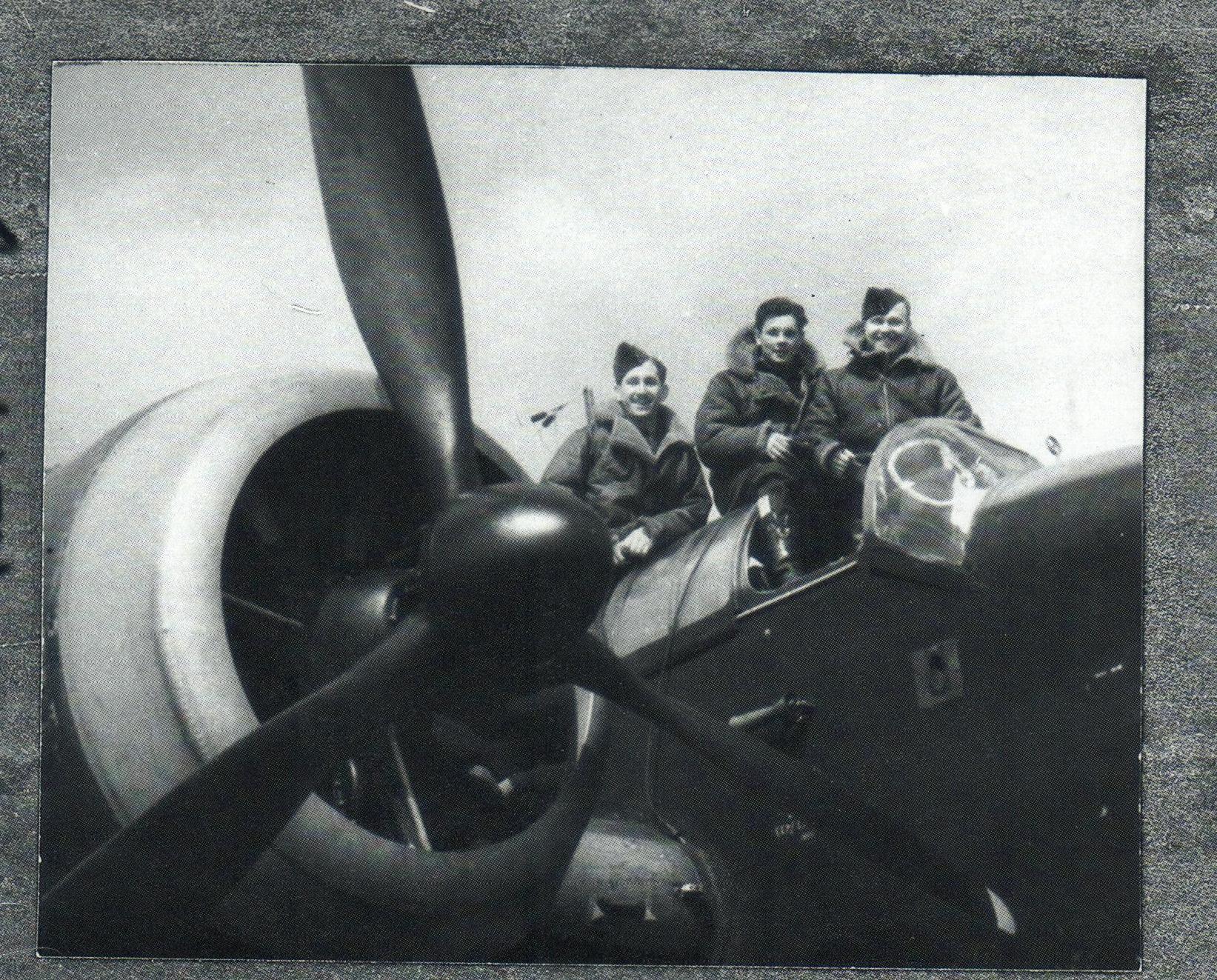 Bombing Pola (Pula), February 21st, 1945.
Photos courtesy Doug Skinner.
Bombing Pola (Pula) naval dockyards, March 3rd, 1945.
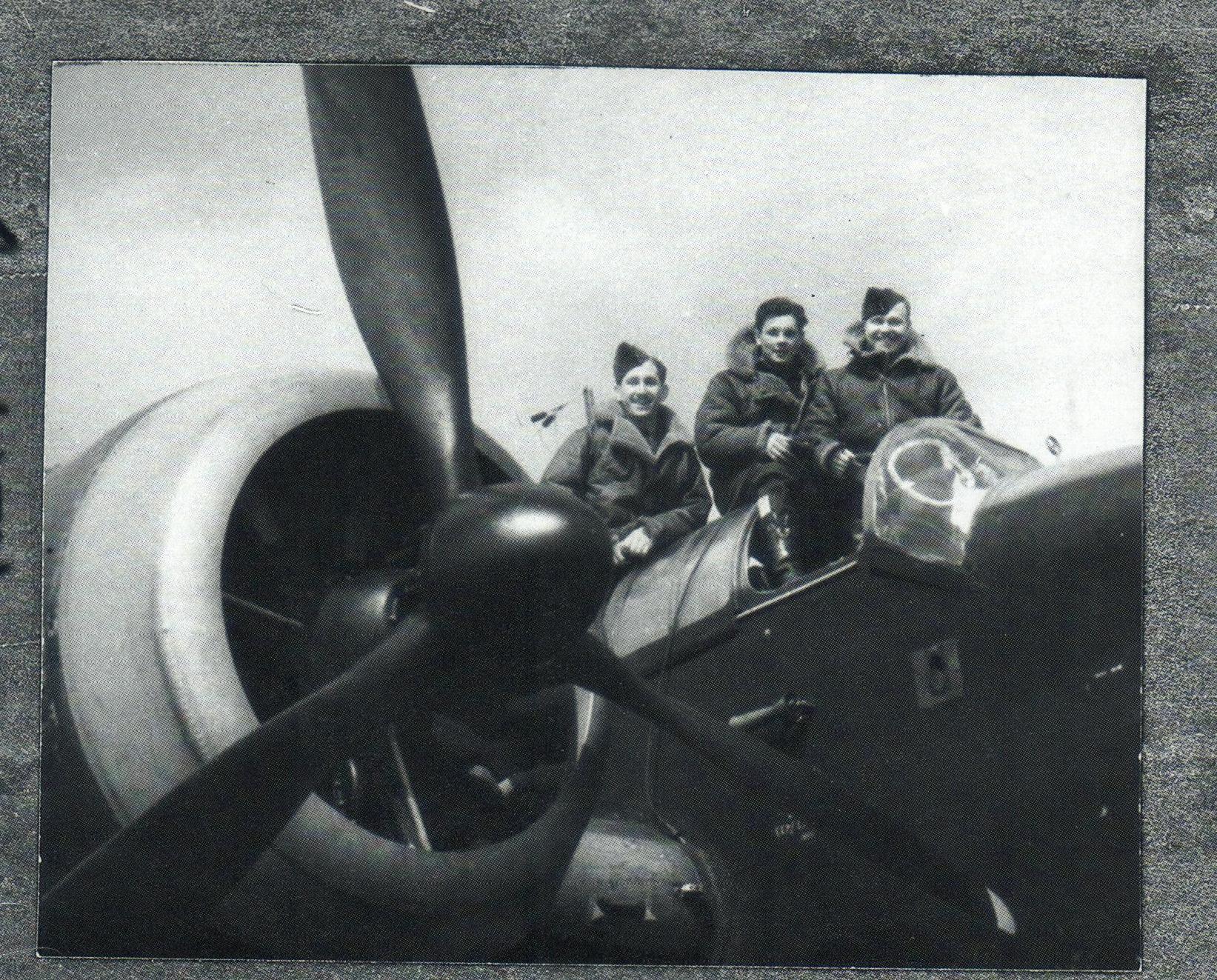 Bombing Fiume (Rieka) docks, February 15th, 1945.
Target photo: Triest, February 17th, 1945.
Photo courtesy Alan Isaac.
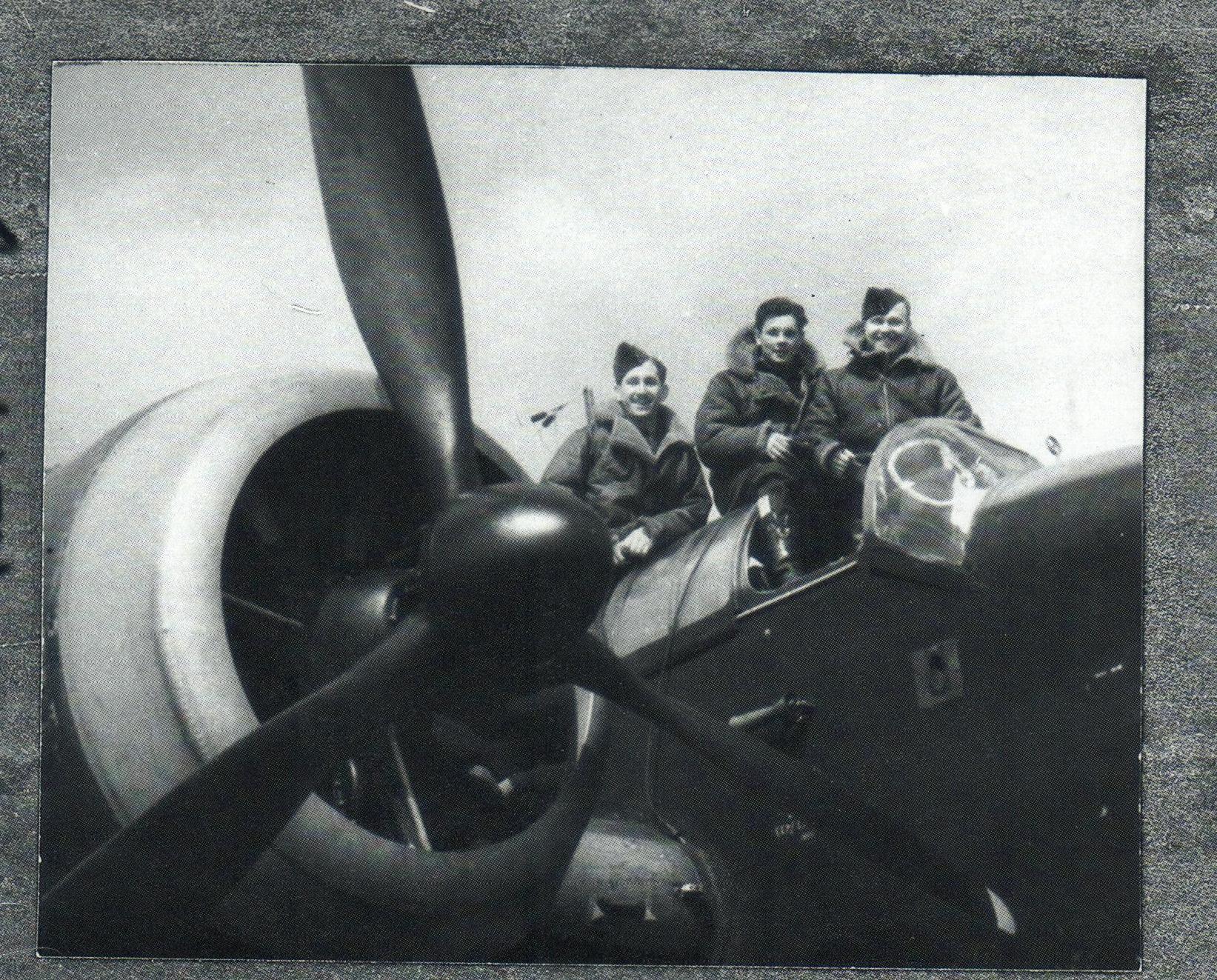 The crest of 70 Squadron 
The motto USQUAM
translates to “anywhere”
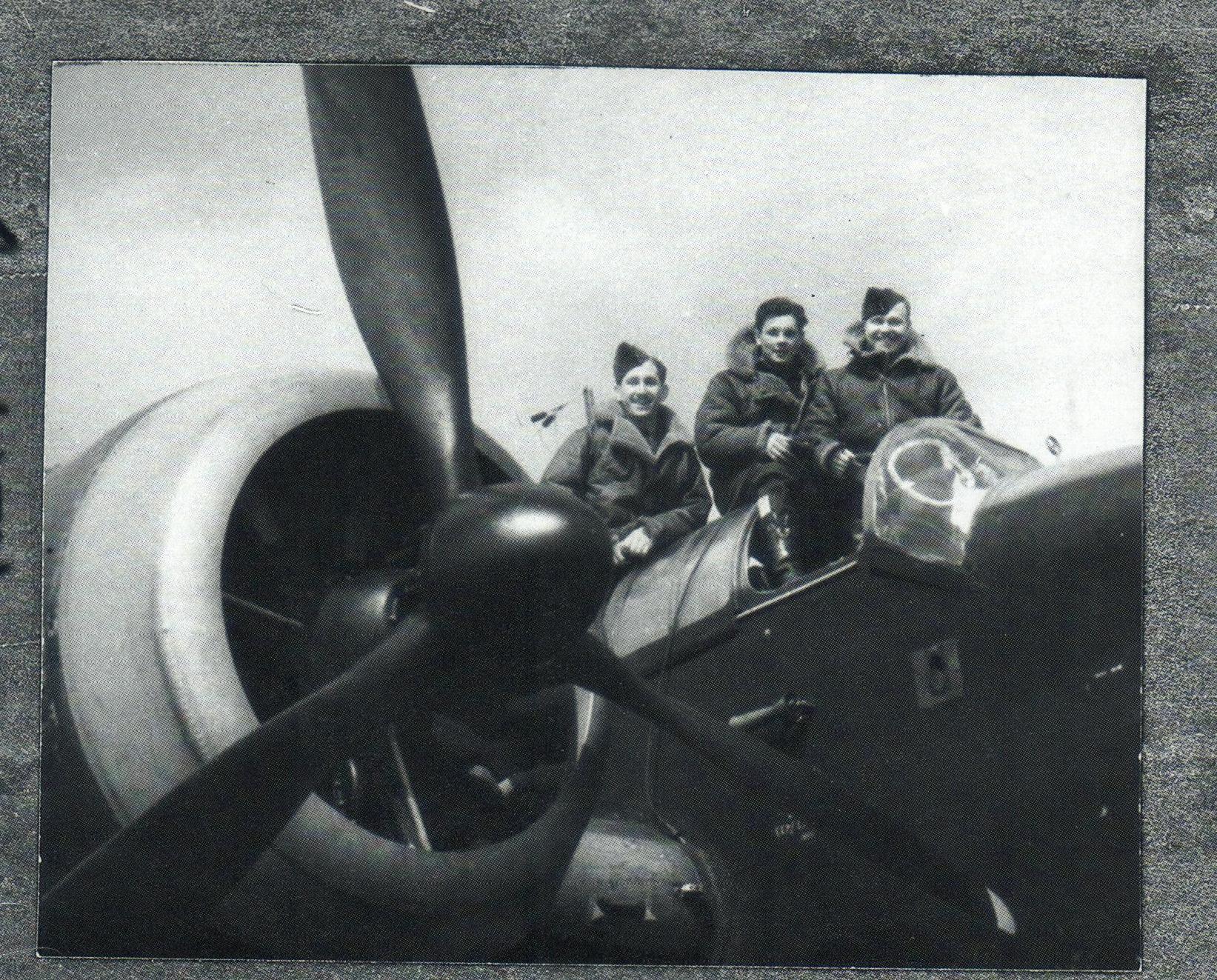 Bombing bridges at Mojkovac on the 21st December 1944.
Photo courtesy Alan Isaac.
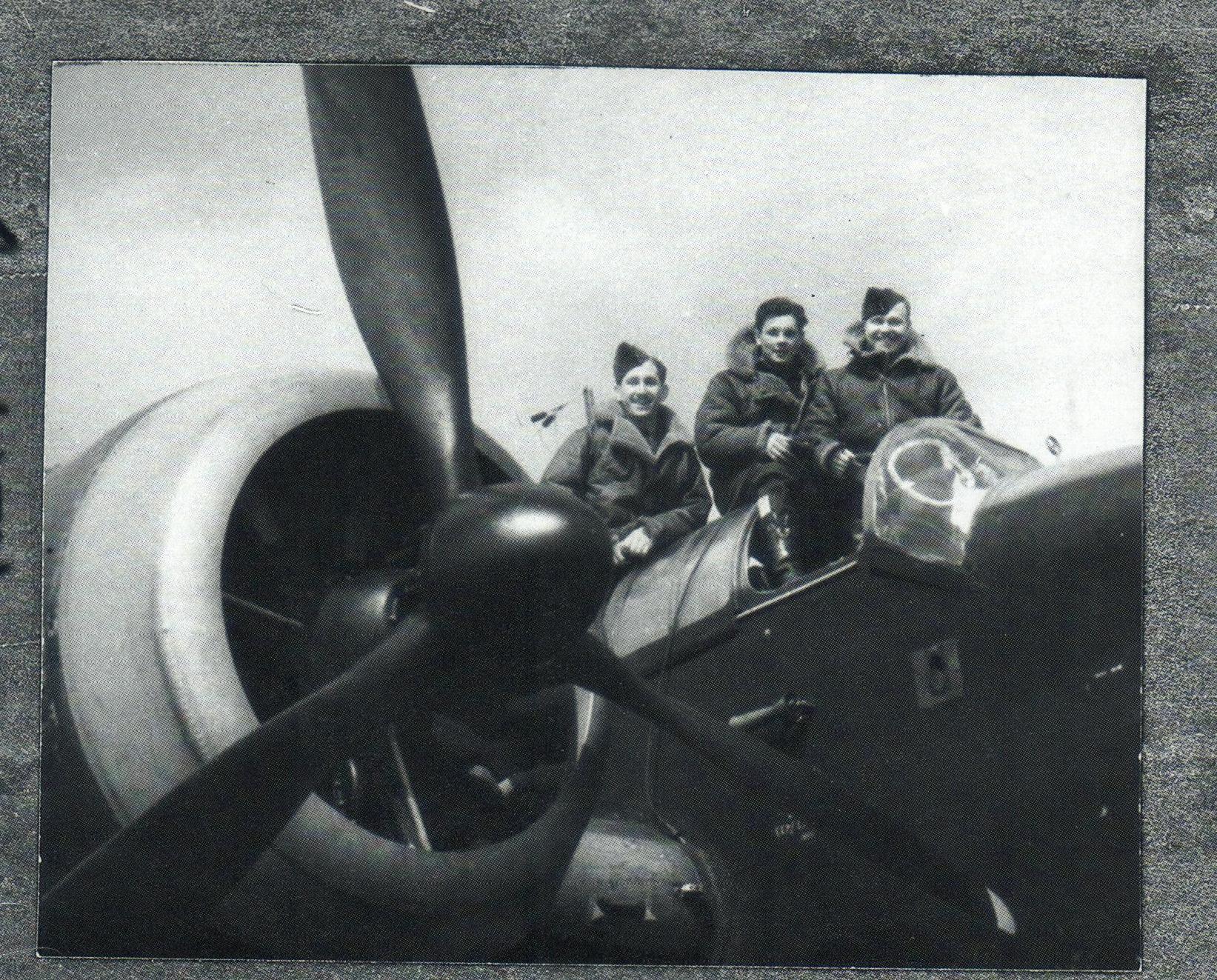 Bombing Fiume torpedo factory (Rijeka), February 16th, 1945. Note the Wellington at low level, top right.
Trieste harbour, 1945: all ships sunk or damaged
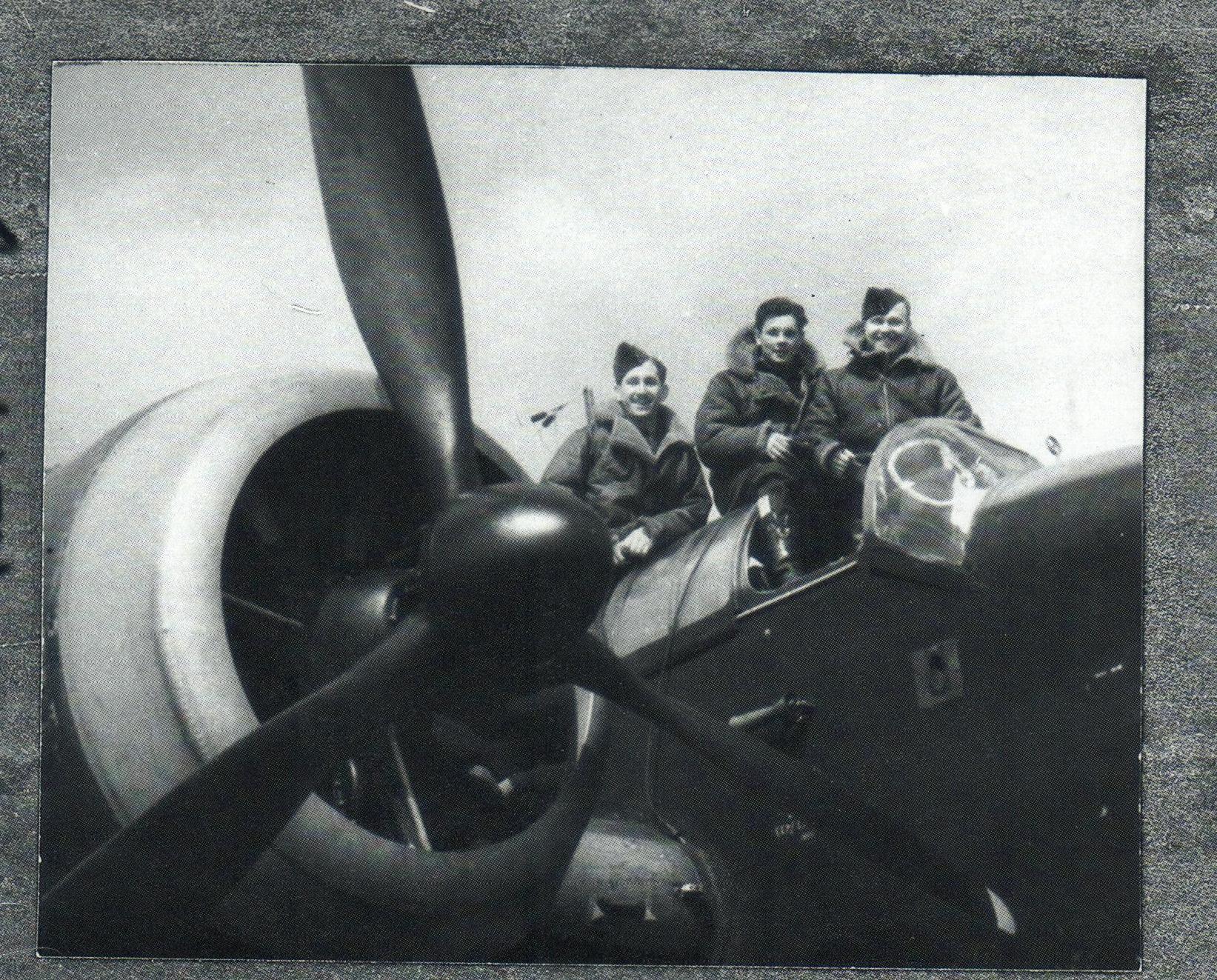 Bombing Rogatica, November 23rd, 1944.
Bombs away: Rogatica, Yugoslavia, November 1944.
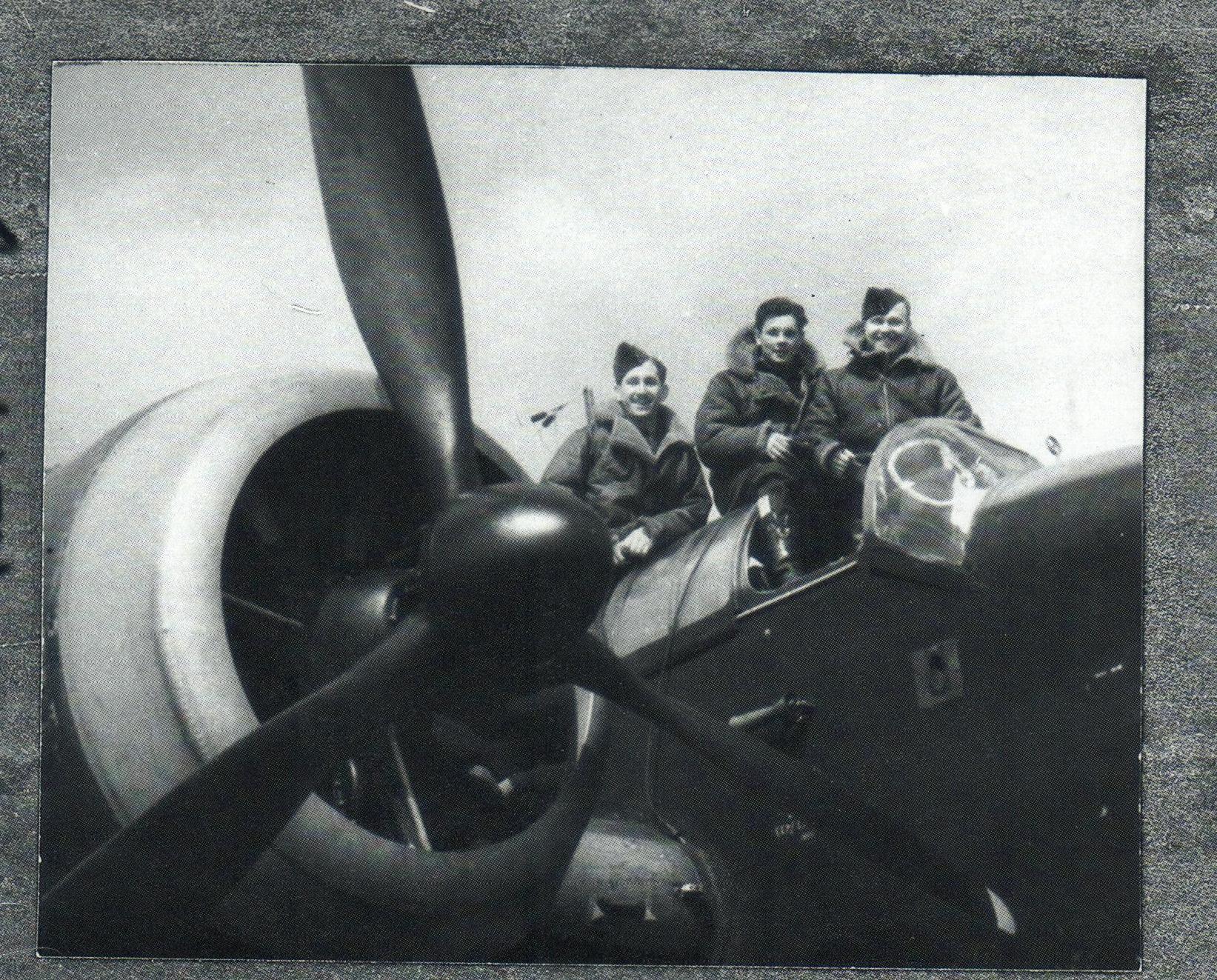 Crash Landing at Gerovo due to fuselage icing
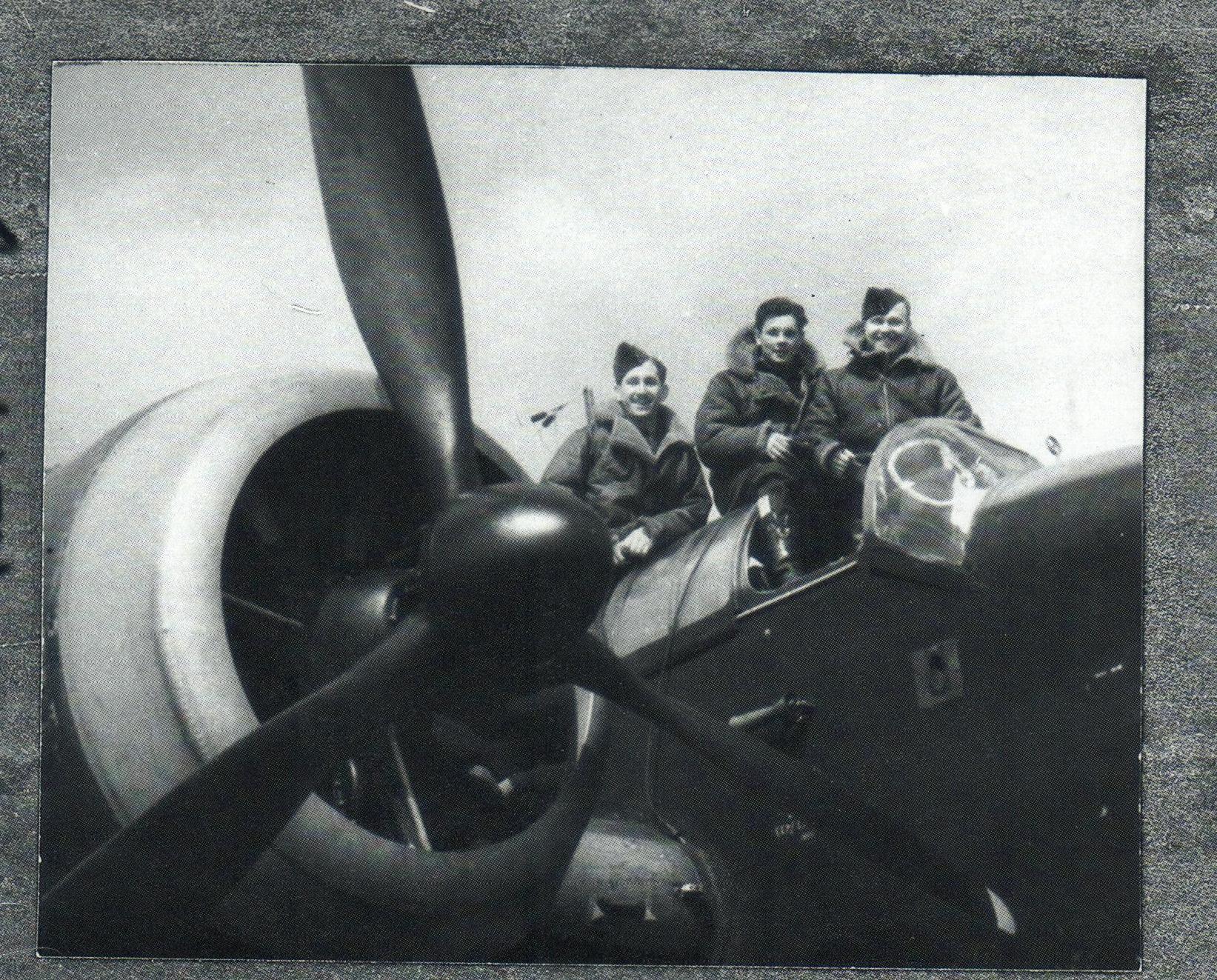 Telegram received by Tubby’s wife.
Text from this telegram received by my Mother Florence via Wigston Post Office on the 11th January 1944
 
------------------------1st Telegram Sheet------------------

Priority CC. Mrs P. Gaunt 79 Kingston Ave, Wigston.
from Air Ministry 73 Oxford St. W1 PC 65511/145
regret to inform you that your husband W/O PH
Gaunt 755625 is reported missing as the result of
air operations on 9th Jan. Enquiries are being made
through the International Red Cross Committee and any
 
------------------------2nd Telegram Sheet------------------

further information received will be communicated
to you immediately. Should news of him reach you
from any other source please advise this dept.
Letter follows shortly
		0902 A
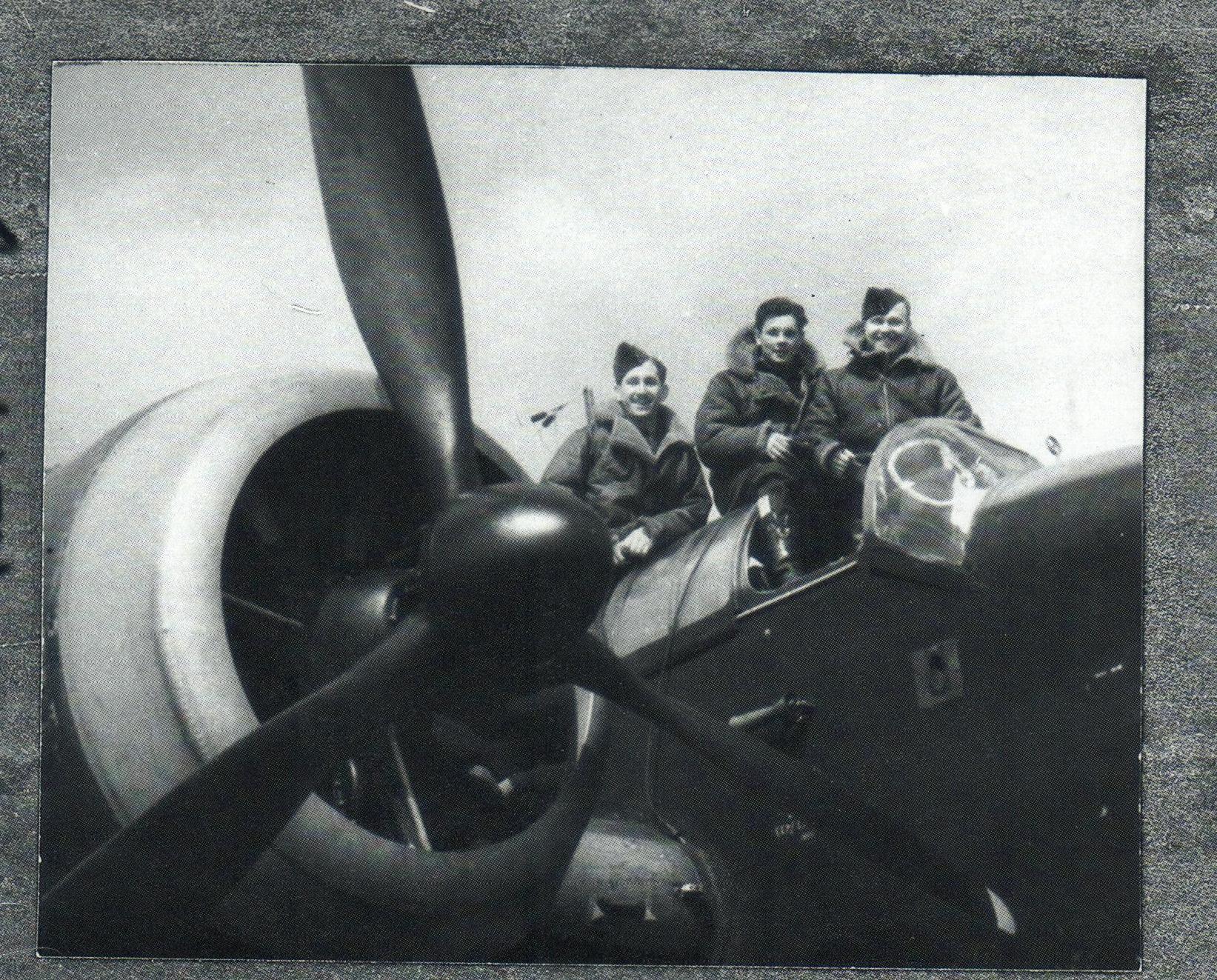 Tubby’s Wellington crash lands in a dramatic flurry of snow.
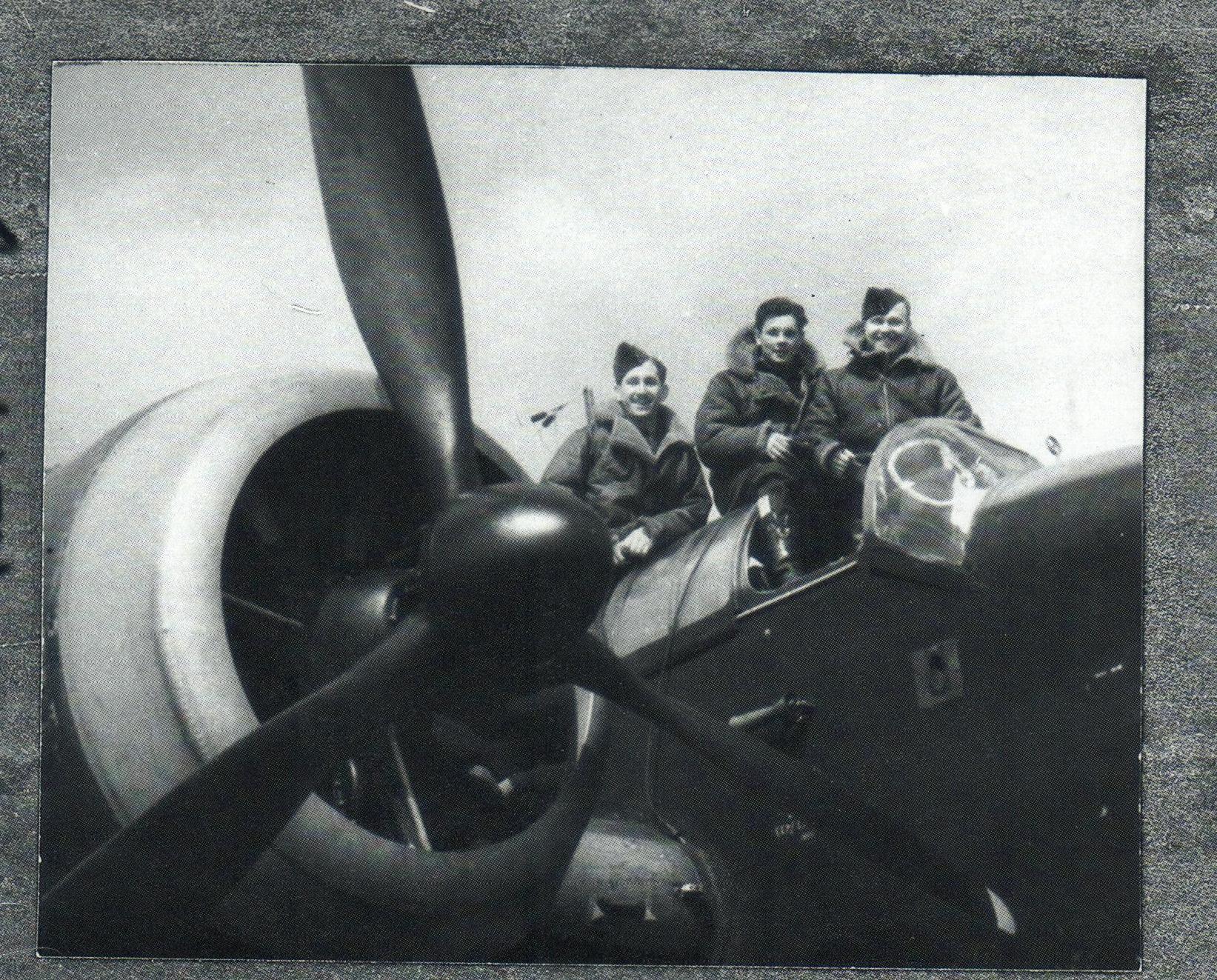 Letter written by Maurice (Tubby’s brother) on behalf of Mrs Gaunt, asking forany further information regarding her ‘missing’ husband.
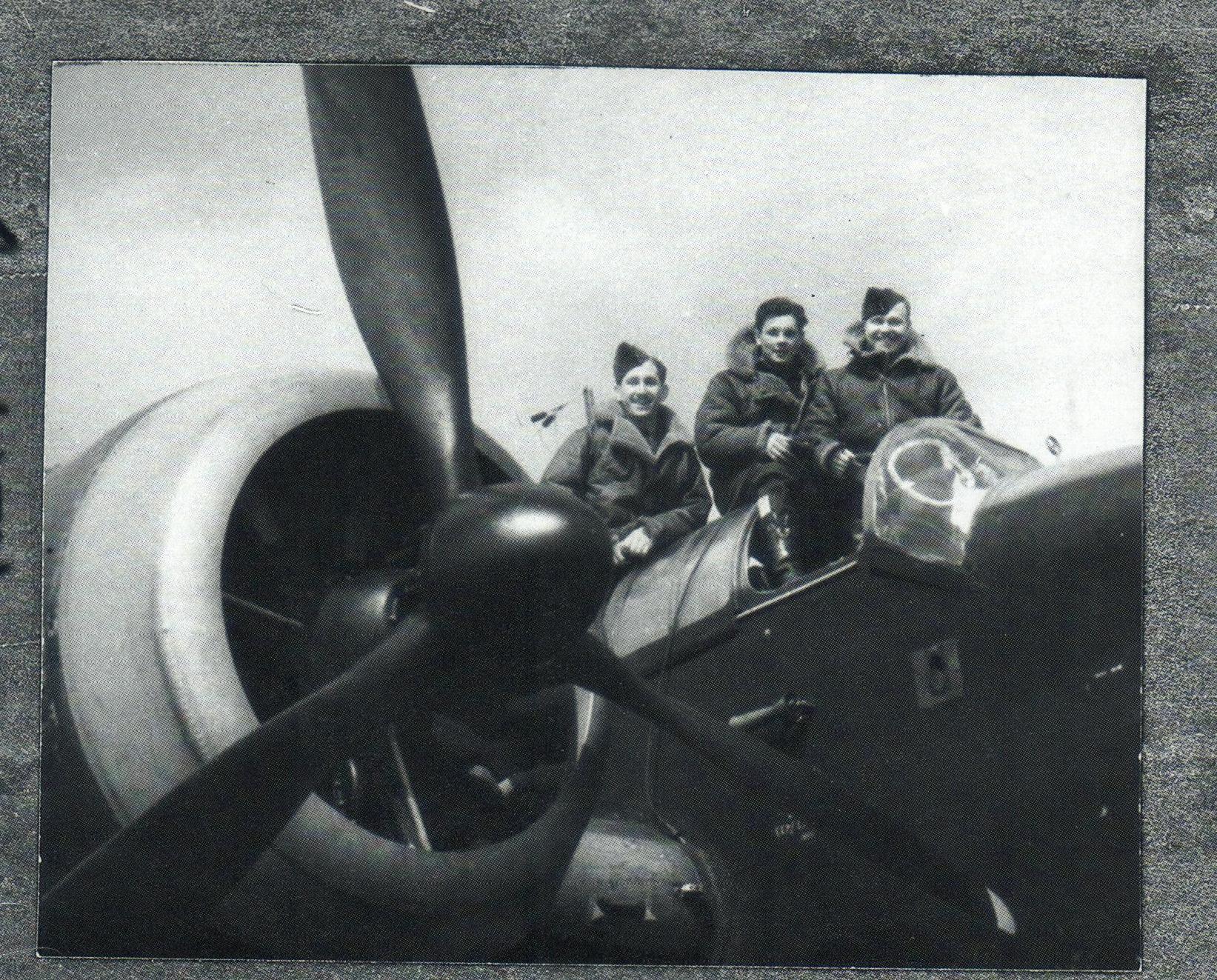 Franja Turk, the English-speaking
villager who helped downed Allied airmen evade capture by the Germans.
Partisan HQ and 
British Mission at Scrad.
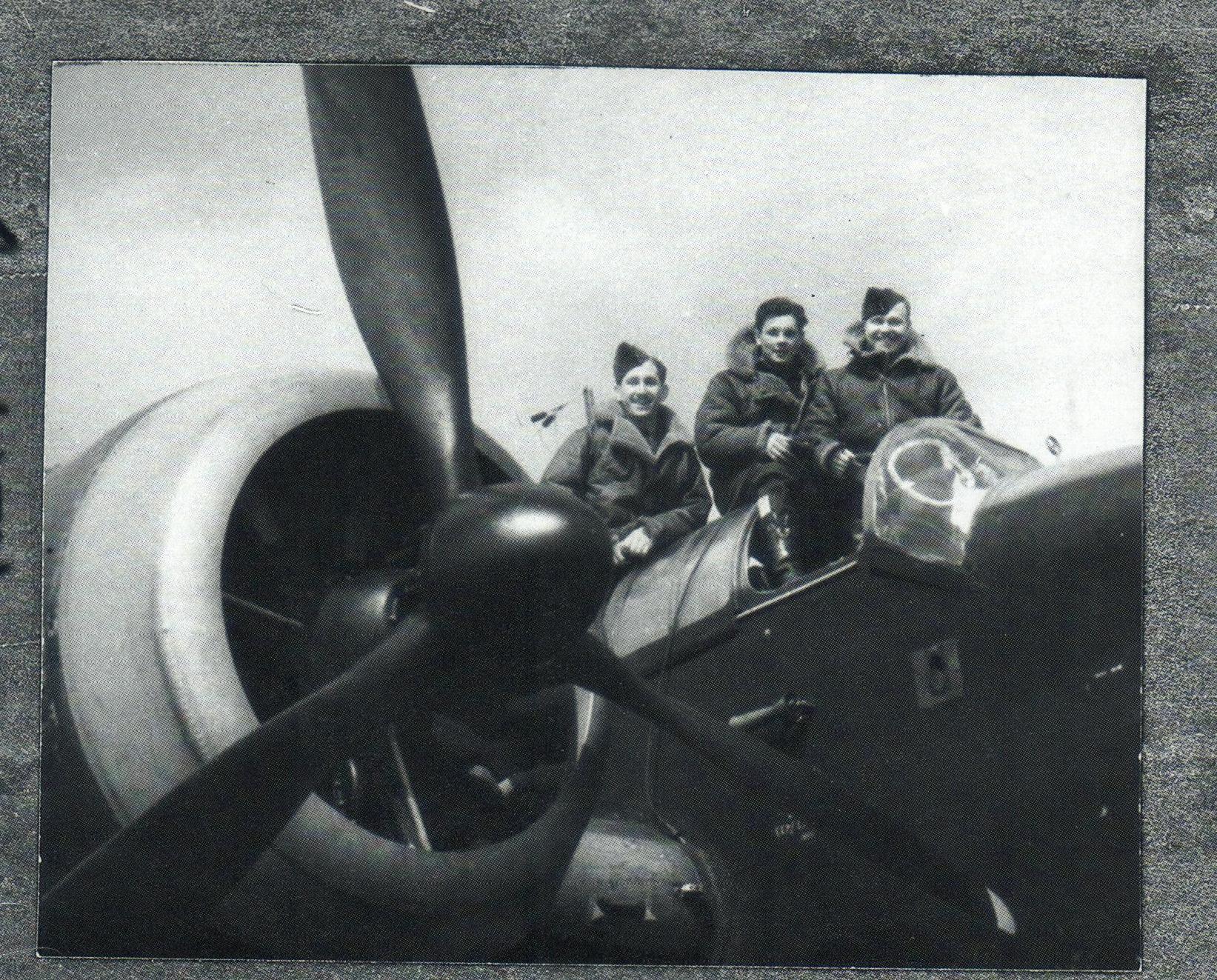 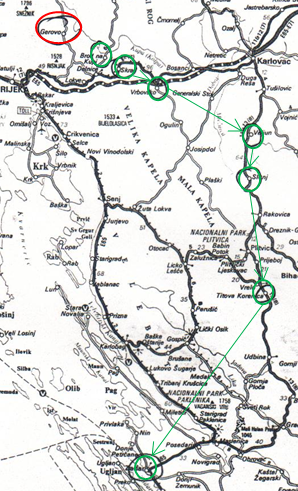 NW Croatia, showing crash landing site & route of repatriation.
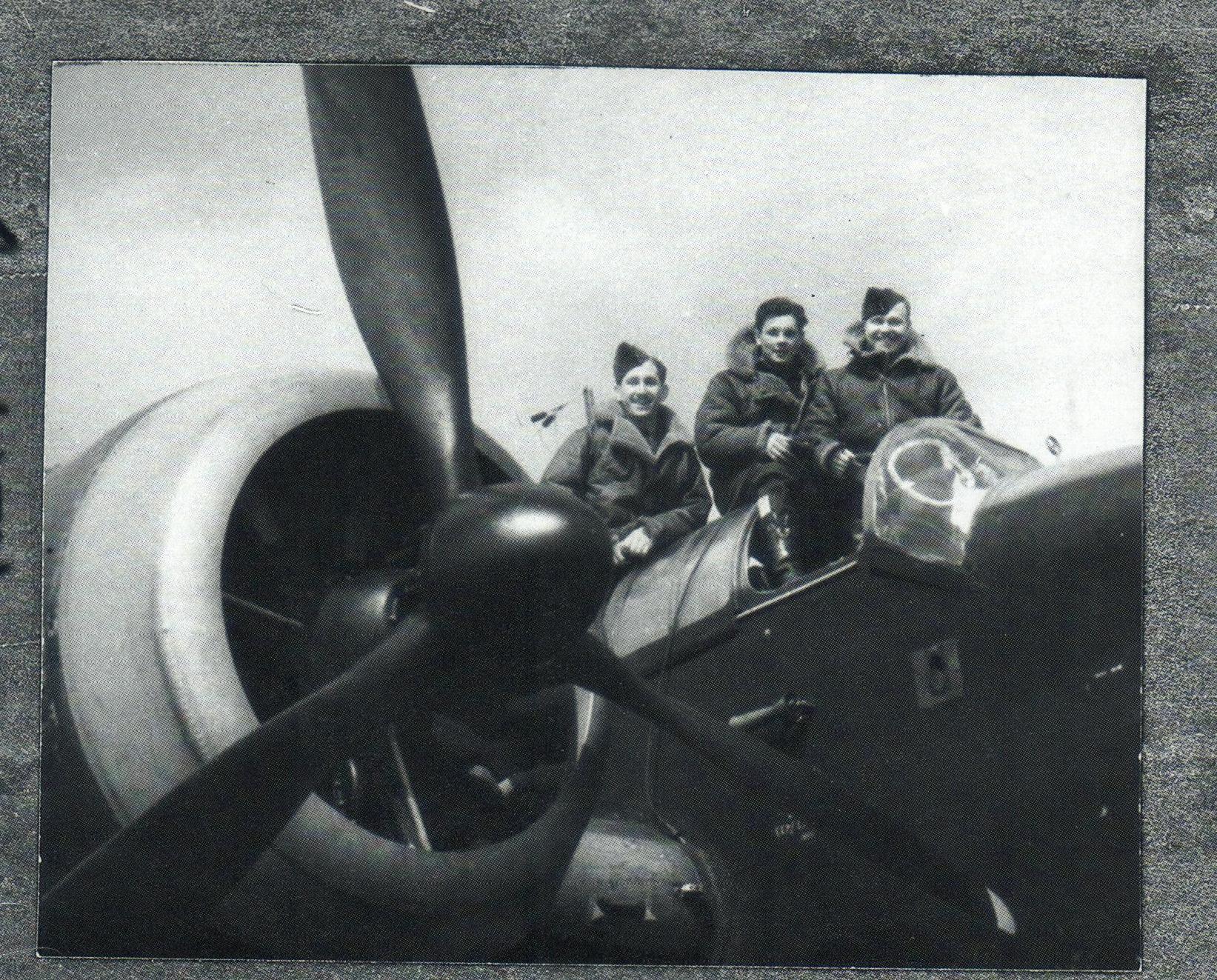 A sketch by Geordie Hazelden of conditions at Slunj, February 1945. Tubby is sitting below the bunk where Americans play cards, Scats Sandell lies on the top bunk.
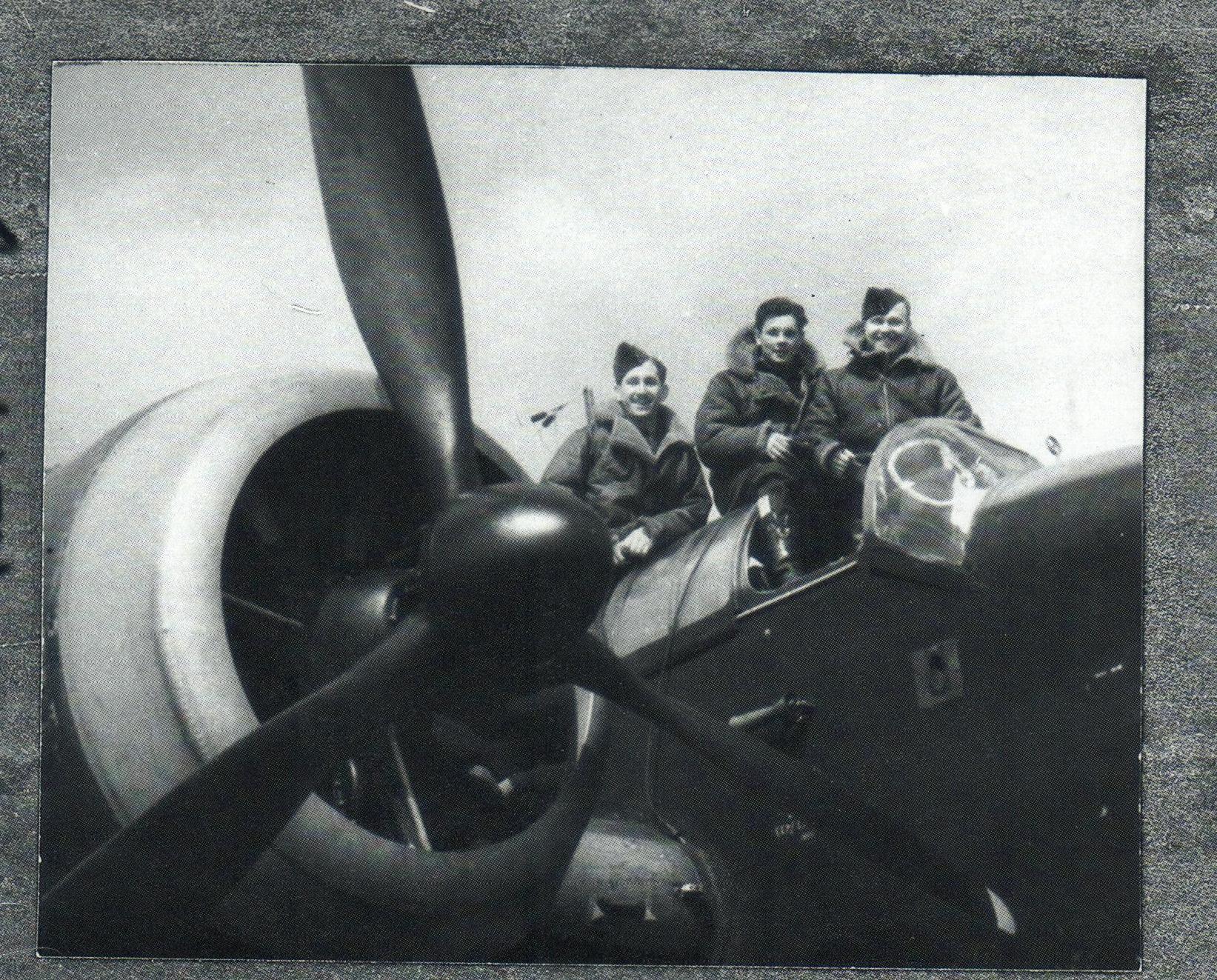 American Liberator Crew (of 10) of which only 4 survived a crash in Croatia, they joined Tubby Slunj.
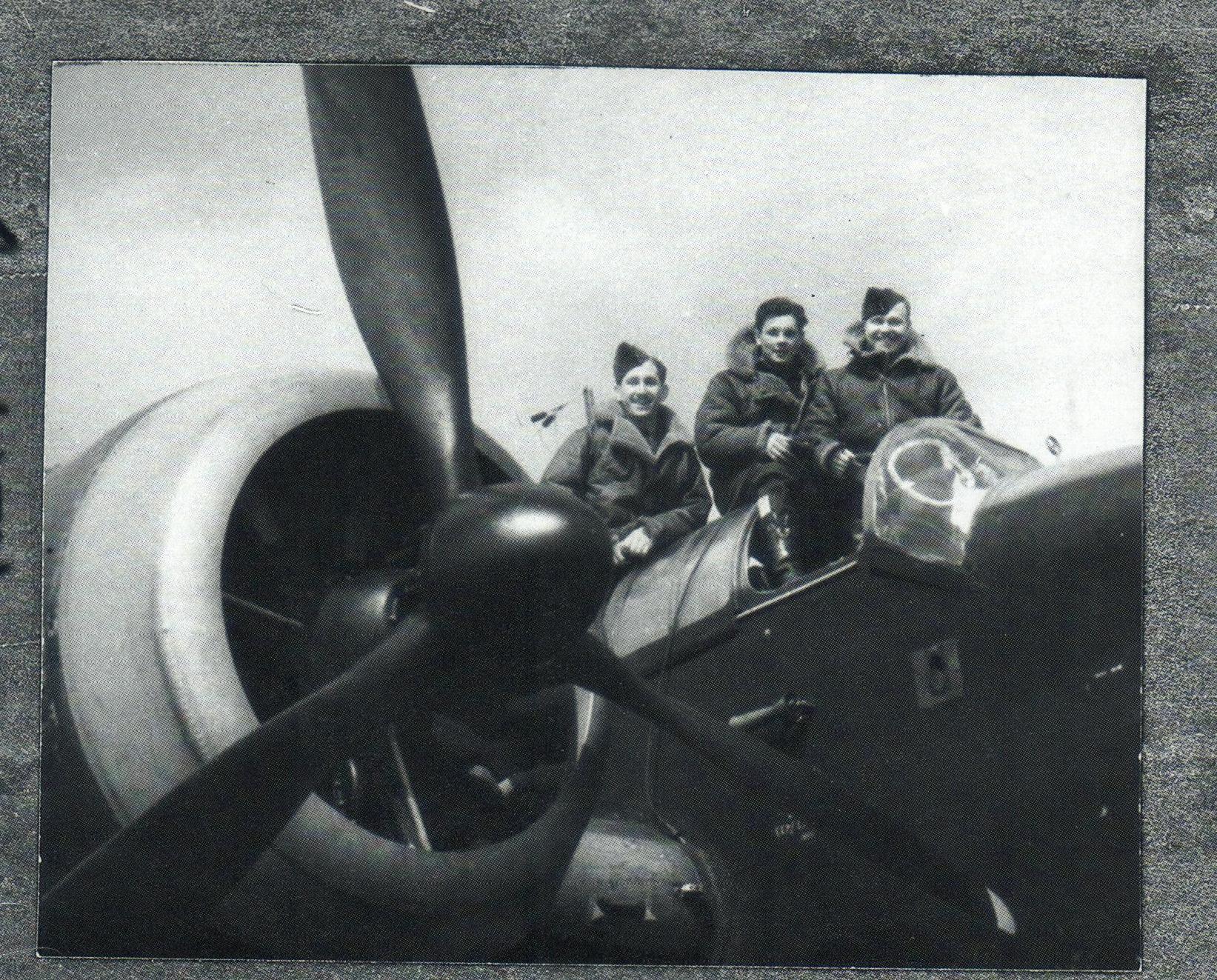 One means of repatriation was the Douglas (DC-3) Dakota.
Between January and October 1944, 1,152 airmen were airlifted out of Yugoslavia.
Of the above, 795 with Partisan assistance and 356 with help from the Chetnicks.
Partisans in Slovene territory rescued 303 American and 383 British; airmen. These 686 were repatriated by land and sea routes.
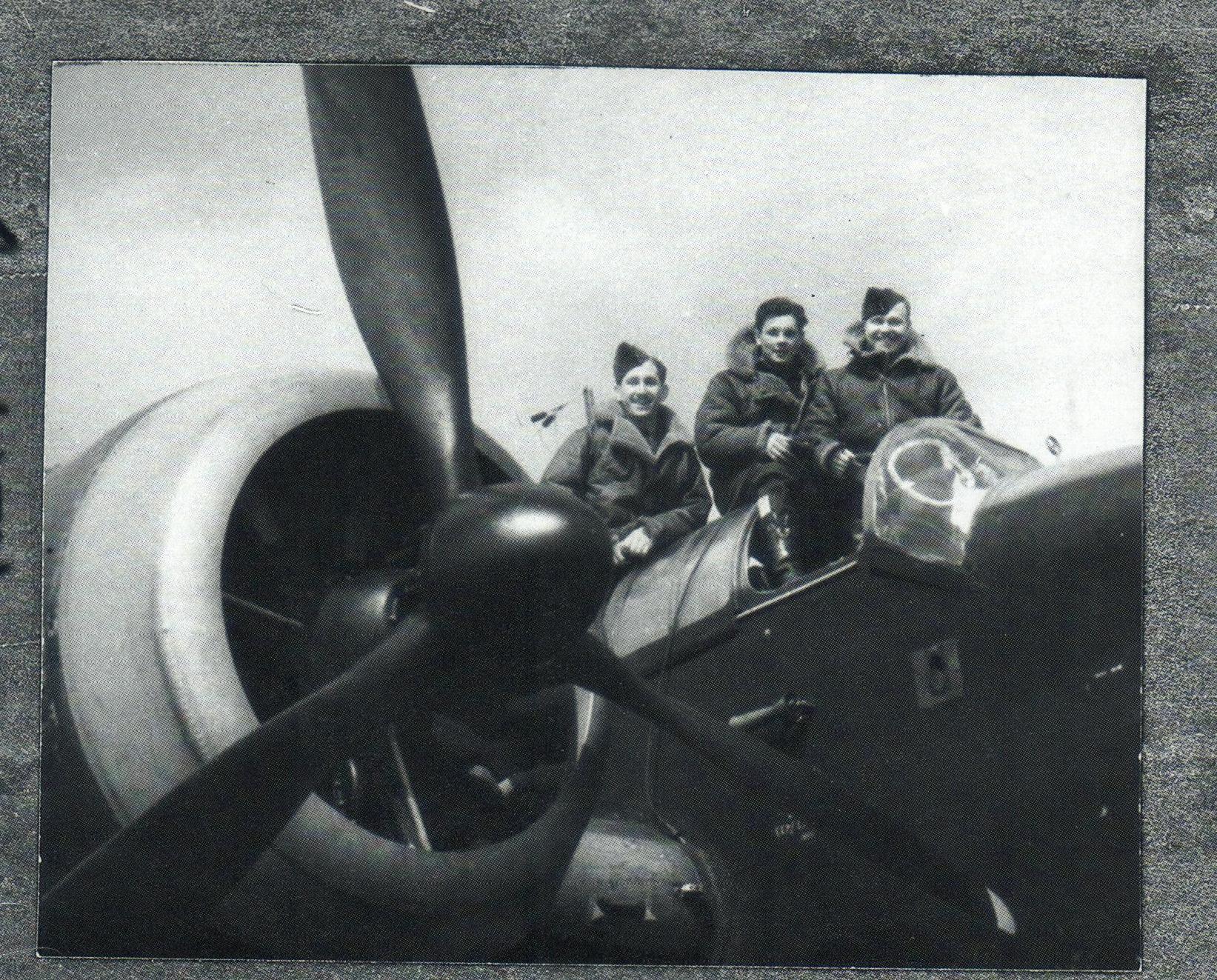 Tubby’s crashed Wellington, photograph was taken on the 14th January 1945.   Photo courtesy Edi Selhaus.
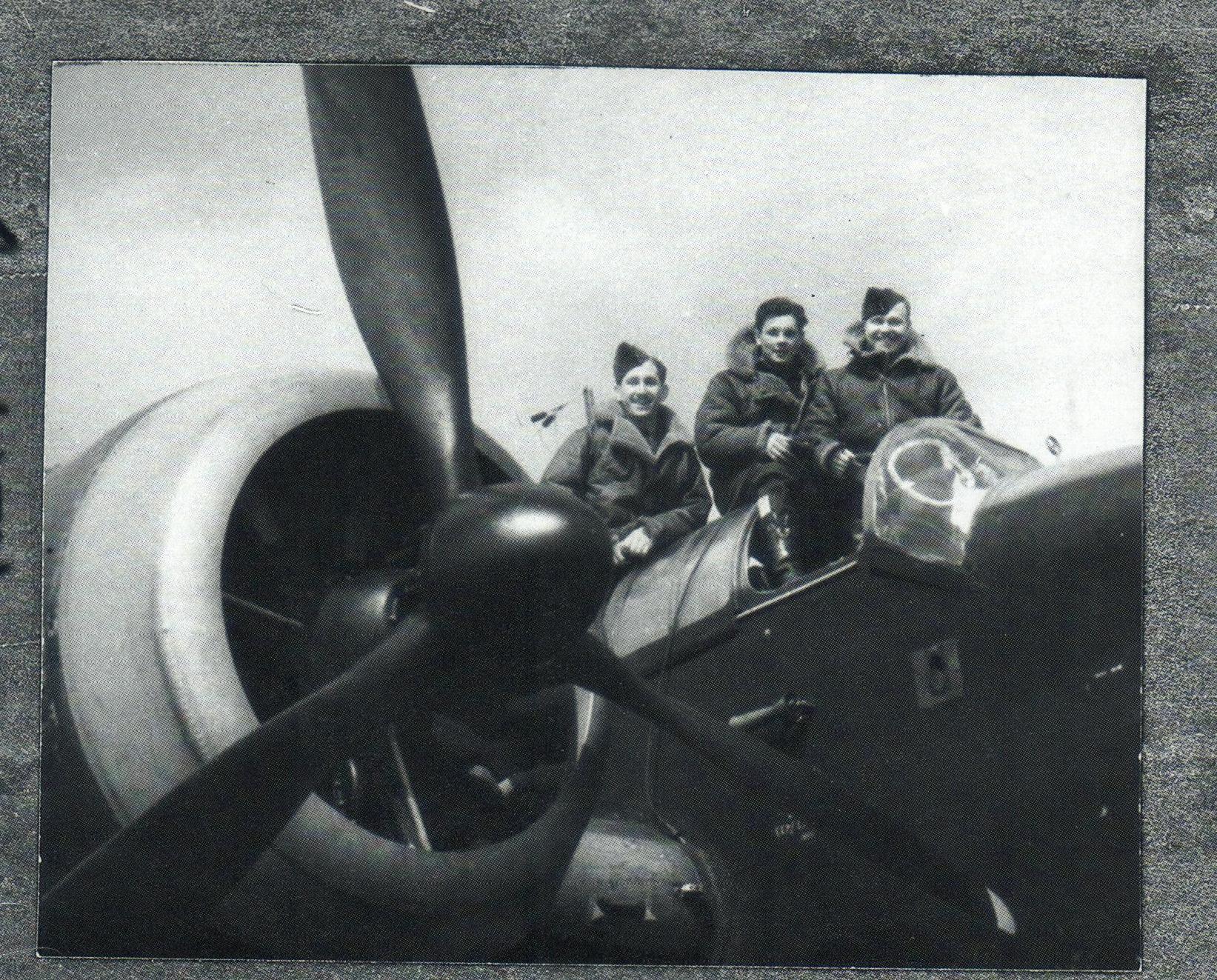 Tubby’s crashed Wellington, photograph was taken on the 14th January 1945.Photo courtesy Edi Selhaus.
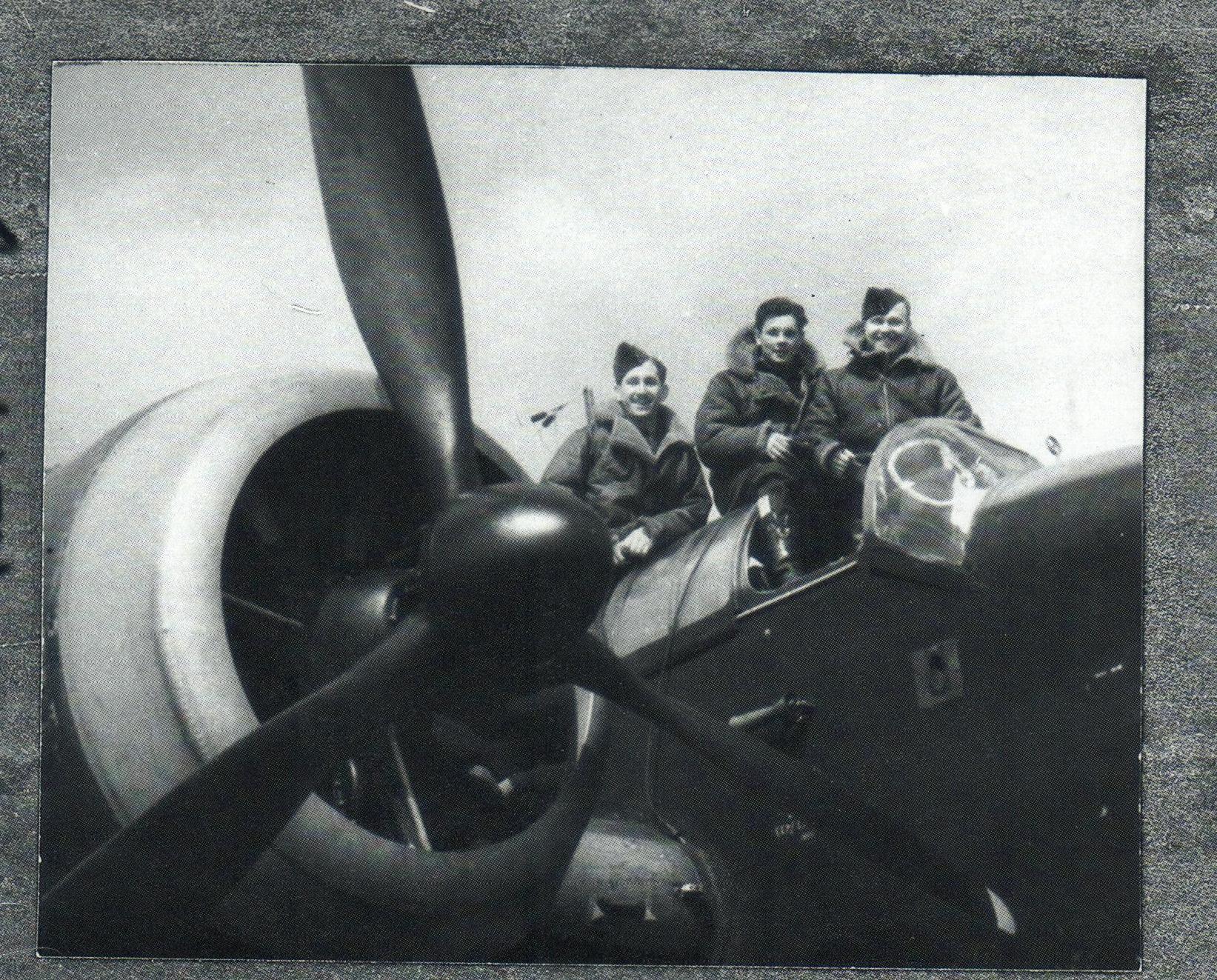 Tubby’s crashed Wellington, photograph was taken on the 14th January 1945.Photo courtesy Edi Selhaus.
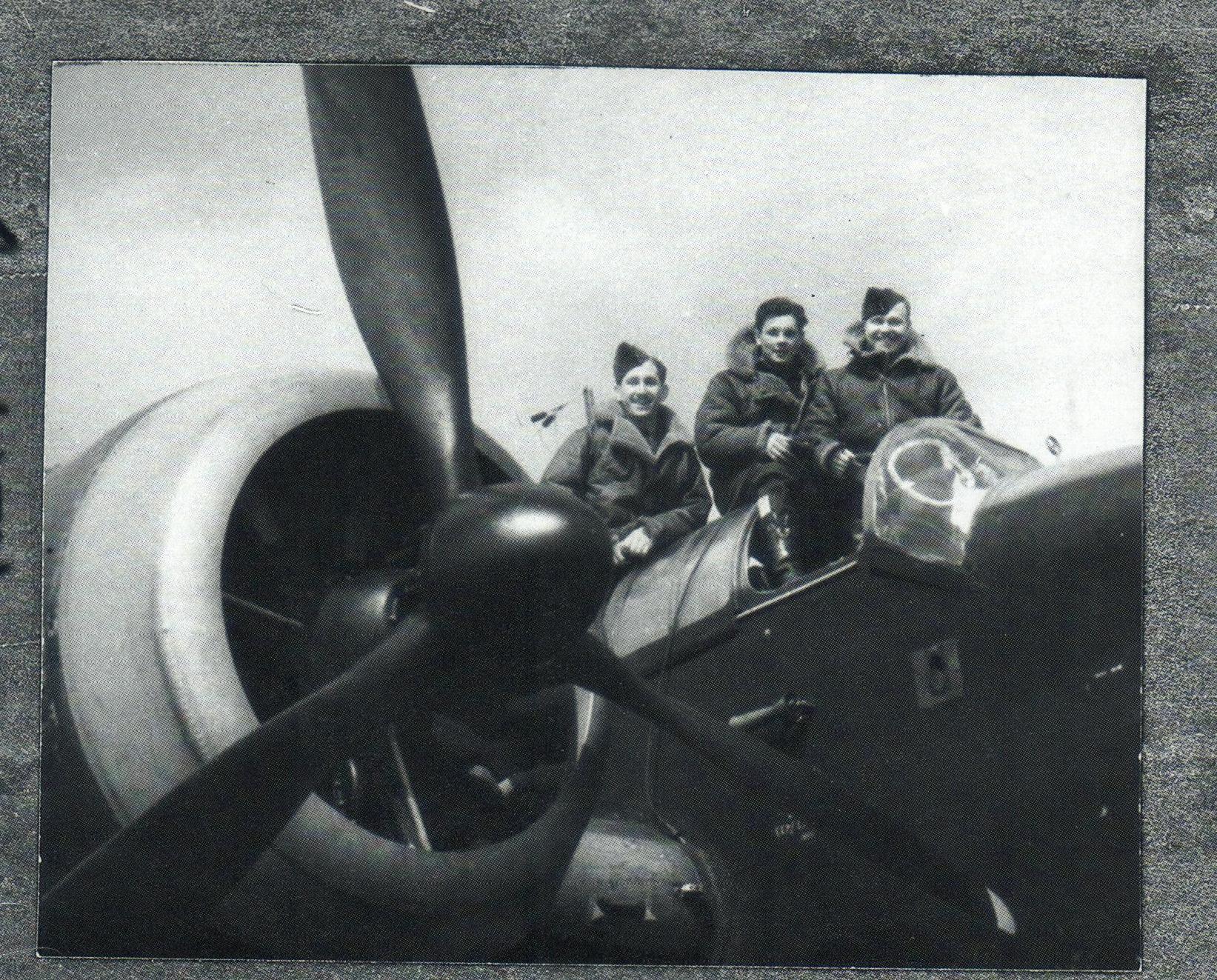 Sabotage: railway
engines derailed by
Partisans.
American airmen with Partisans at Kotjansko (Eastern area of Slovenia), 1944.
Photo courtesy of the Museum of Contemporary History, Ljubljana.
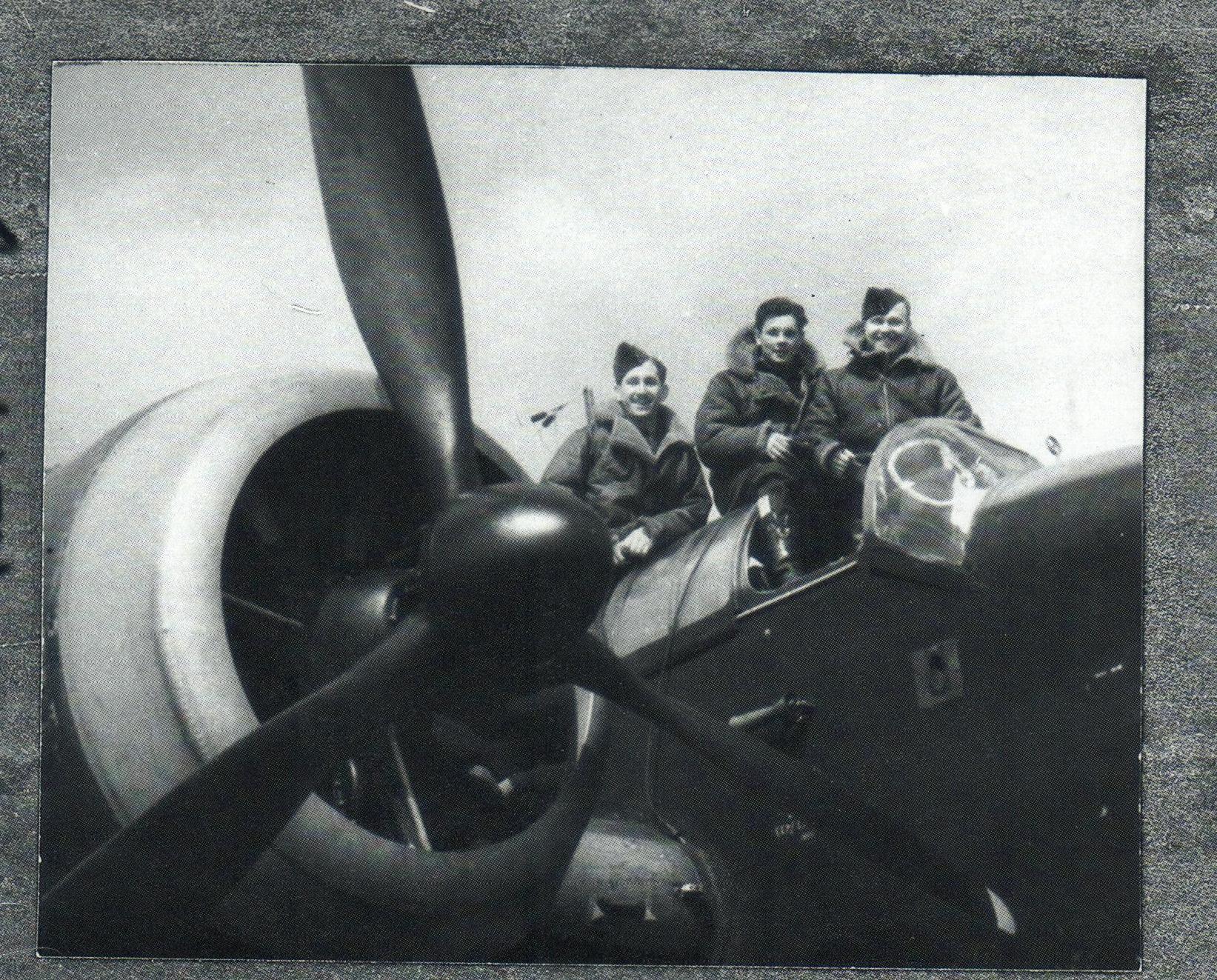 Partisans using radios supplied by the Allies.
Partisans burning railway sleepers and destroying 200metres of track at a time
Bridge destroyed
by a joint British/
Partisan mission.
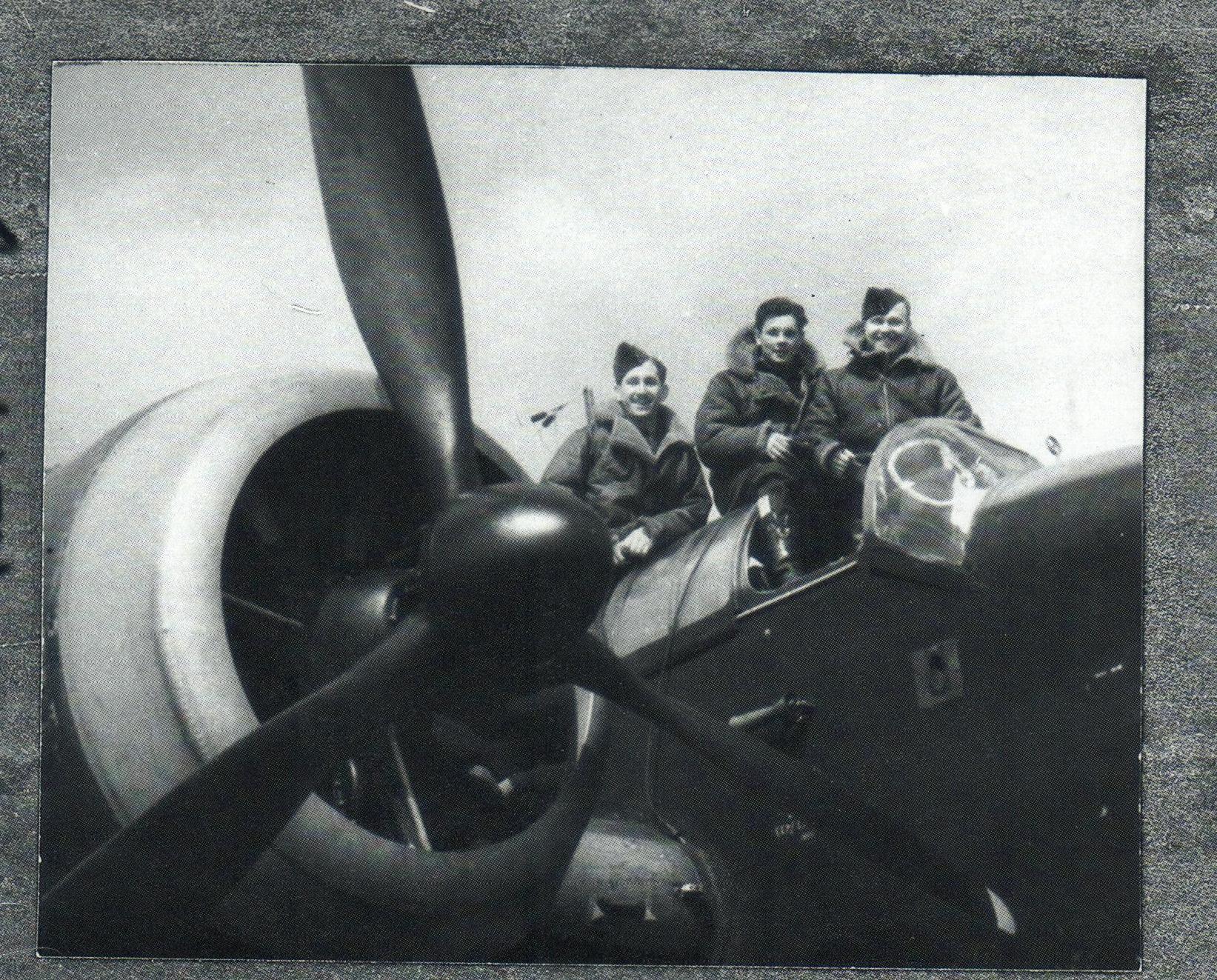 Joint British and Partisan funeral
Party.
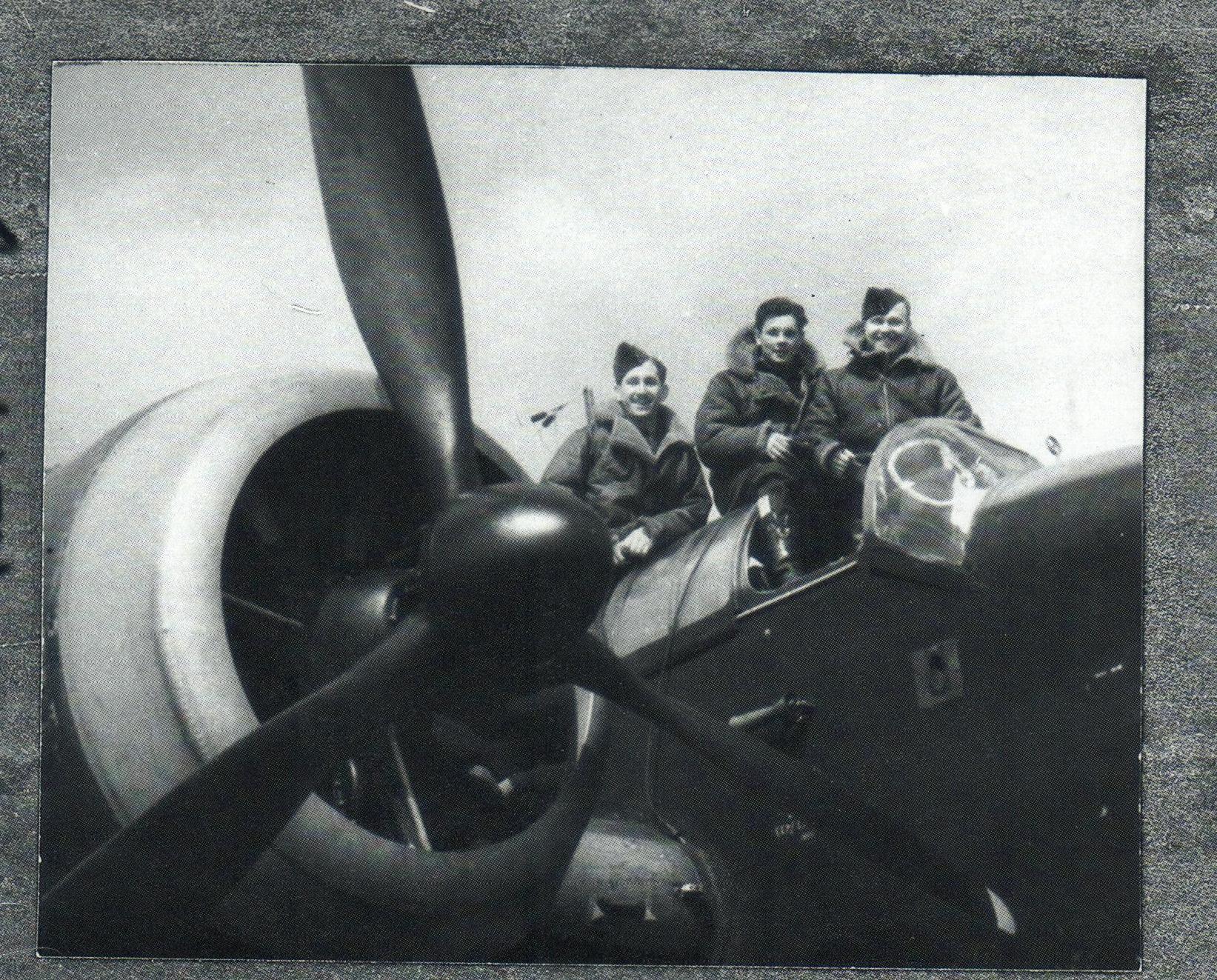 All Allied airmen were 
treated with equal respect.
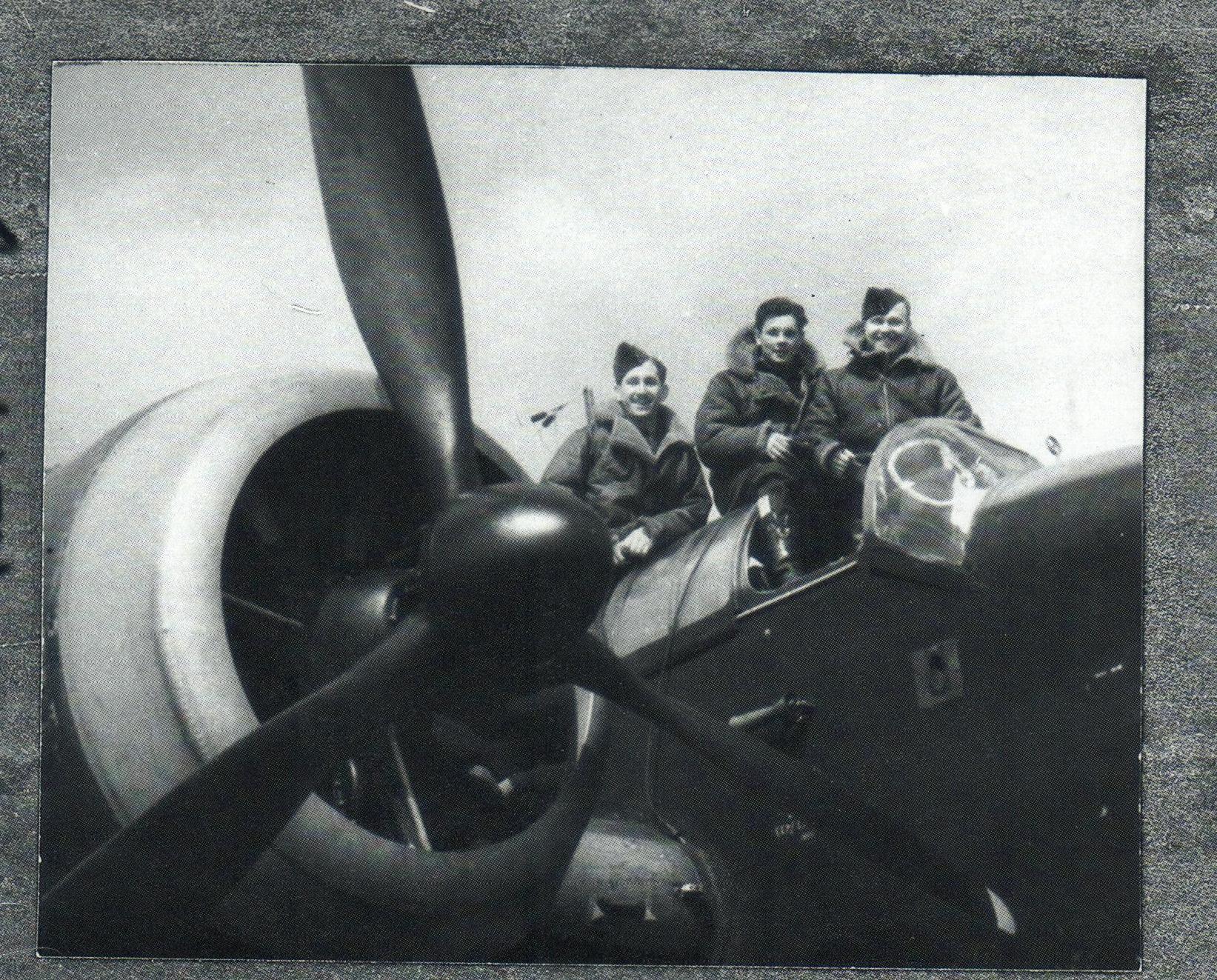 A Partisan, winter, patrol.
A column of
Partisans moving
through deep
snow.
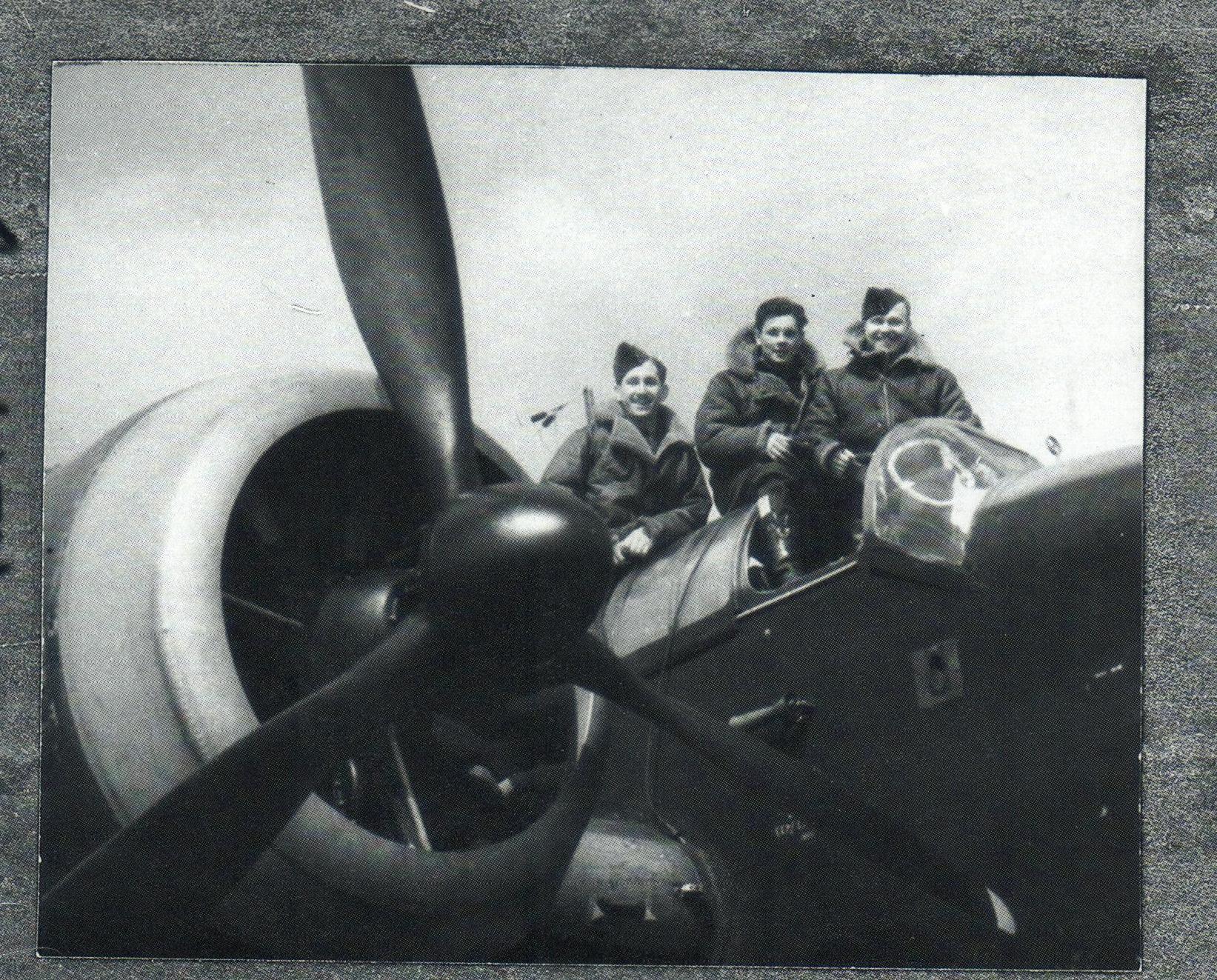 Partisans moving in springtime.
Partisans of the 43 Istrian
Division approaching Cabar
(from the direction of Parg
Gorski-Kotar).
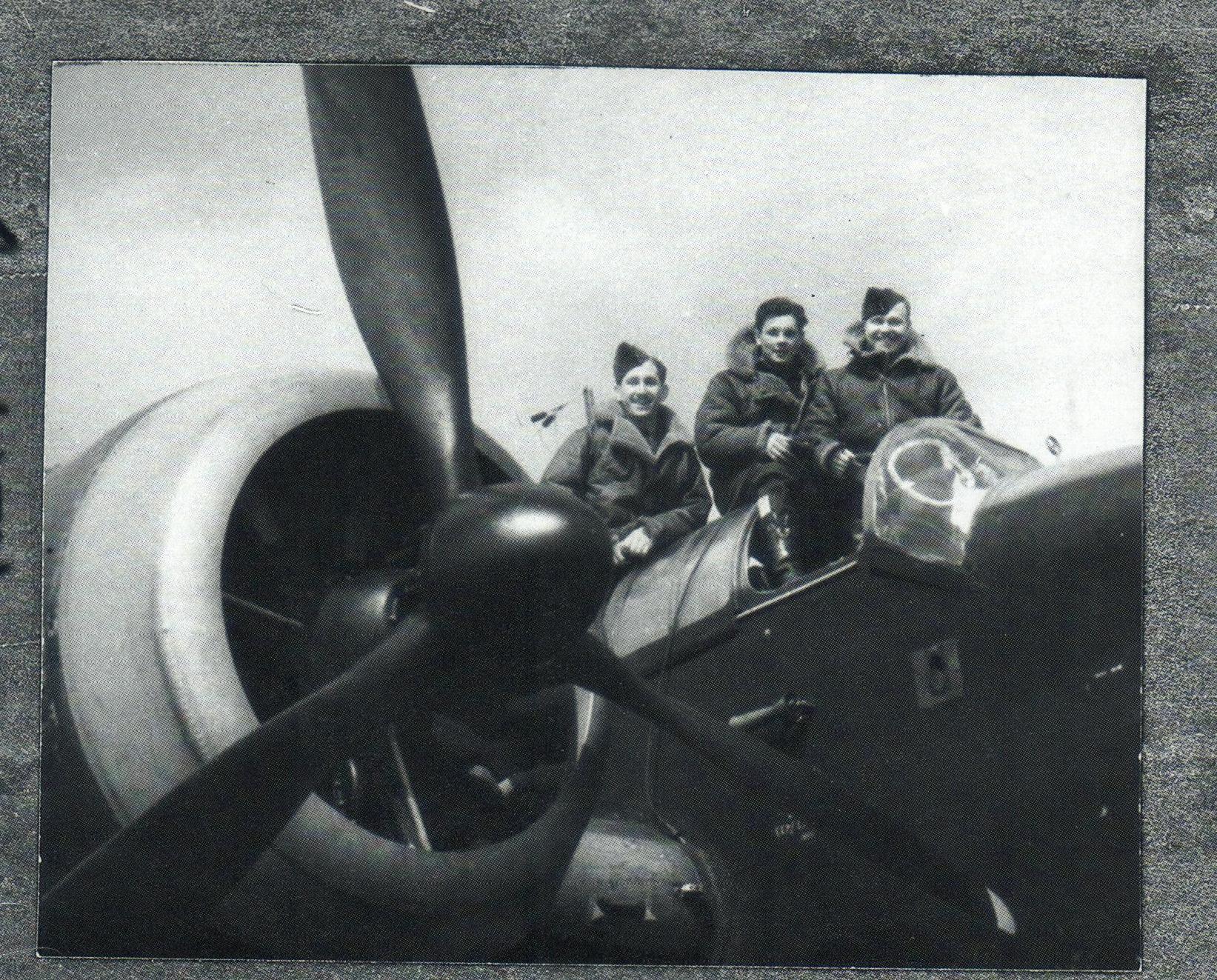 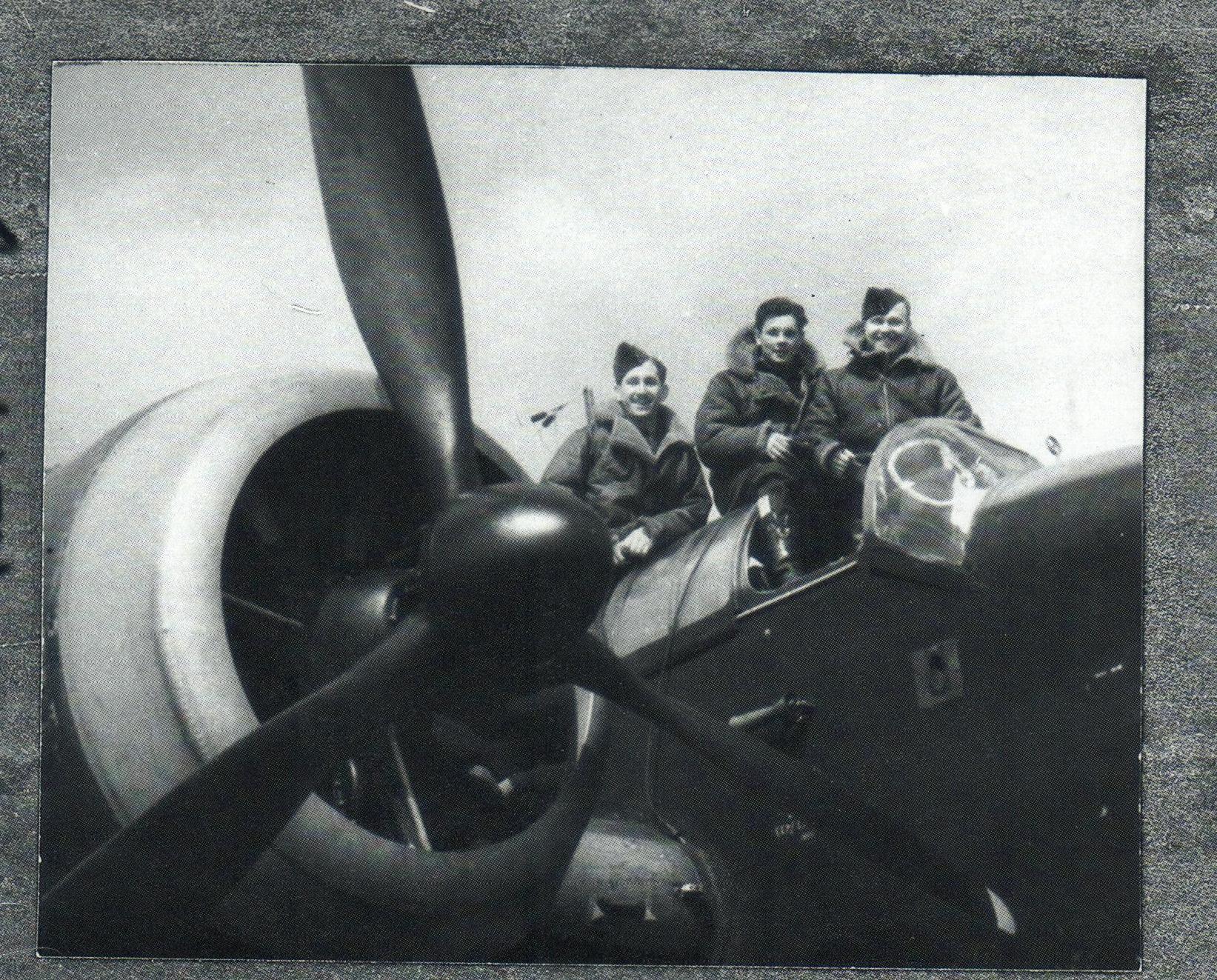 HMS COLOMBO 
Moored outside Zadar harbour and was used as a staging post for all airmen prior to their transport back to Italy.
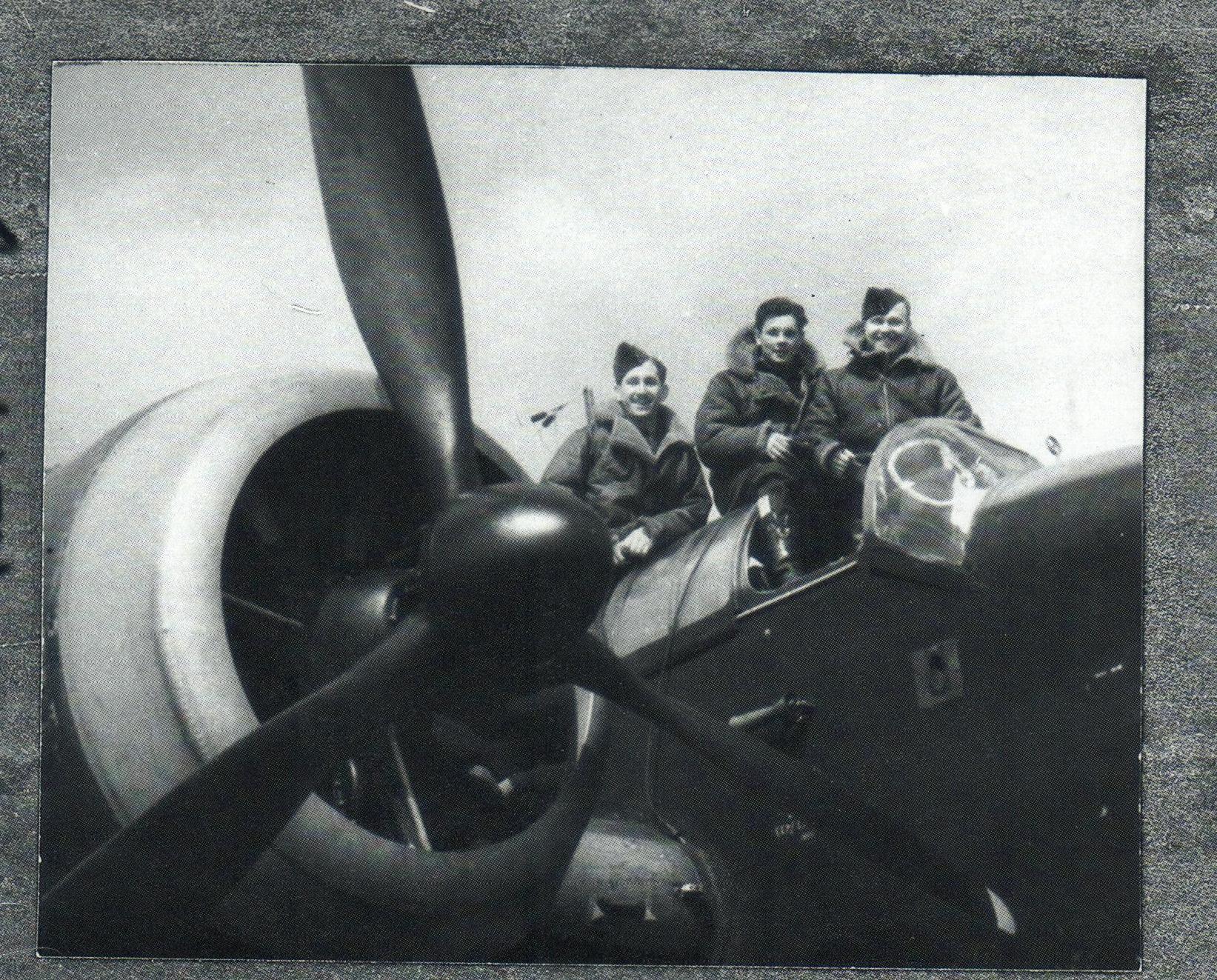 HMS Wilton
 “Tubby” and crews transport to Bari Italy, after first night on cruiser HMS Colombo
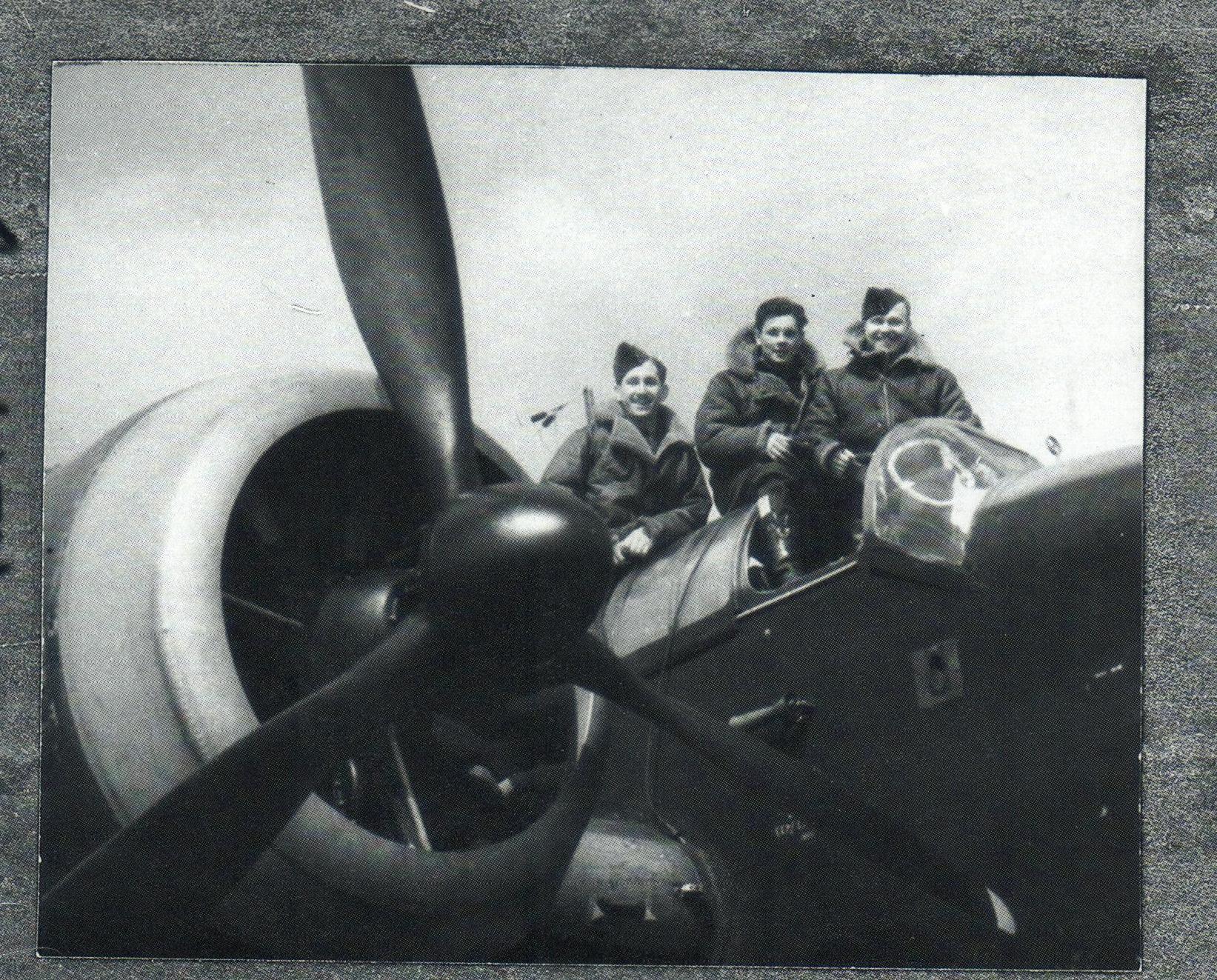 Picture of Tito (leader of the Partisans) and his close aids taken on the 8th January 1945
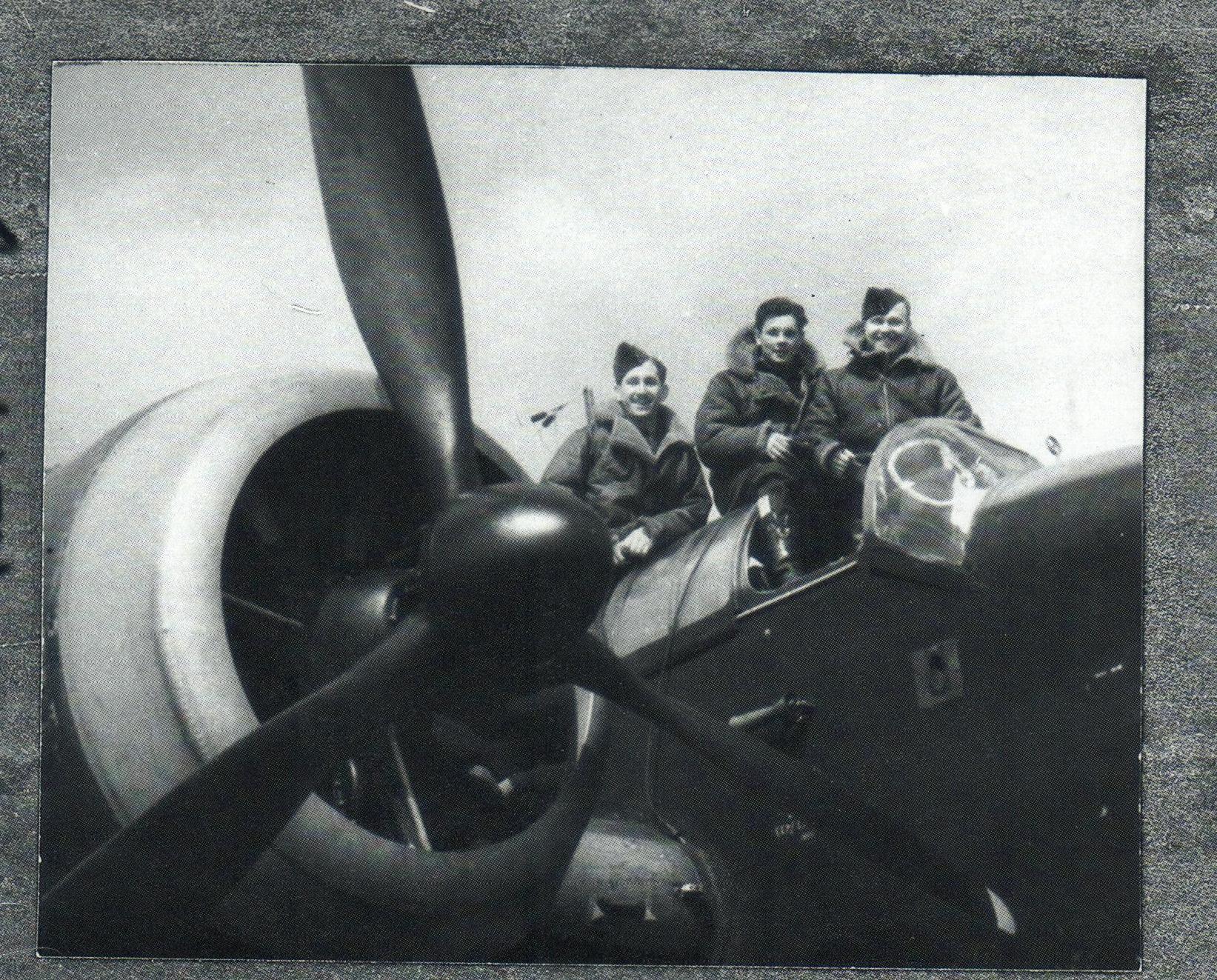 November 1945, all three serving Gaunt brothers safely back from the war and joining their other two brothers, Peter, the ‘Bevin Boy’, who took the photograph.

Tubby proudly wears his coveted	 
   ‘Winged Boot’ insignia, which 
                      was awarded to all      		  airmen that
		  walked through enemy 		  territory to their 			  freedom.
Arthur
John (aged 16)
Tubby
Maurice
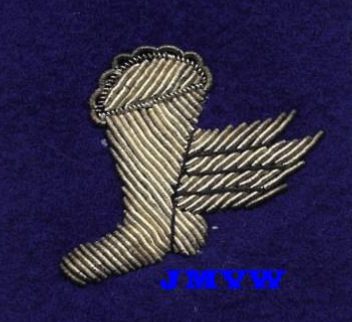 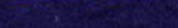 Just arrived: Gerovo, Croatia in 1996,Mathew Zgajnar, Denise (my Wife) and I.
The Museum of Contemporary History, Ljubljana, Slovenia, 1996.
Monika Kokalj Kocevar (museum curator), who made everything
possible, on our first
visit to Slovenia & Croatia,
1996.
Researching inside the Museum in 1996;
from left: Monika Kokalj Kocevar, Mathew Zgajnar, Josephine Spalovec, Edi Selhaus (who took the photo’s of my fathers crash landed Wellington bomber and myself.
Bogden Turk,
veteran Partisan
from Cabar.
Bogden Turk and Vinko Janez (who witnessed the crash landing when he was 10 years old),
Pictured outside Vinko’s house in Gerovo.
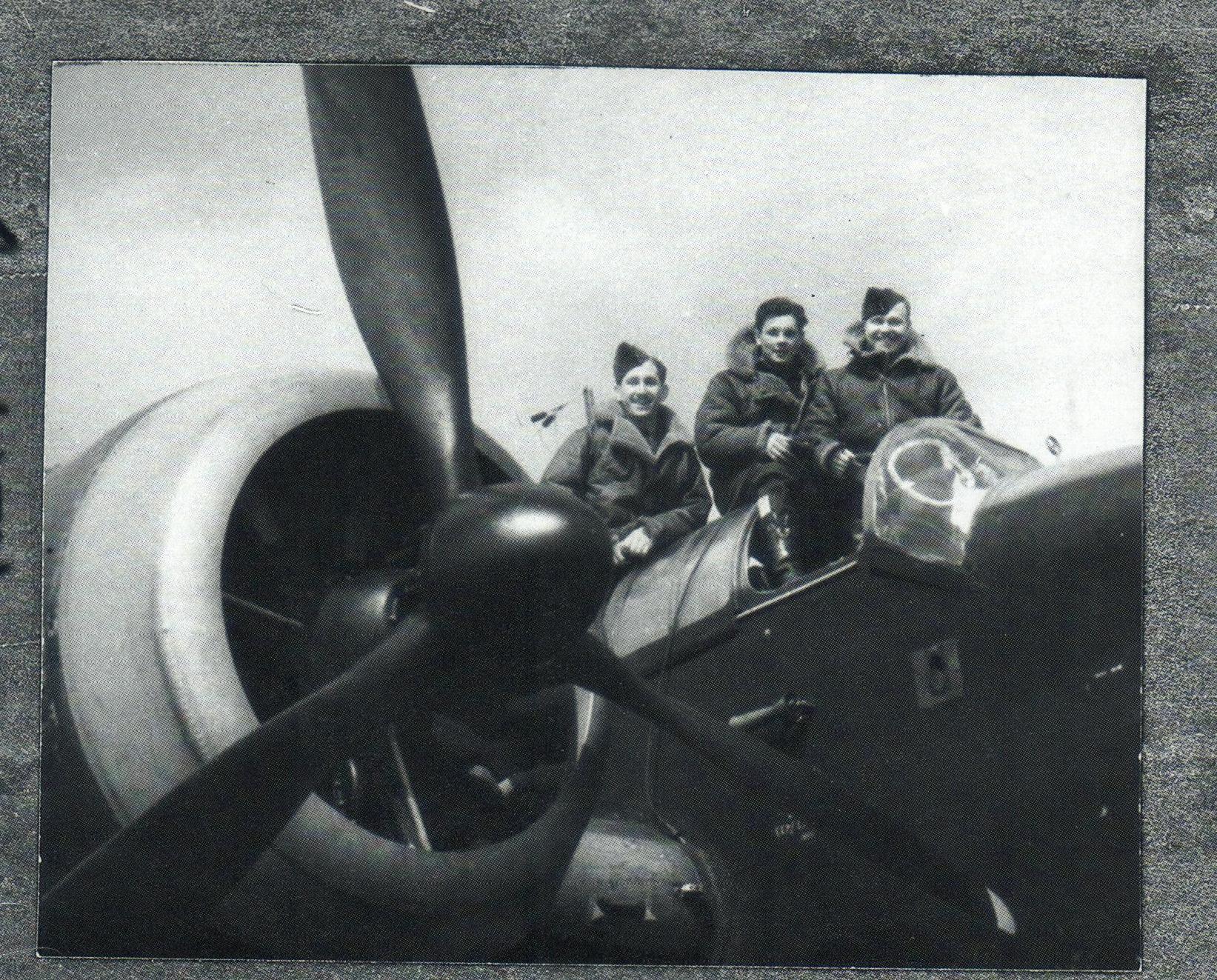 Typical mountainous views around Gerovo.
The crash landing site, pictured in 1996. From left: the myself, my wife (Denise), Vinko Janez, Monica Kokalj Kocevar and Bogden Turk.
The my late friend, 
Miljenko (Mile) Malnar
points out the exact
crash landing site.
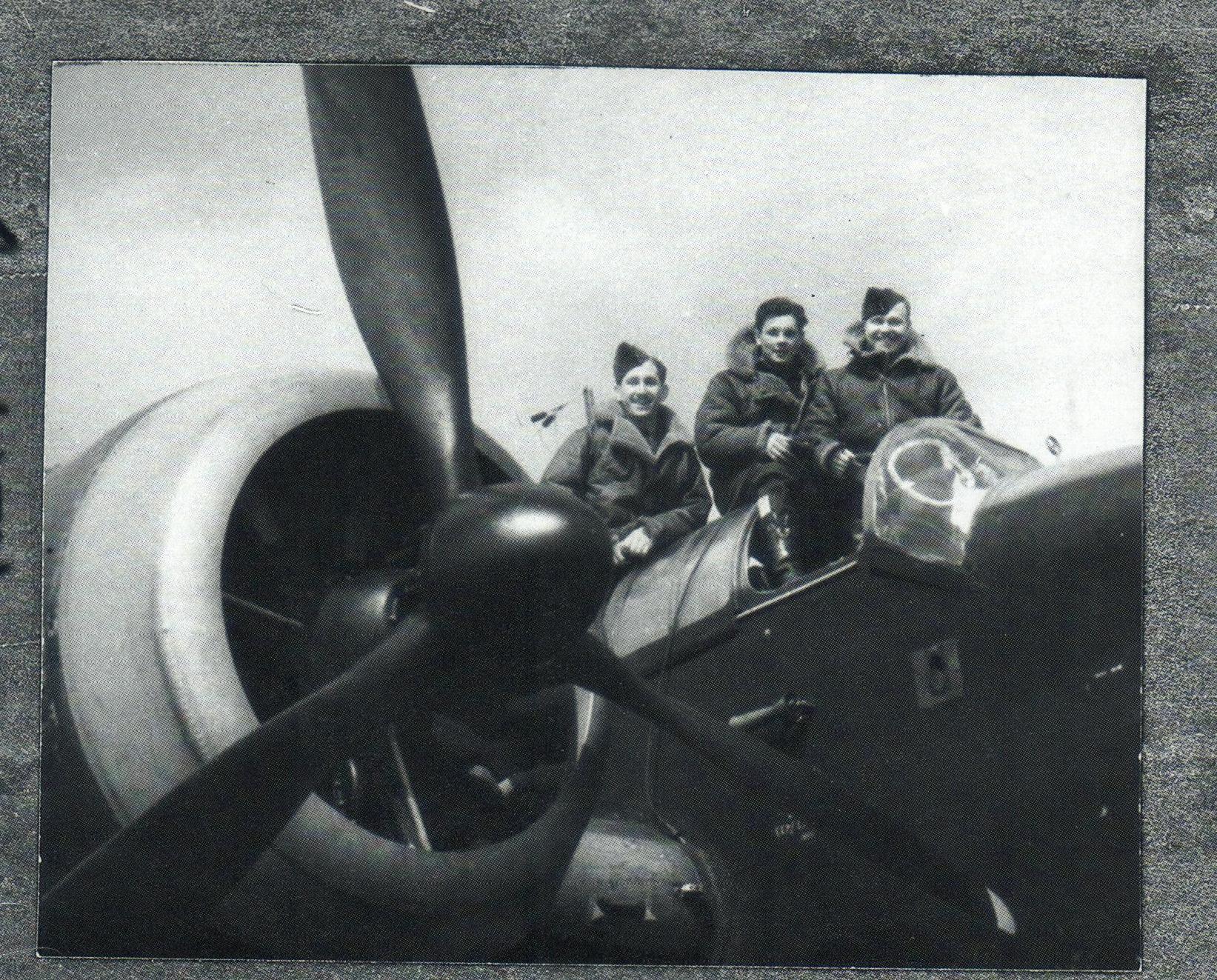 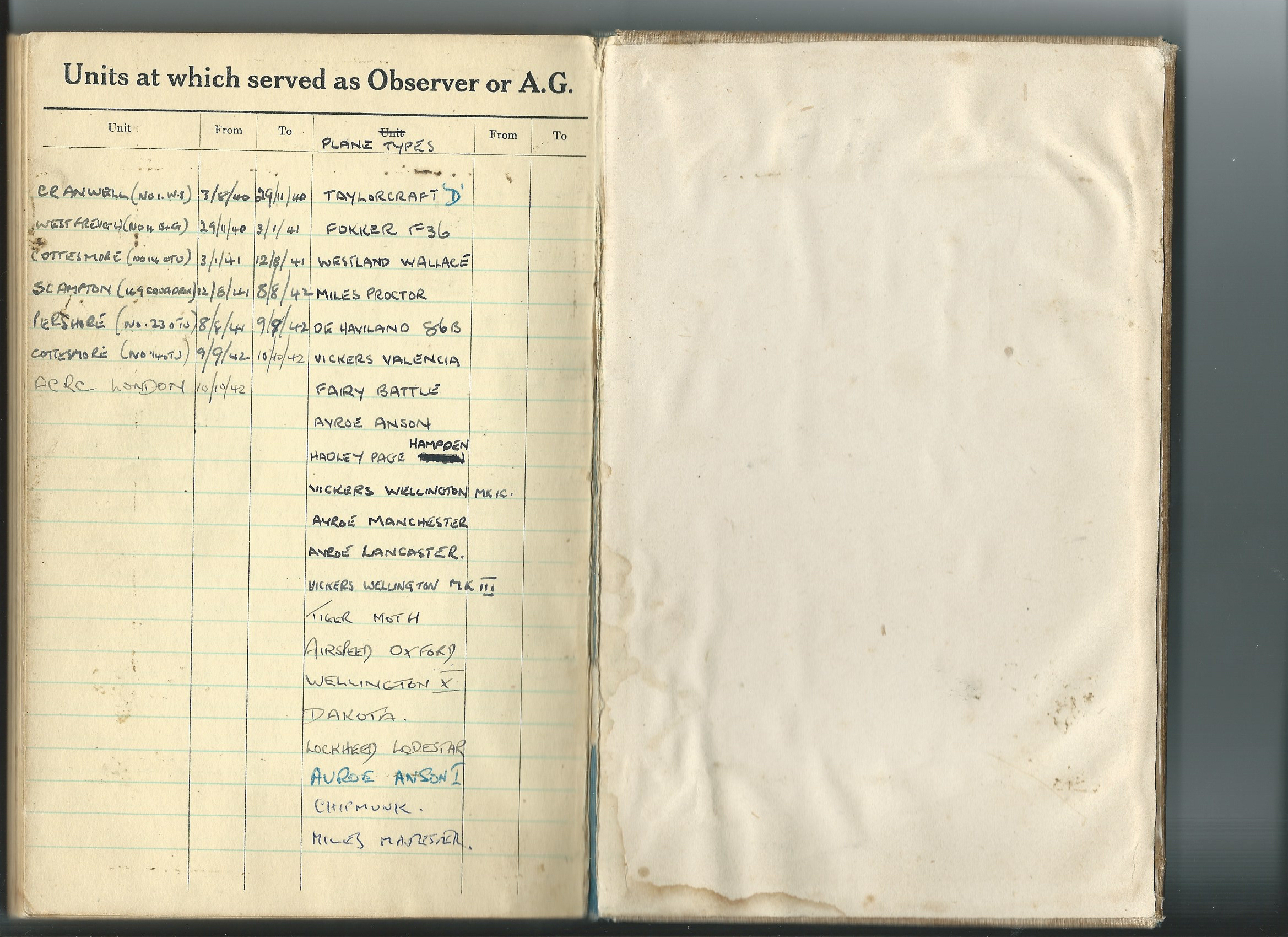 A full list from ‘Tubby’s Logbook of the aircraft he flew in or piloted
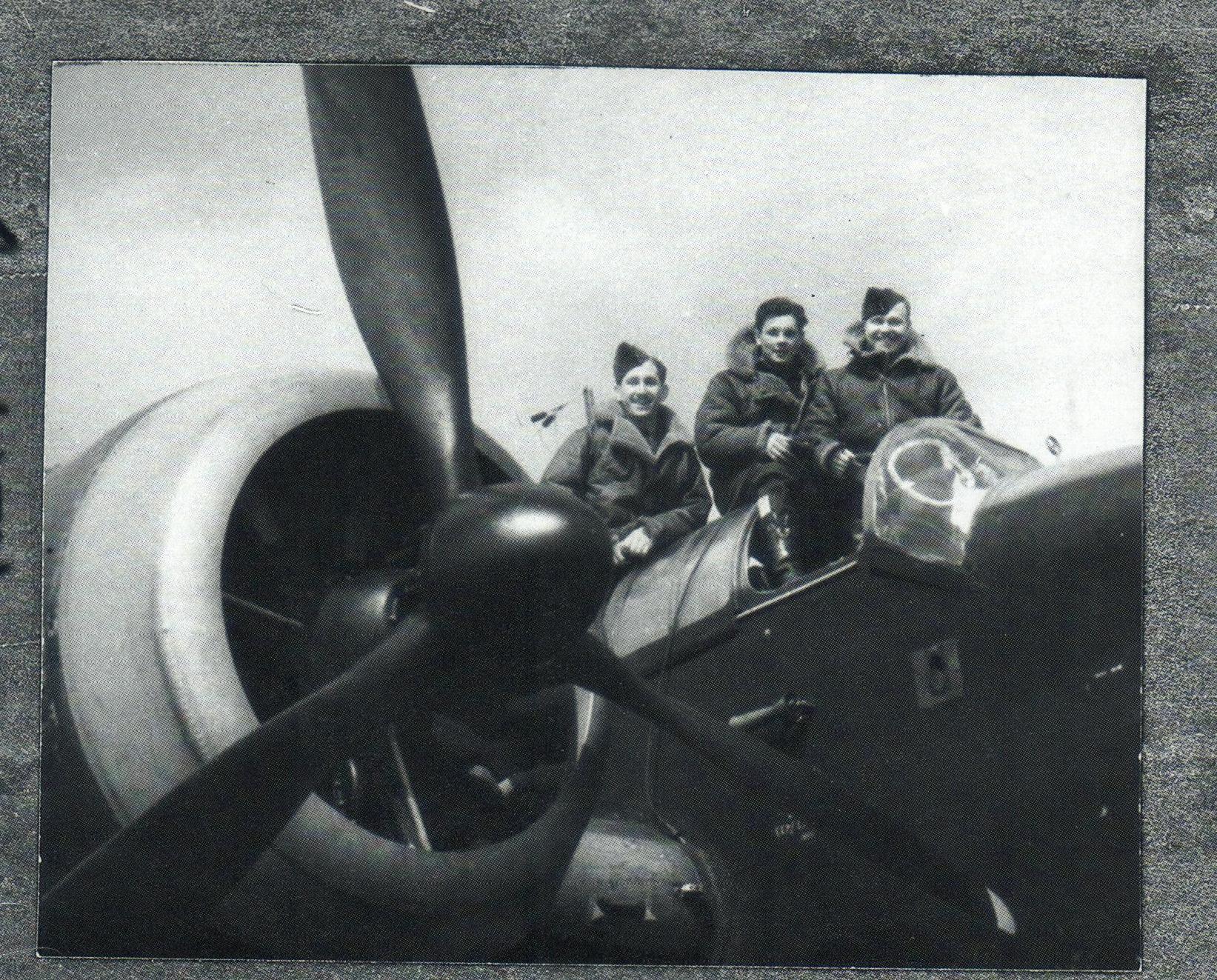 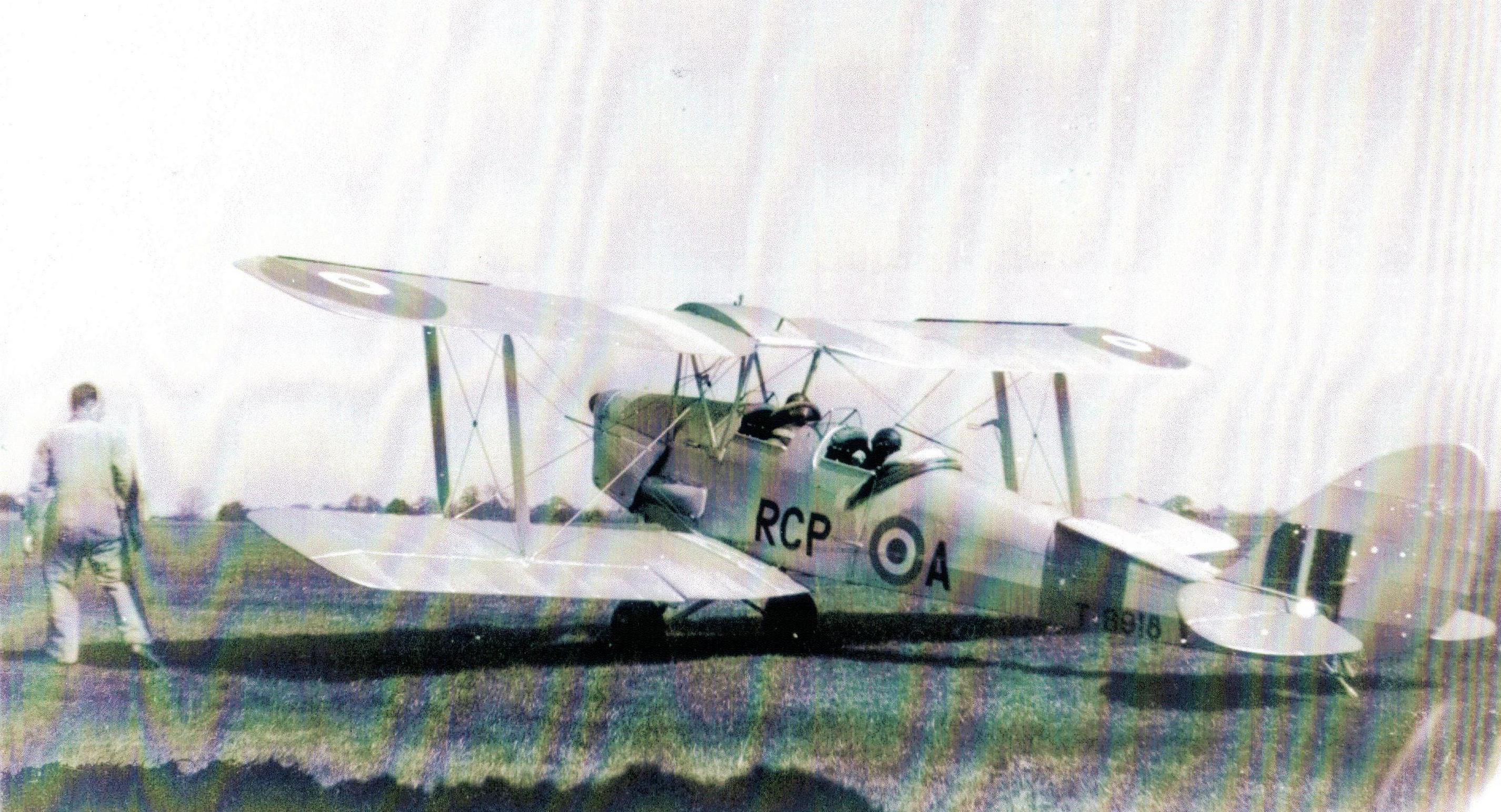 My Early Memories
A Tiger Moth flown by my Father ‘Tubby’ at Desford, on the 11th June 1950 during his time in the RAF reserves.
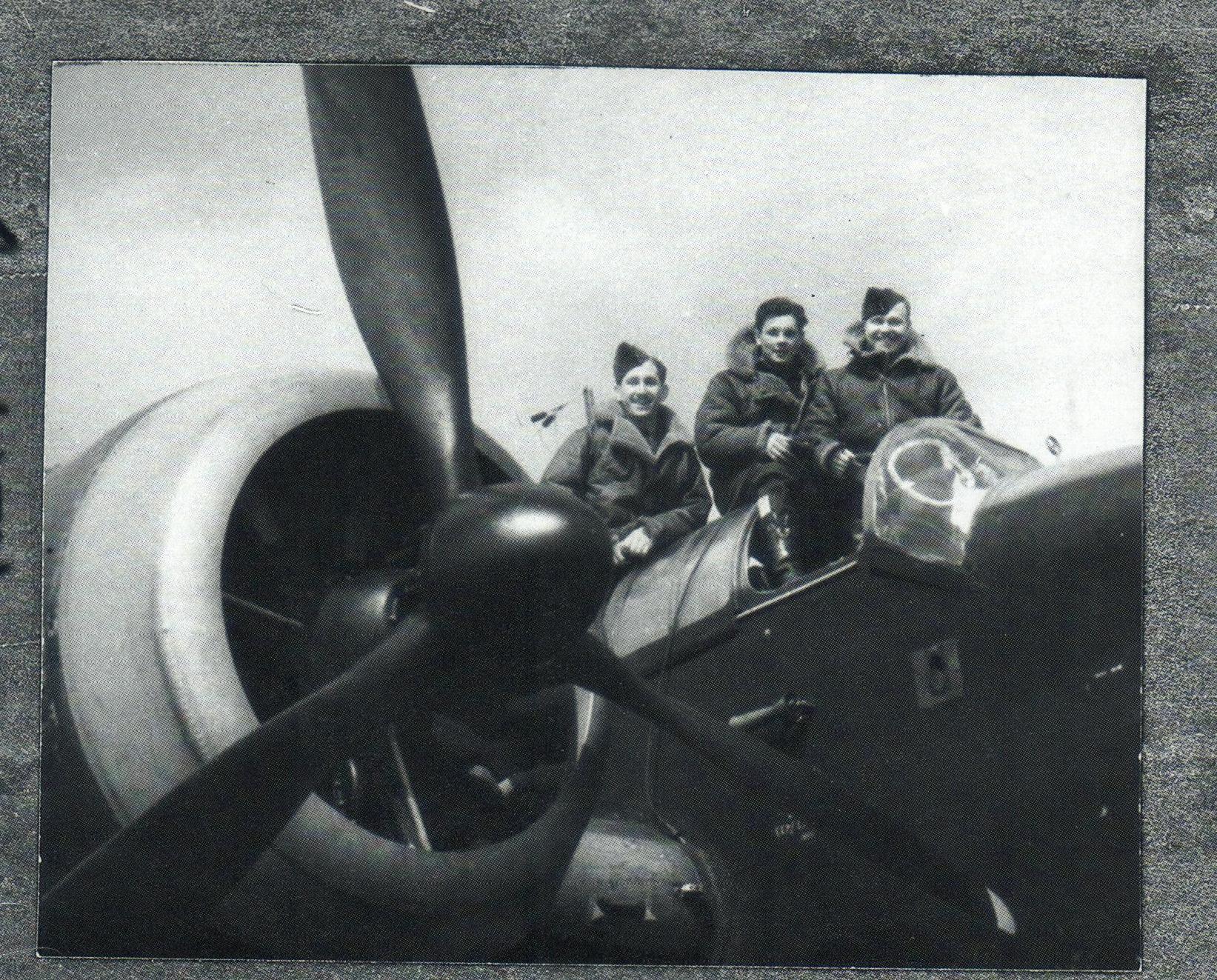 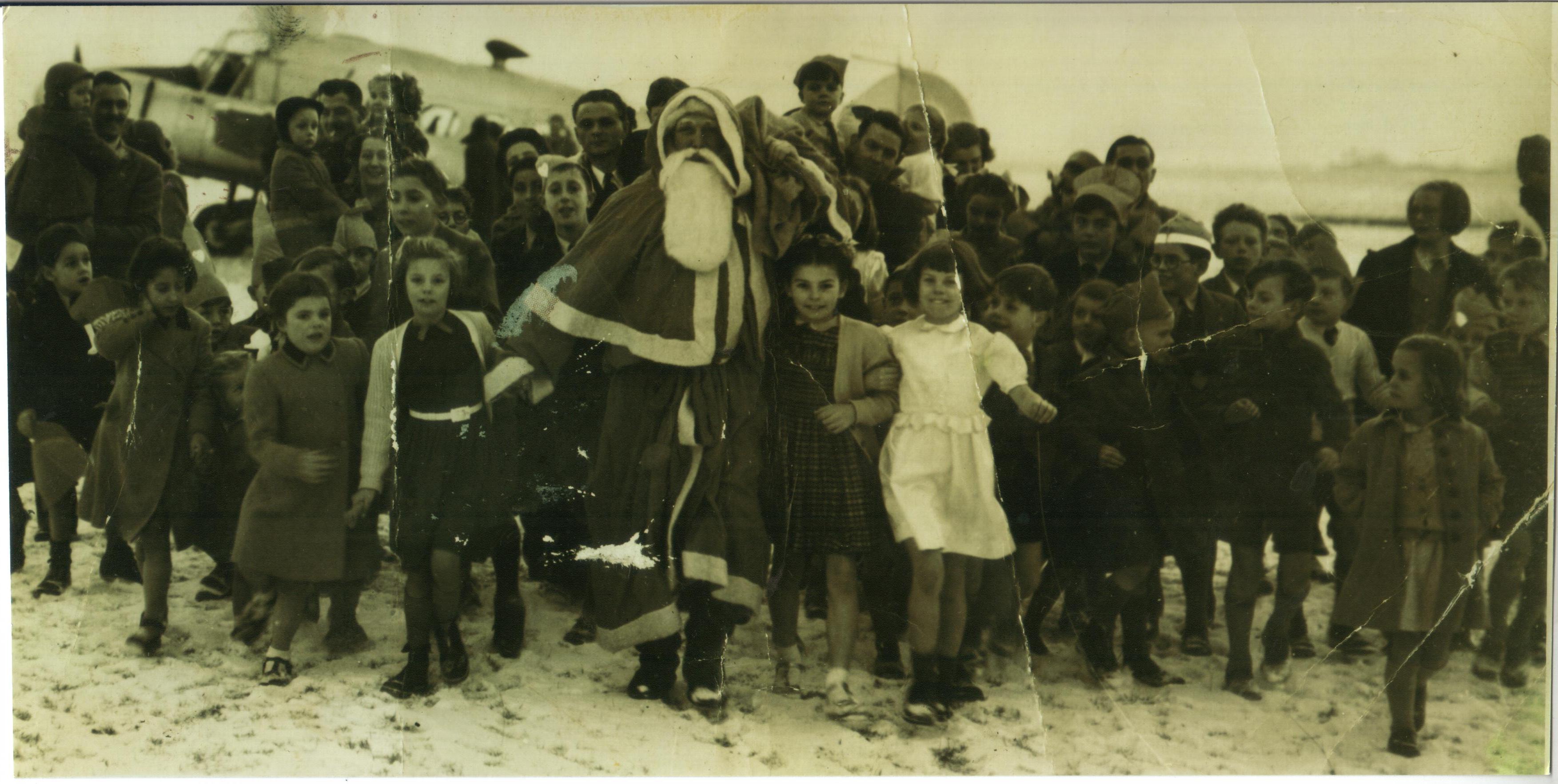 RAF Desford Christmas party: my sister, Ann in the white dress, myself immediately above her left shoulder, and my elder sister, Christina, immediately to the left of Santa’s sack.
With Many Thanks to my Brother, Terry Gaunt,for Producing this Presentation